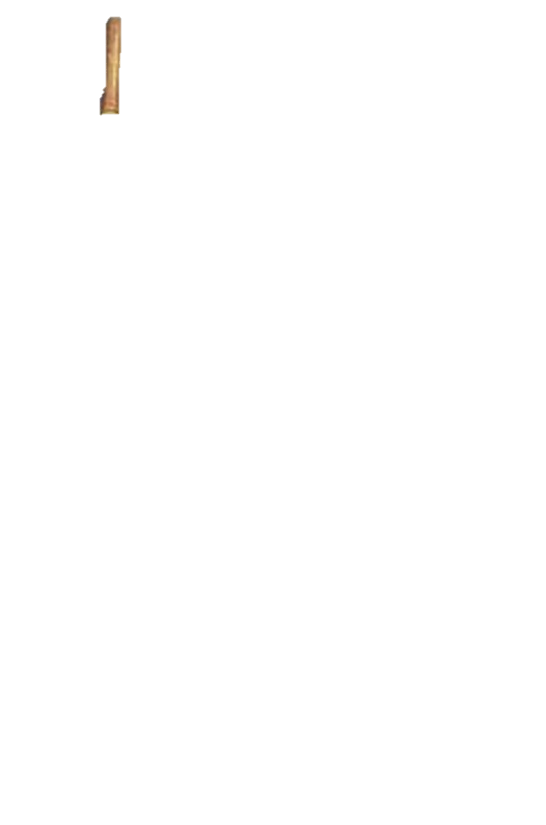 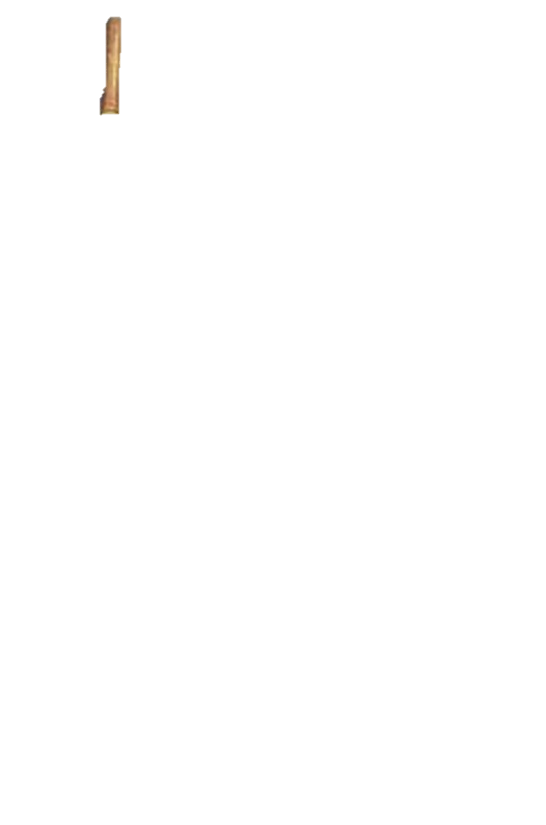 A free CD of this message will be available immediately following the service
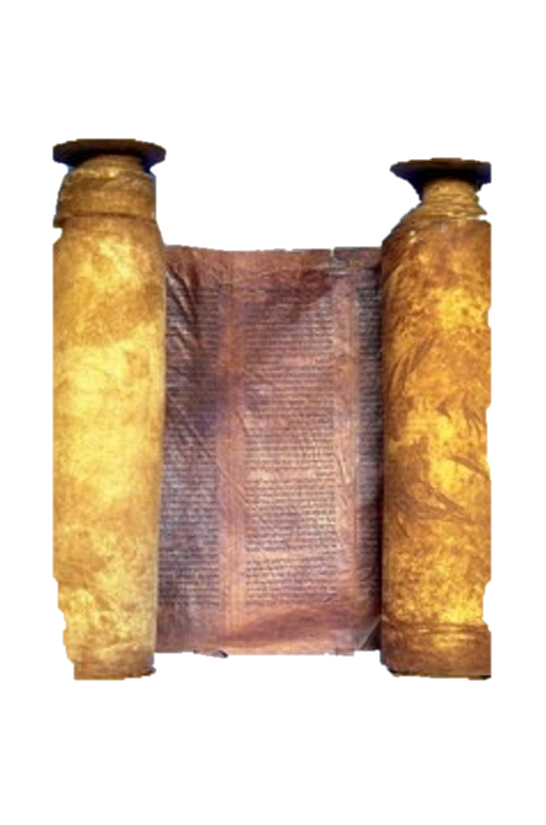 2 Kings
23-25
A podcast will also be available later this week at calvaryokc.com
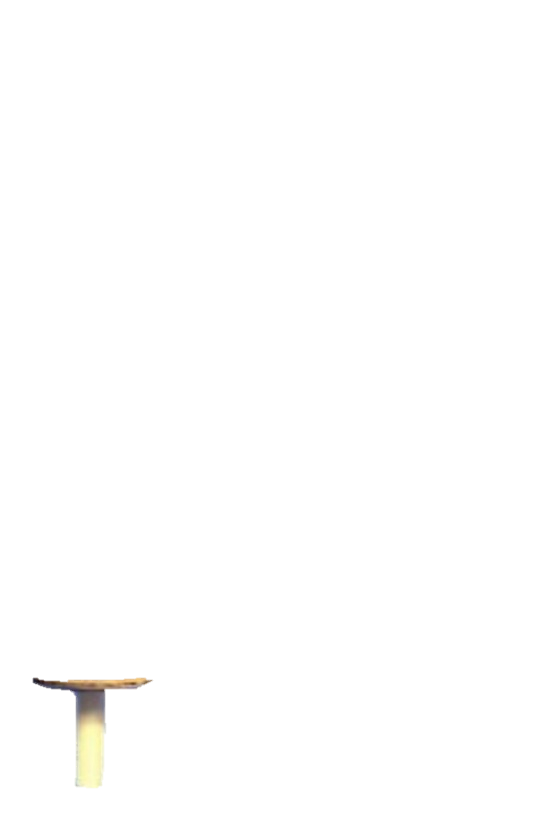 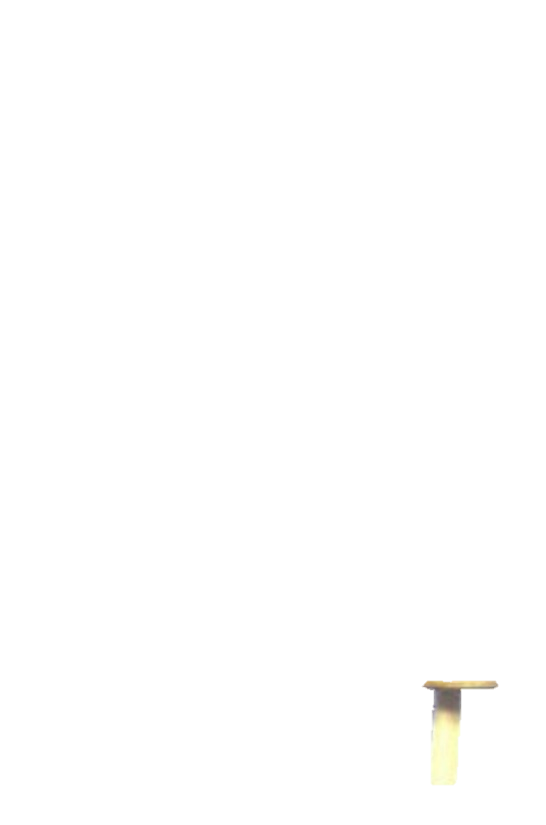 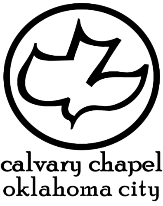 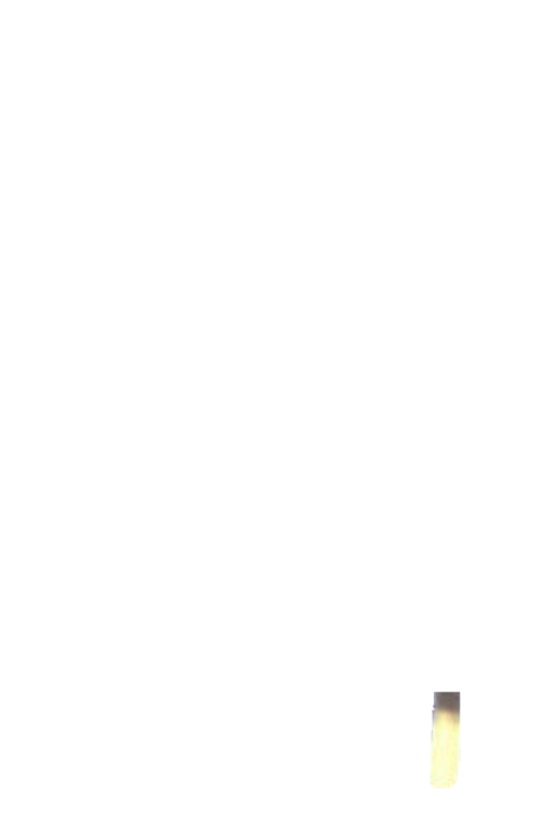 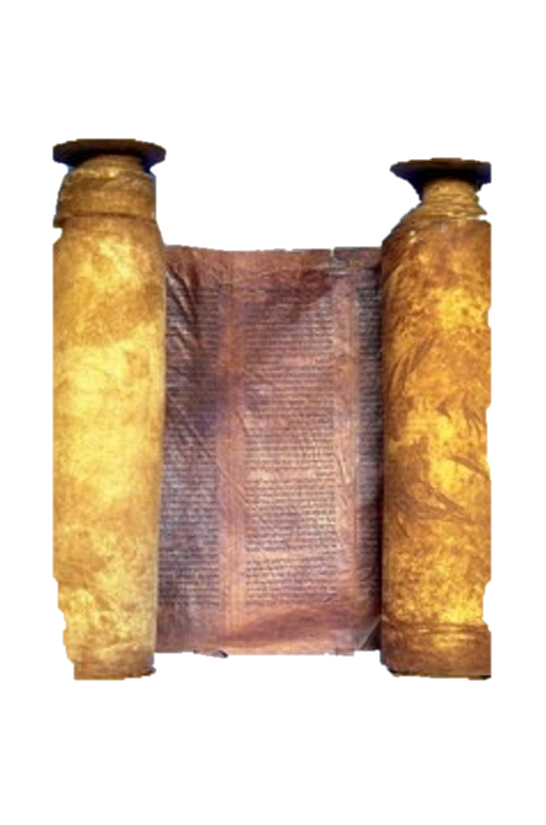 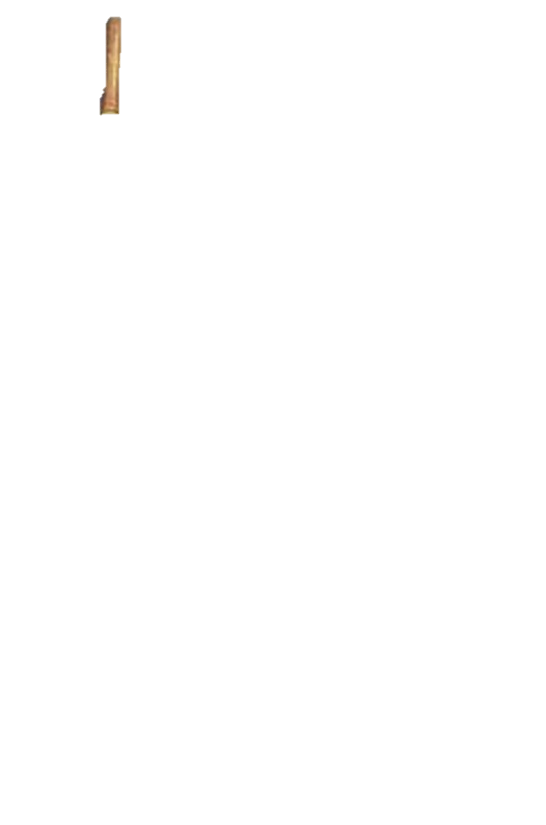 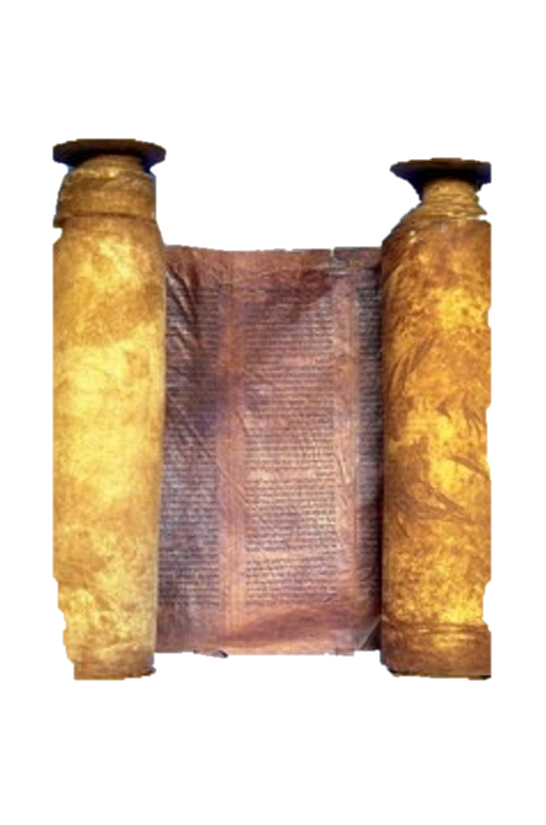 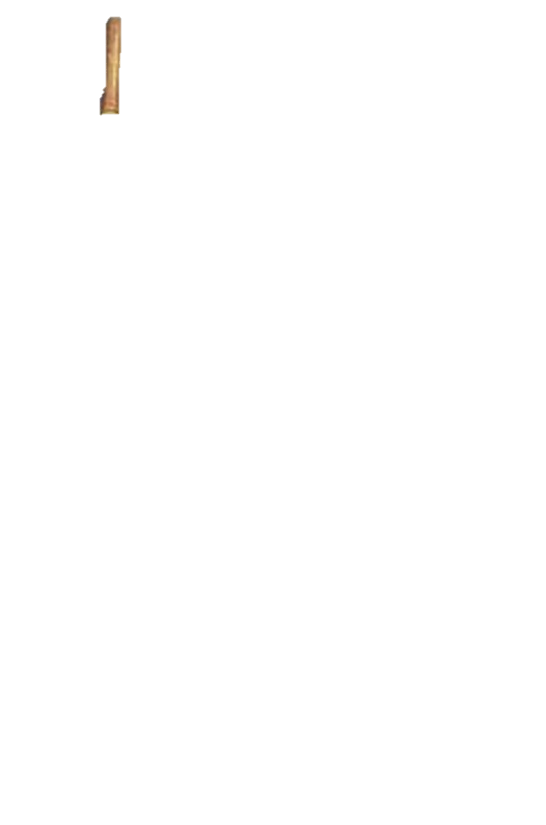 Perverted persons ~ KJV, sodomites - qadesh (from Hebrew word for holy)
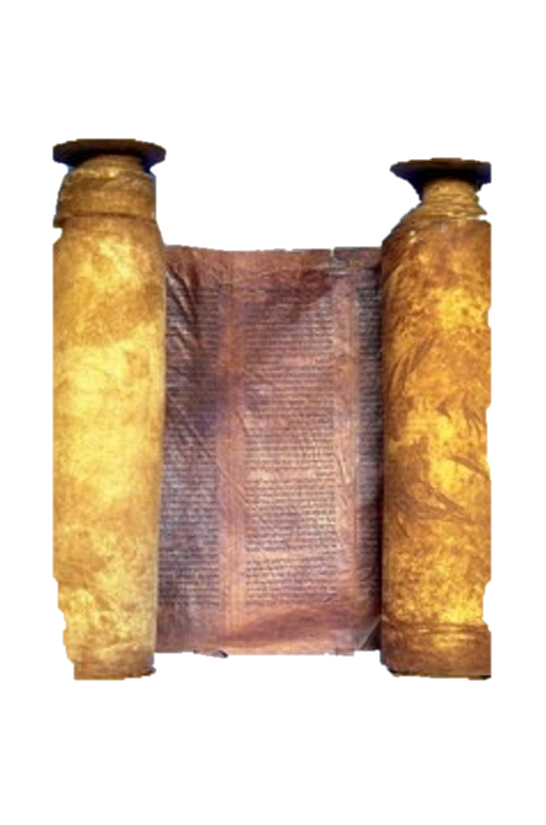 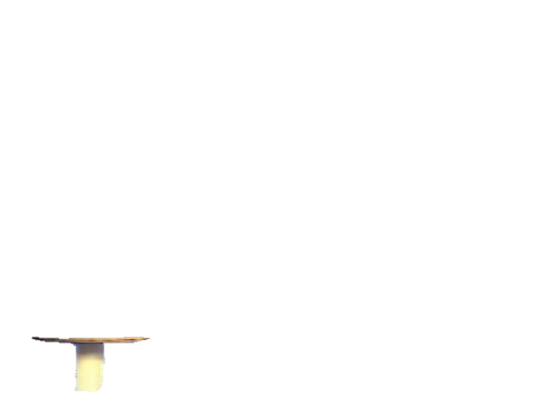 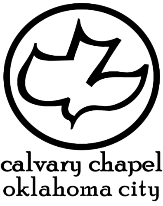 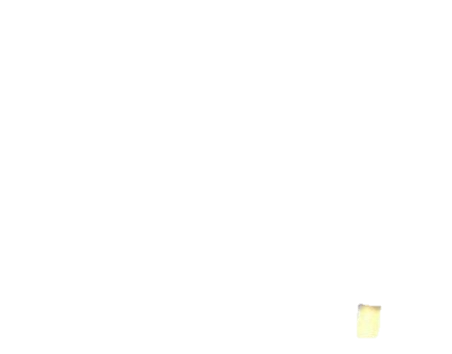 2 kings 23-25
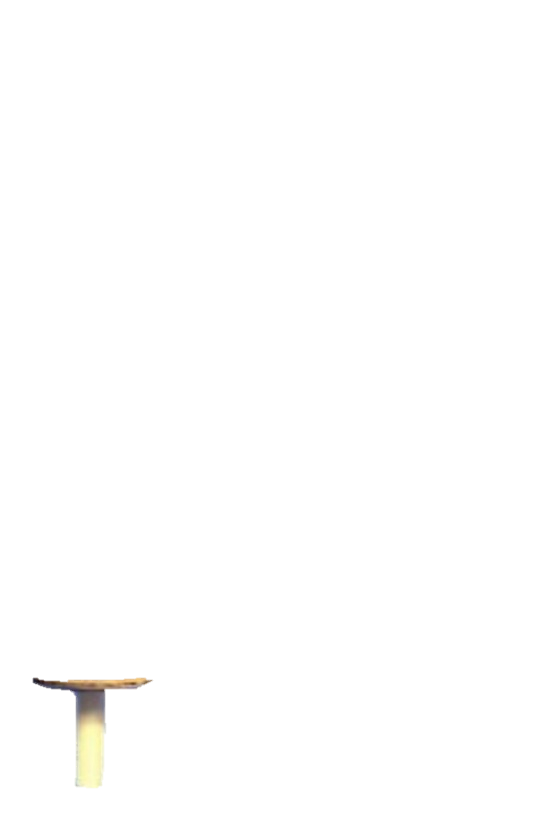 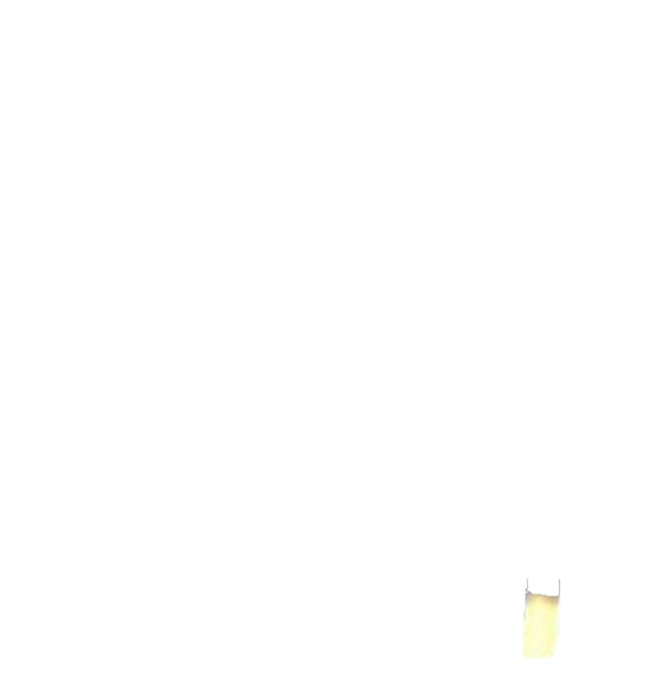 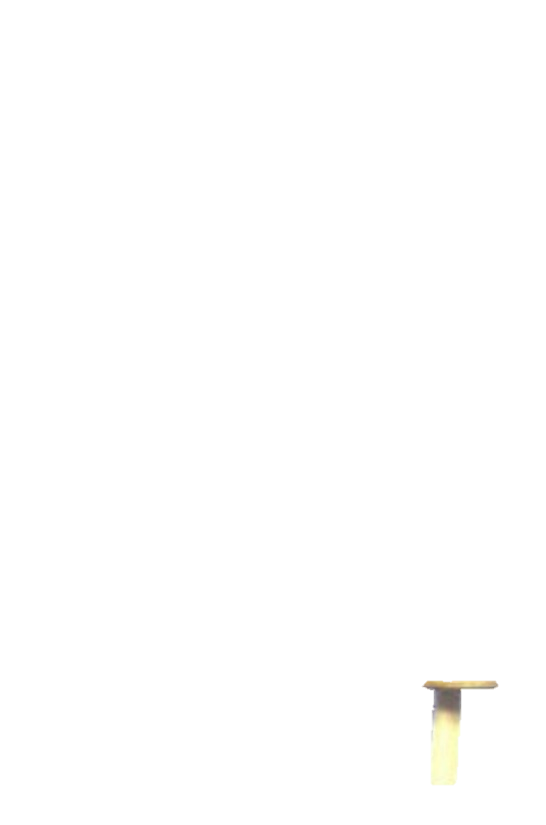 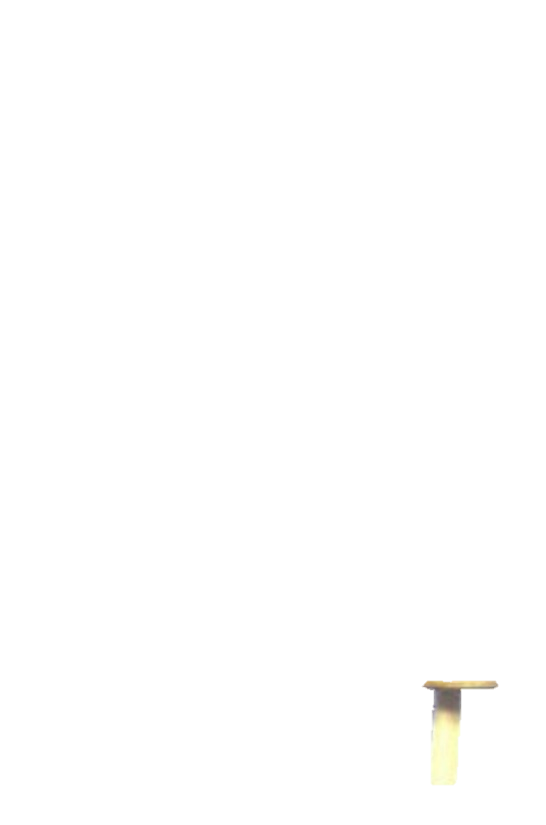 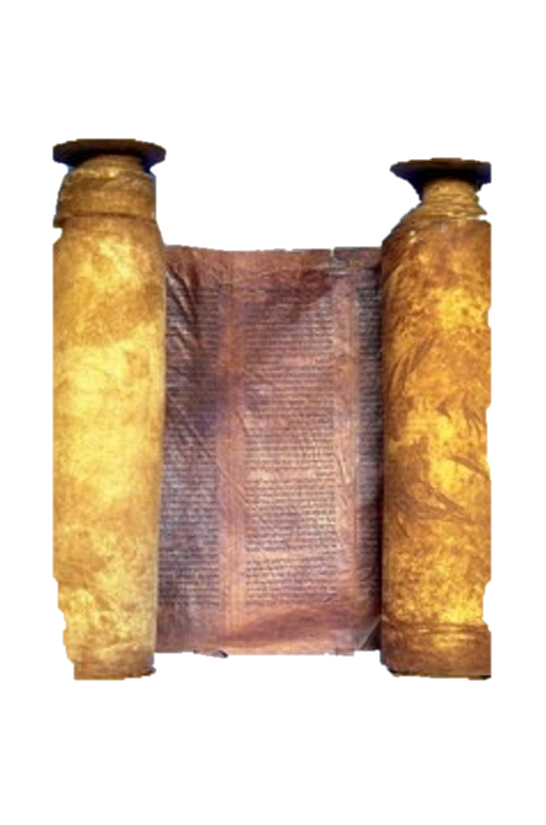 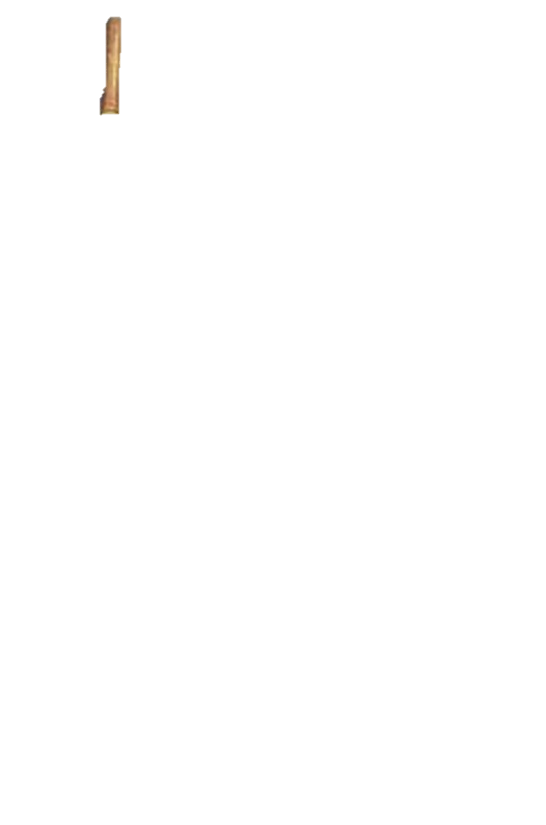 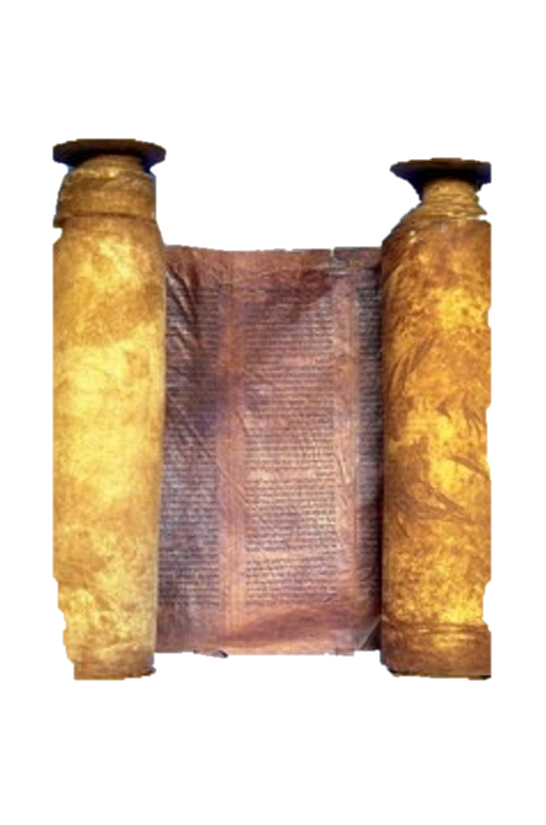 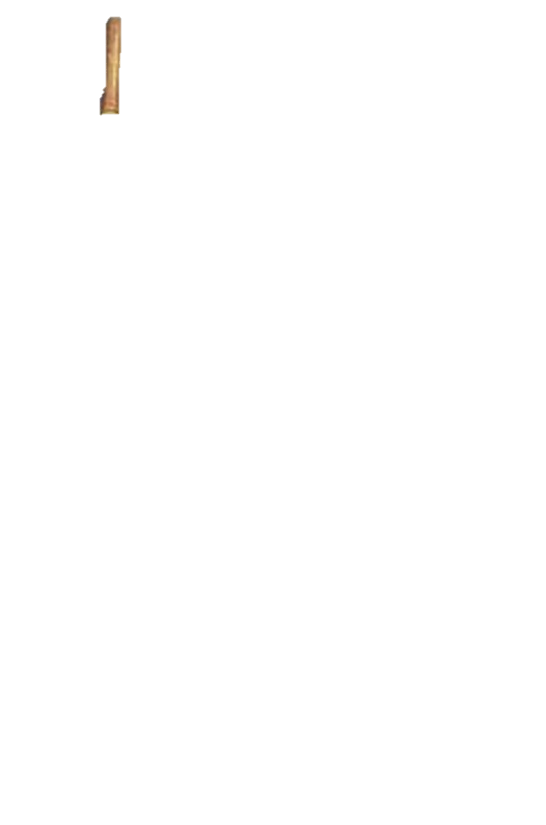 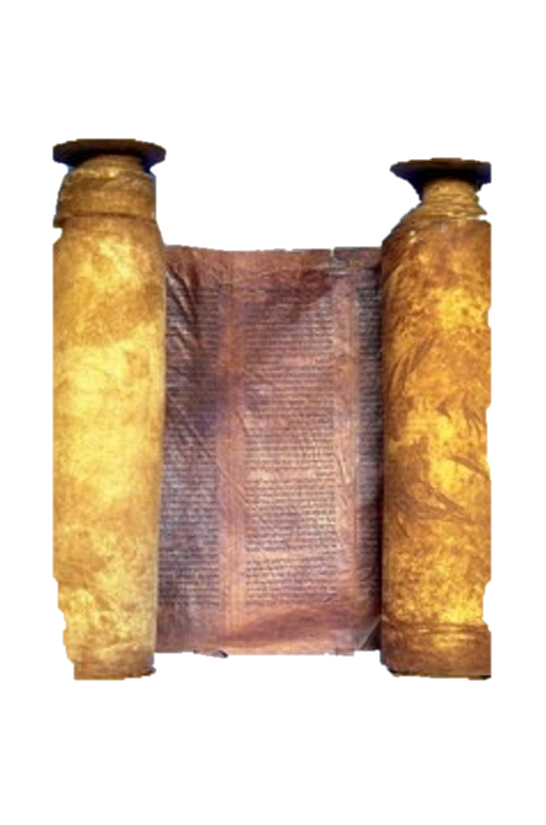 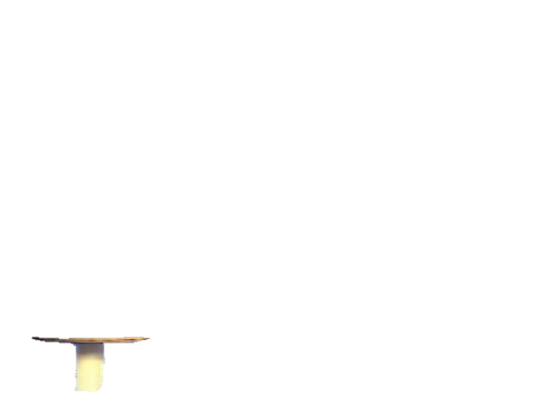 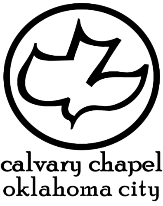 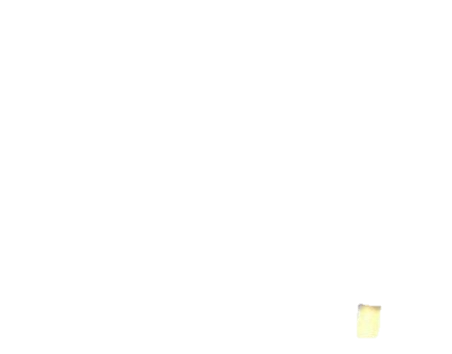 2 kings 23-25
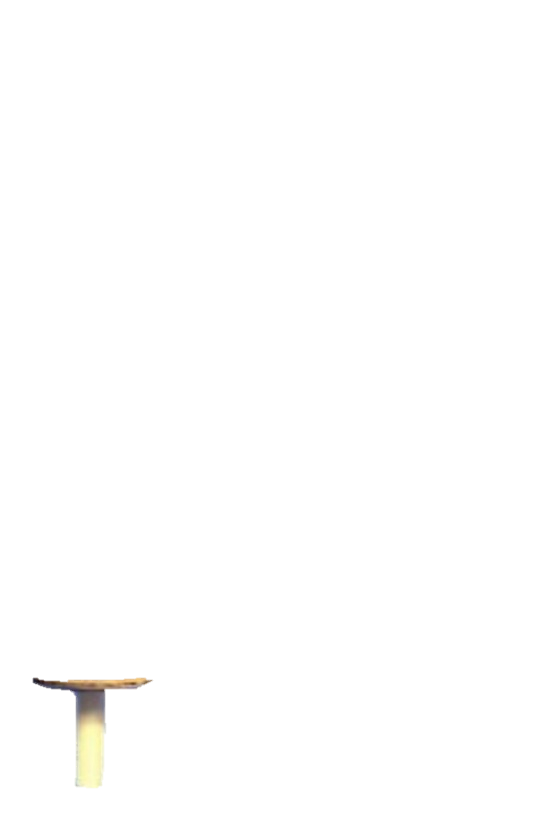 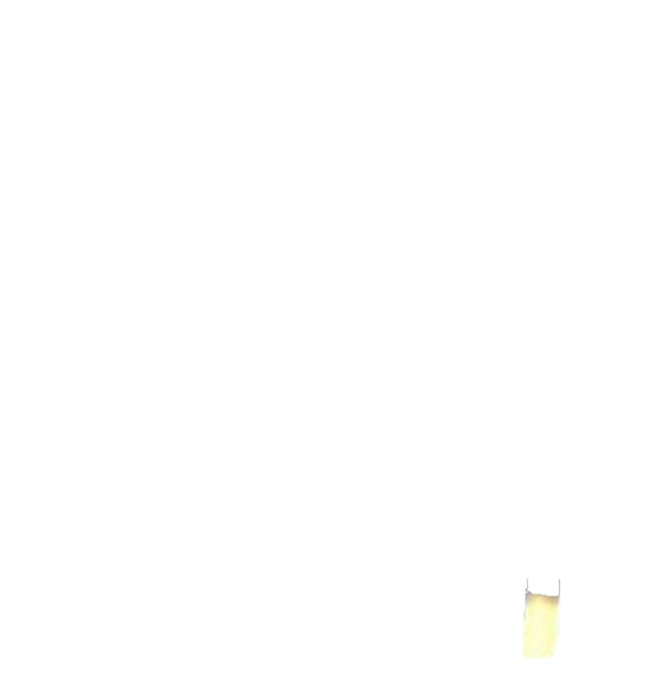 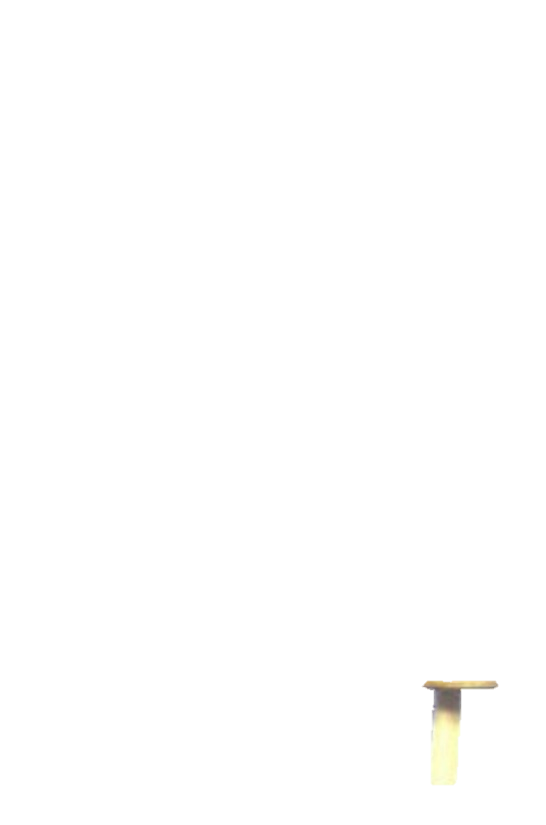 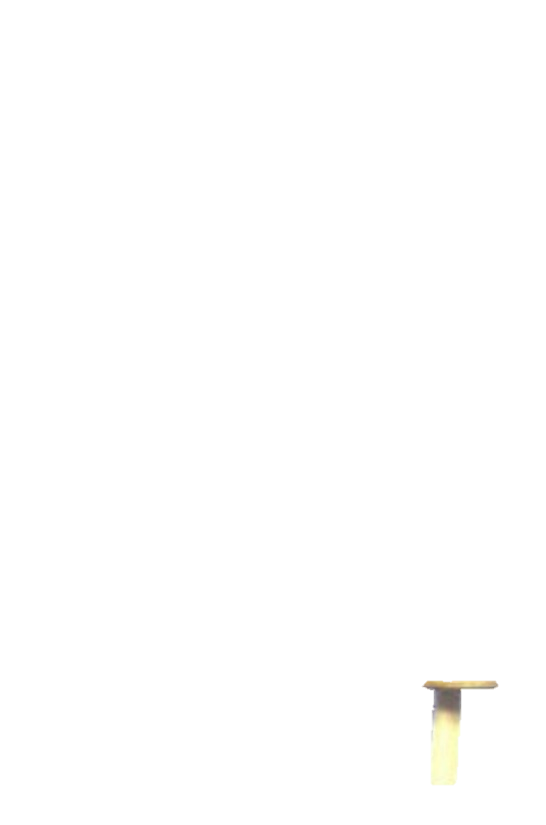 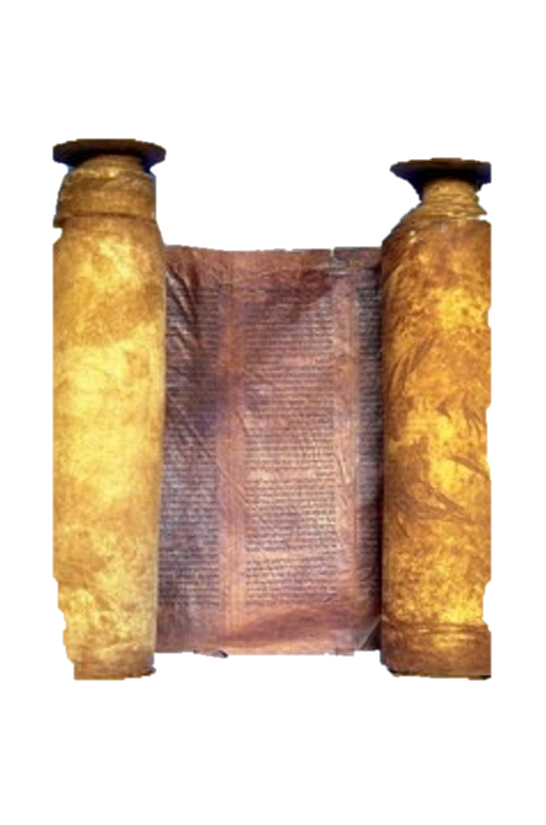 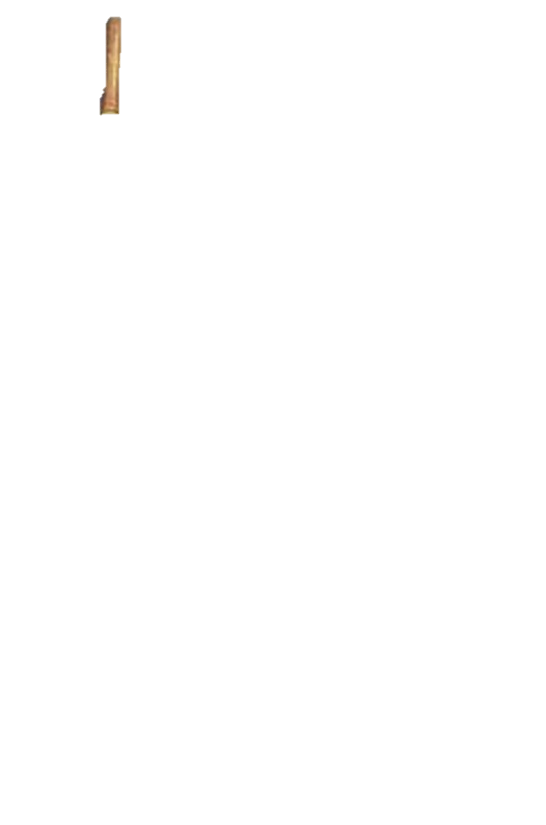 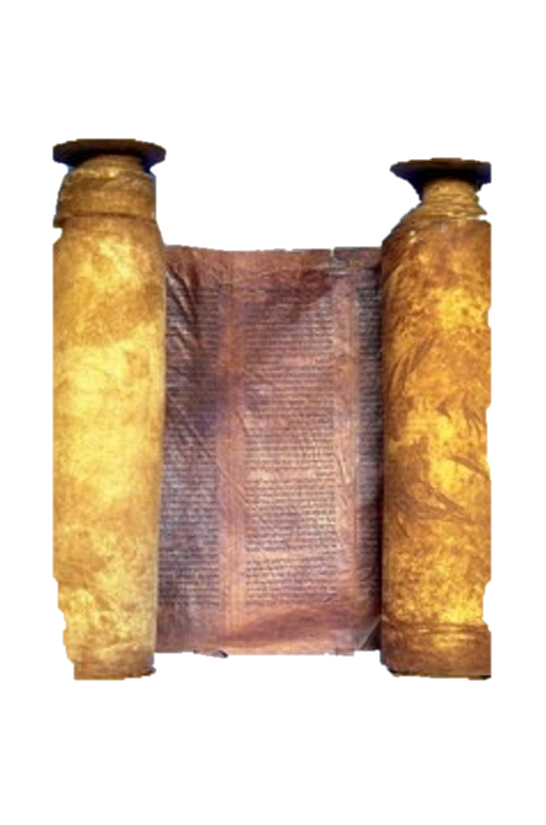 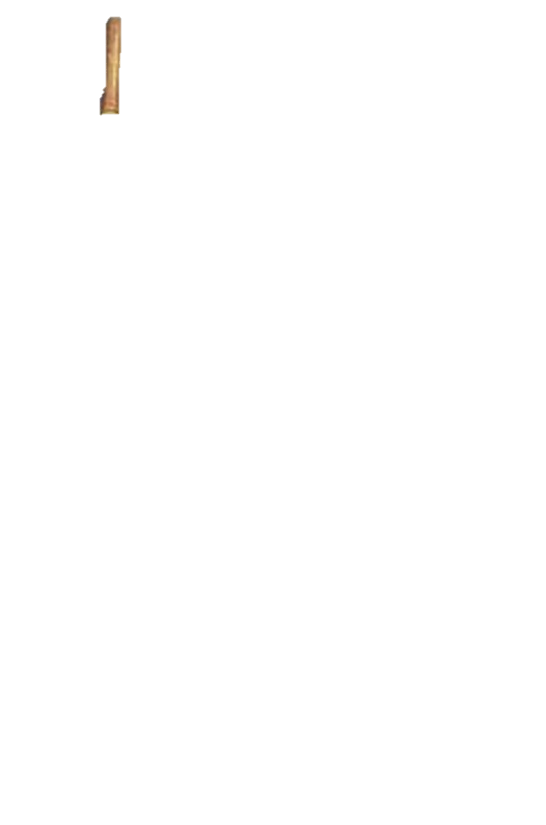 Topheth ~ place of fire
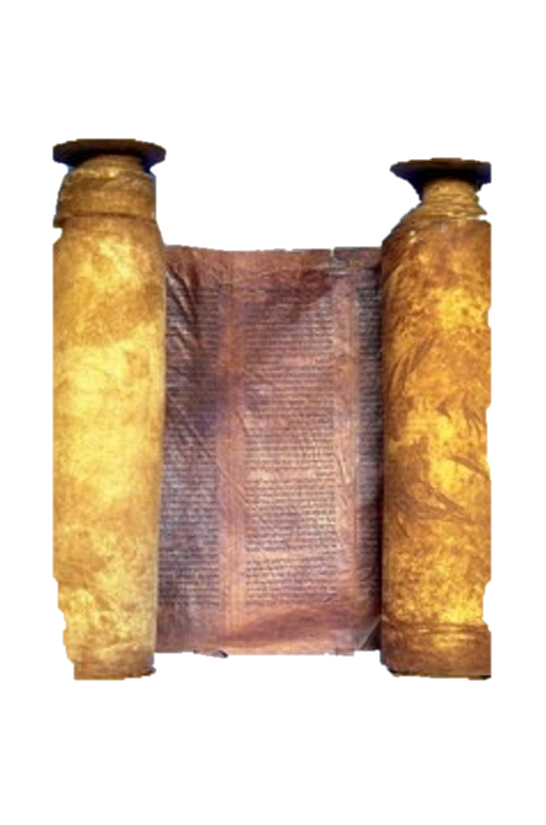 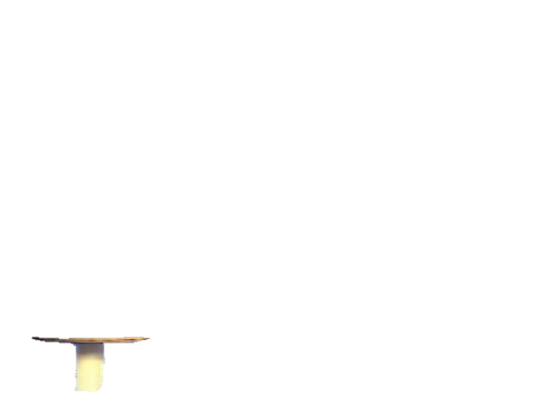 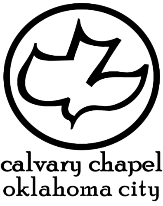 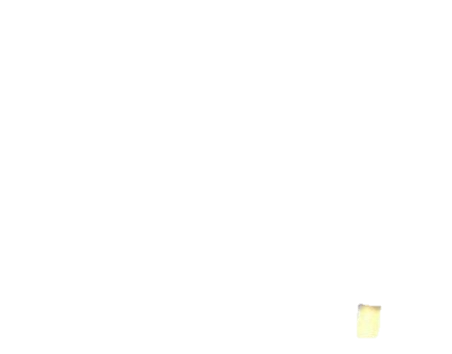 2 kings 23-25
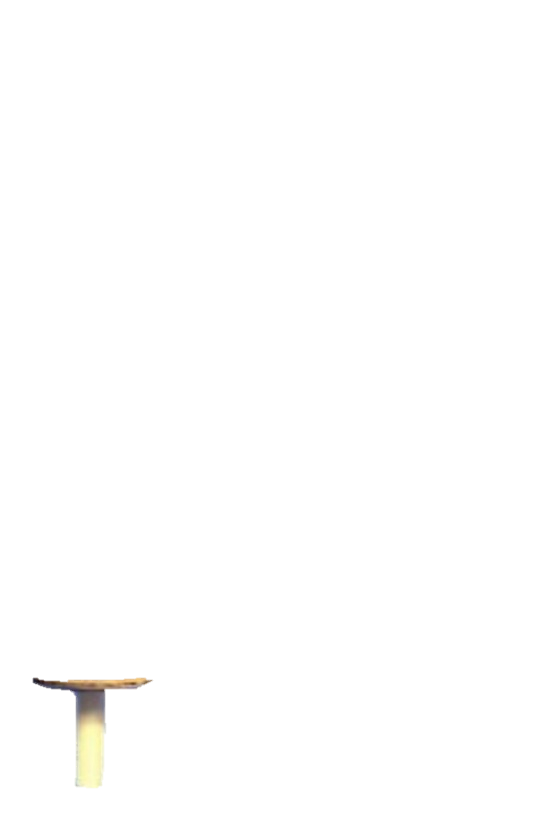 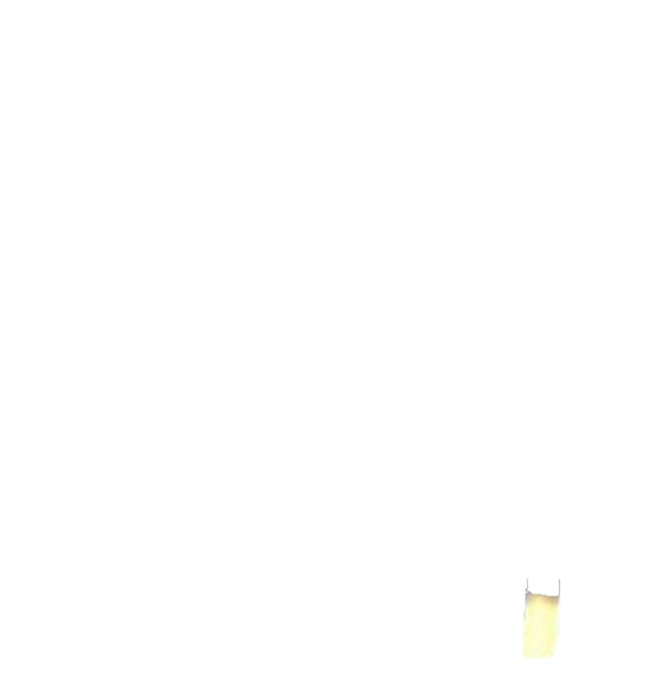 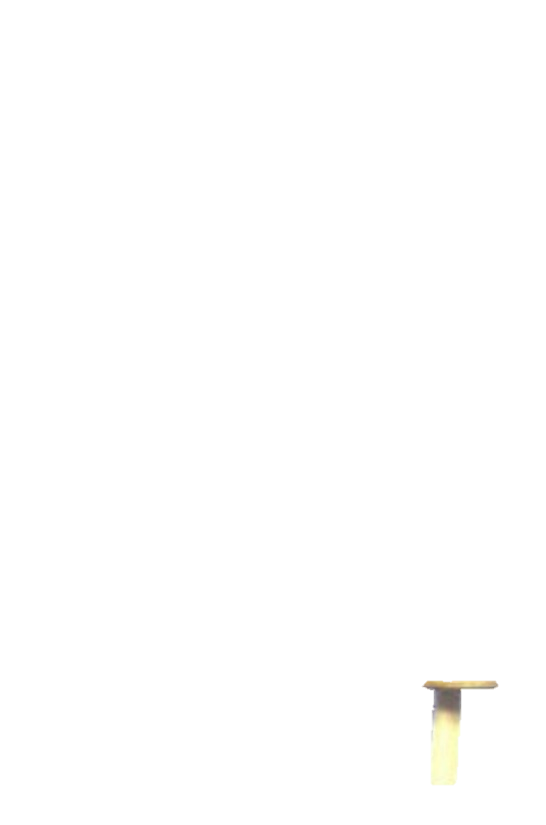 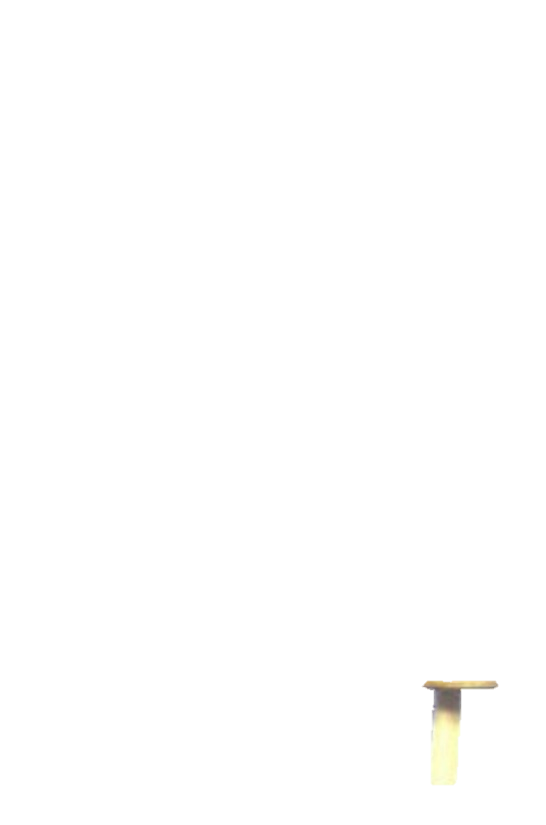 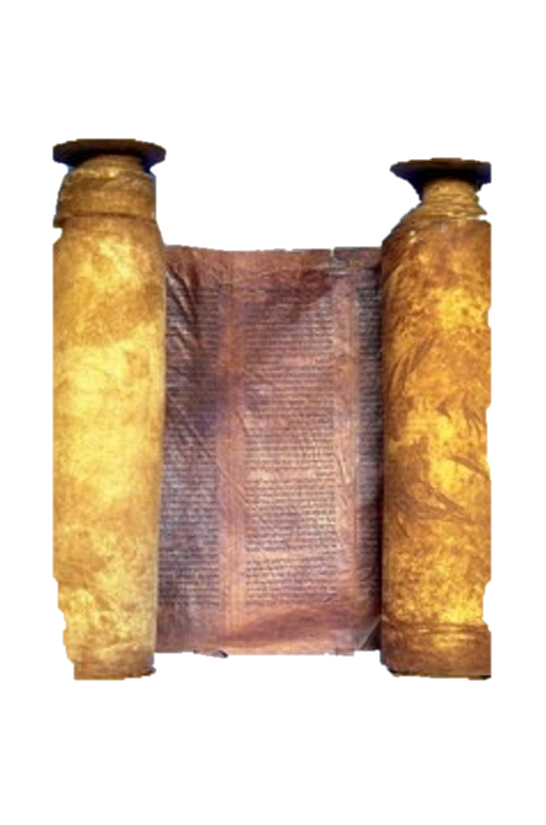 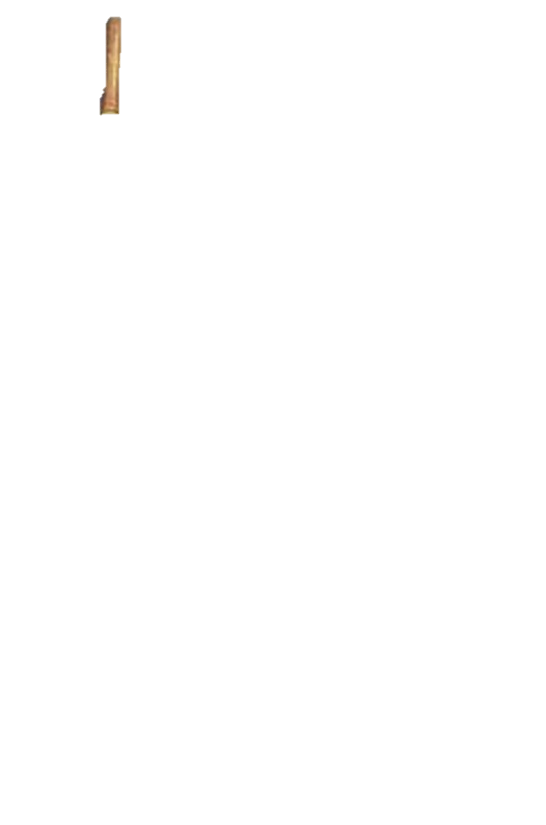 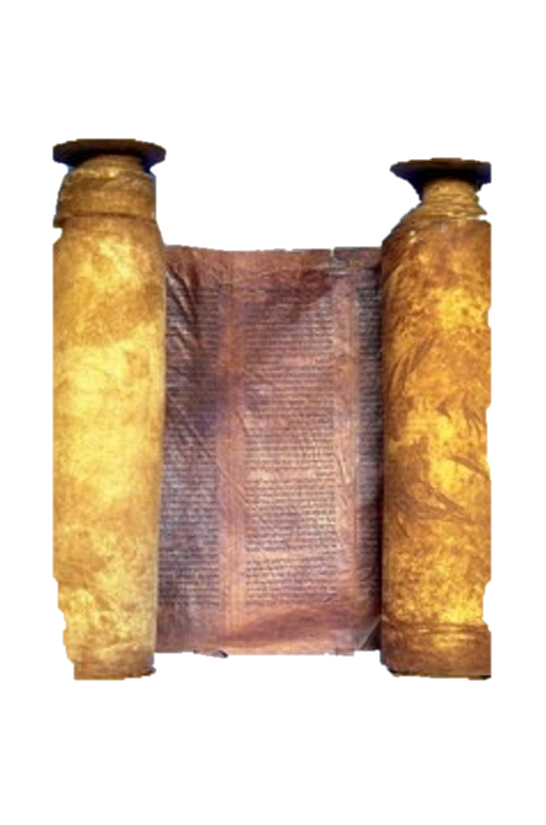 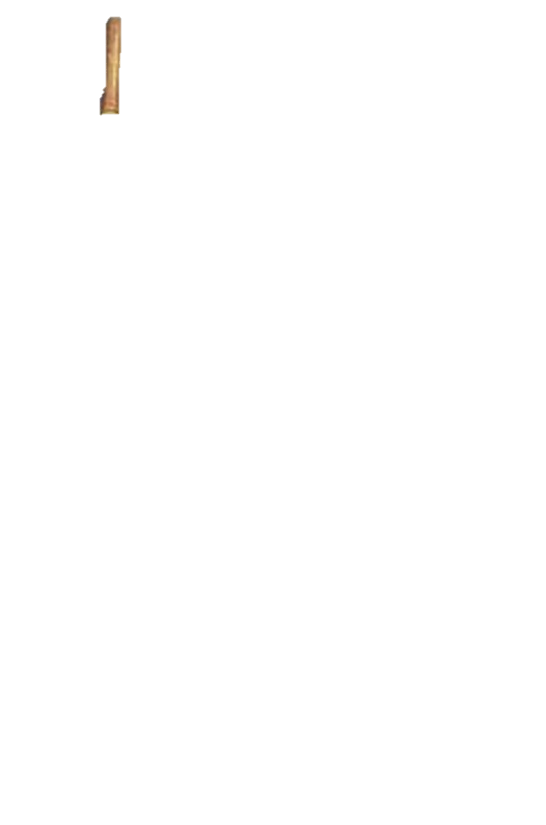 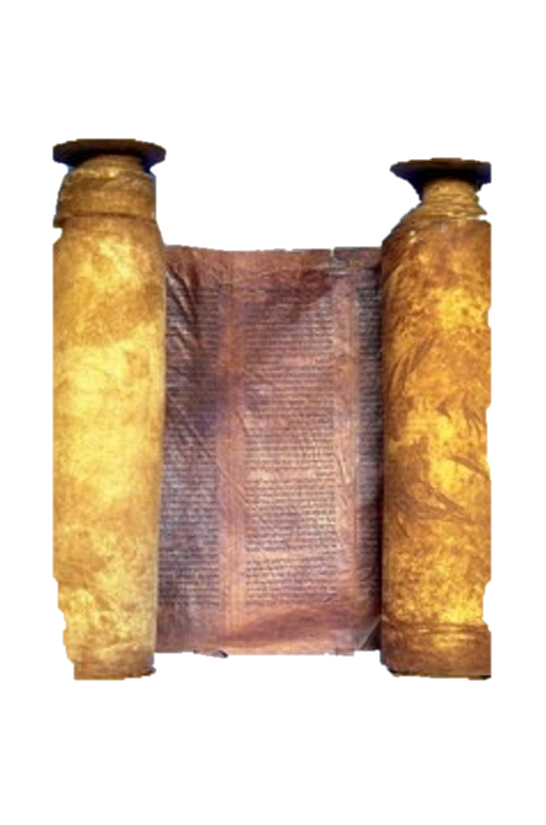 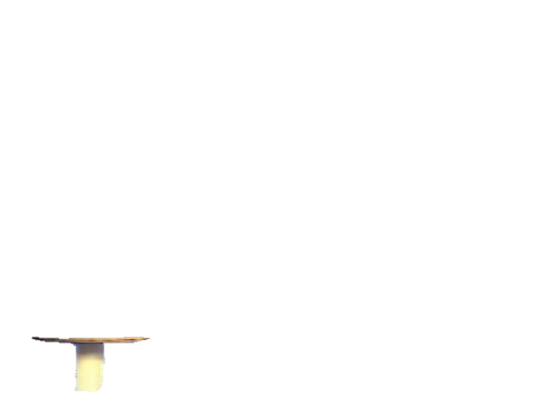 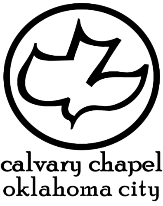 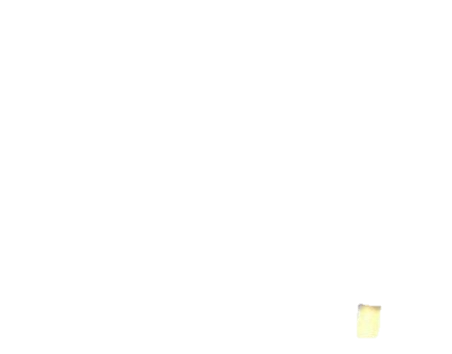 2 kings 23-25
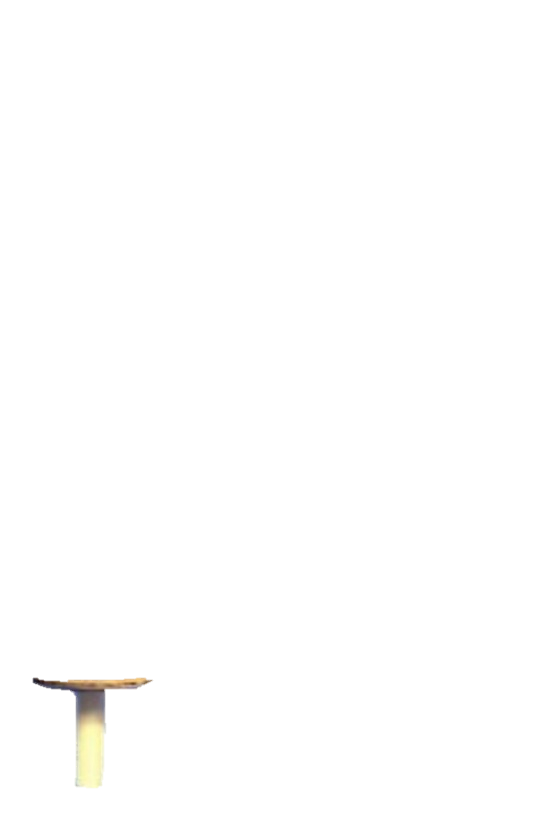 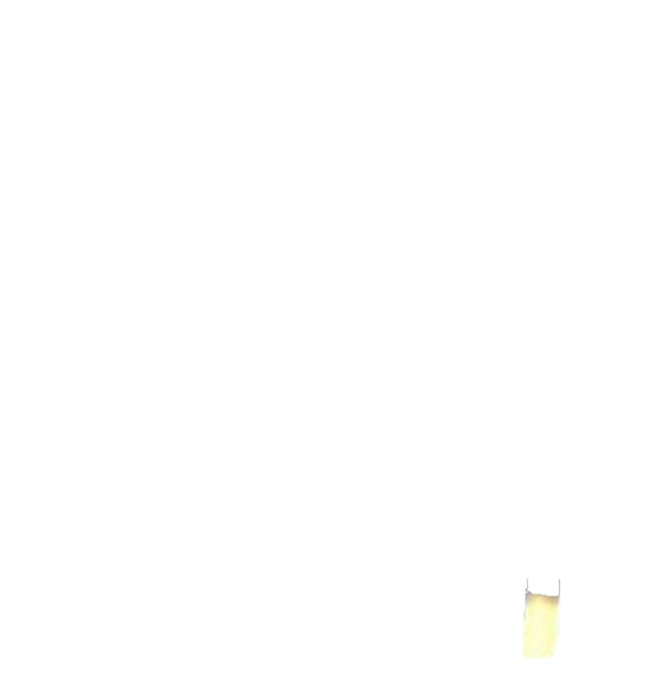 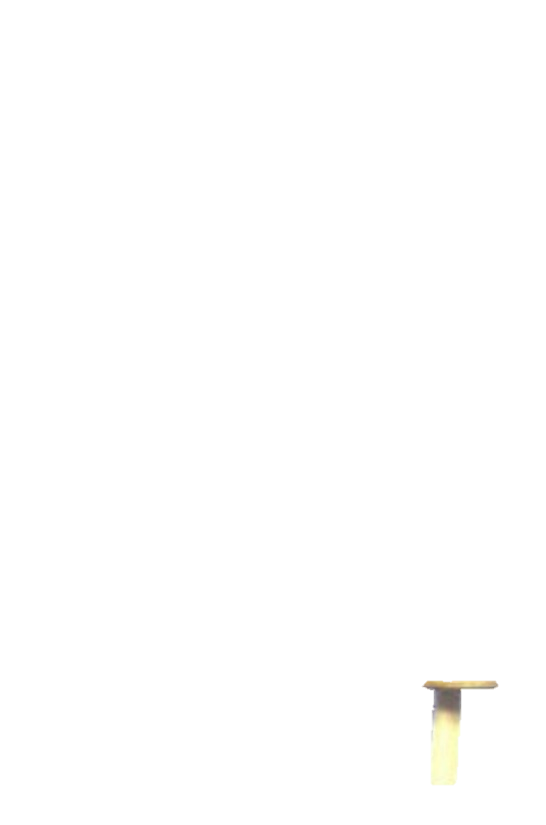 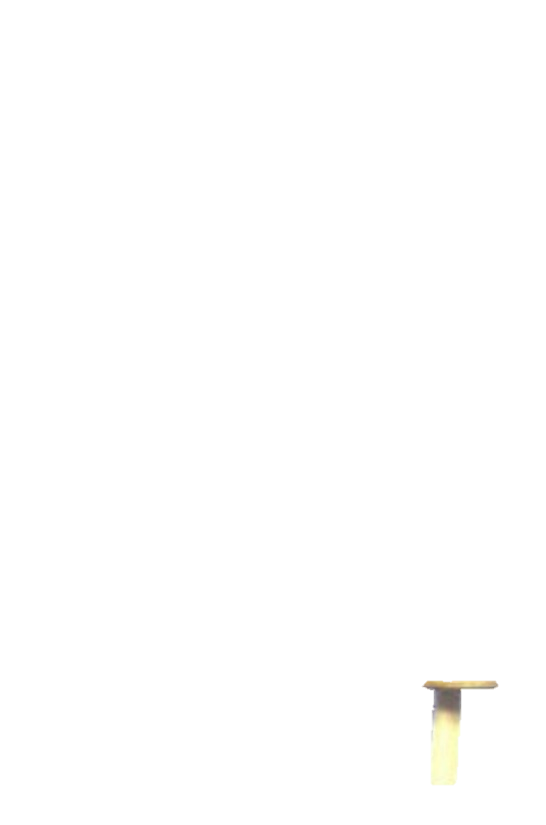 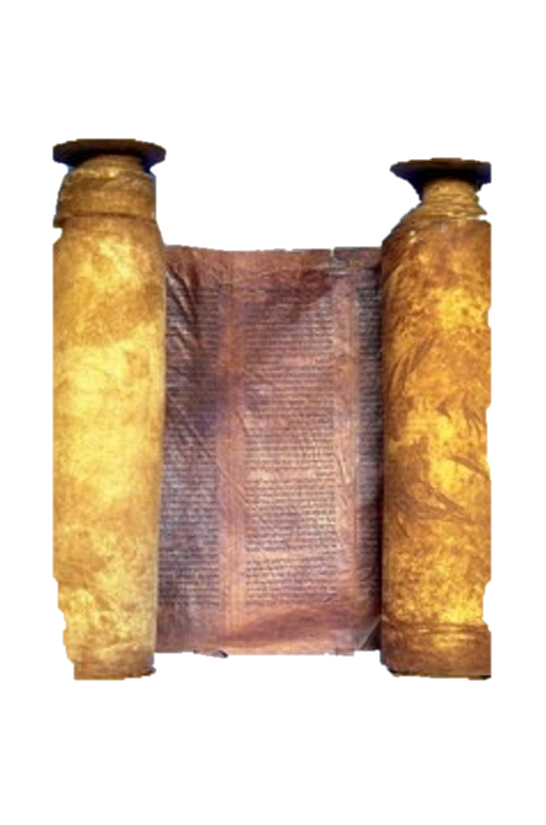 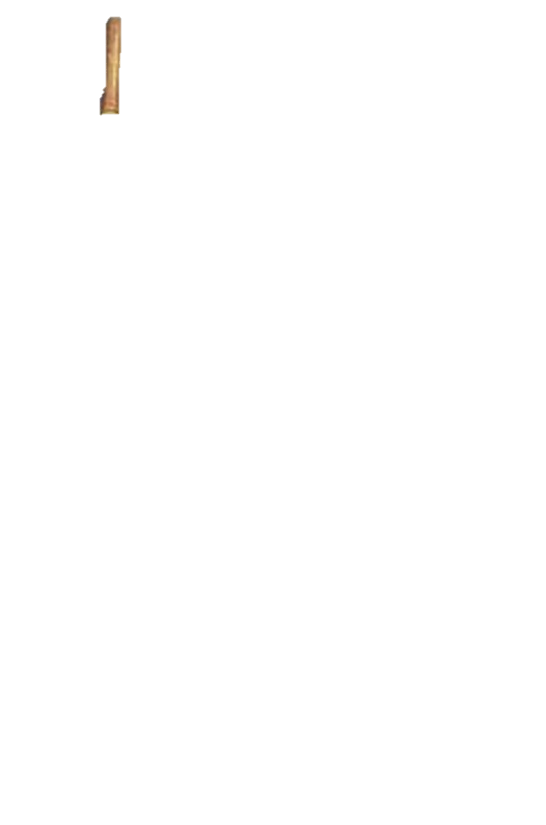 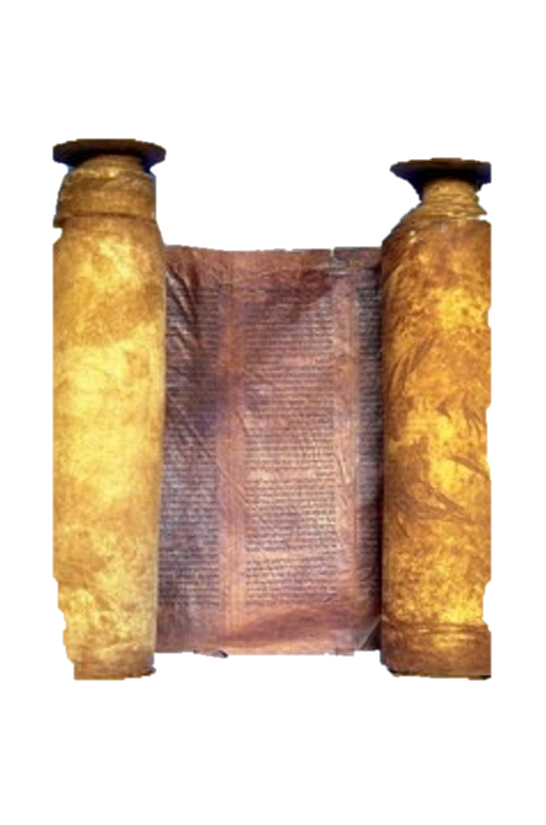 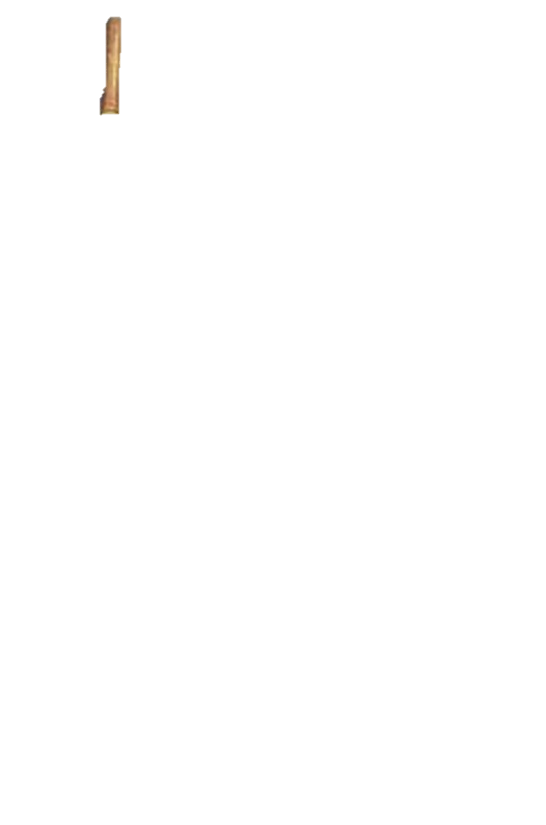 Prov. 26:17 ~ He who passes by and meddles in a quarrel not his own
Is like one who takes a dog by the ears.
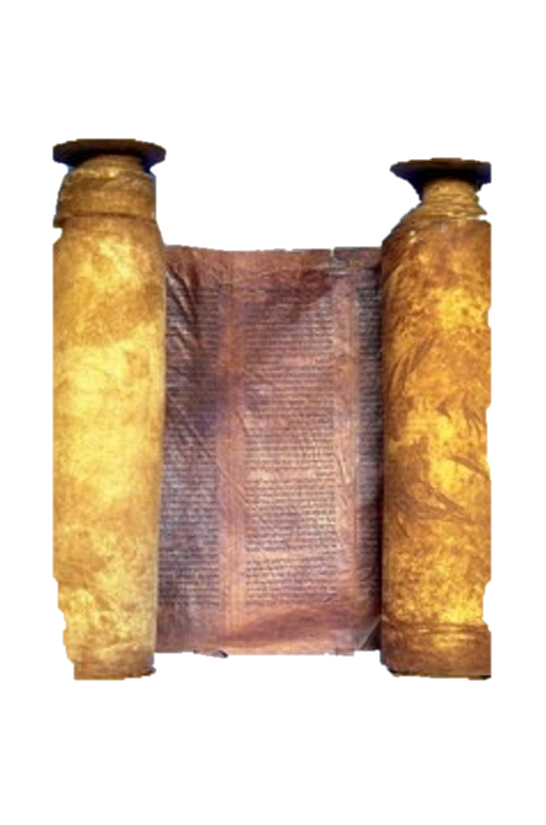 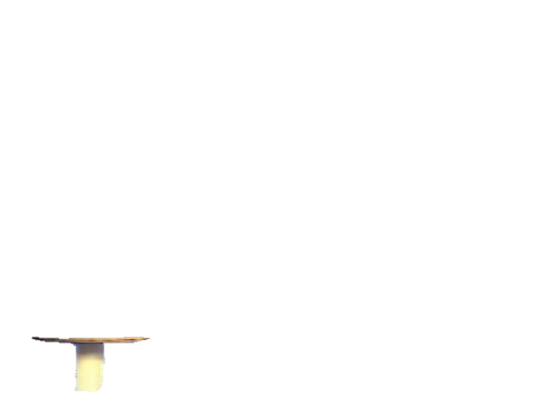 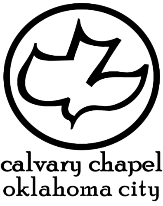 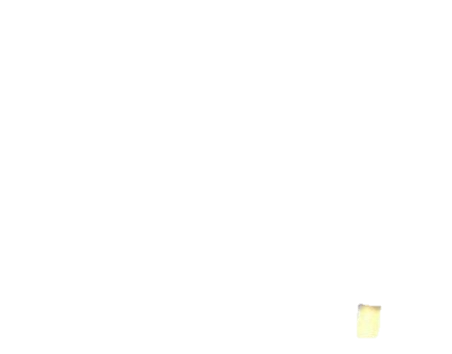 2 kings 23-25
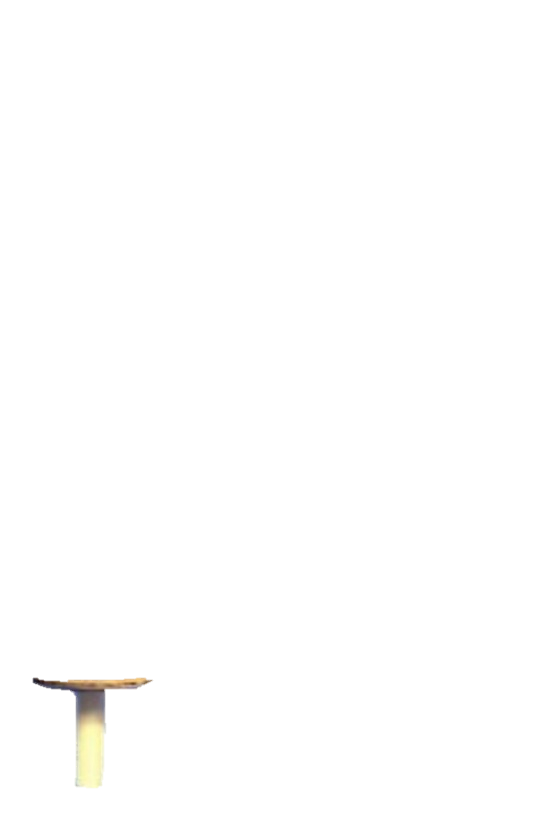 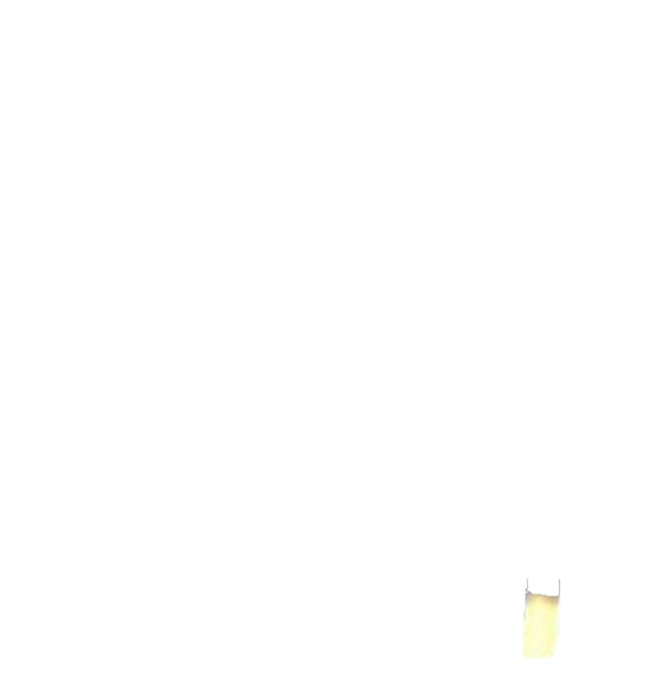 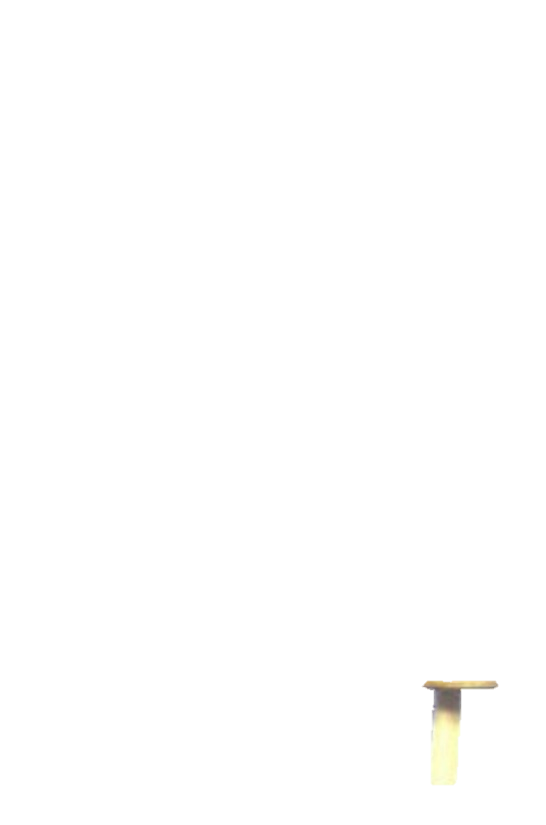 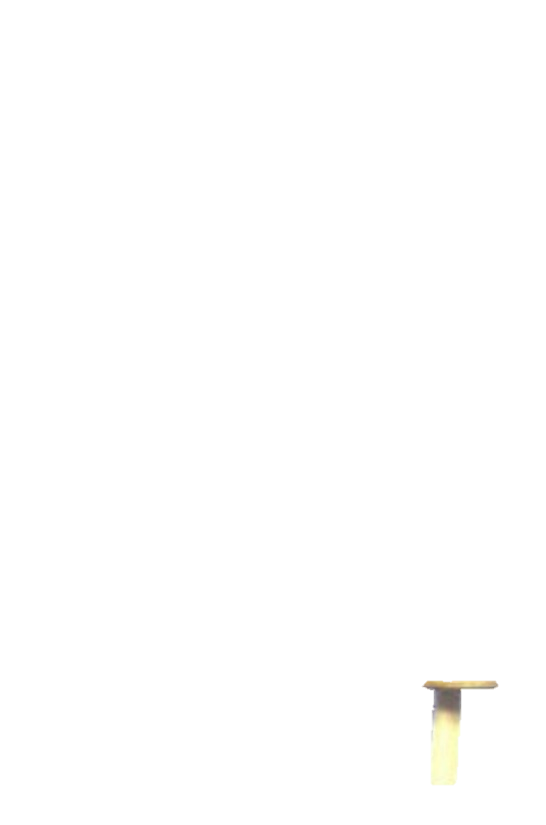 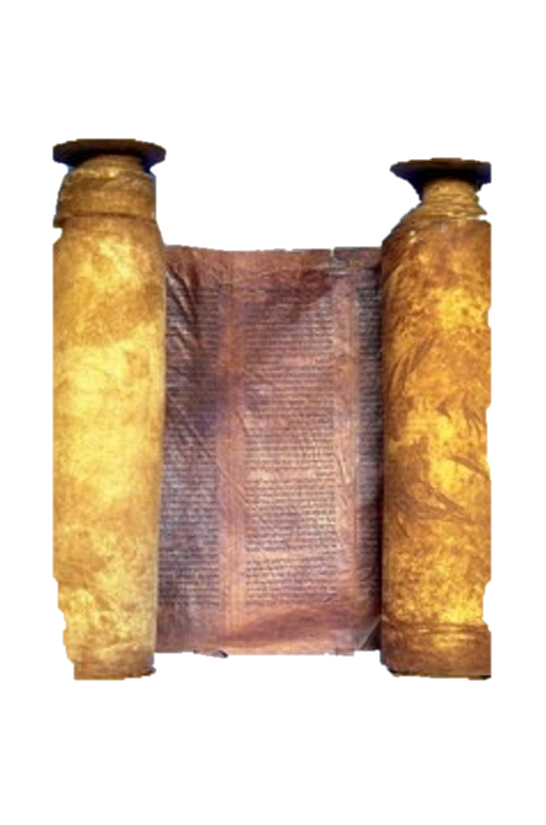 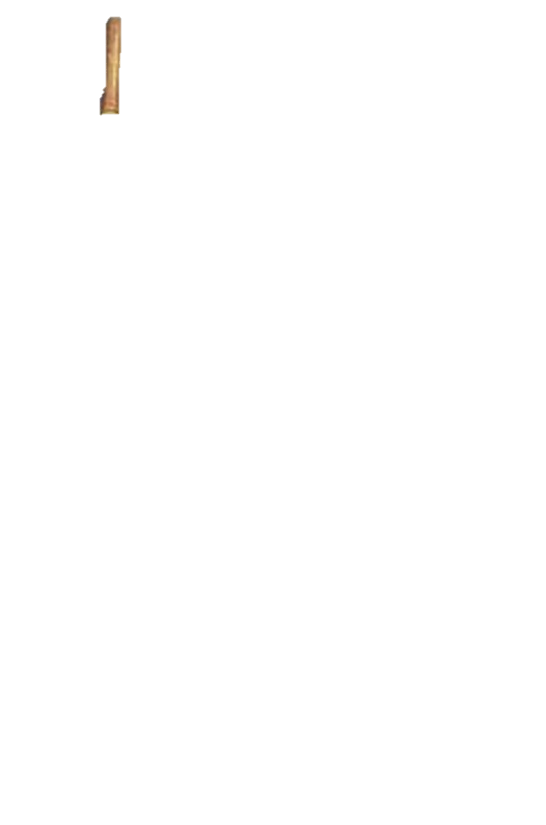 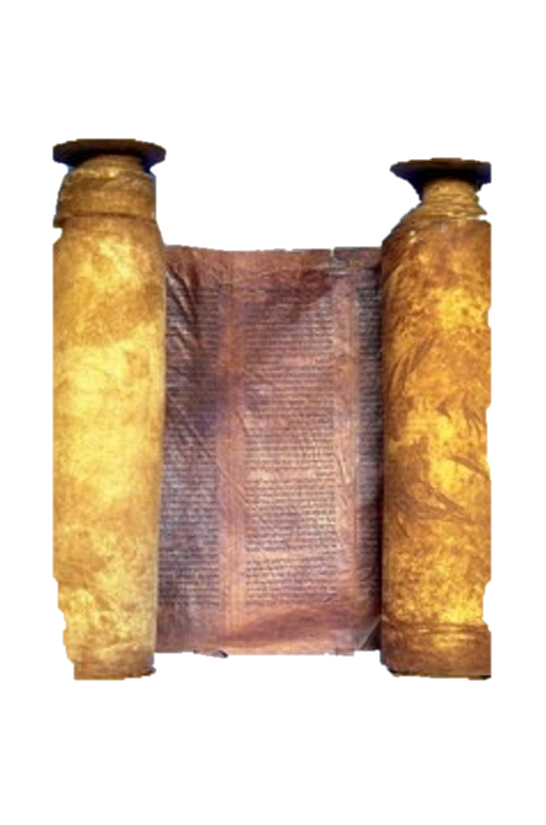 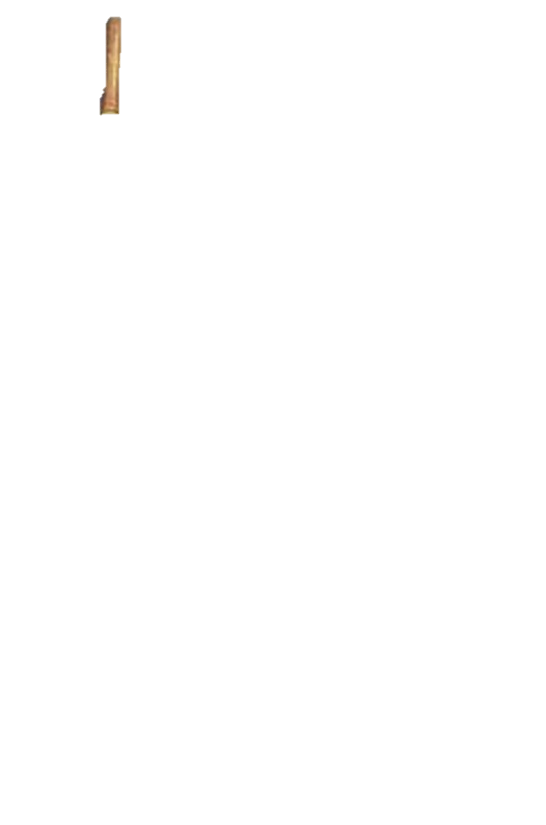 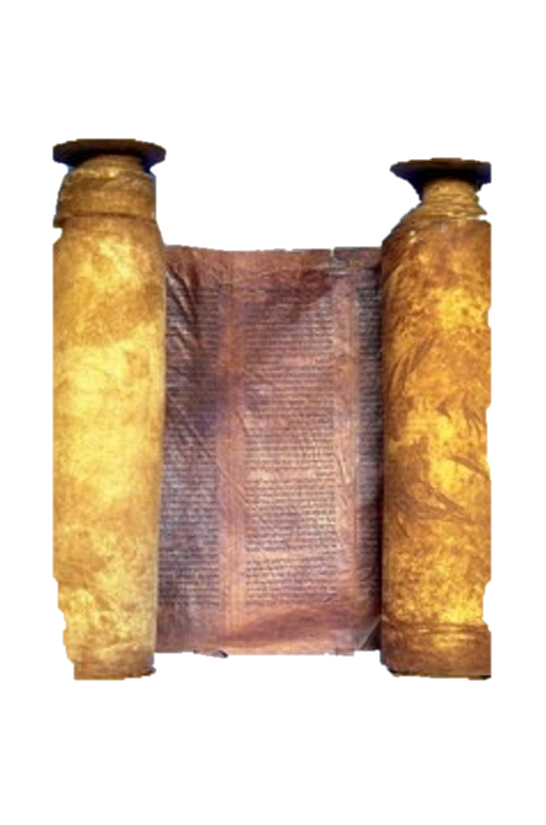 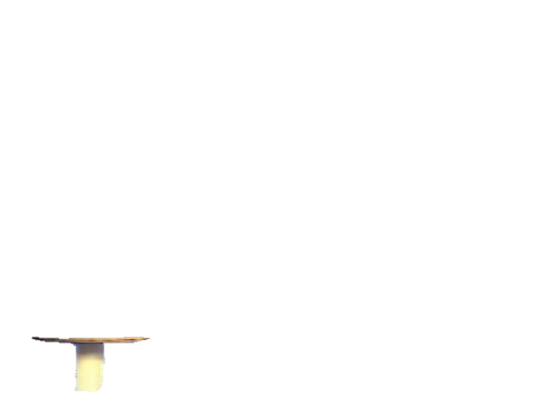 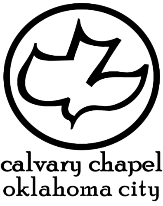 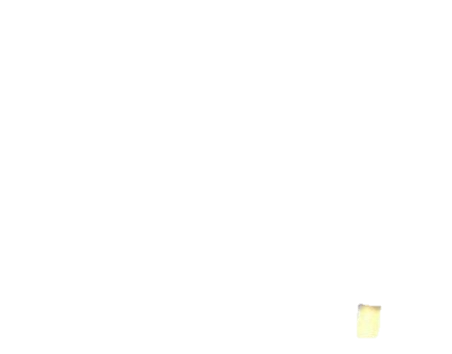 2 kings 23-25
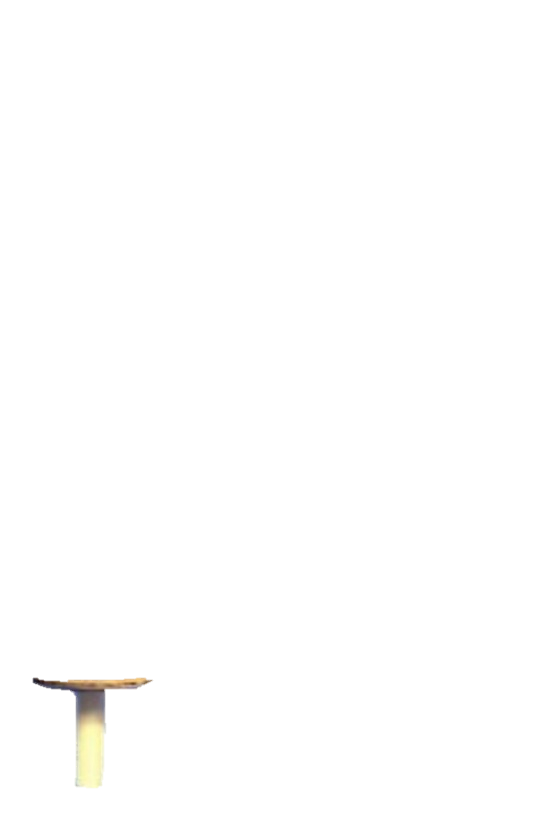 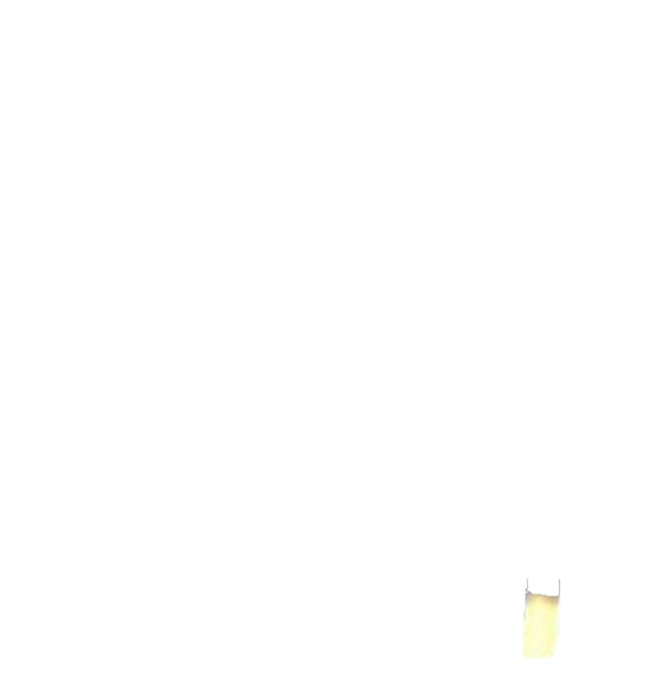 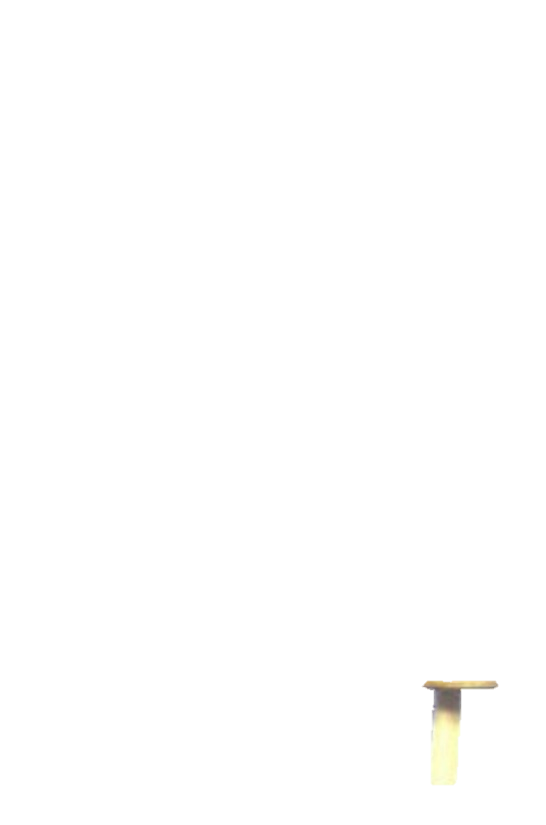 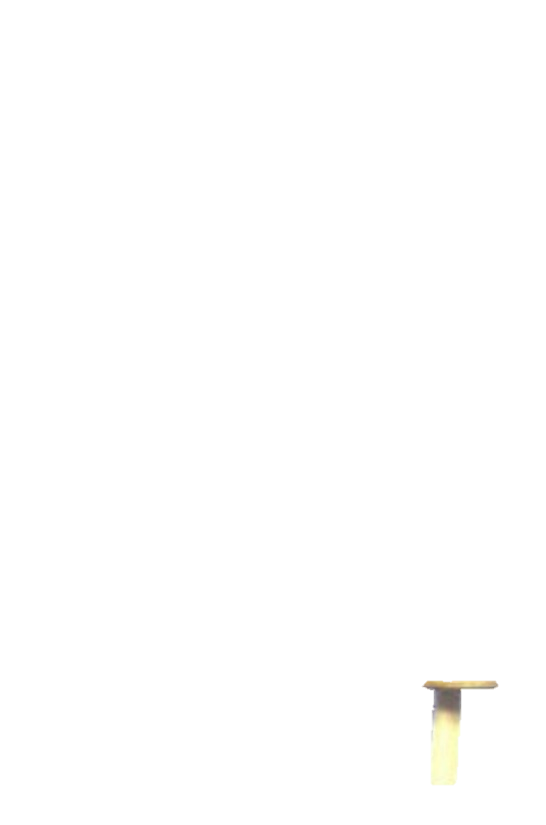 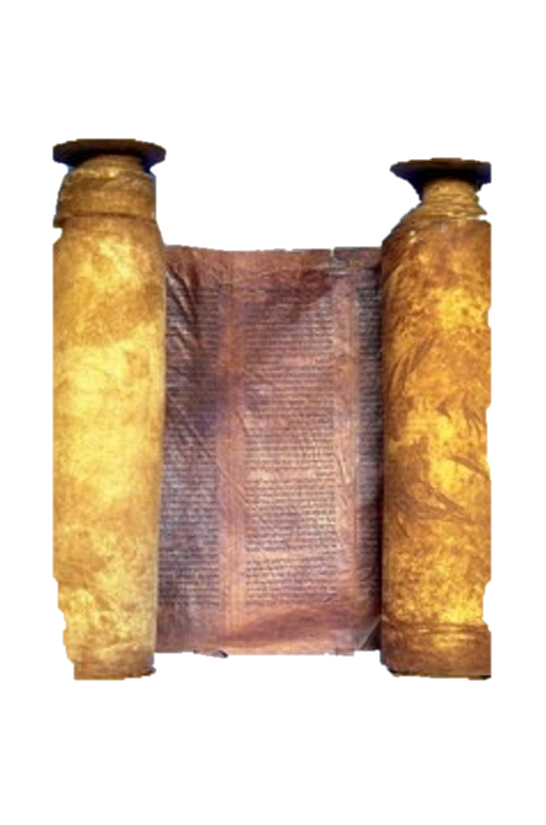 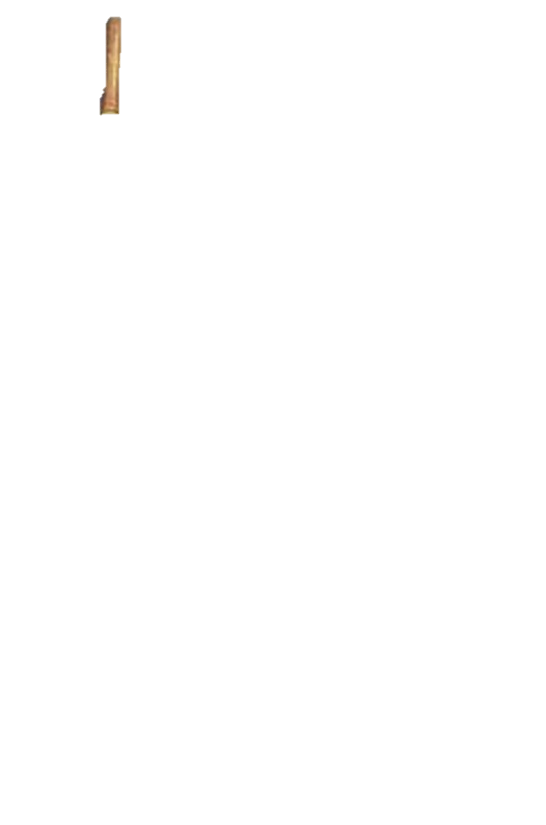 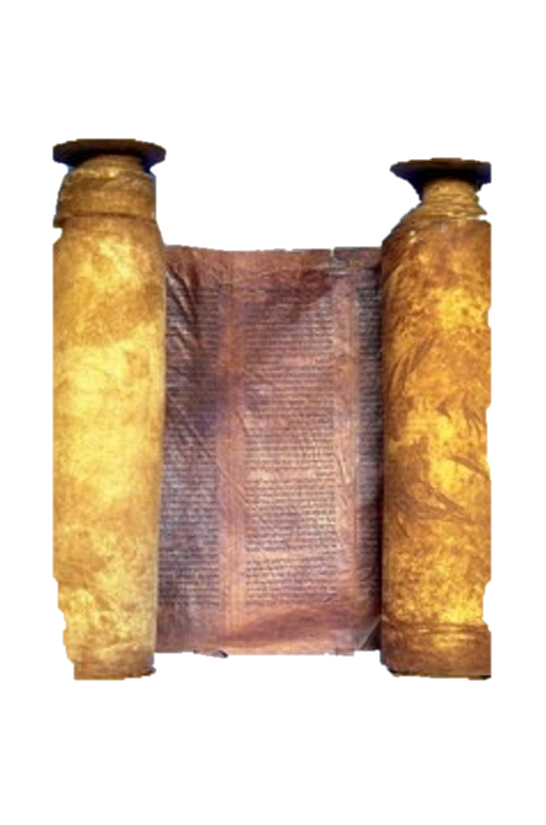 Judah
Israel
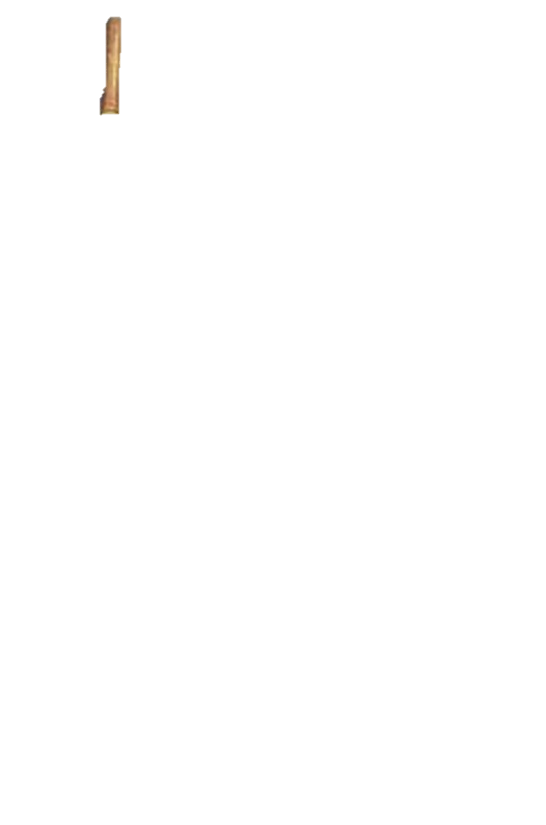 Josiah, 640-609
Jehoahaz, 609
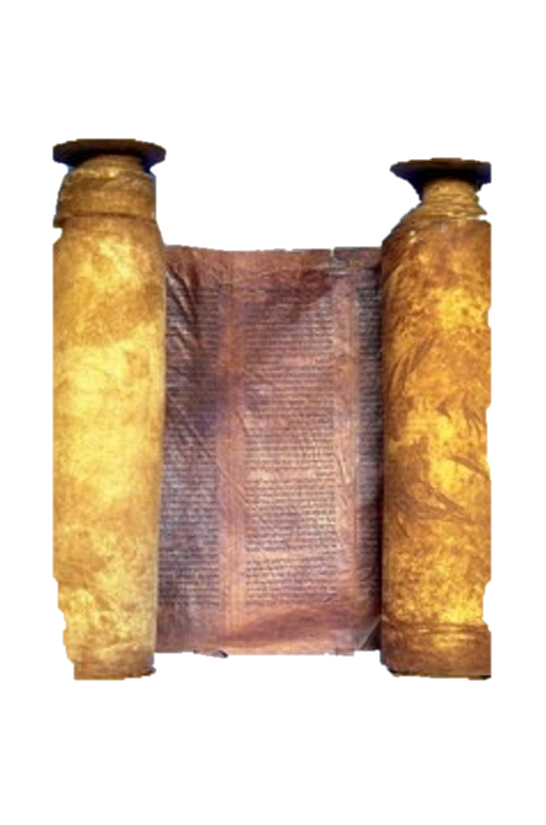 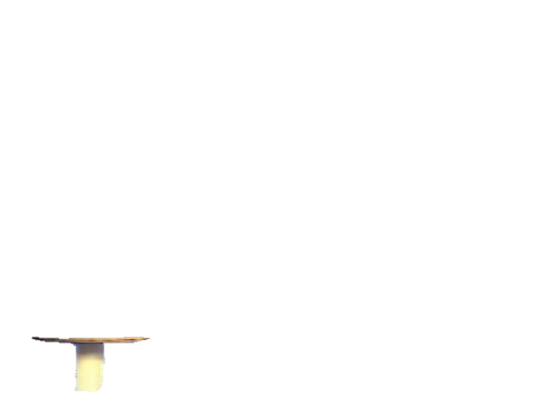 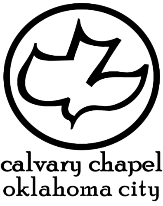 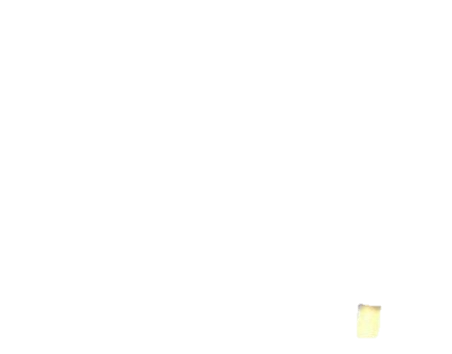 2 kings 23-25
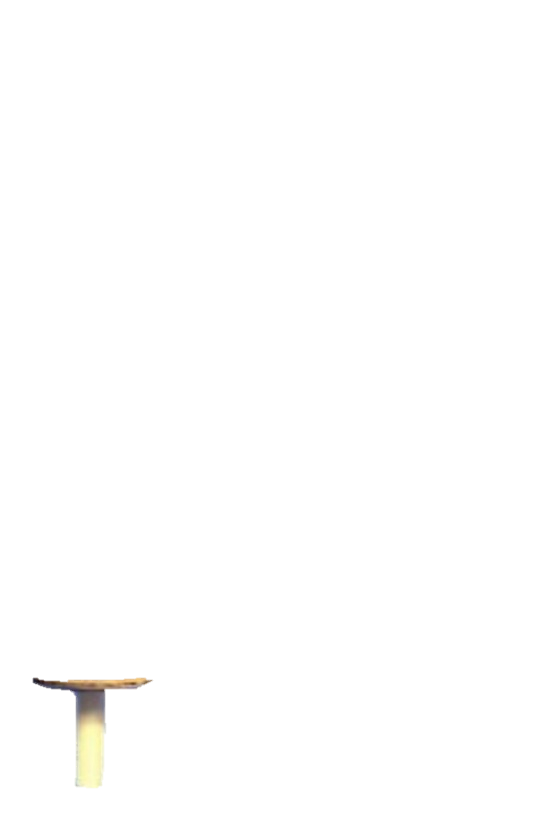 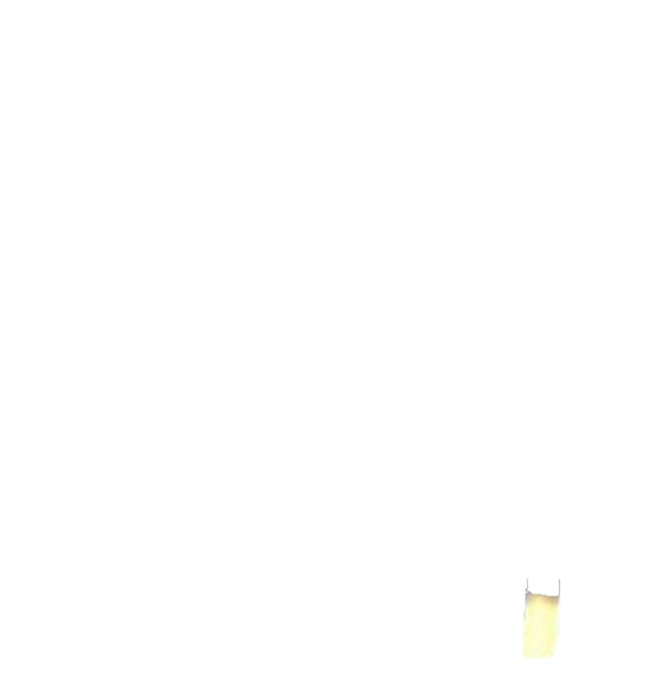 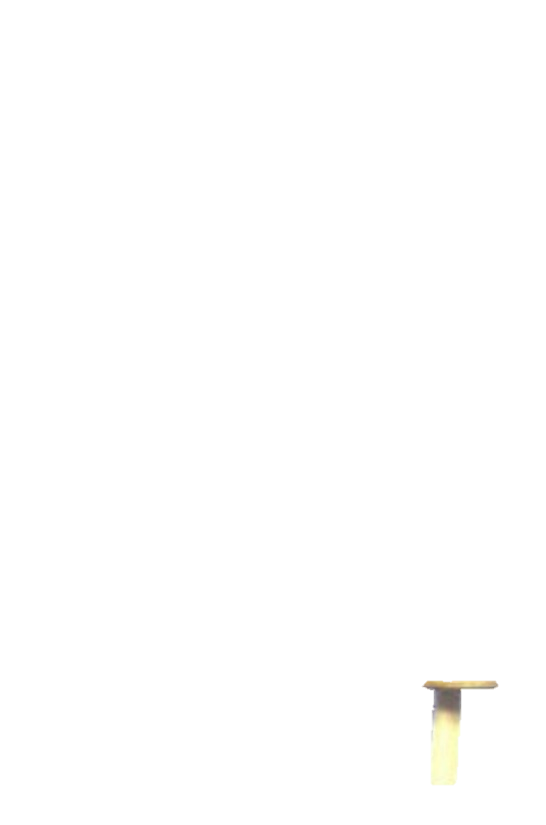 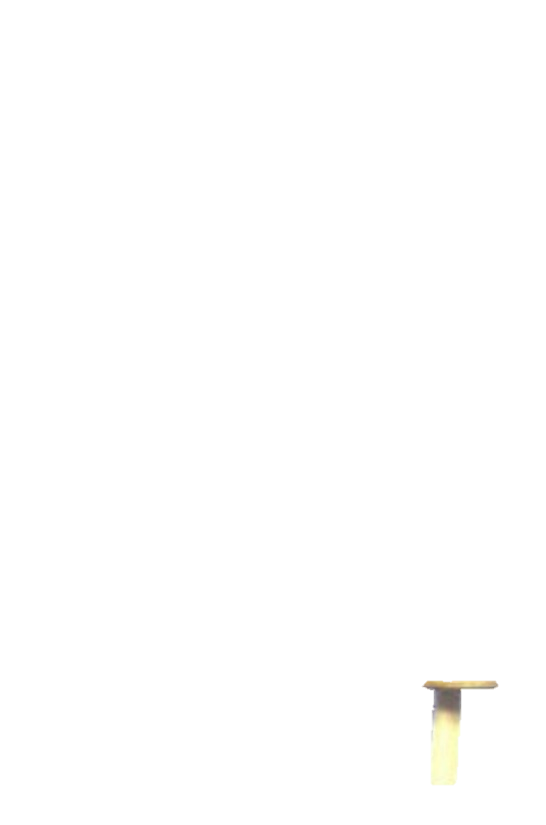 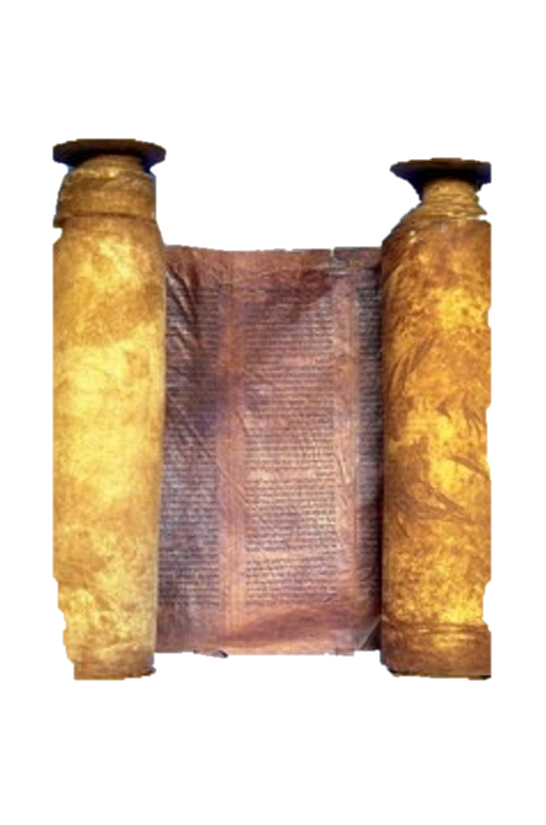 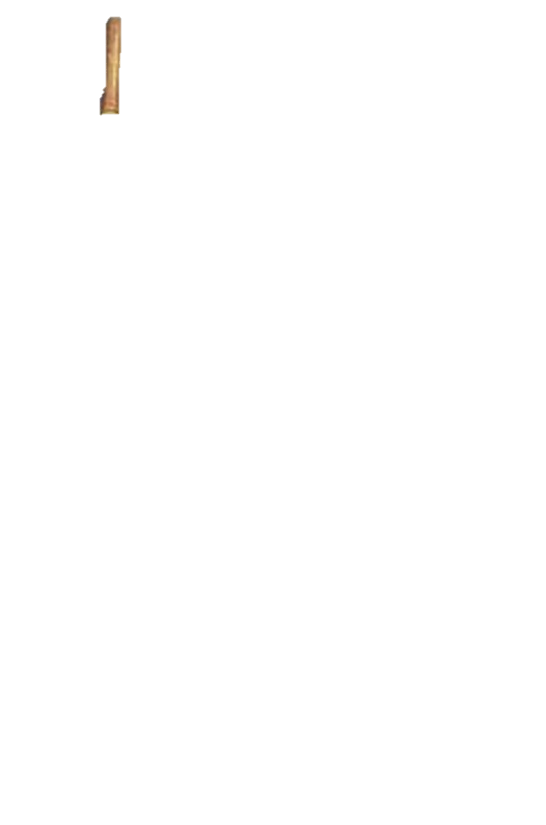 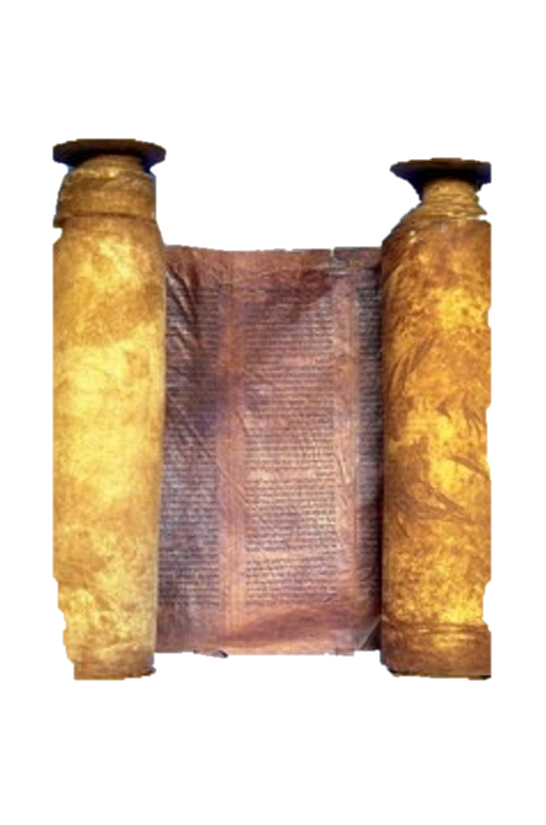 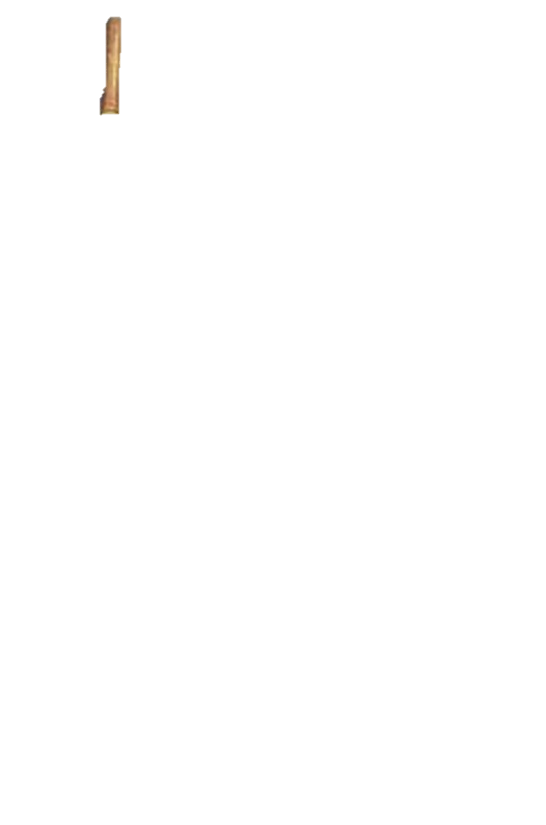 Jehoahaz ~ Yahweh has seized
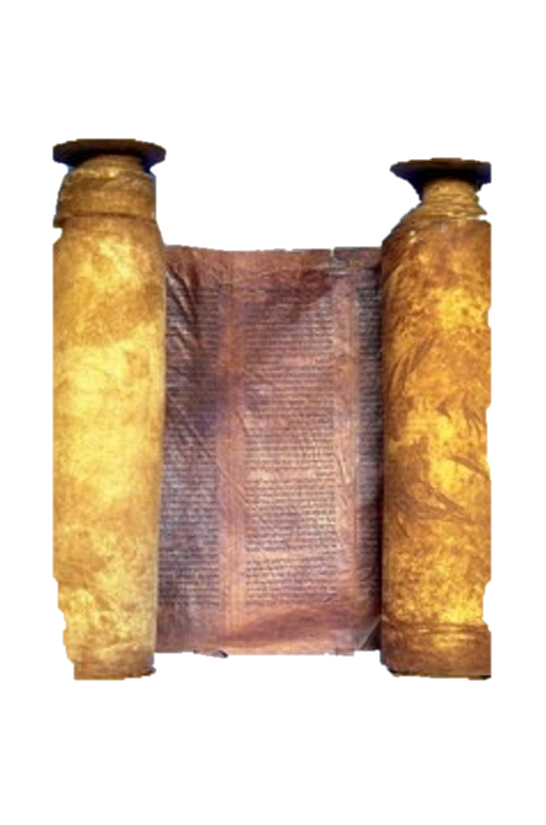 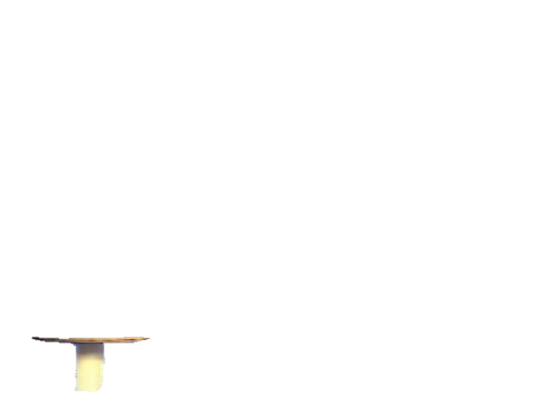 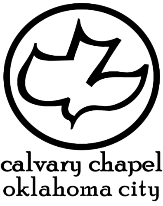 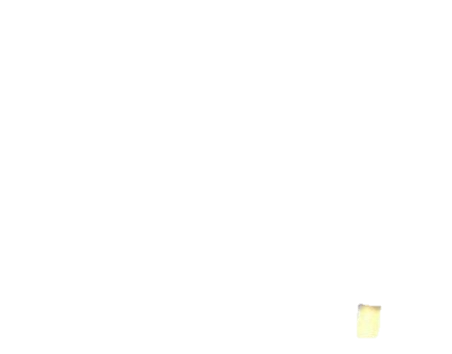 2 kings 23-25
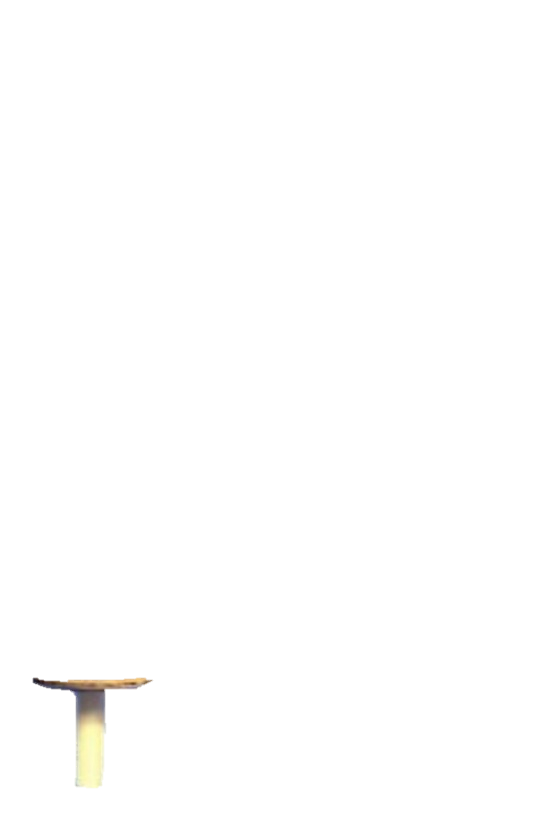 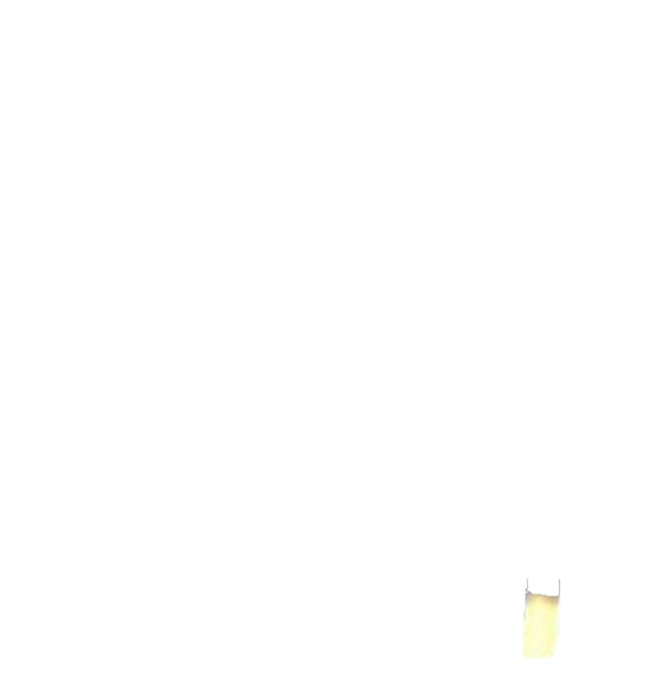 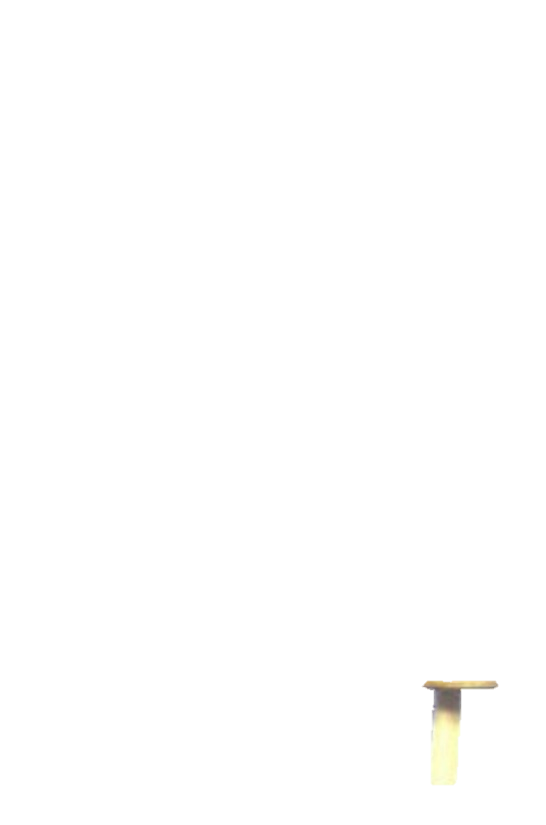 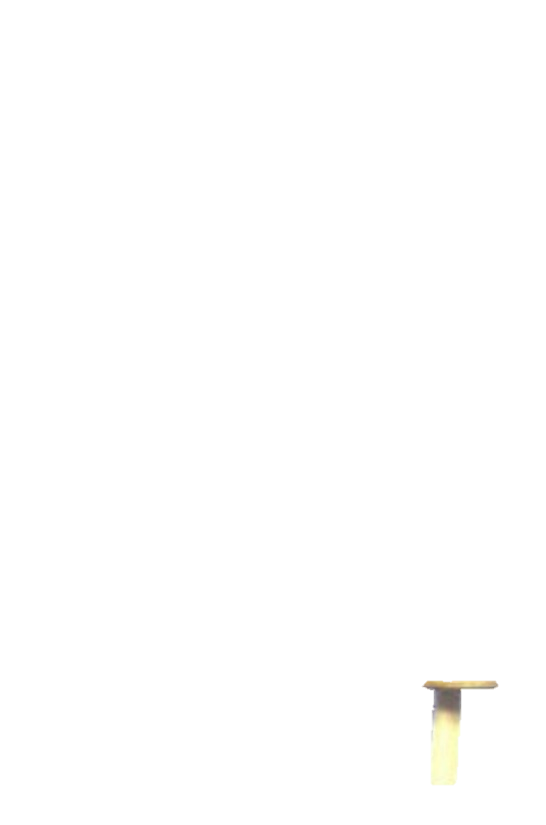 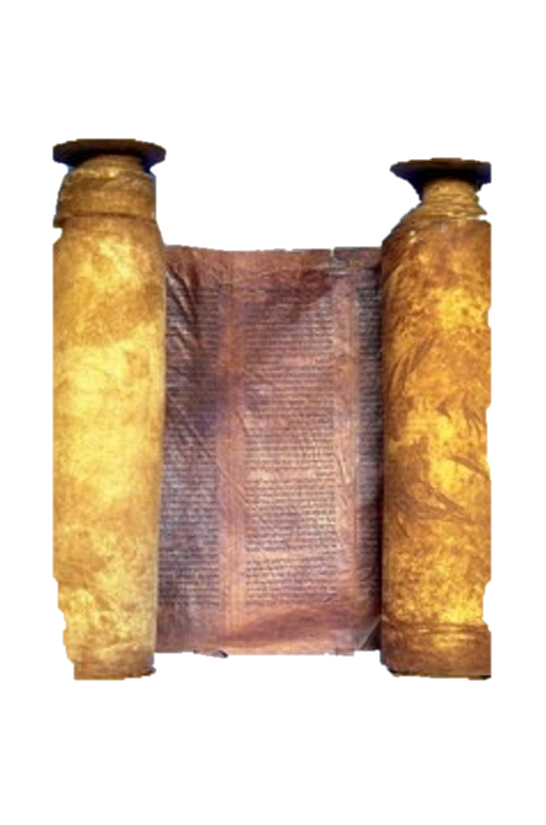 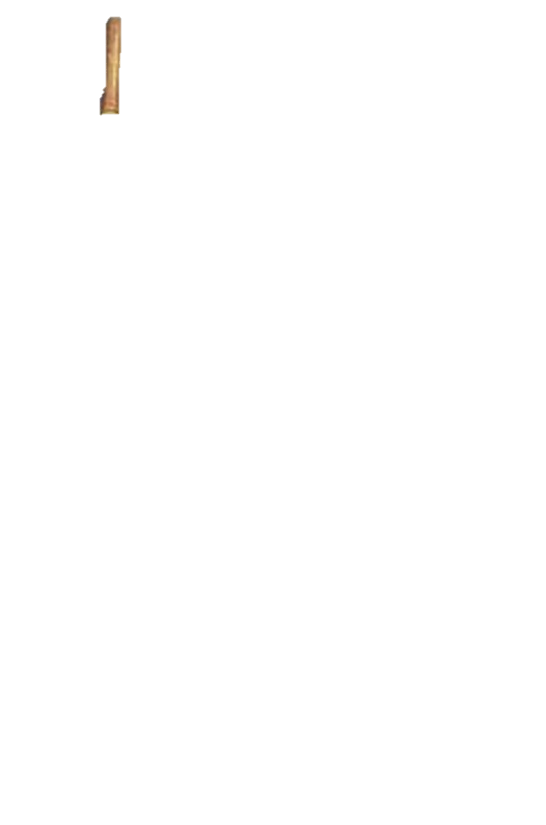 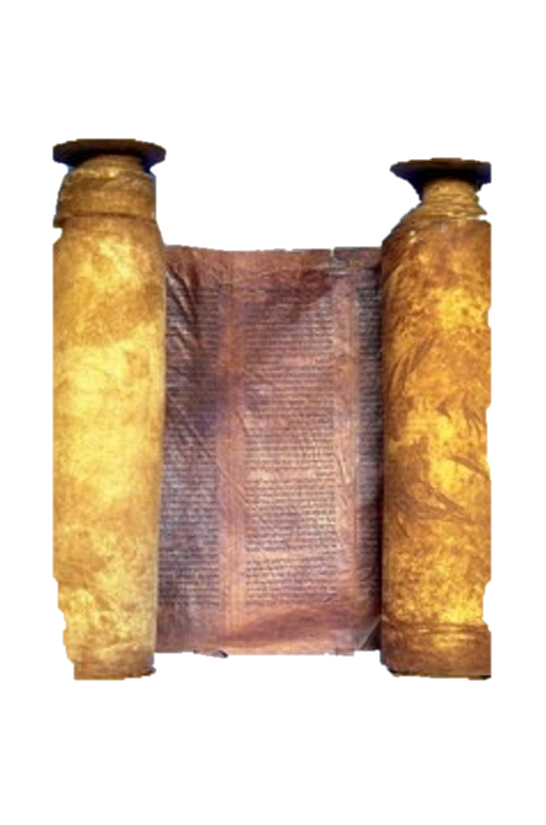 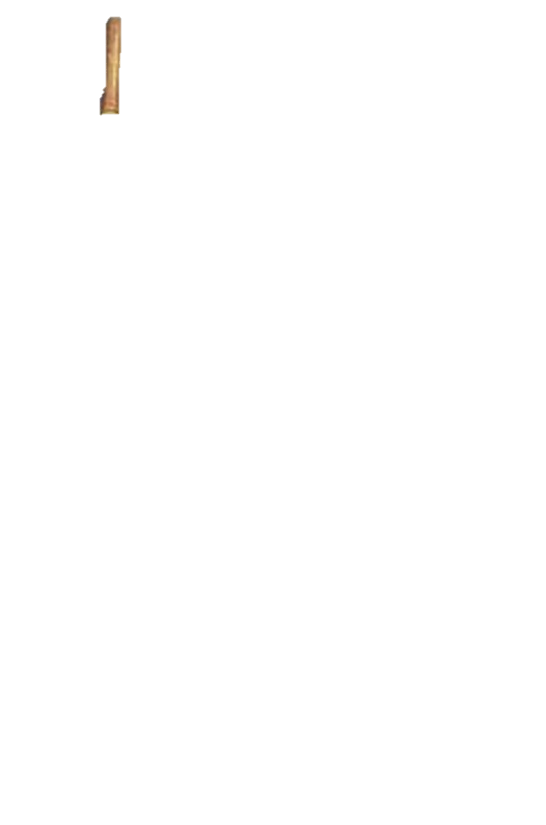 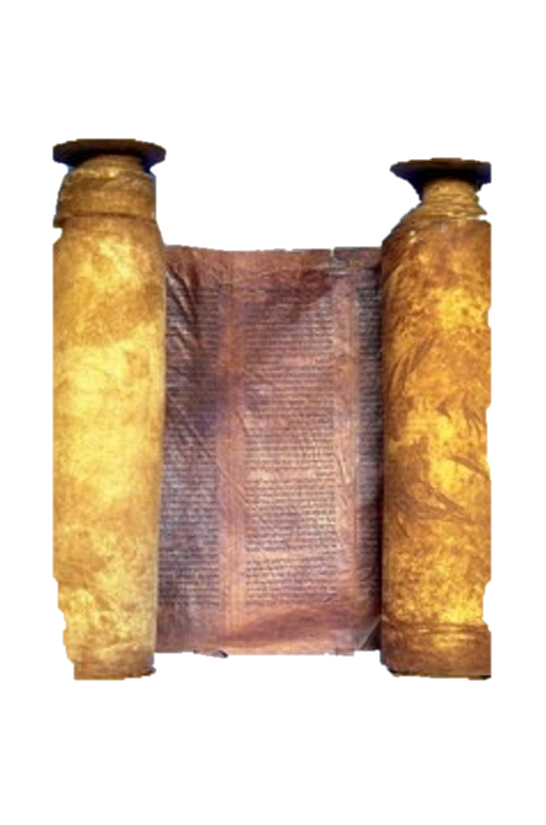 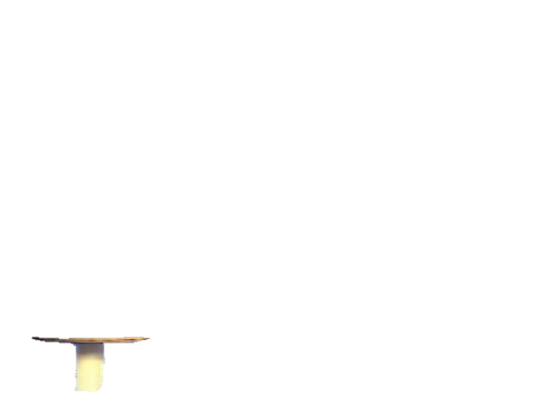 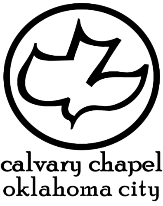 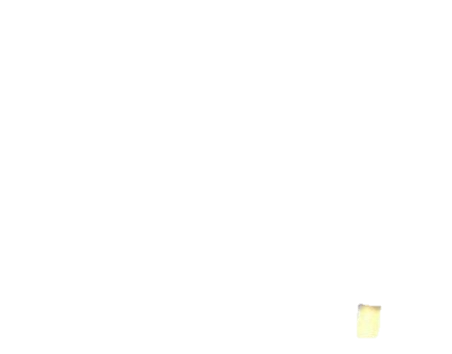 2 kings 23-25
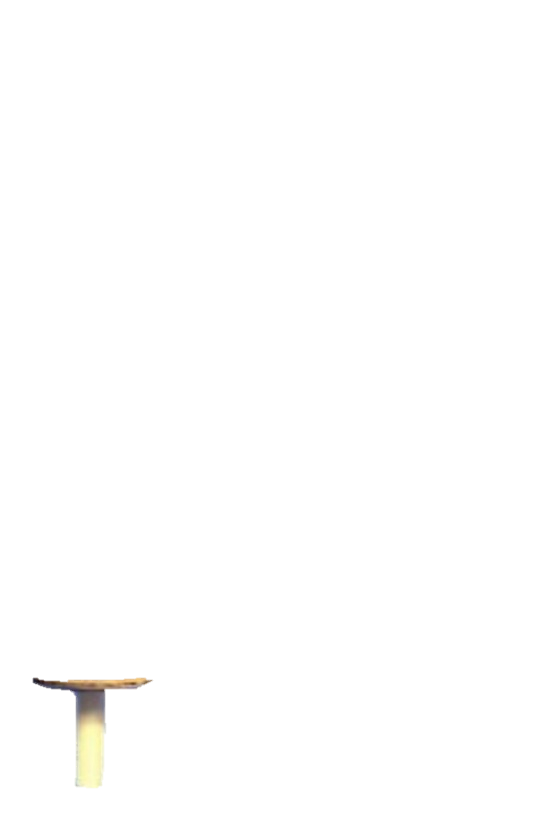 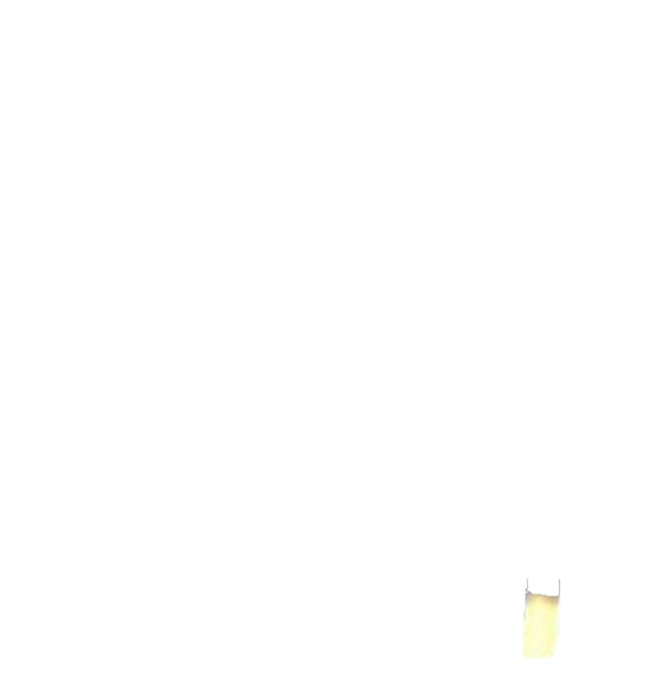 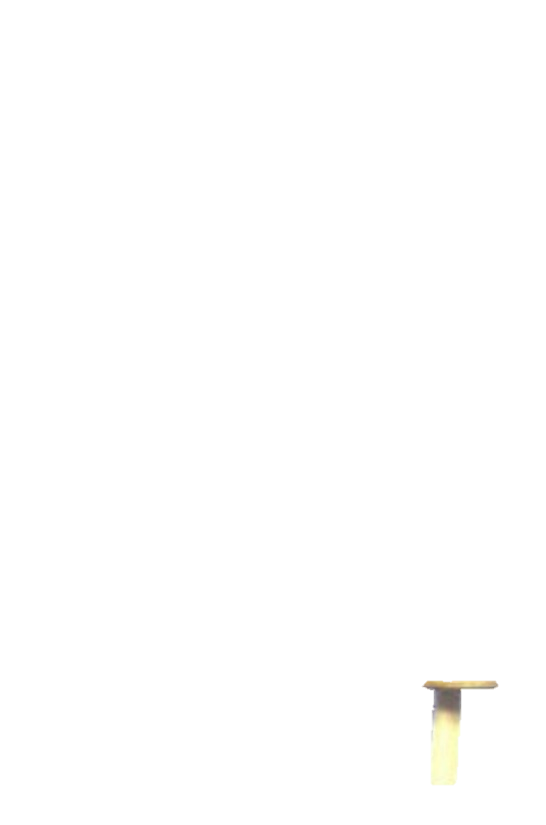 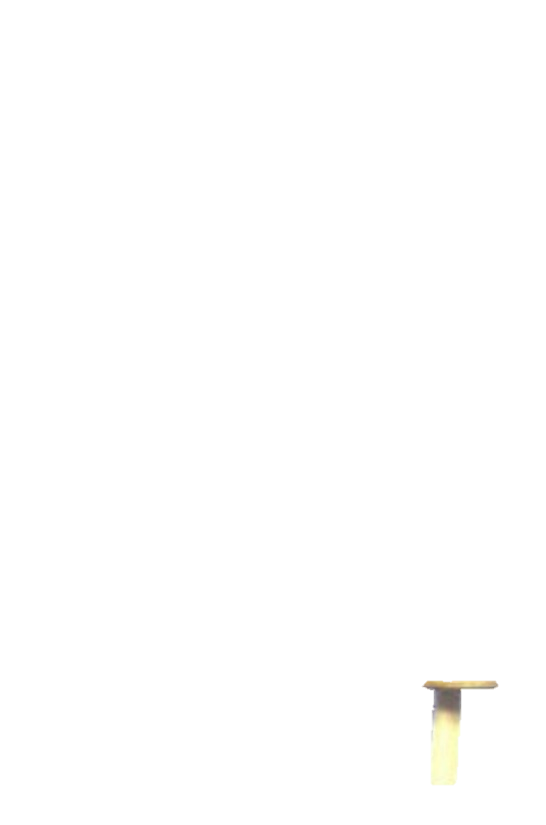 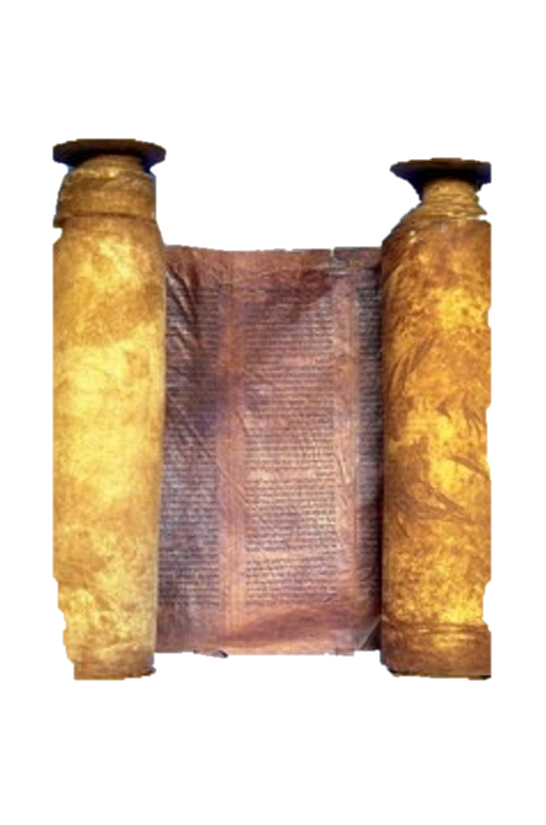 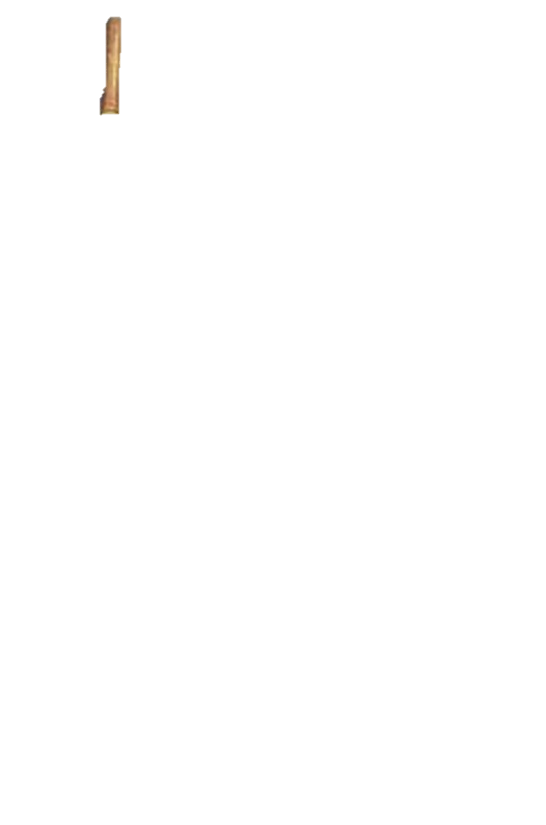 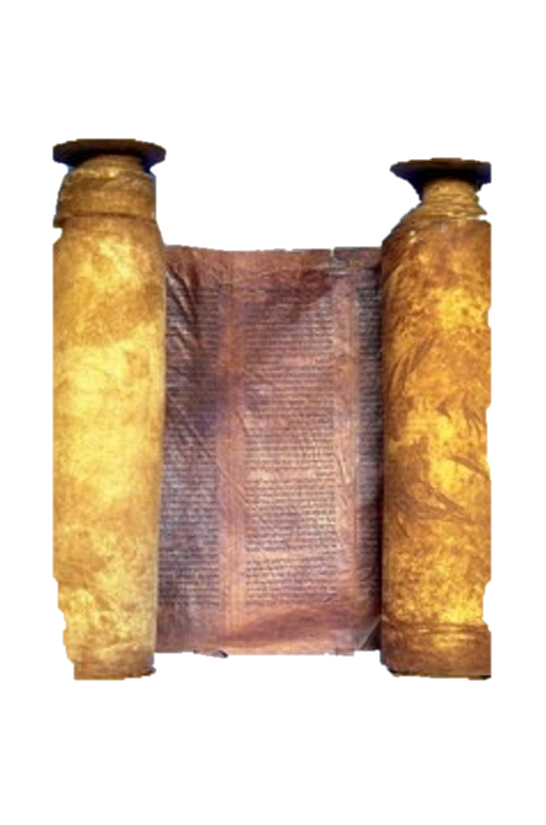 Judah
Israel
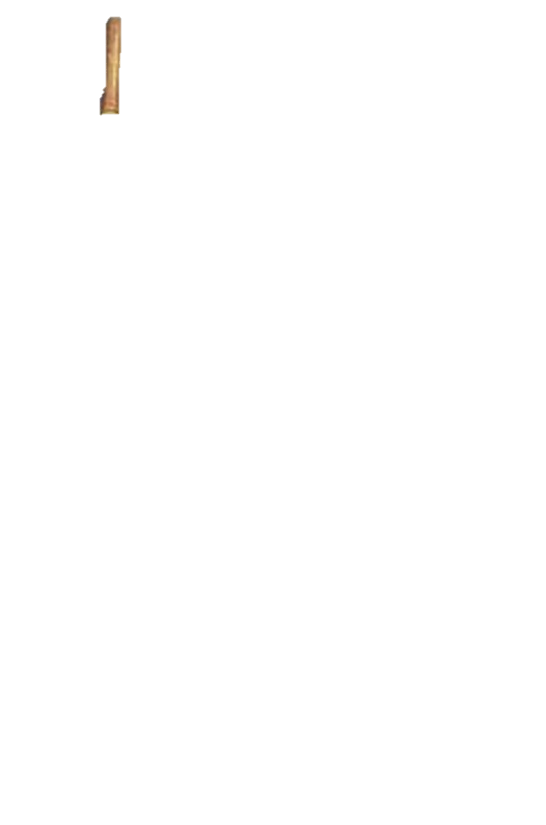 Josiah, 640-609
Jehoahaz, 609
Jehoiakim, 608-598
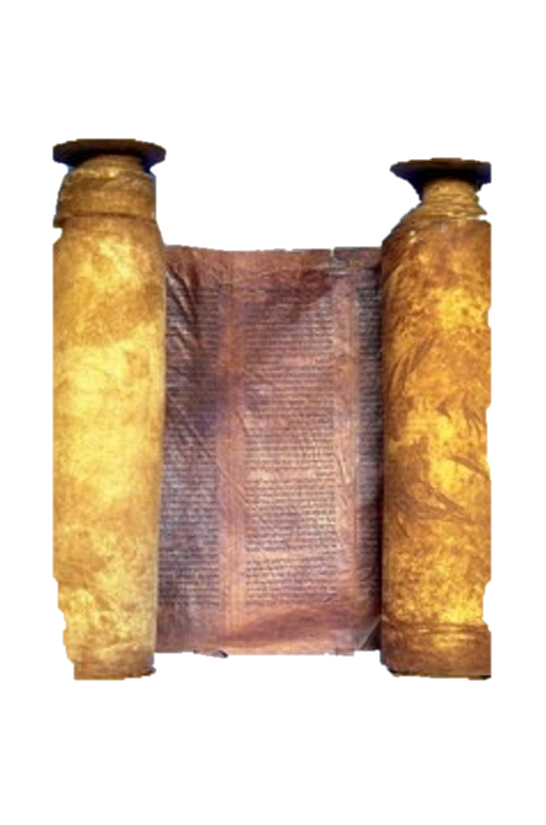 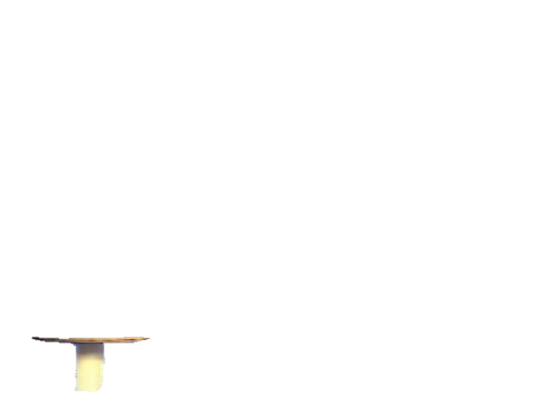 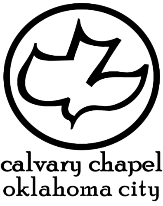 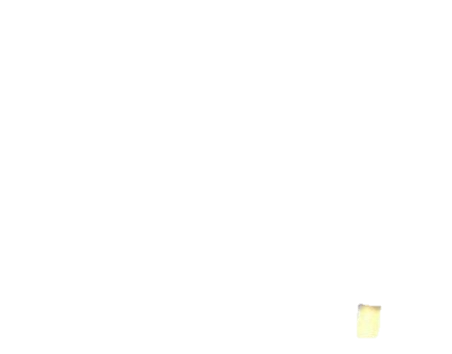 2 kings 23-25
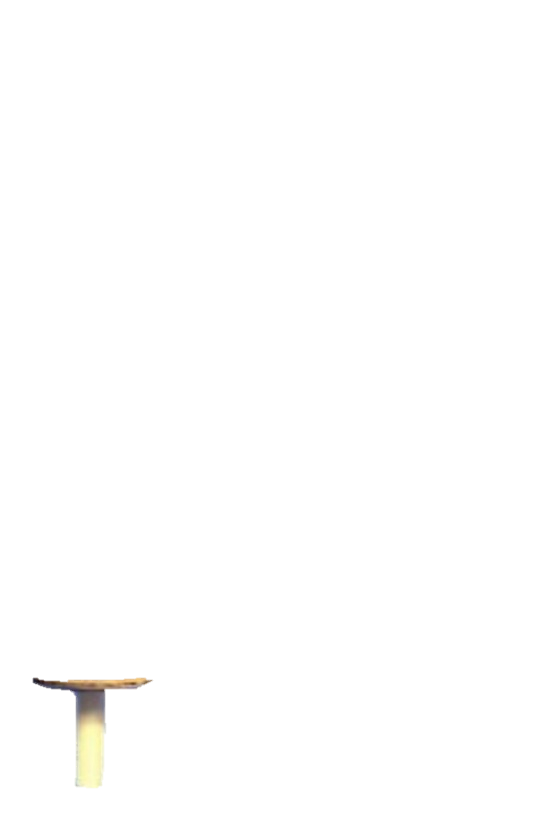 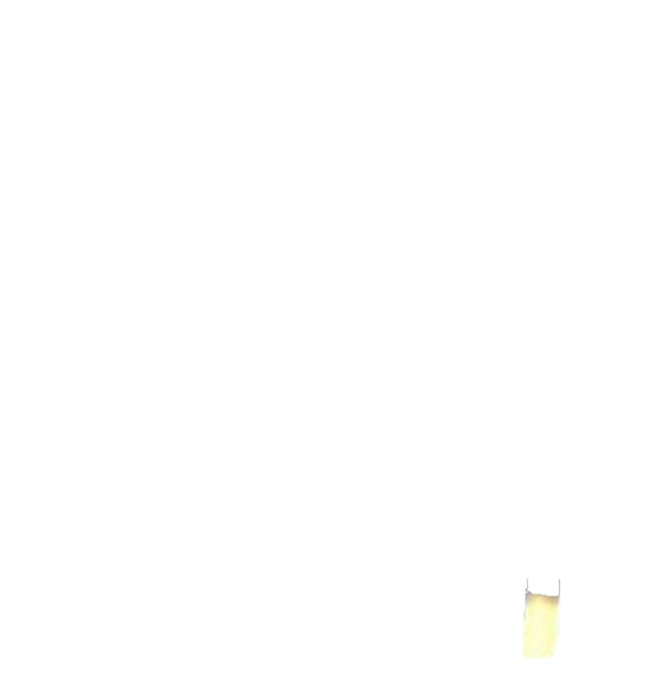 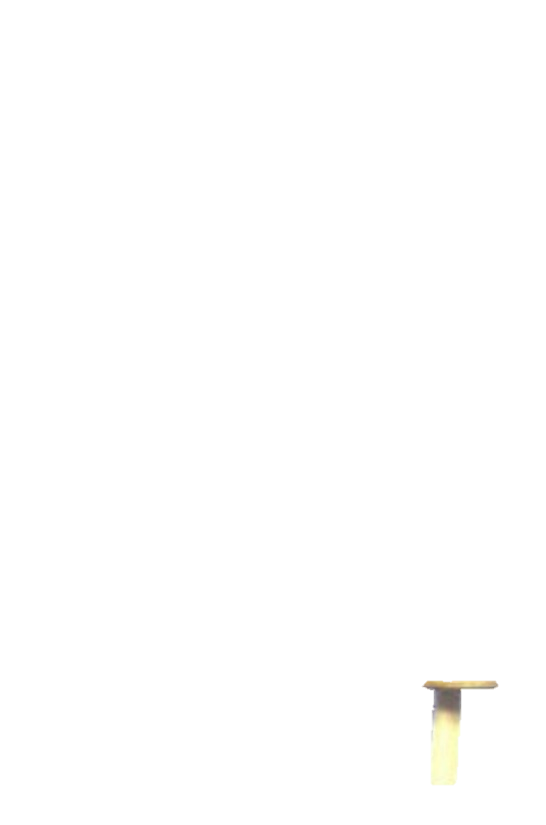 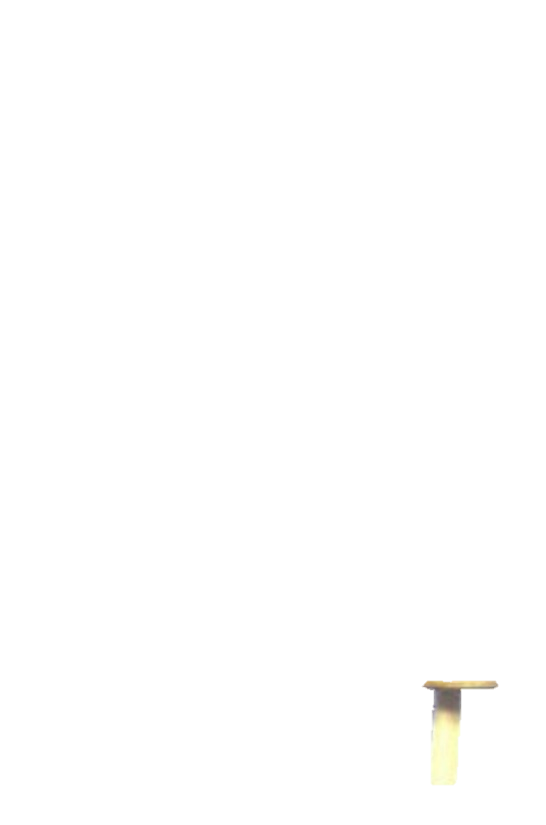 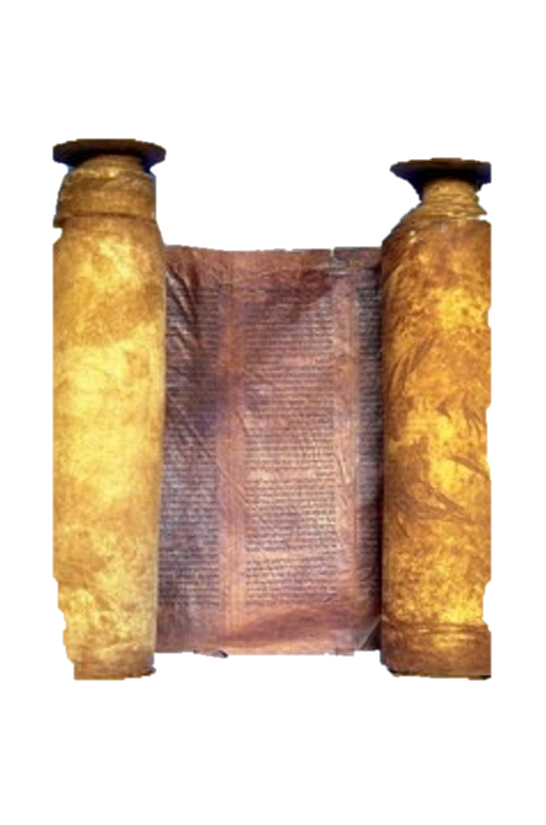 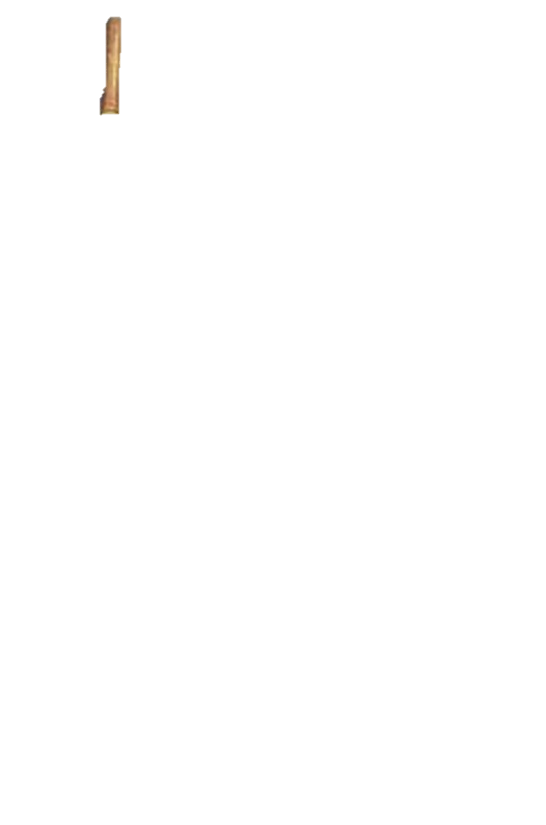 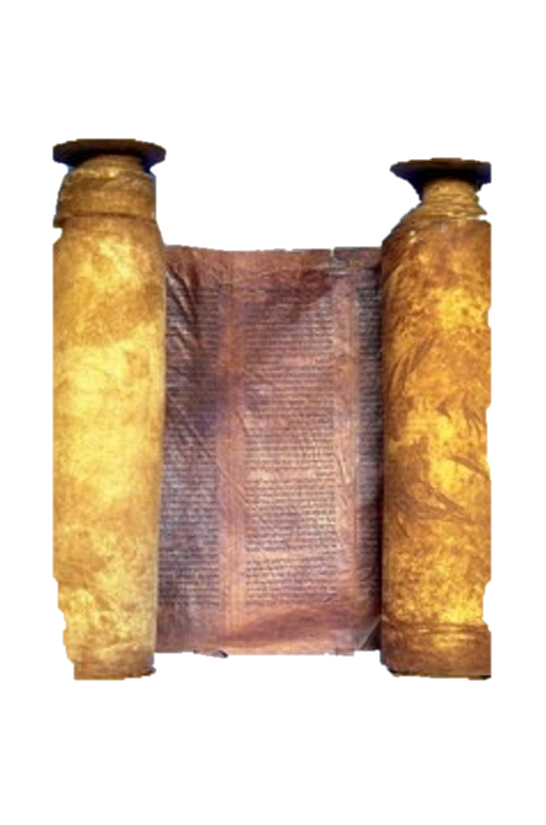 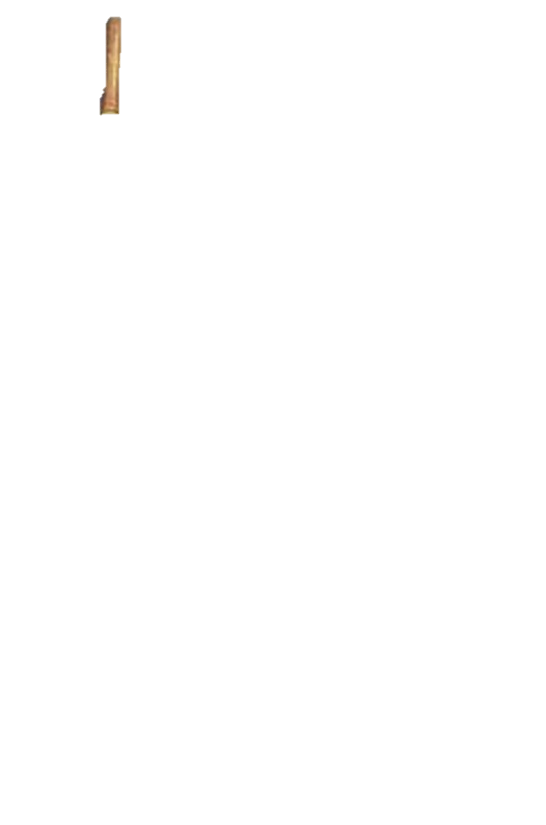 Jehoiakim ~ Yahweh will raise
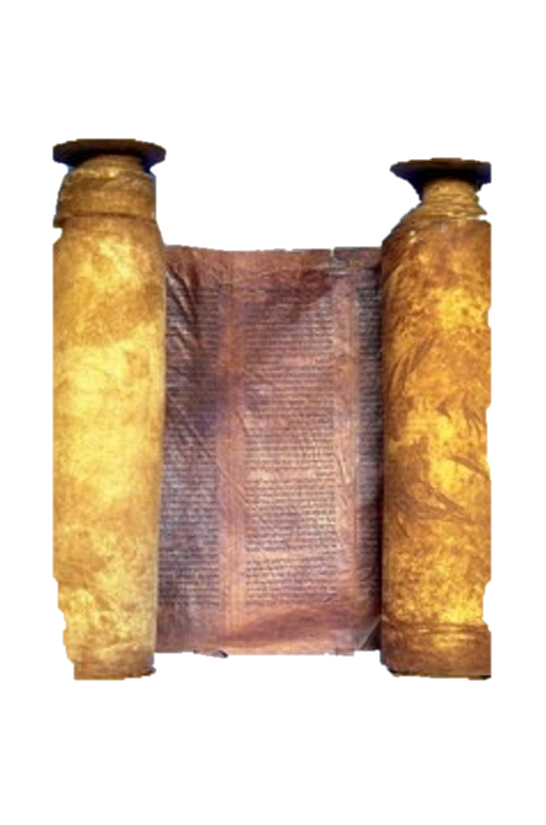 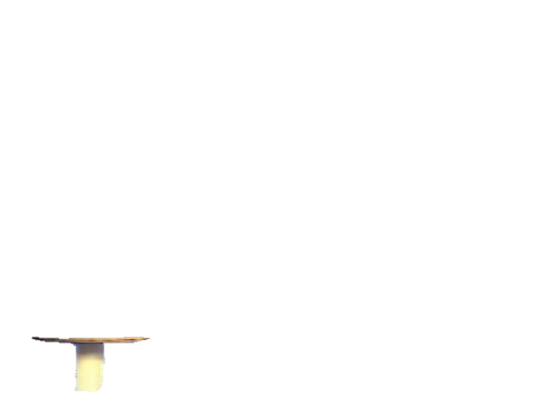 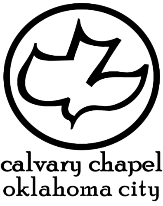 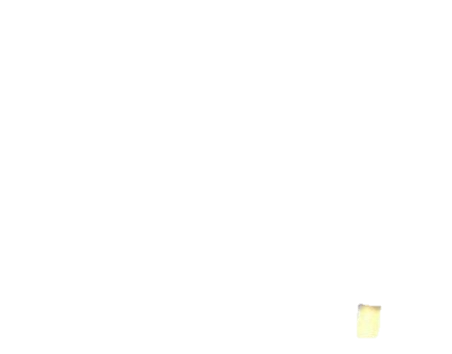 2 kings 23-25
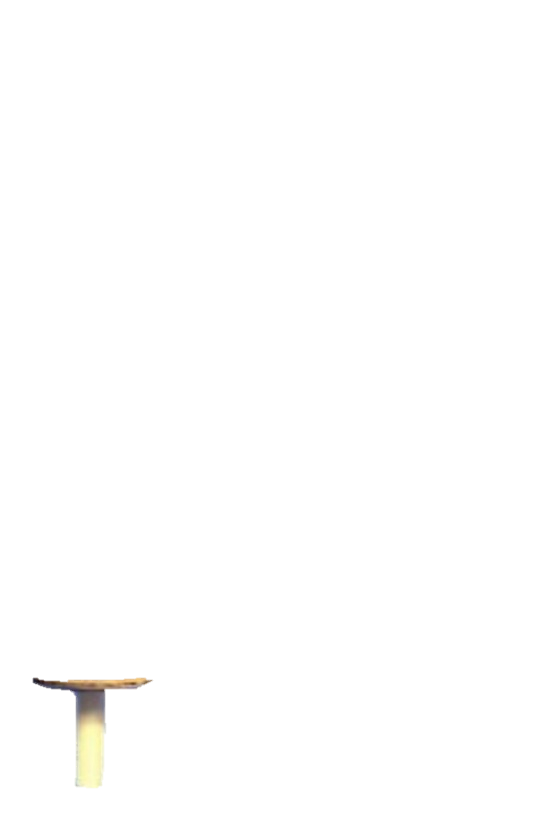 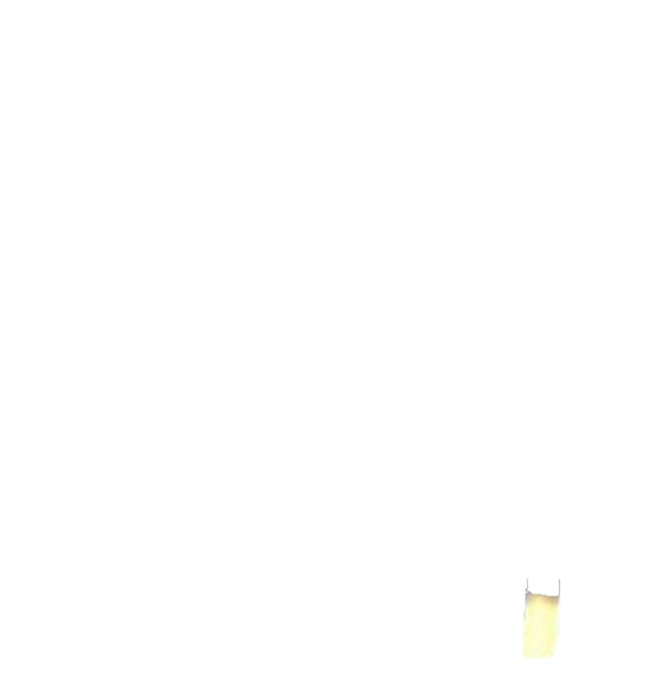 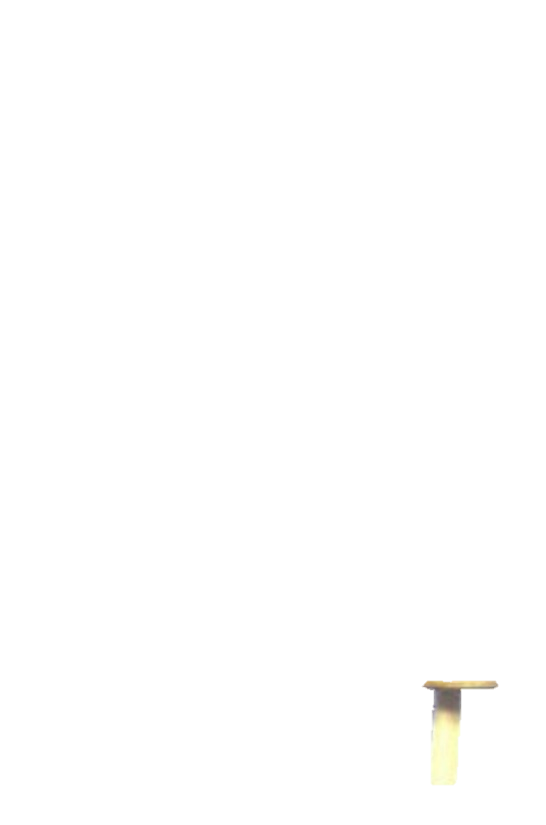 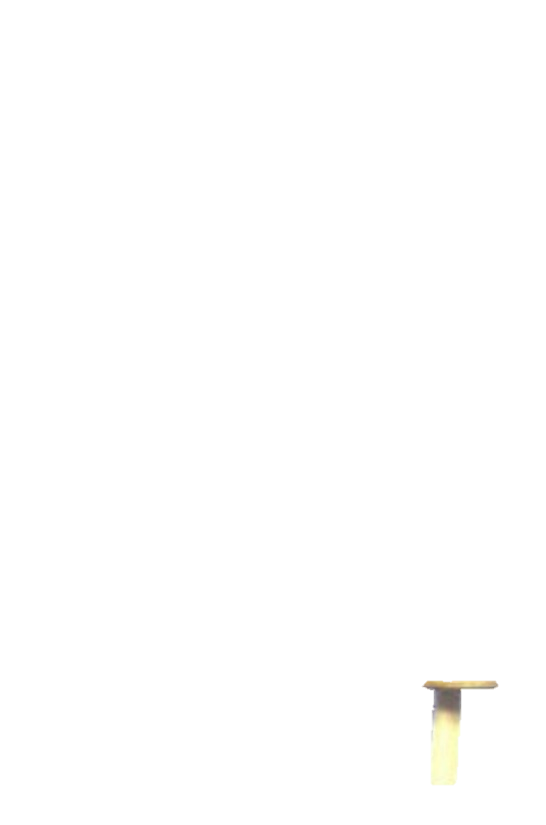 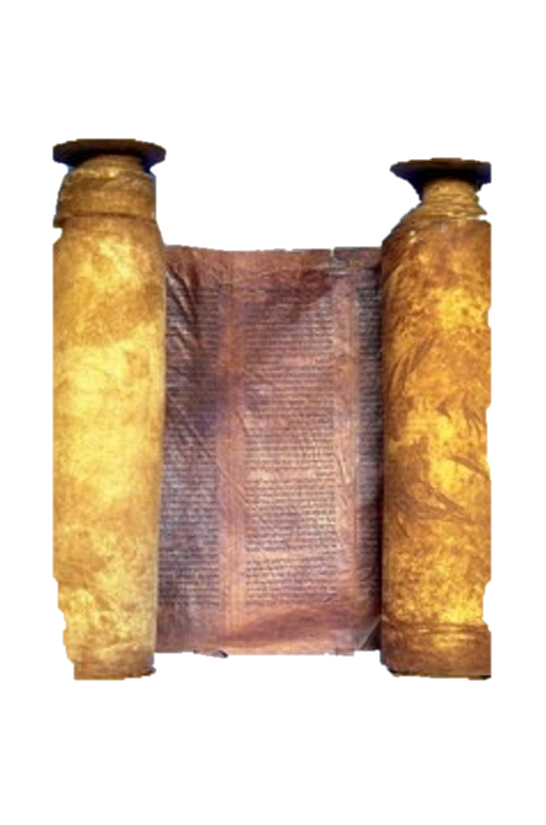 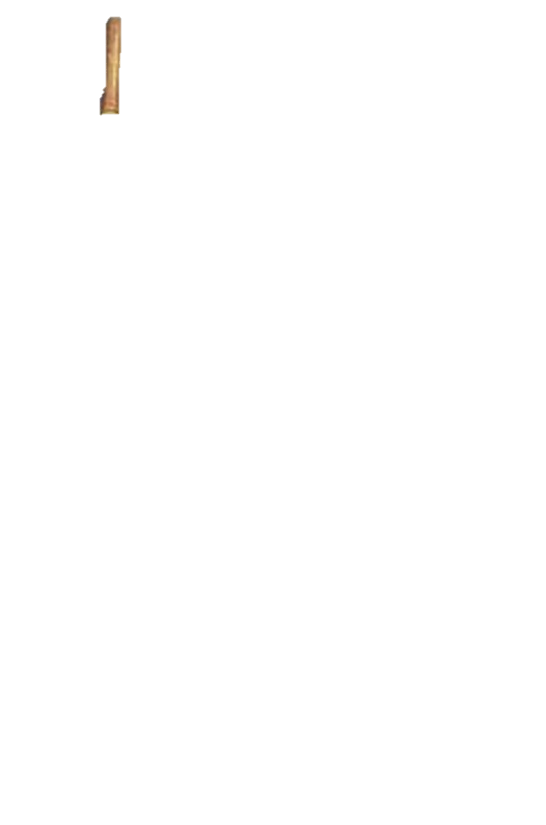 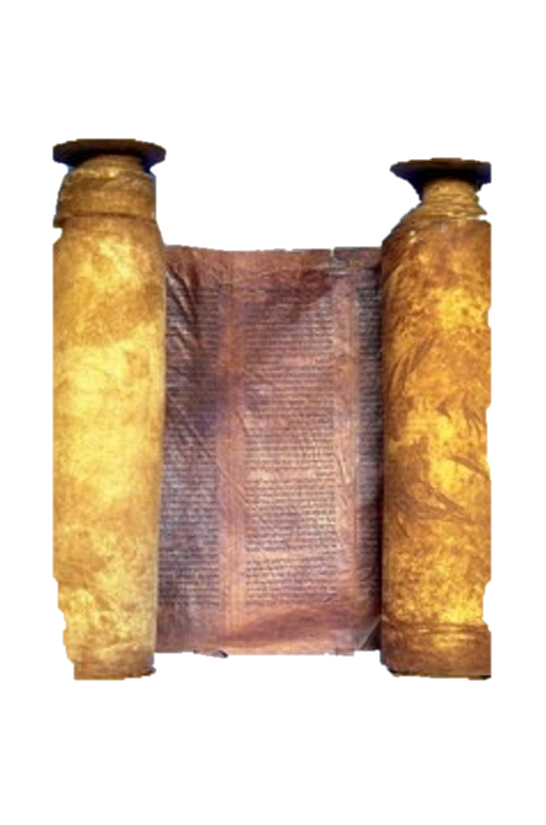 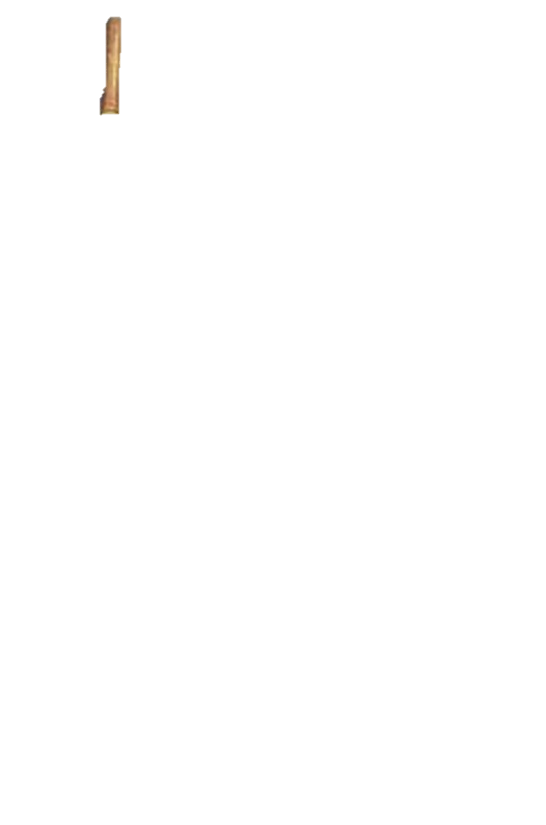 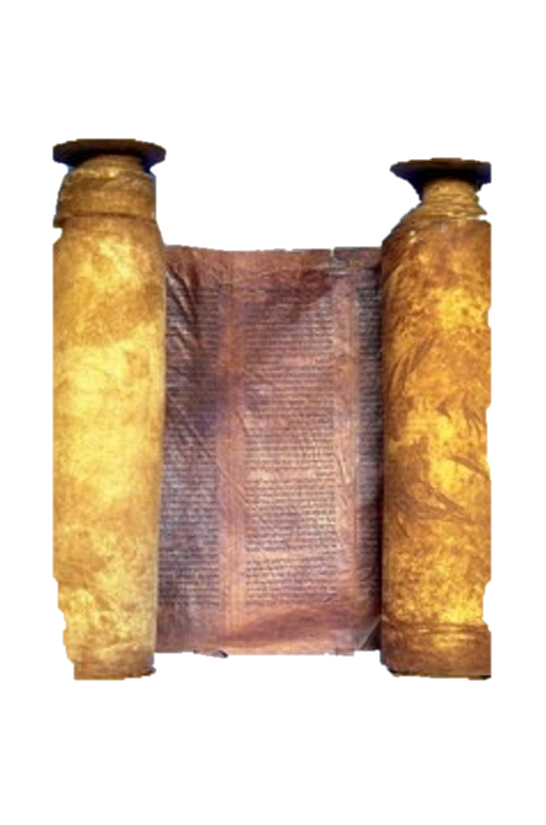 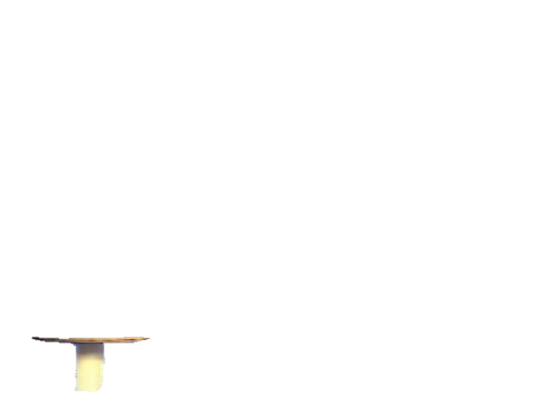 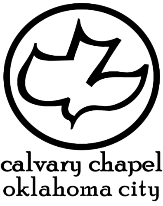 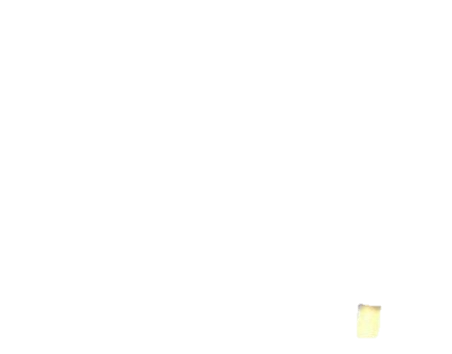 2 kings 23-25
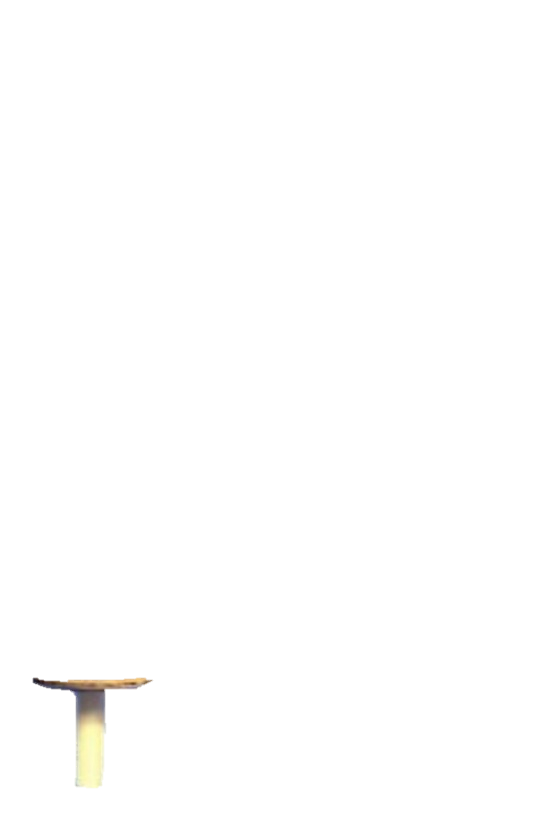 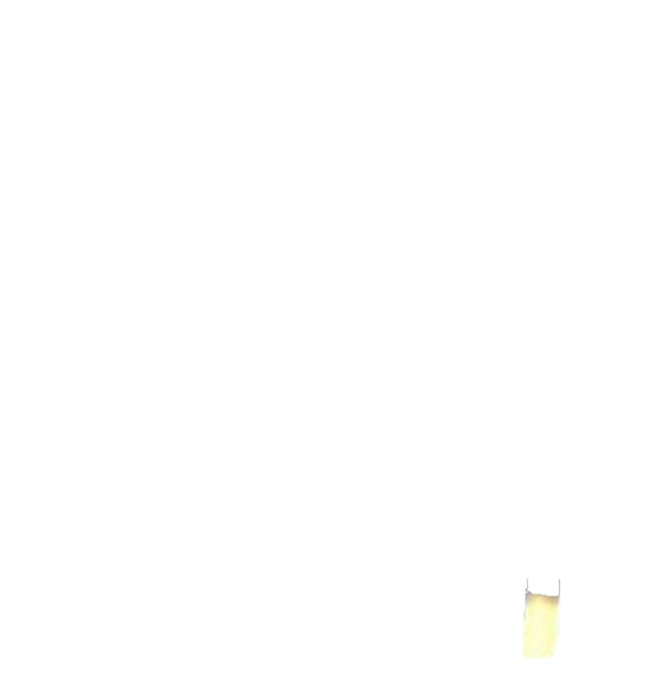 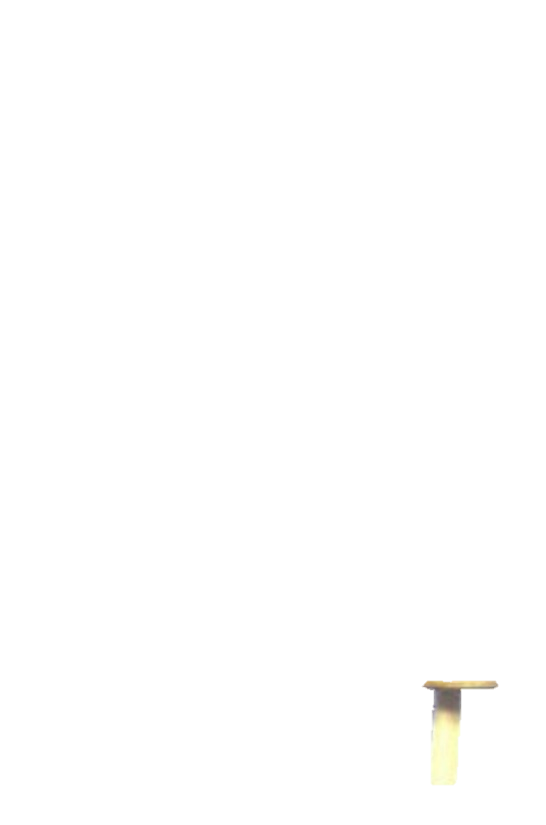 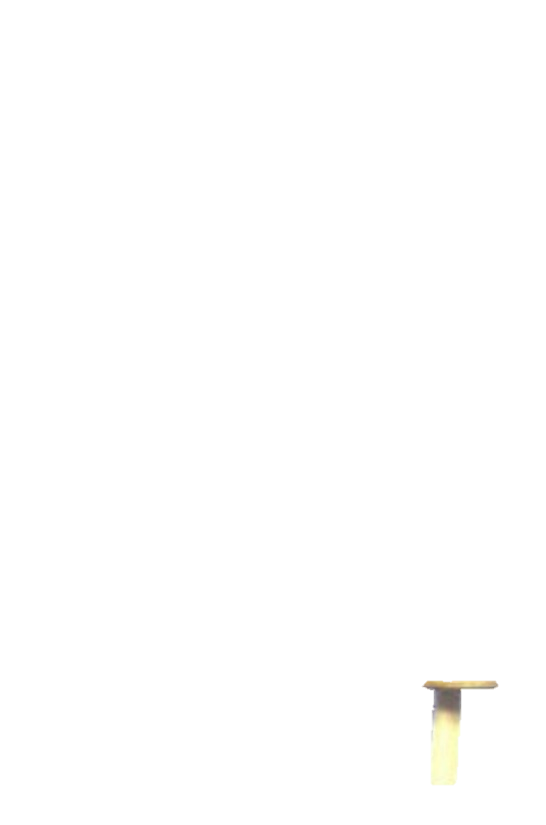 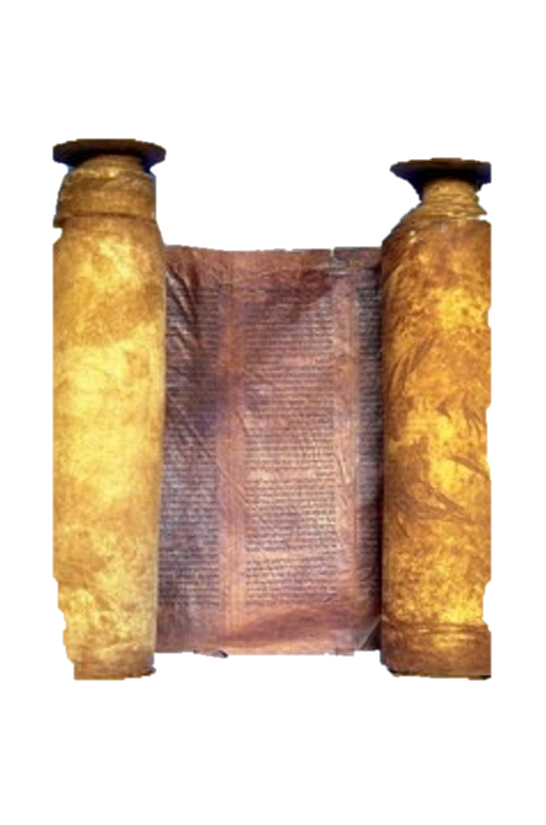 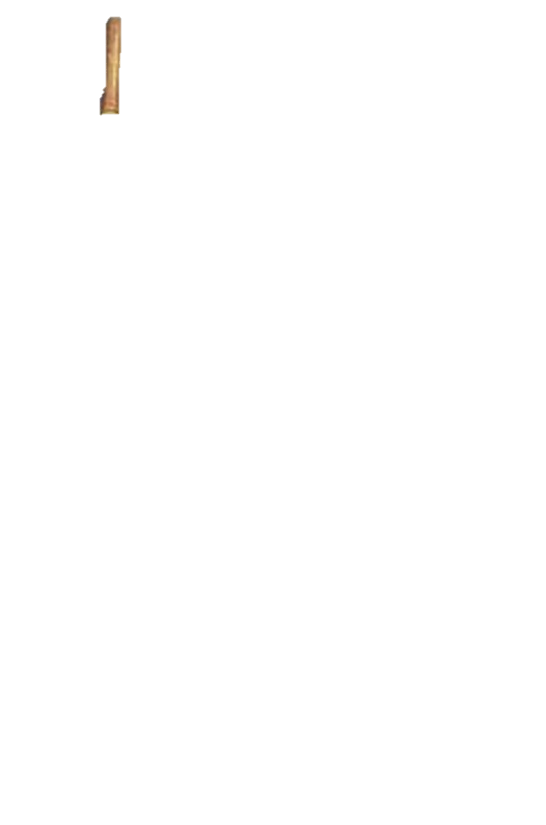 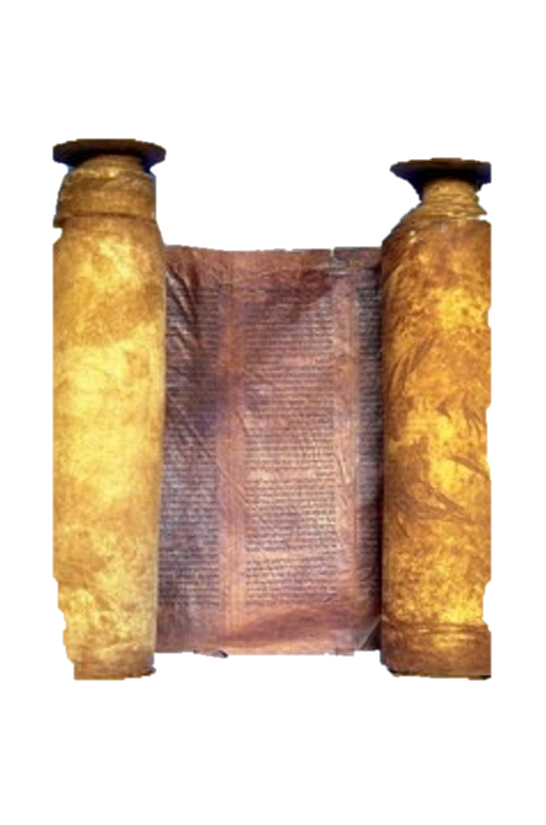 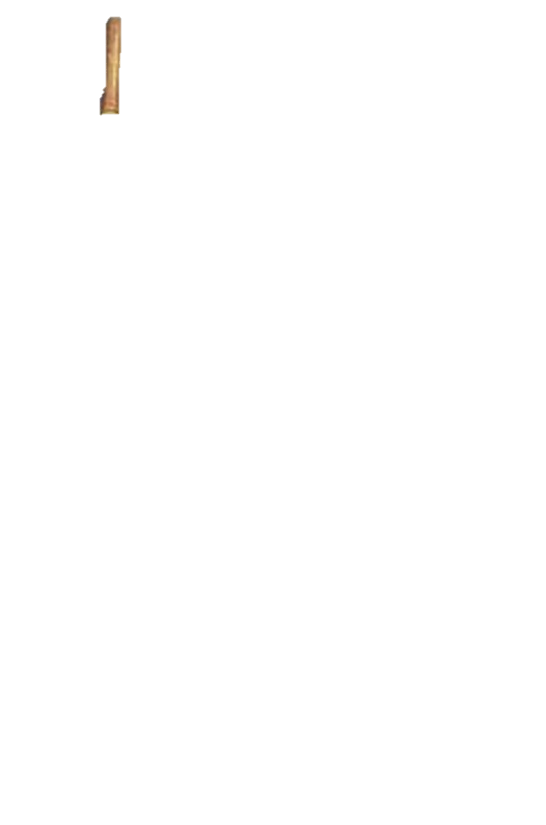 1st deportation – 605 BC
(Daniel, et al)
610 BC
600 BC
590 BC
580 BC
600 BC
620 BC
Isaiah, Micah (posthumously),
Habakkuk and Jeremiah
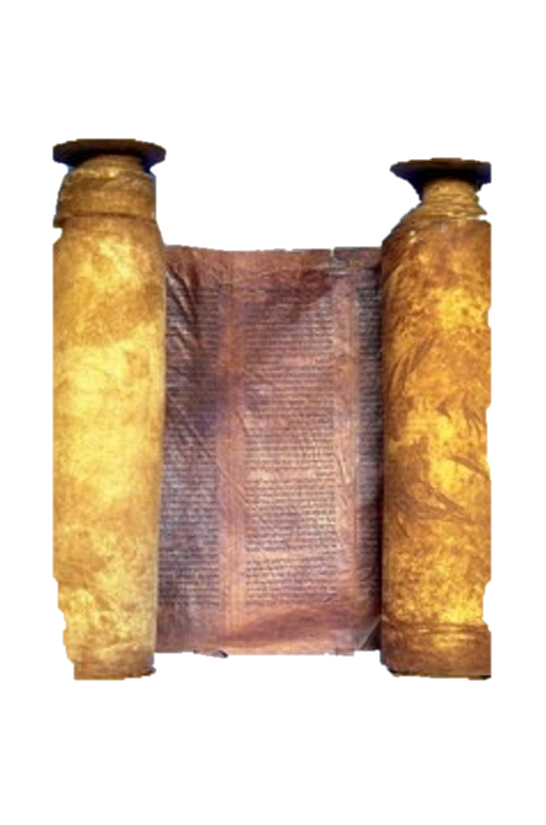 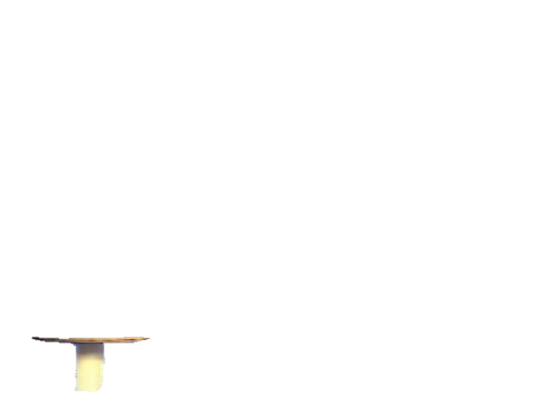 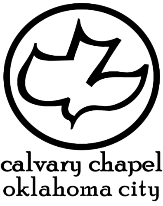 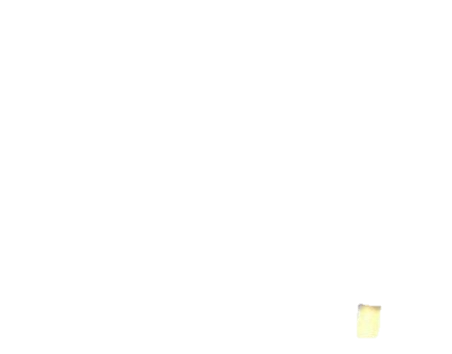 2 kings 23-25
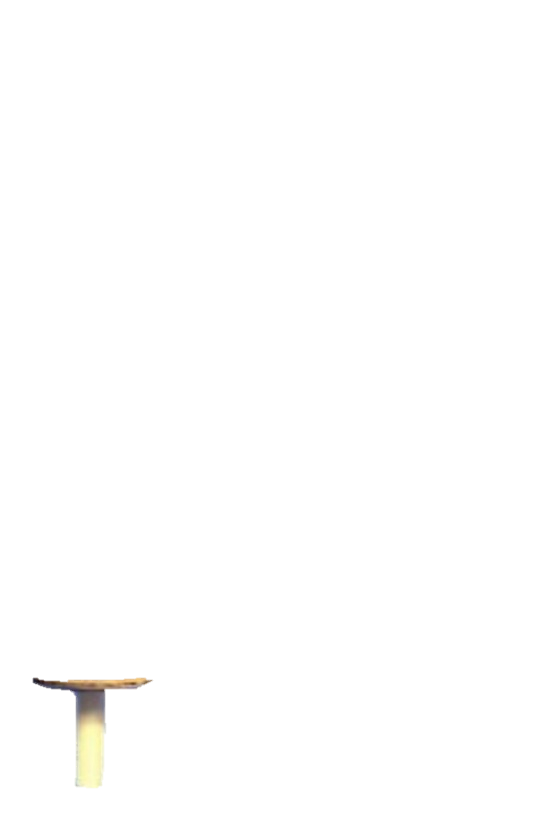 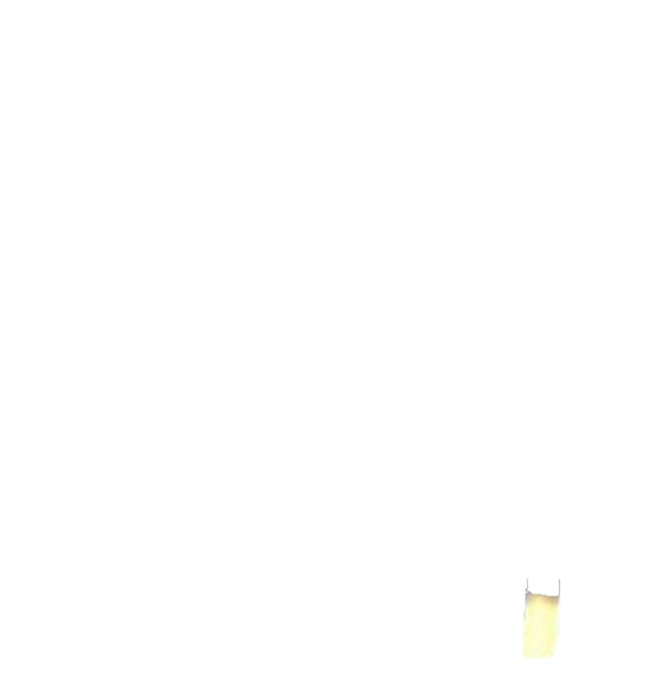 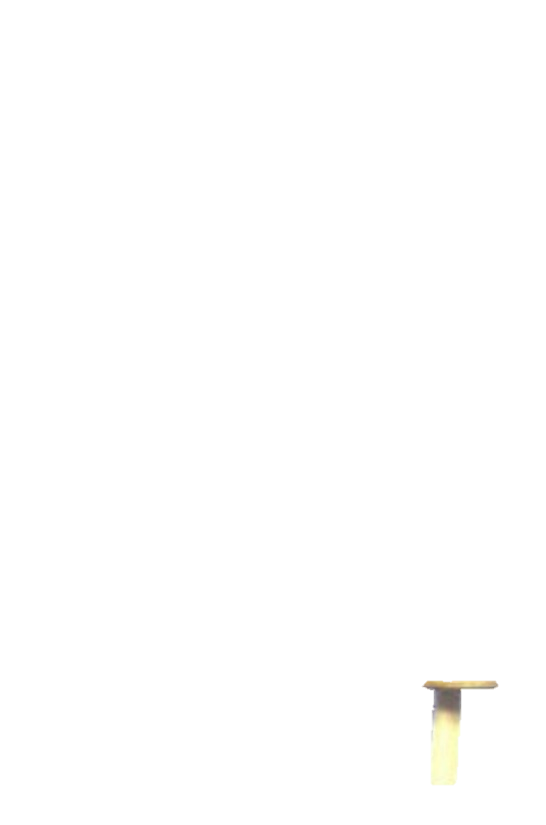 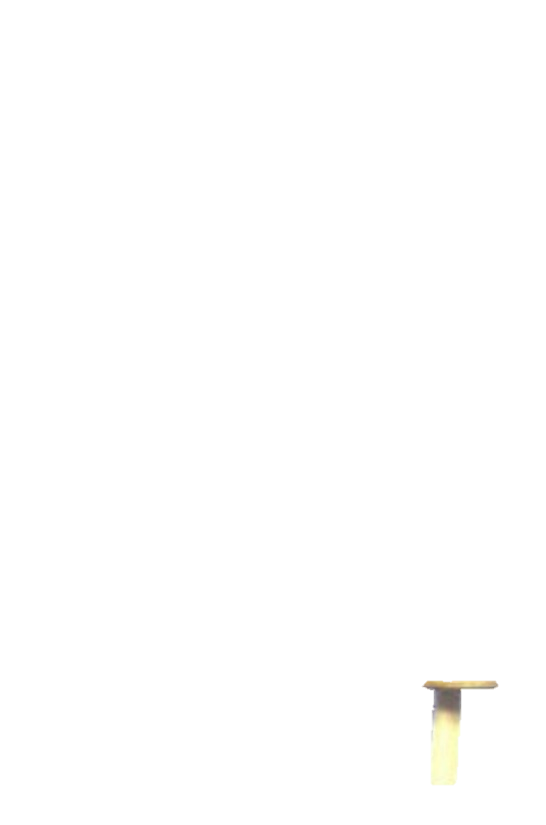 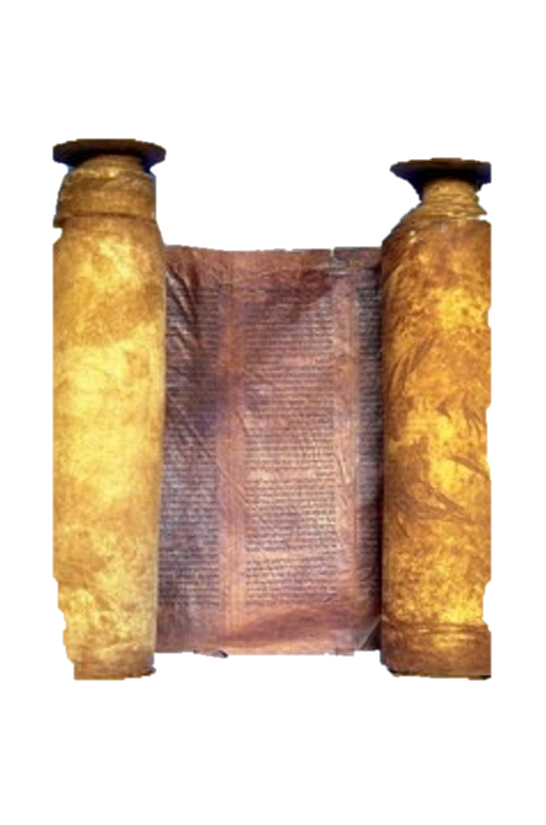 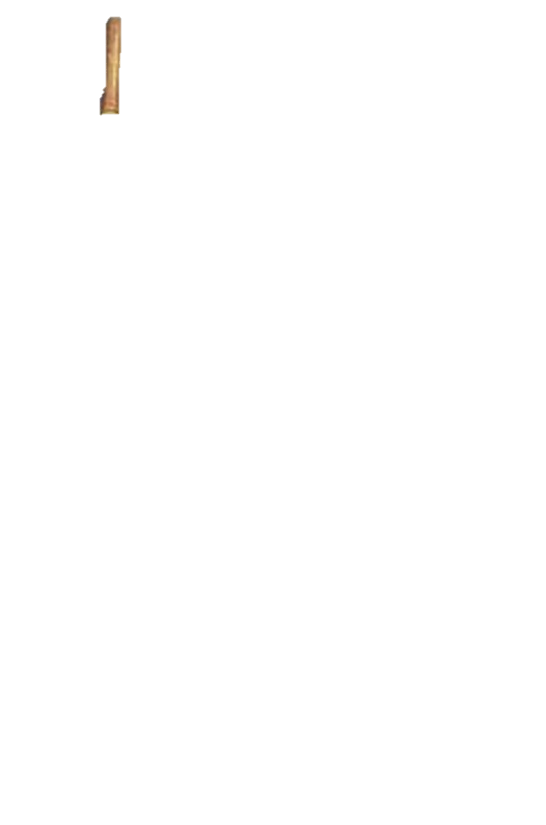 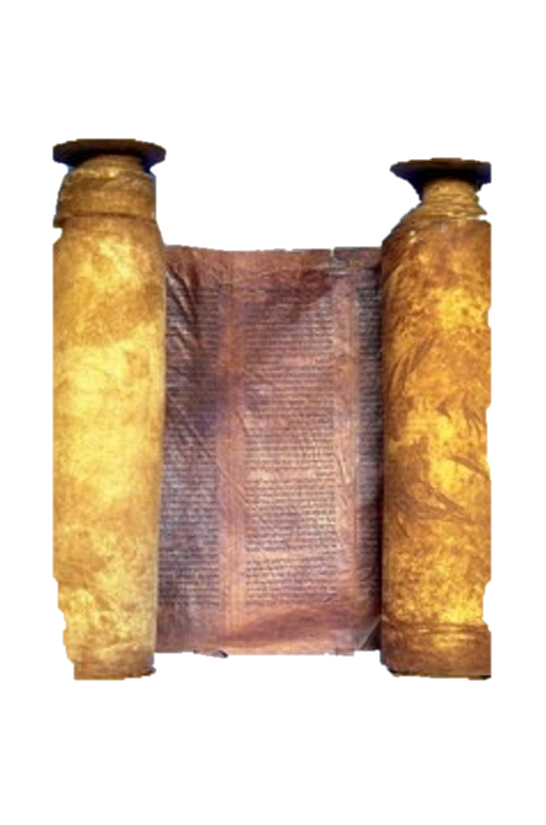 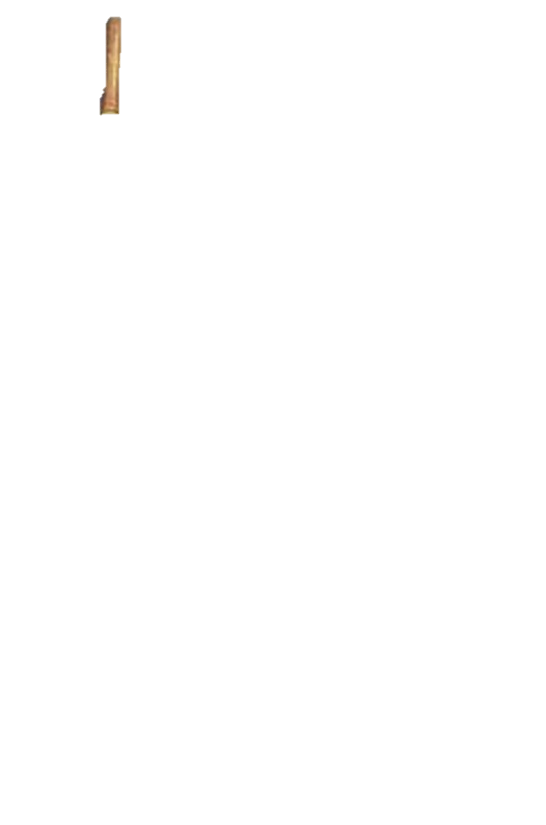 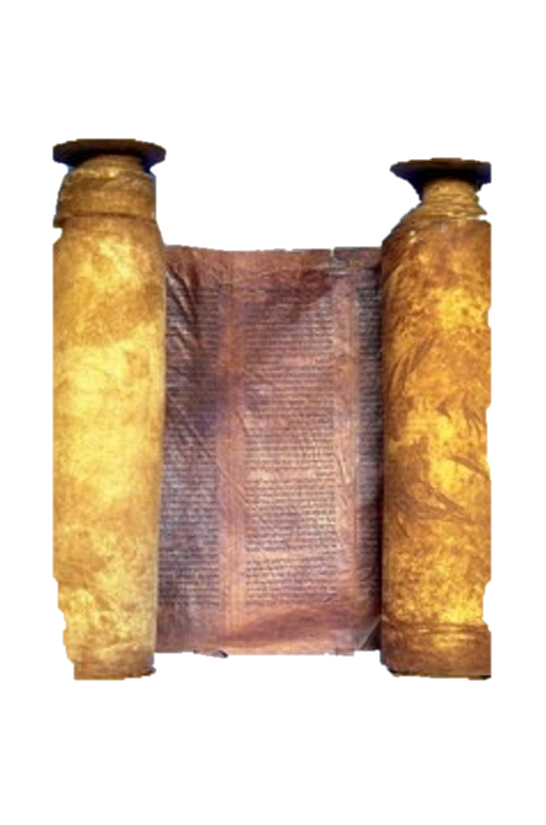 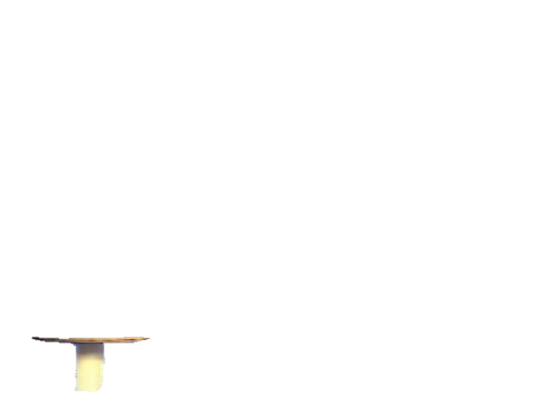 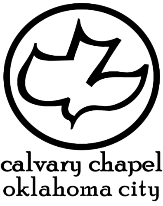 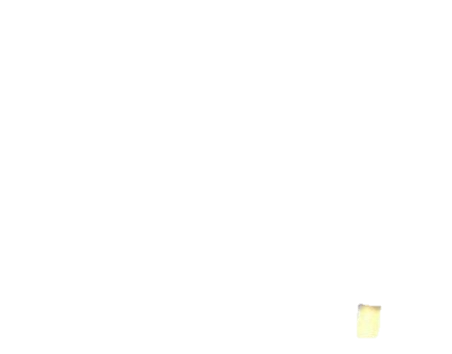 2 kings 23-25
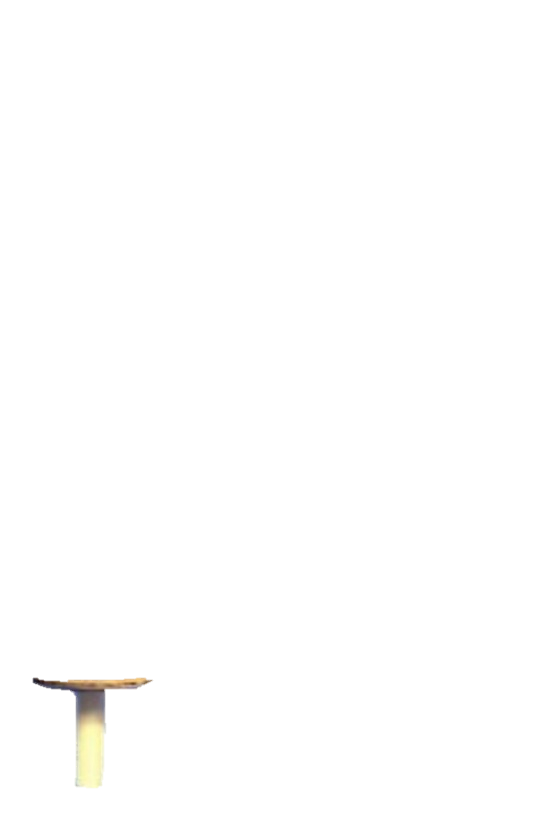 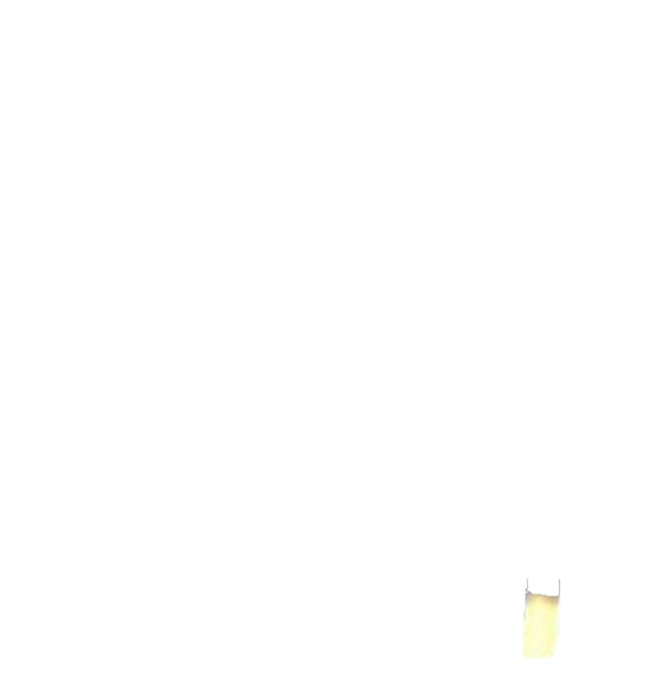 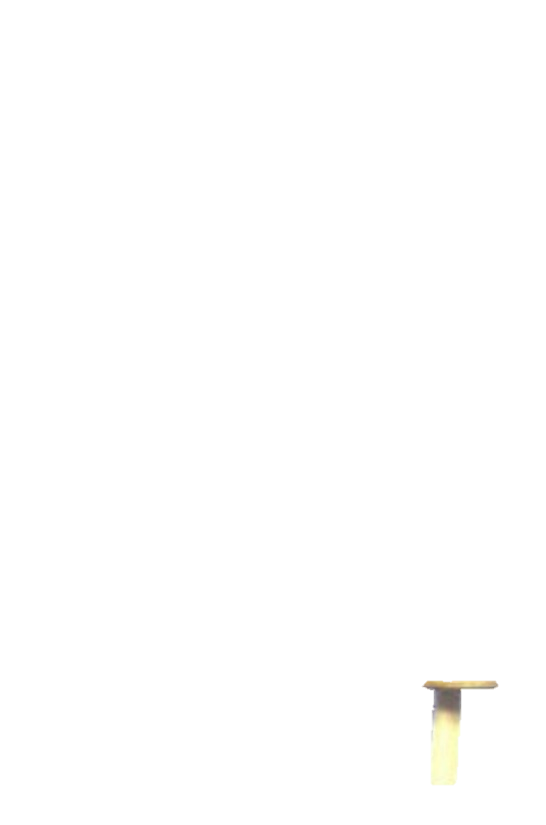 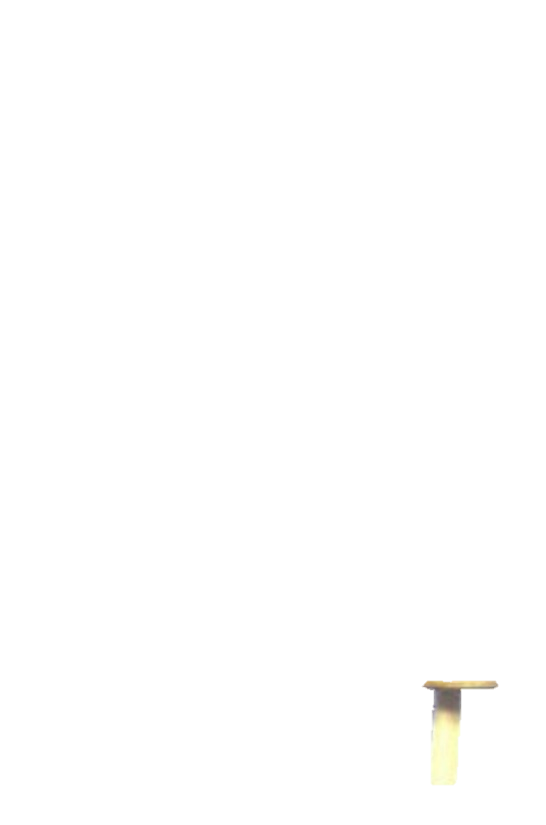 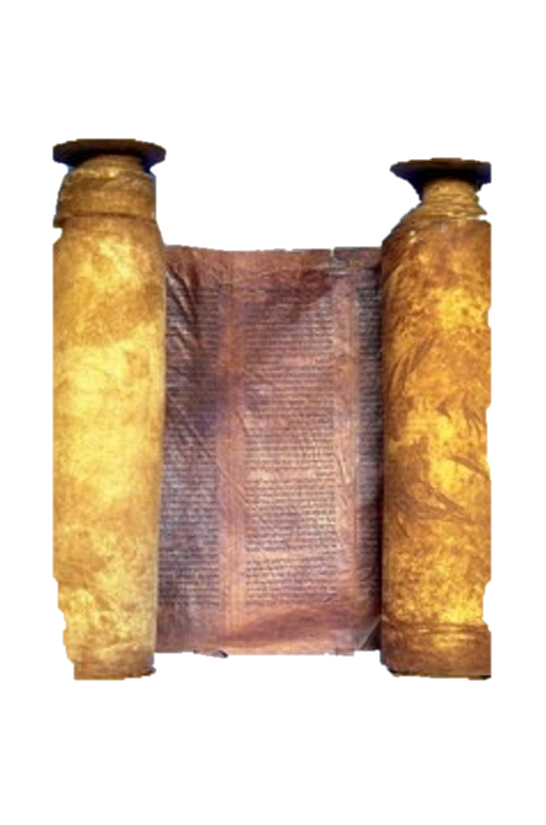 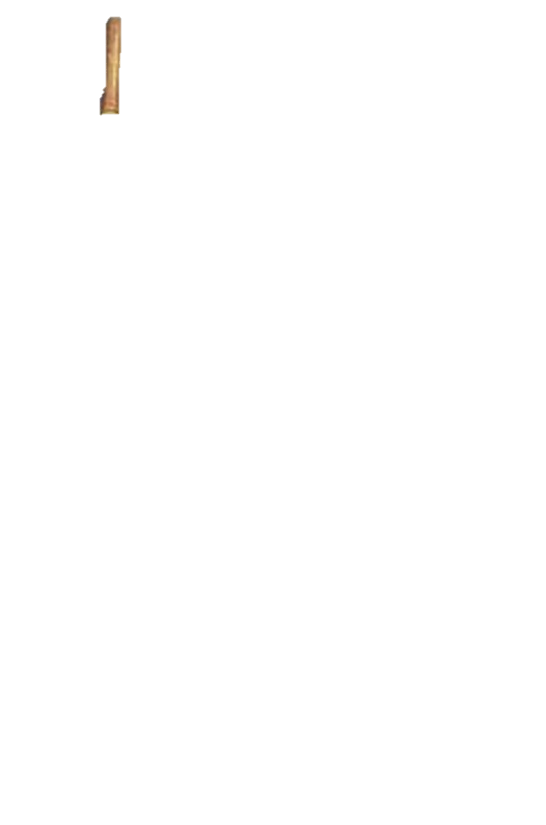 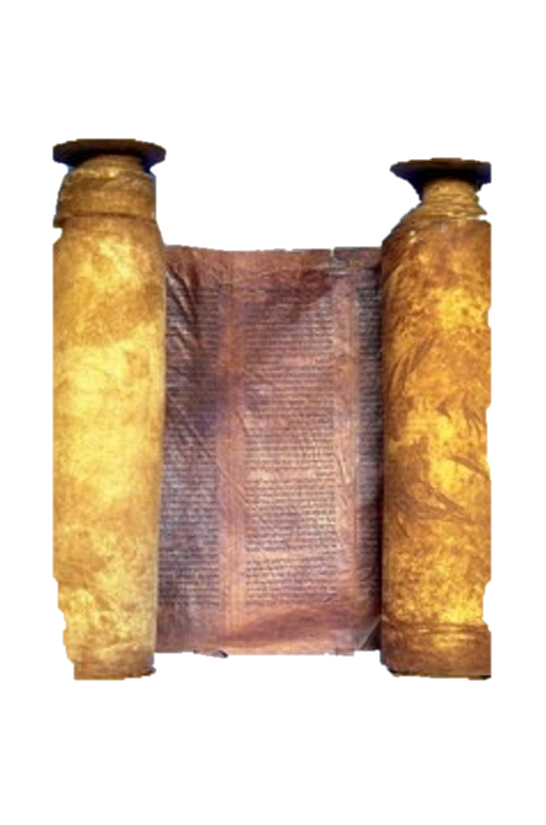 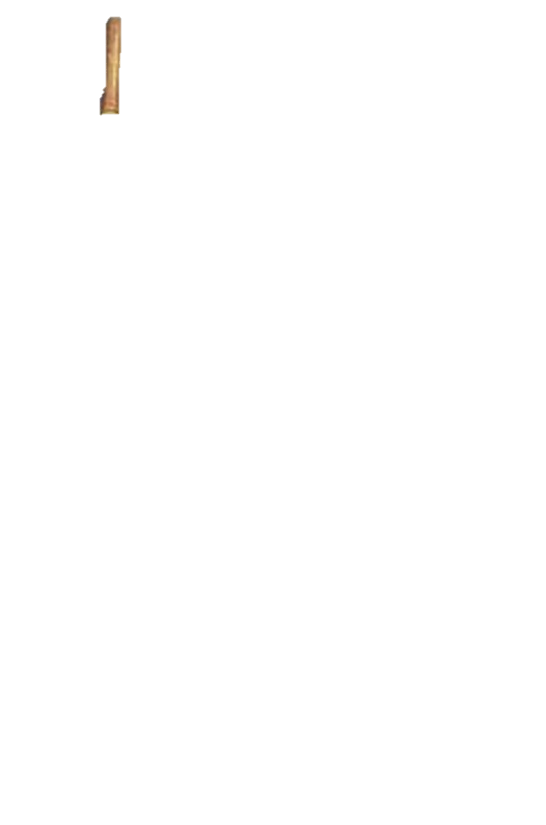 Jehoiakim
Coniah (Jeremiah)
Jeconiah (2 Chronicles)
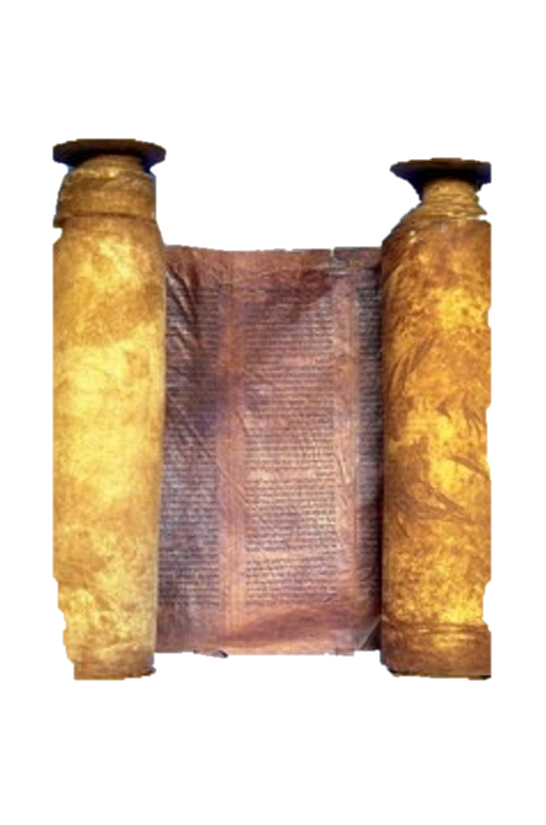 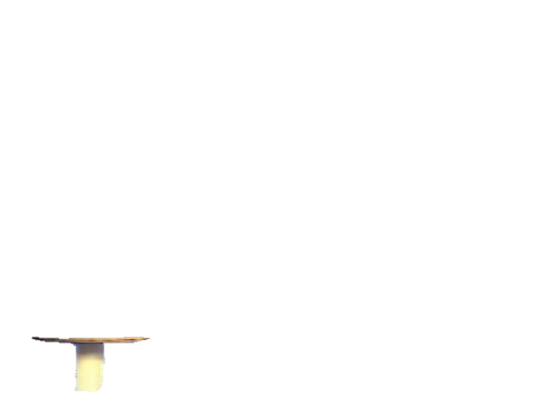 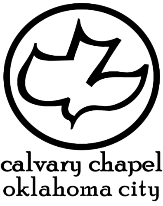 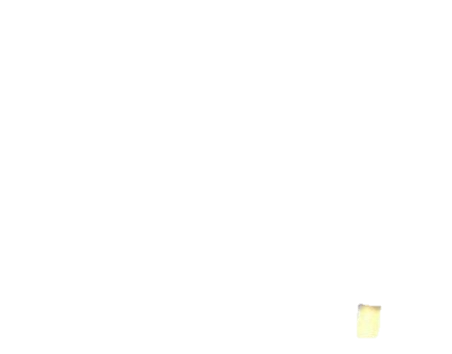 2 kings 23-25
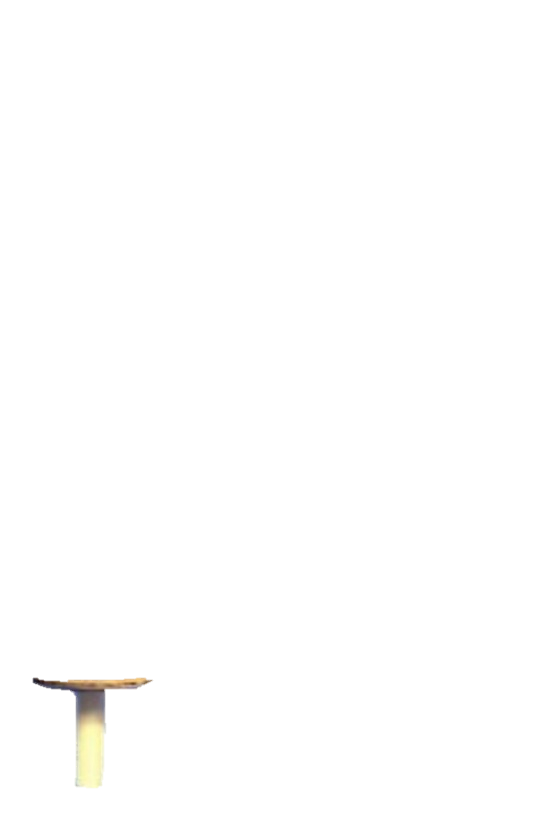 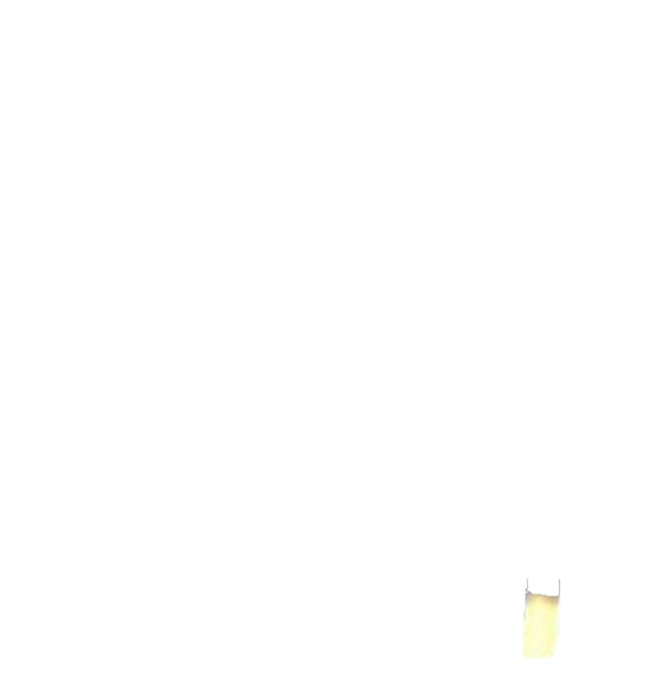 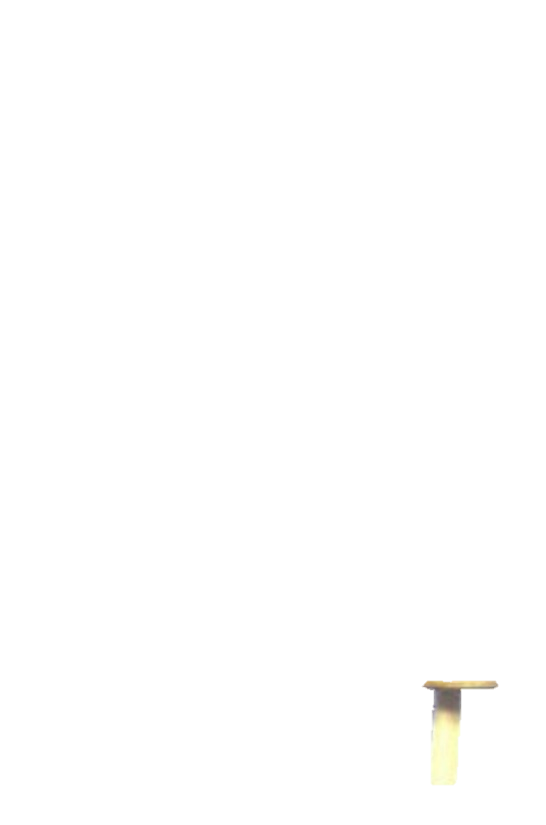 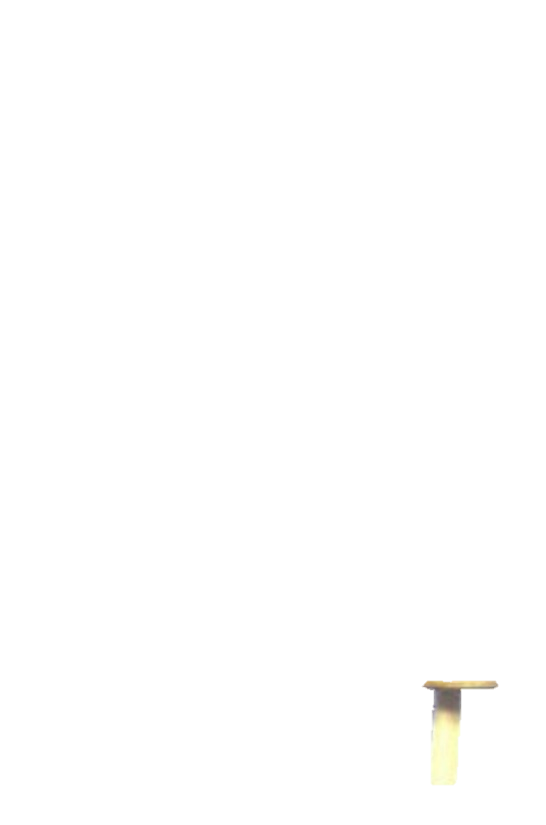 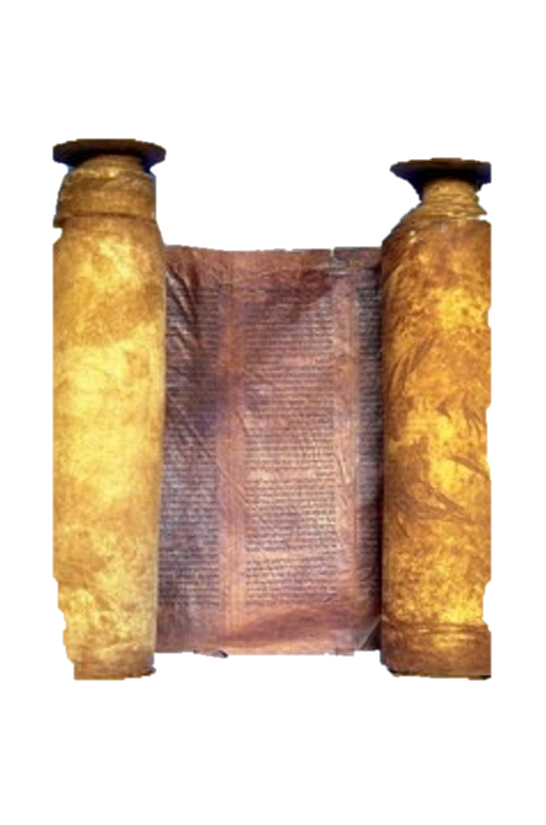 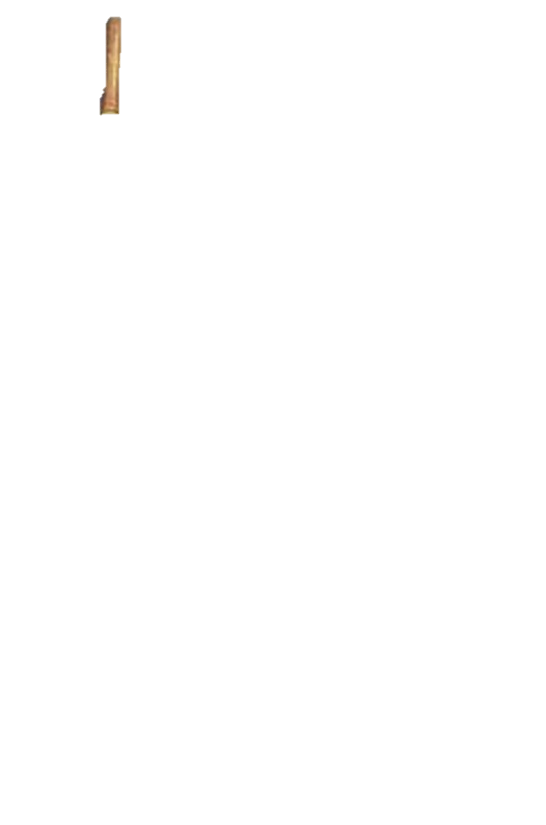 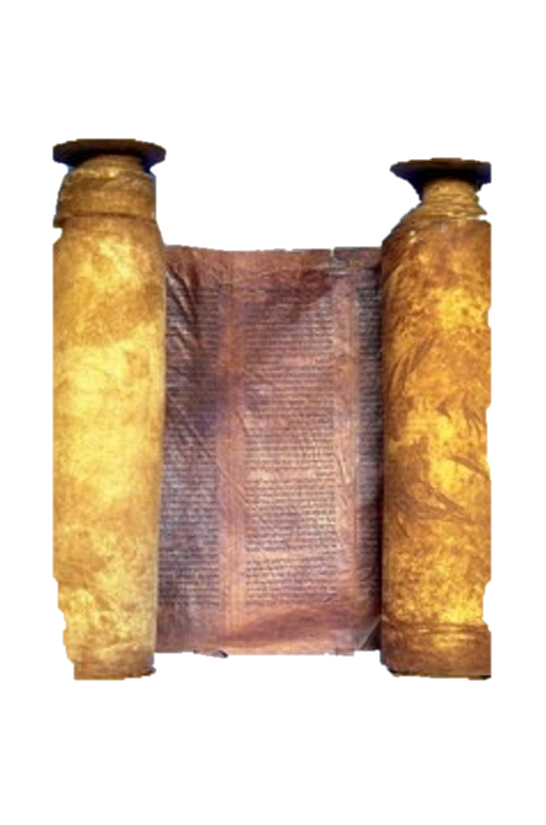 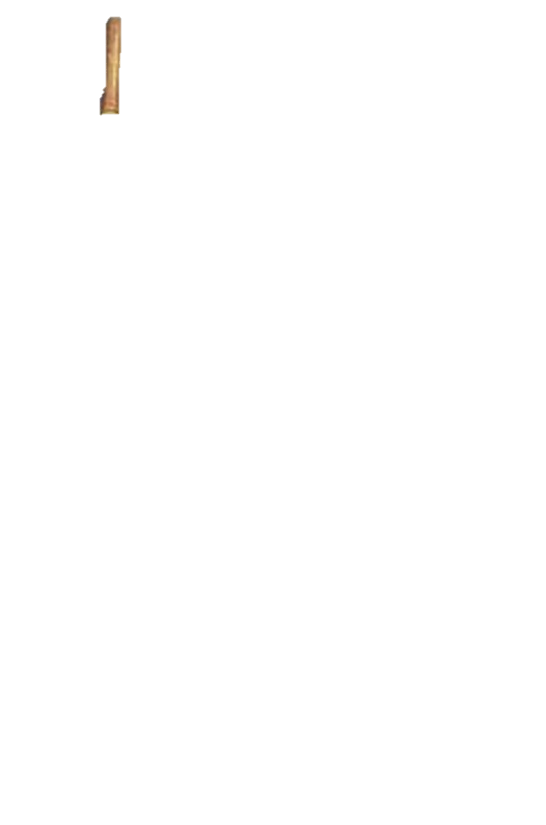 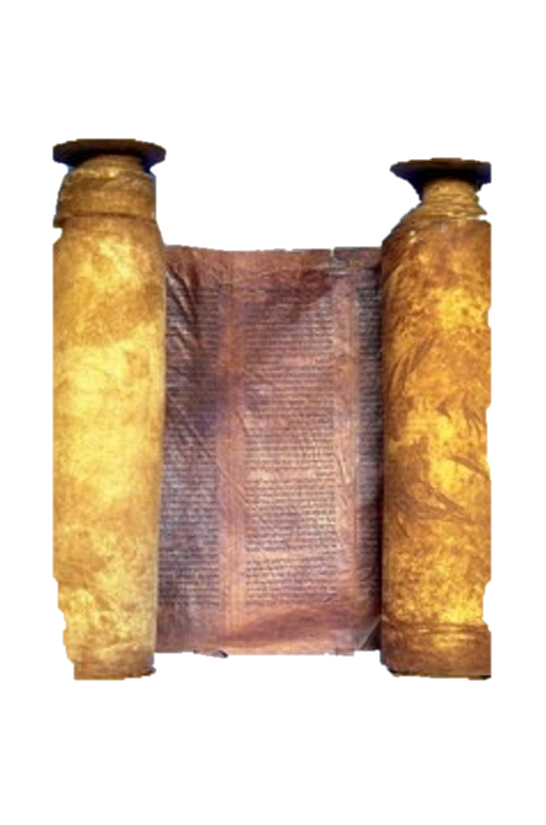 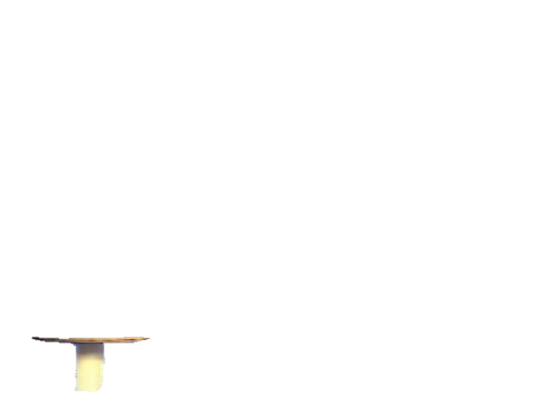 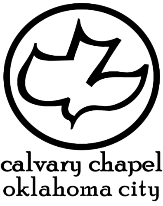 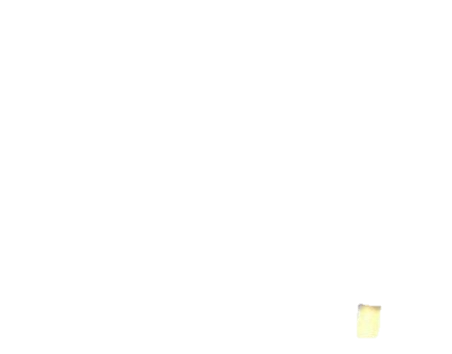 2 kings 23-25
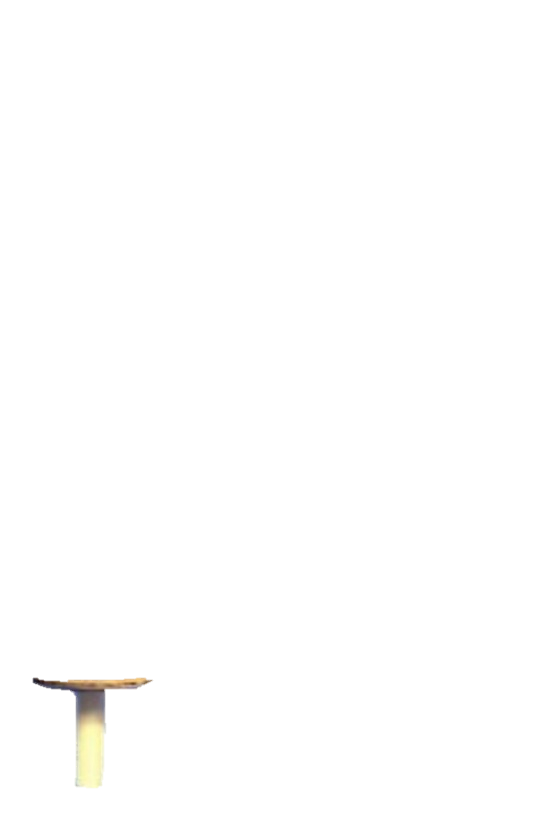 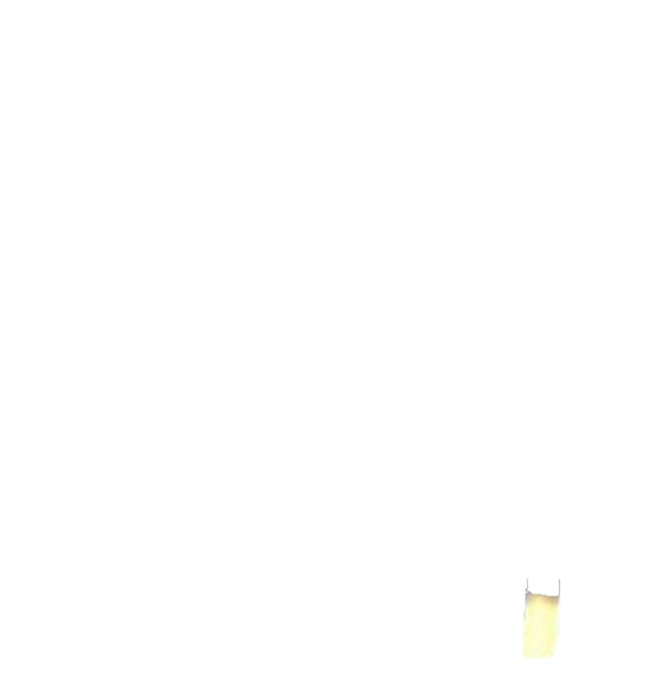 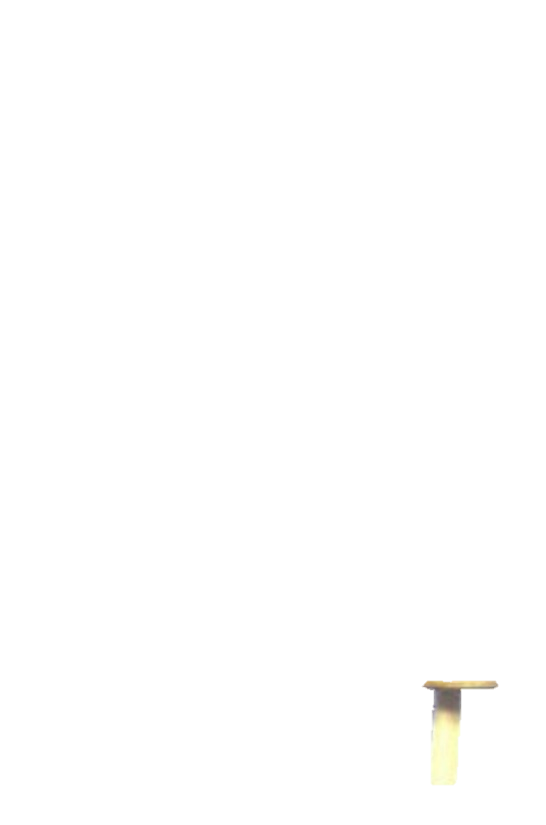 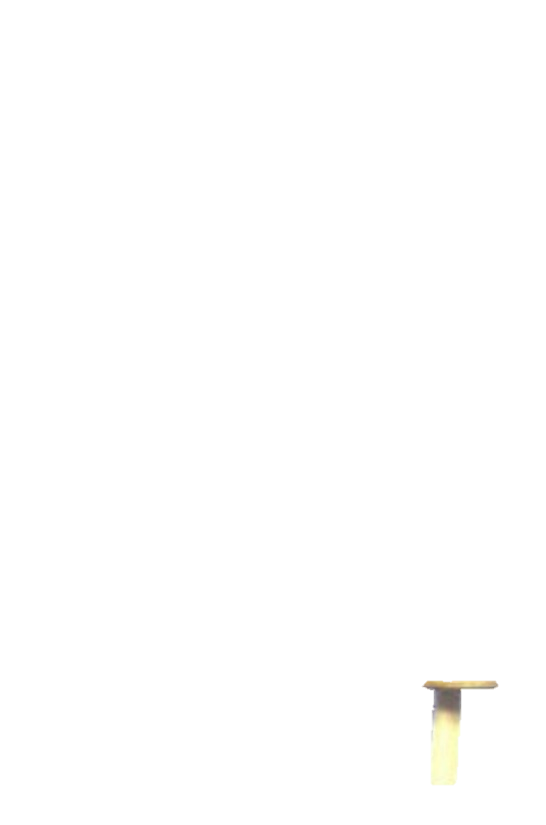 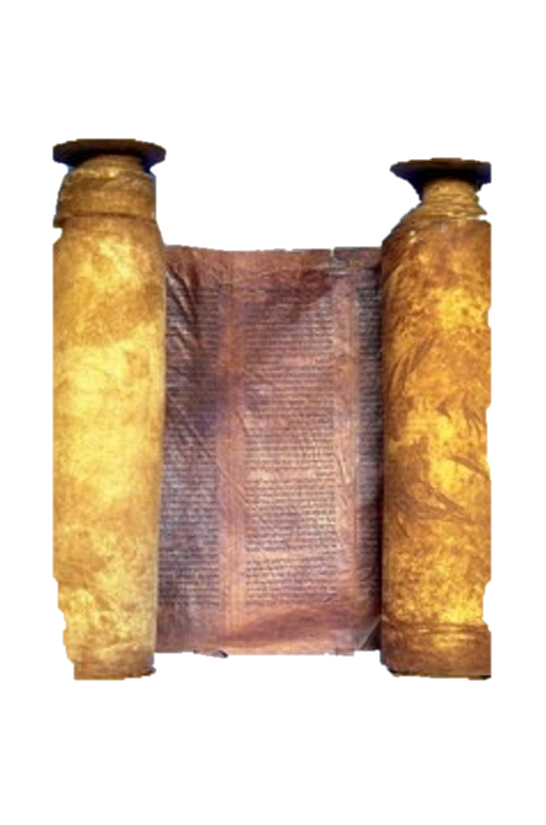 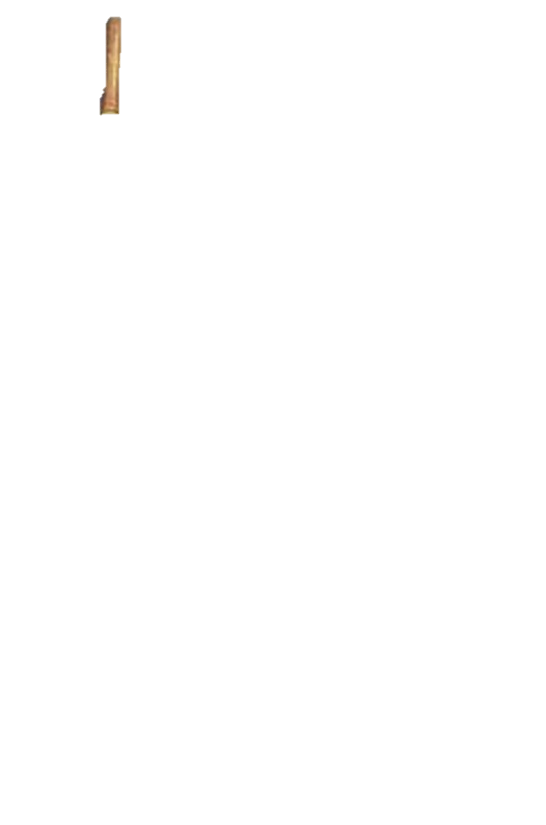 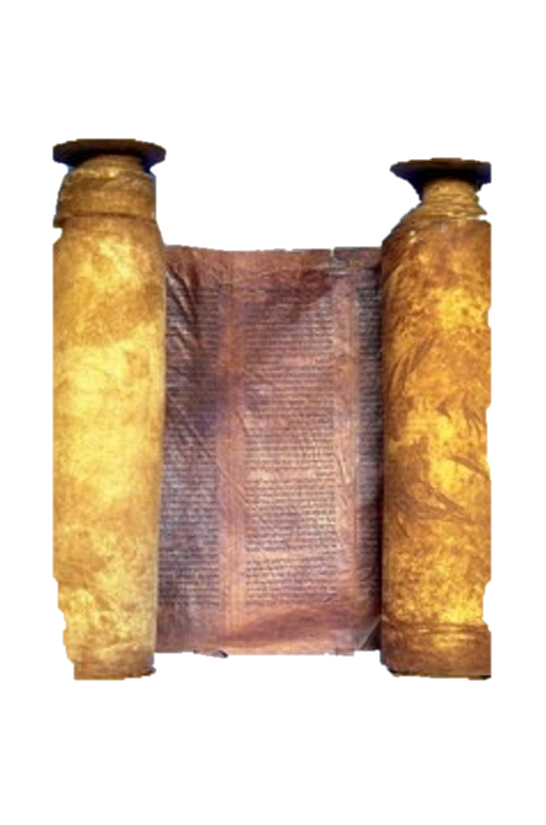 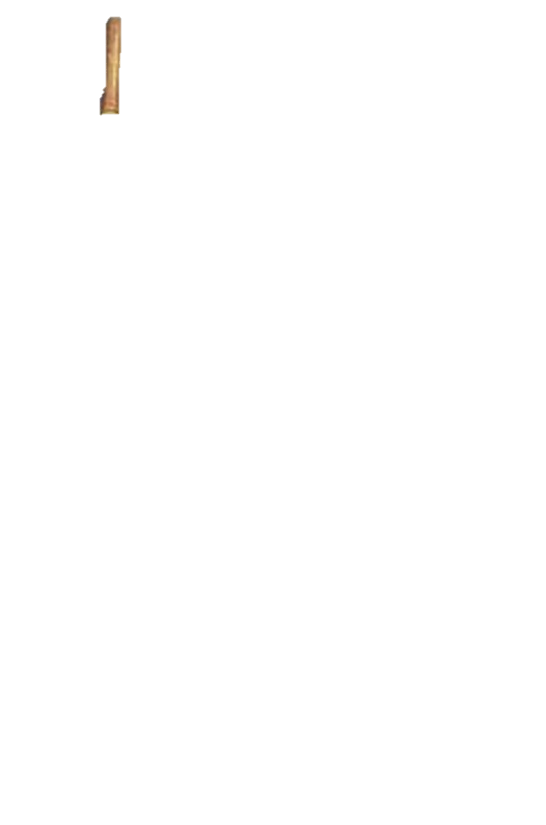 Nehushta ~ female form of Nehushtan (that brass thing, 2 Kings 18:4)
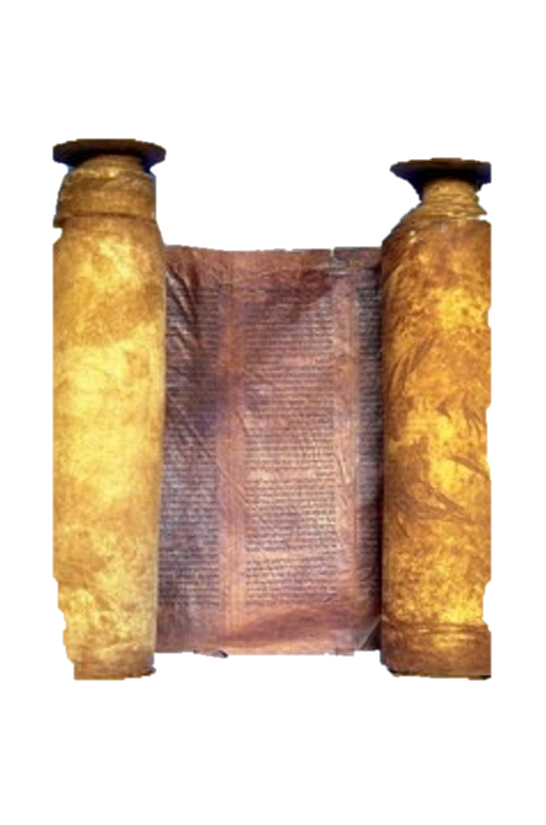 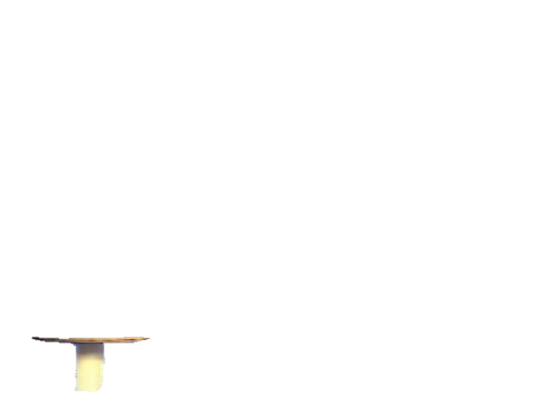 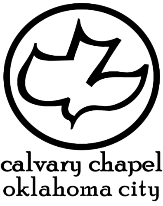 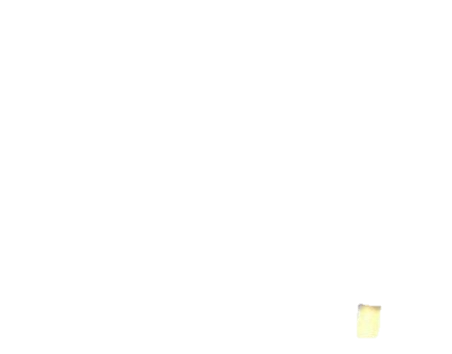 2 kings 23-25
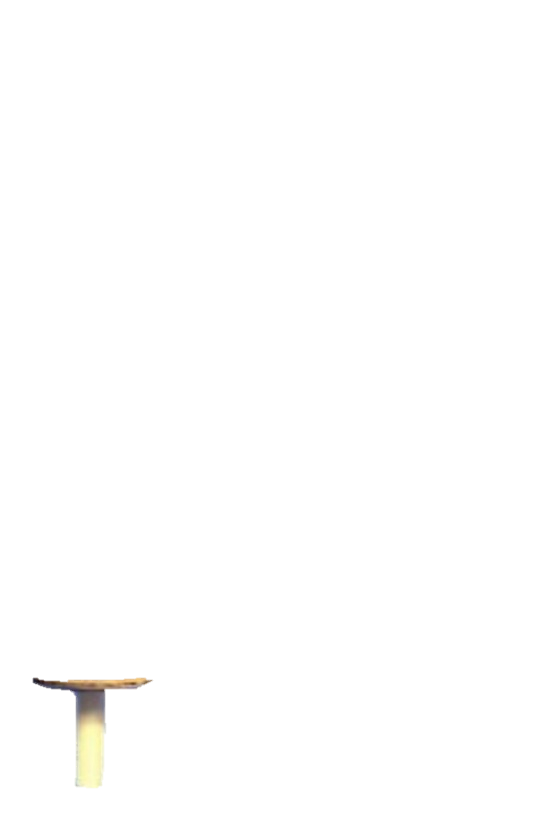 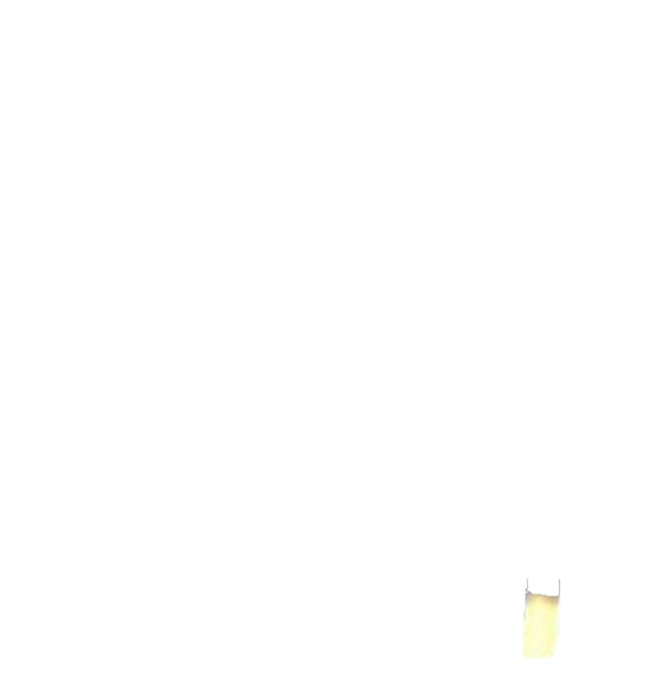 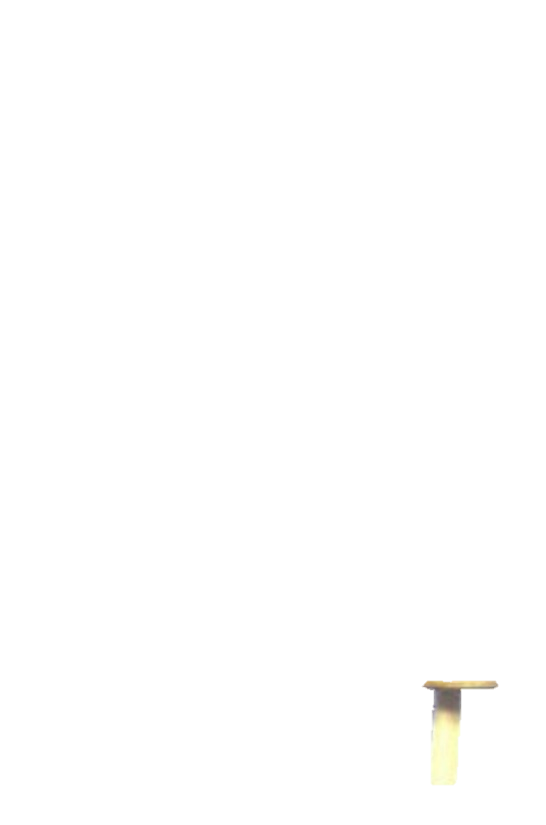 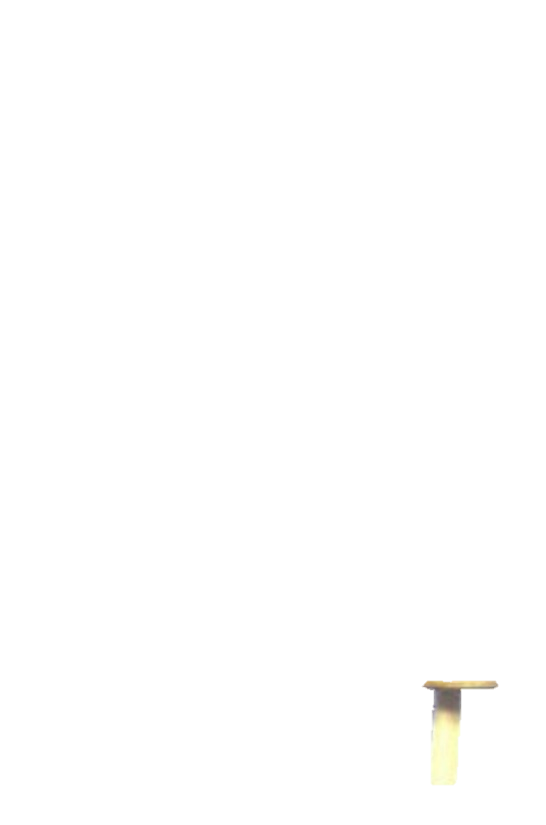 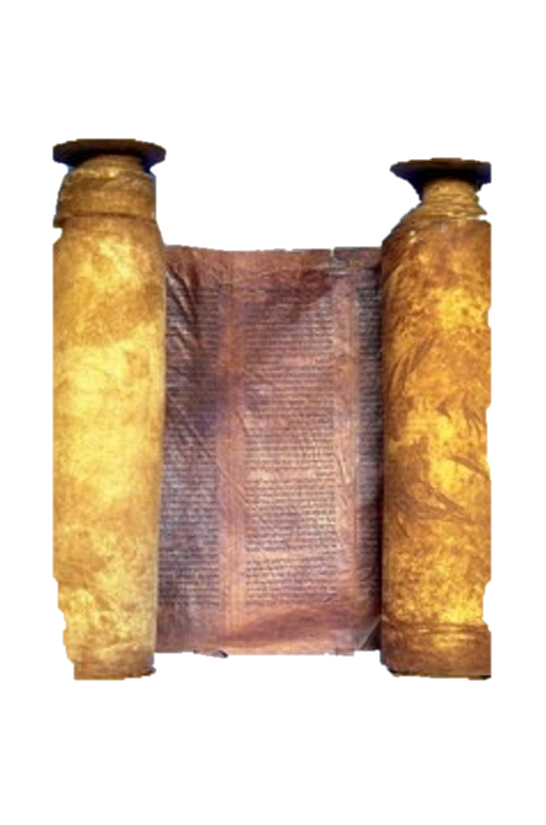 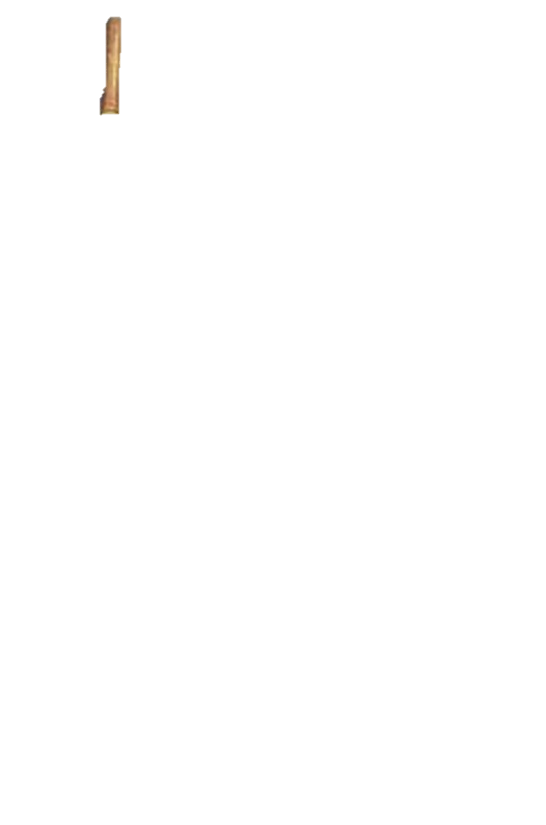 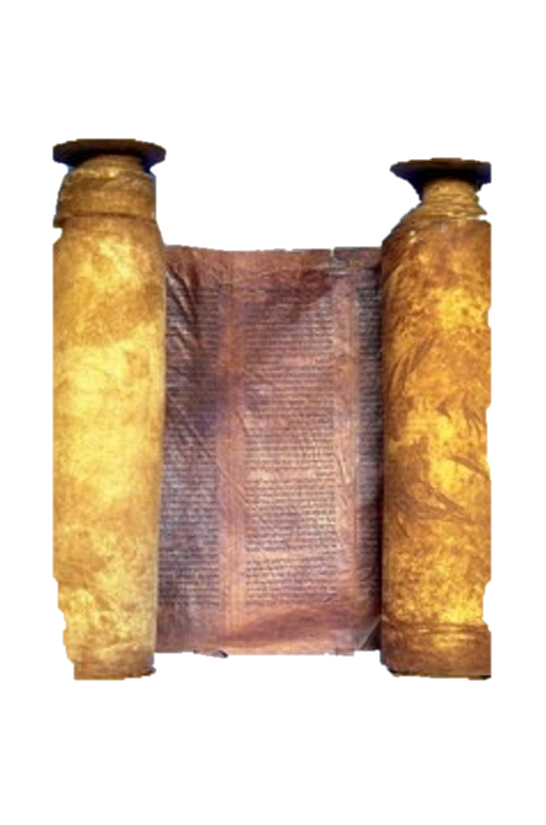 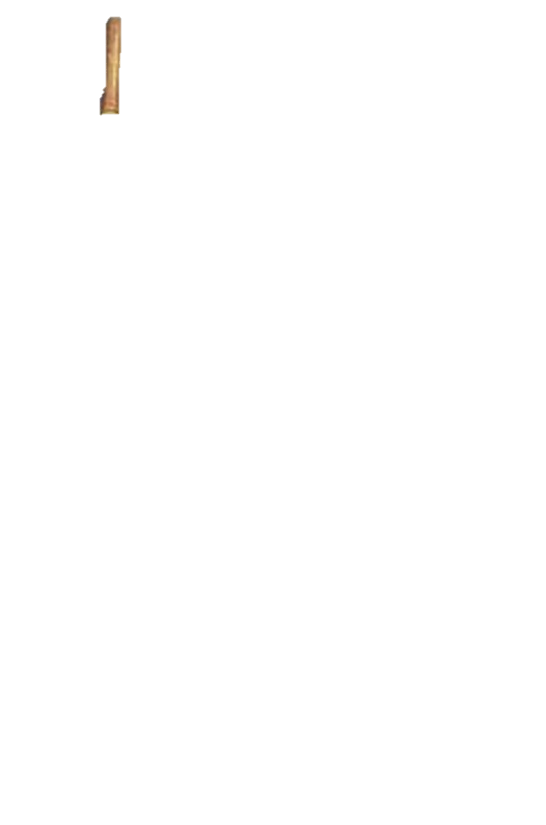 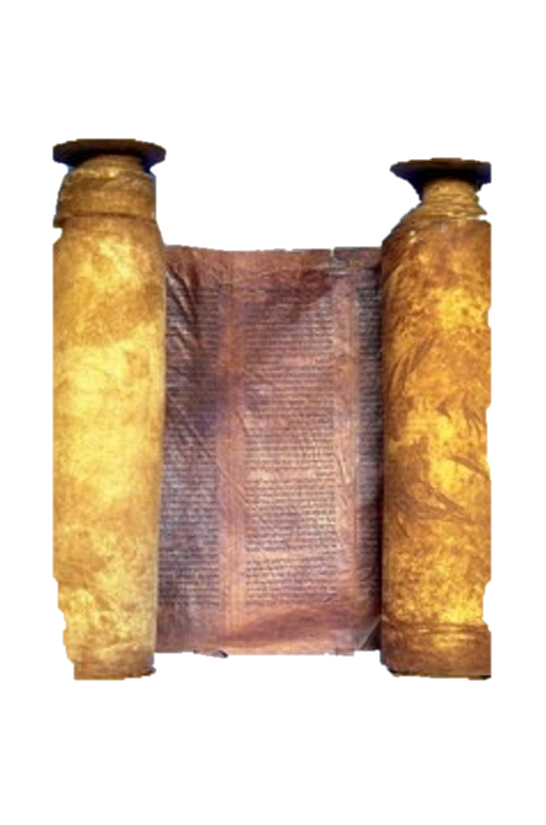 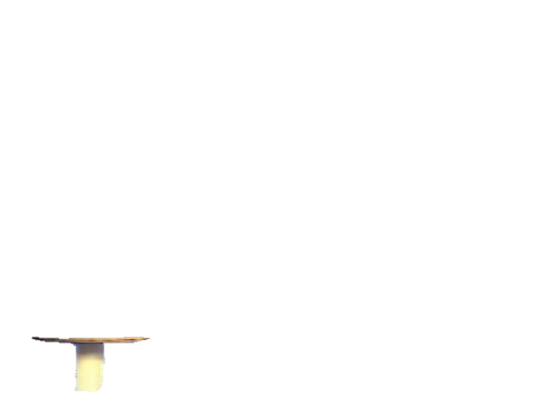 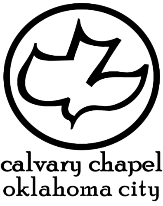 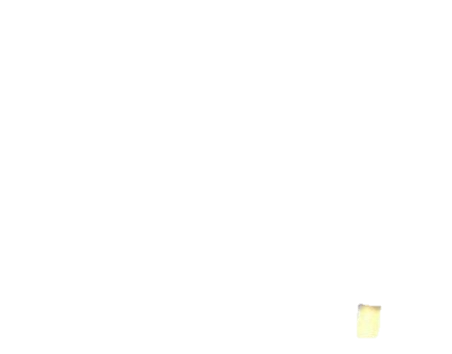 2 kings 23-25
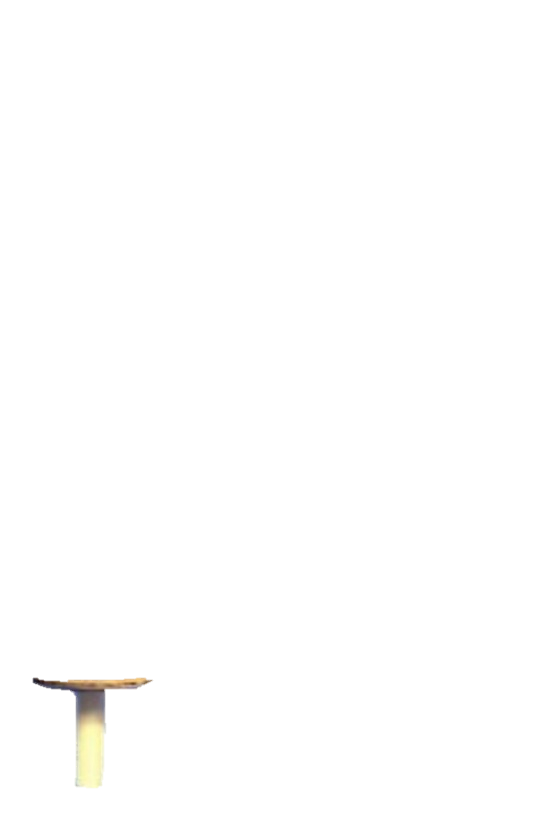 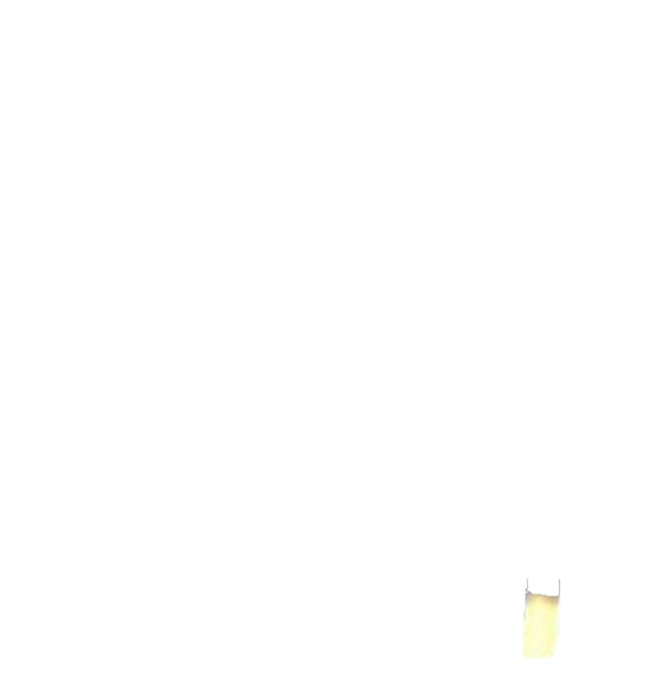 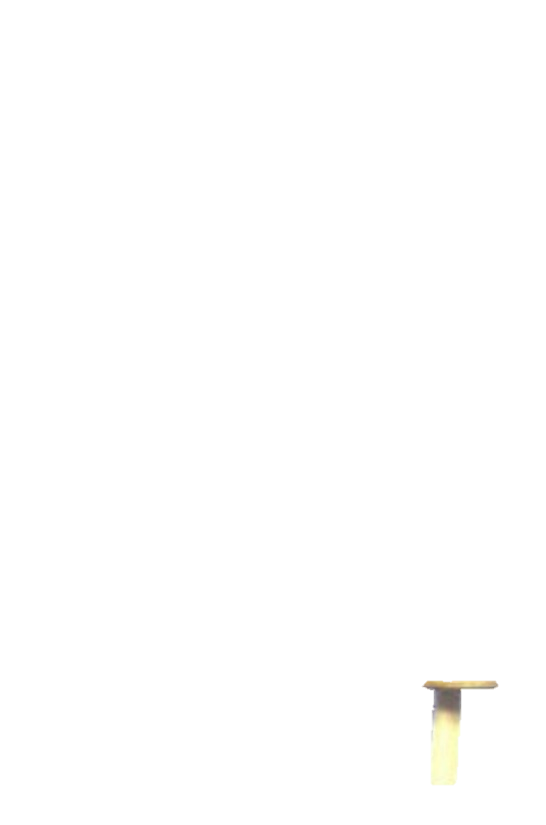 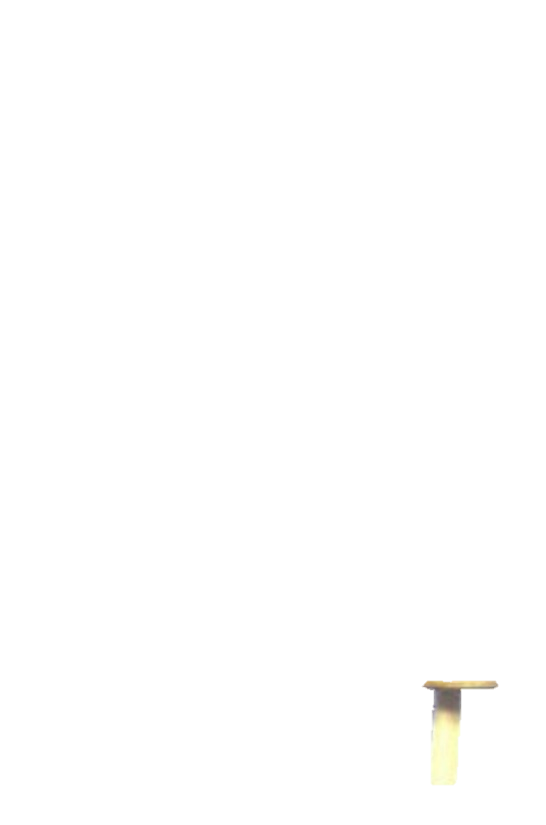 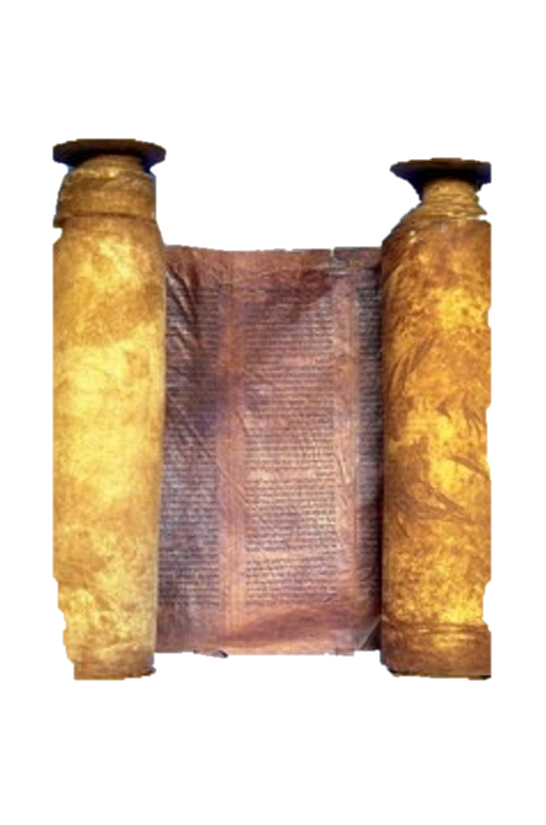 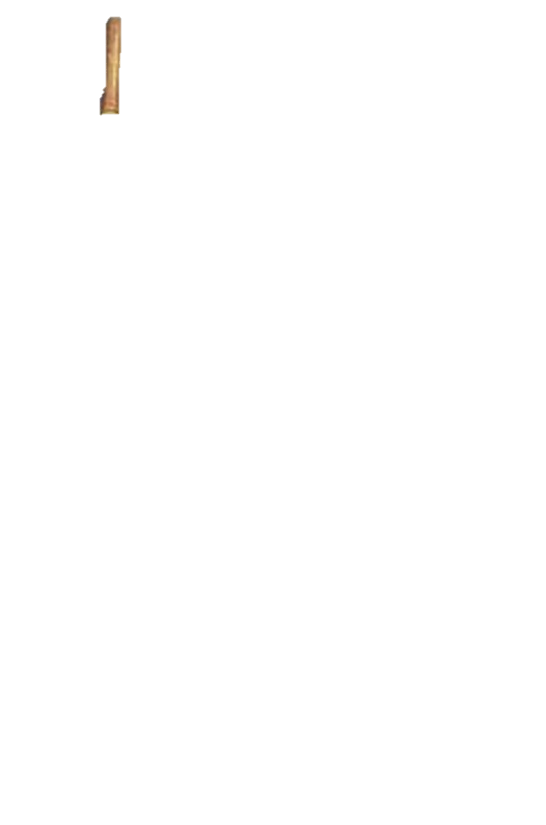 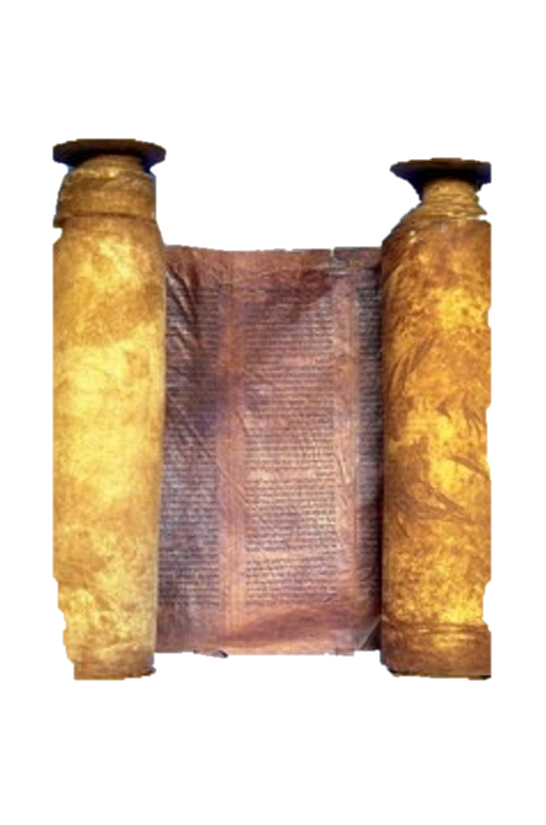 Judah
Israel
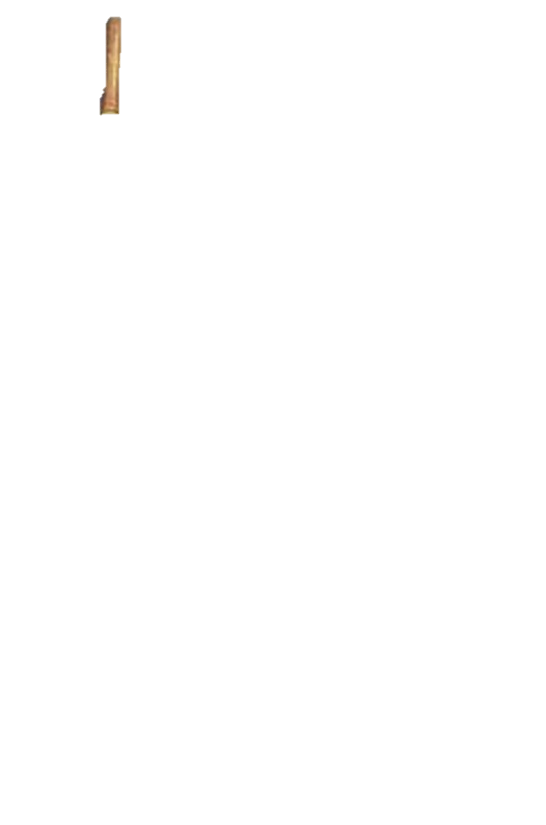 Josiah, 640-609
Jehoahaz, 609
Jehoiakim, 608-598
Jehoiachin, 597
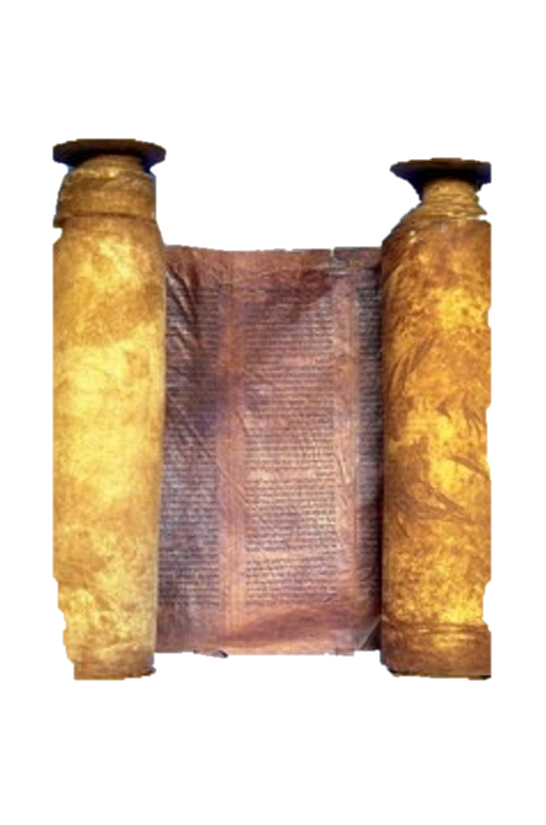 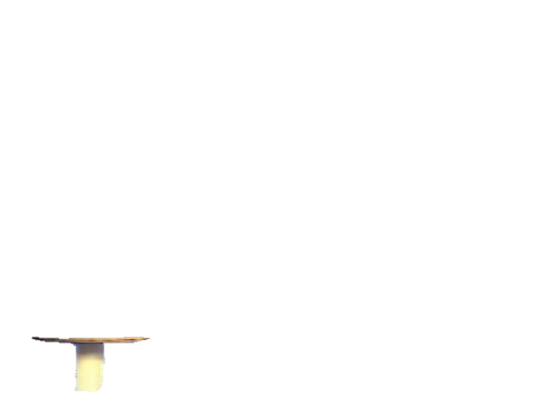 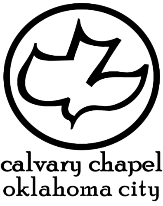 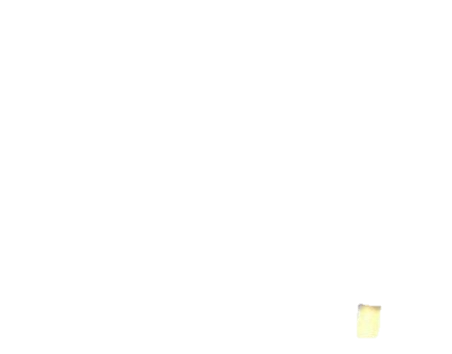 2 kings 23-25
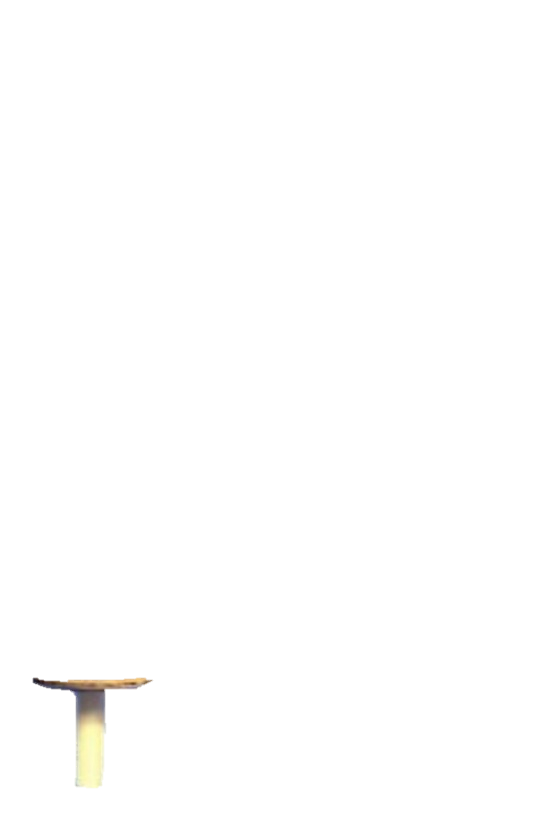 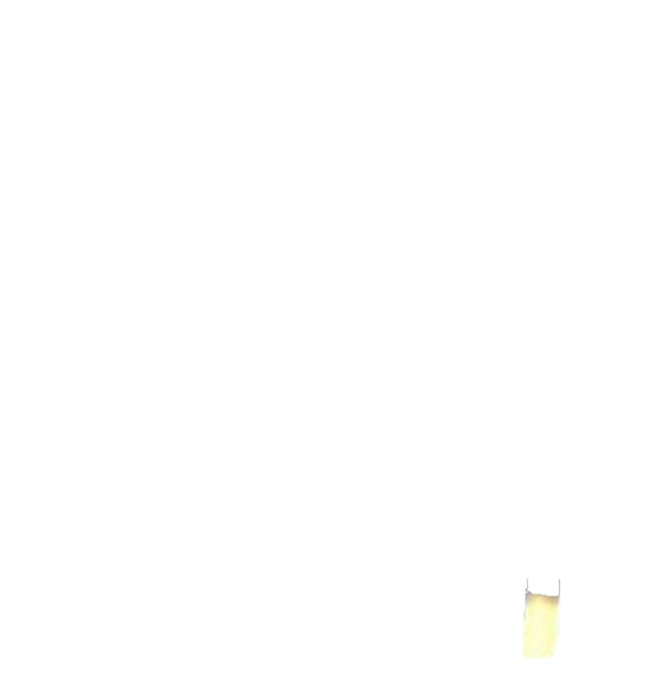 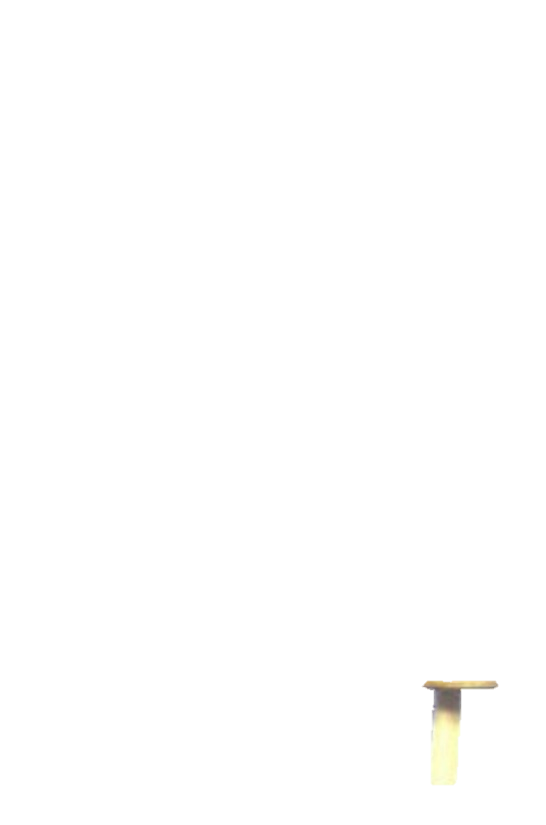 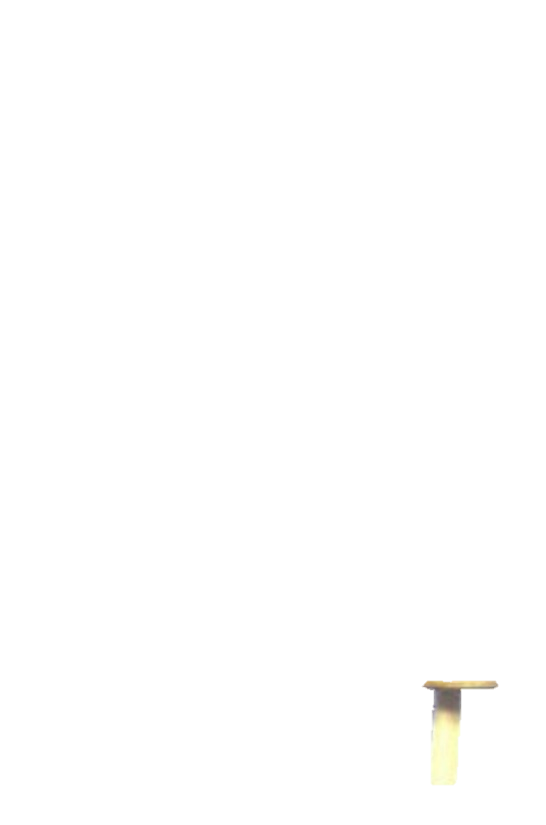 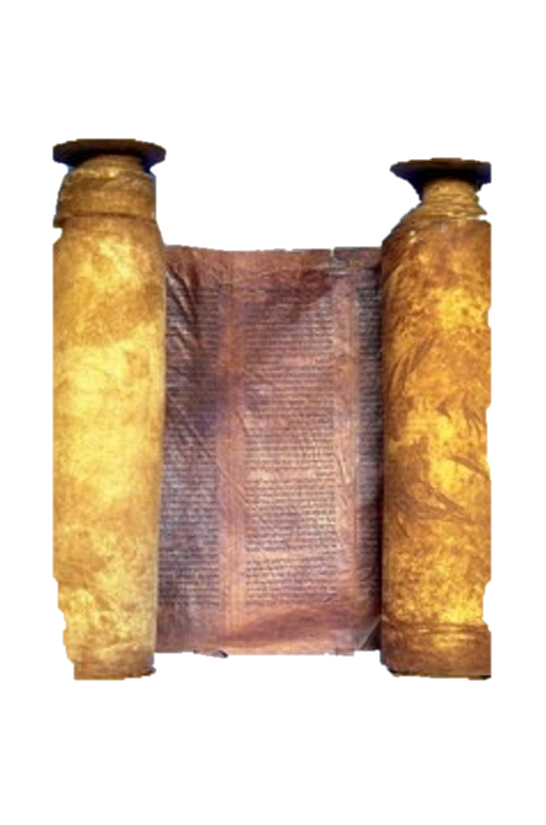 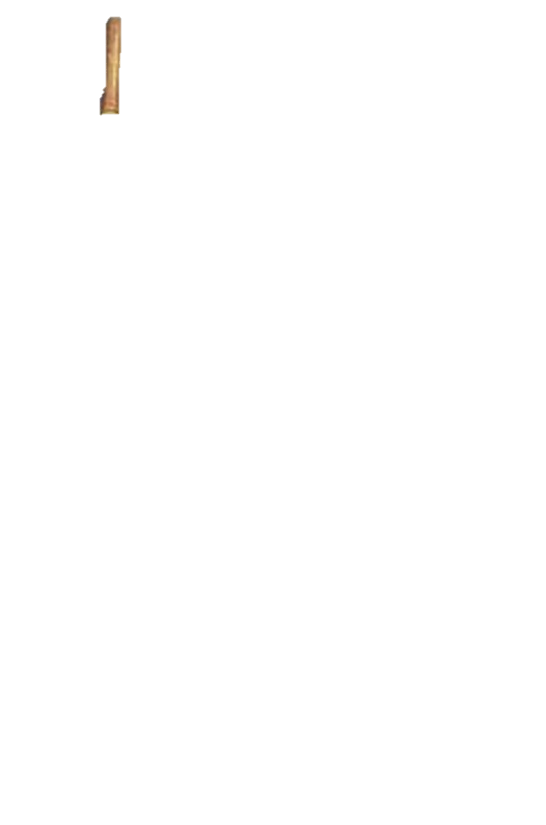 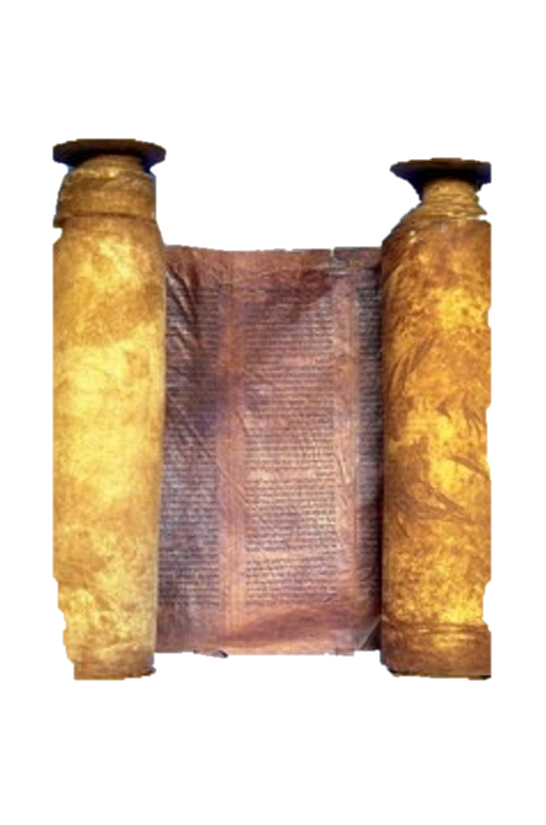 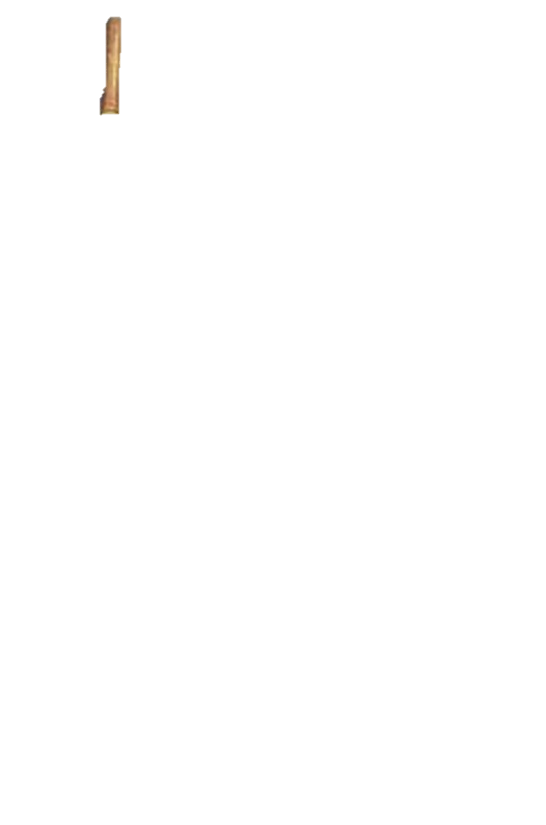 Jehoiachin ~ Yahweh will establish
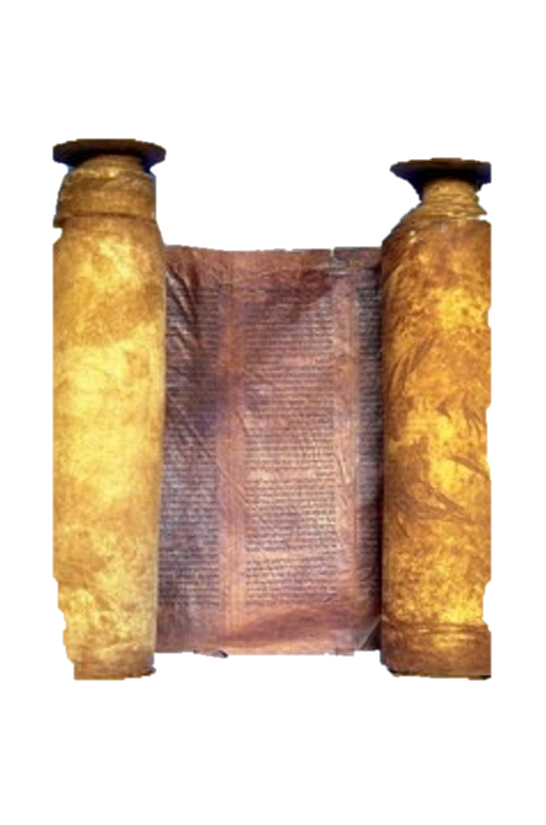 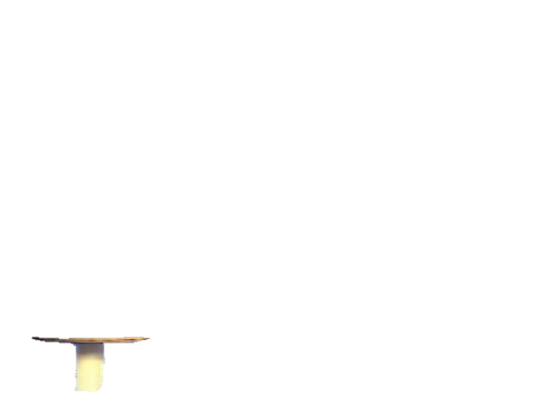 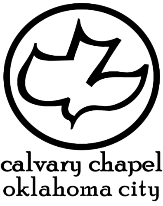 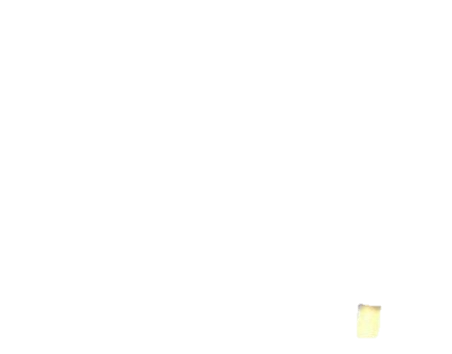 2 kings 23-25
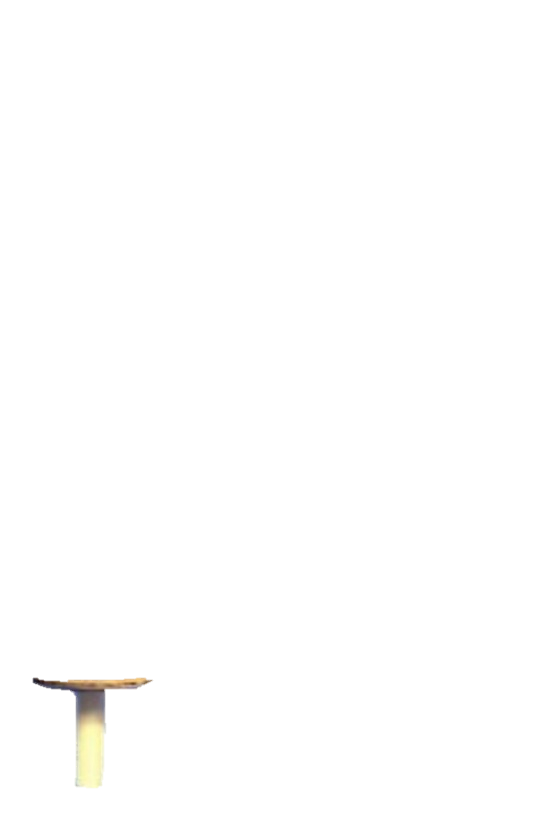 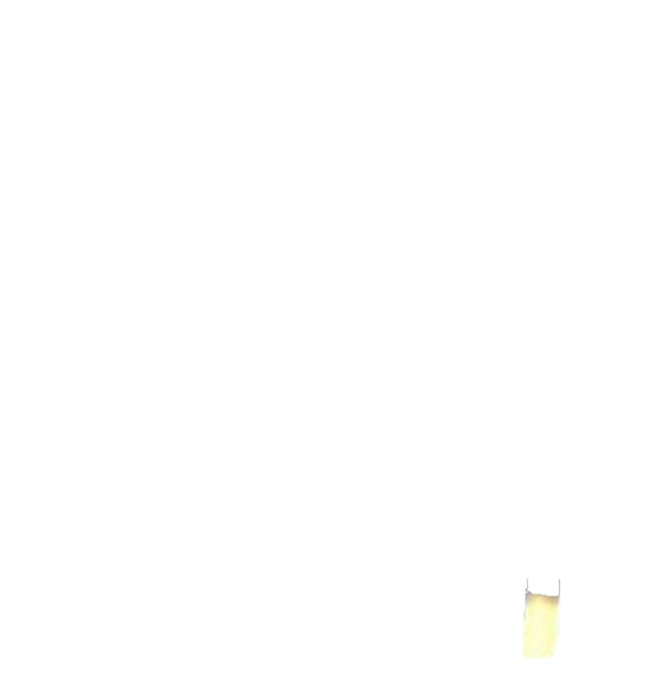 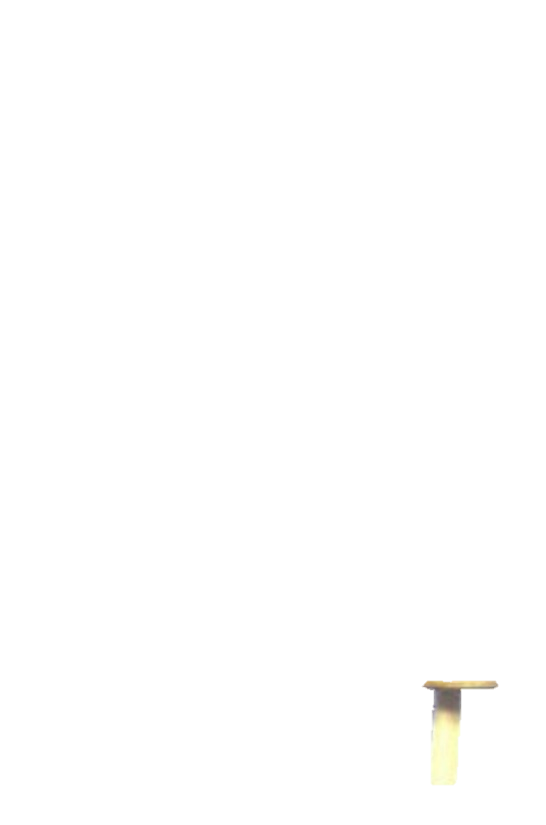 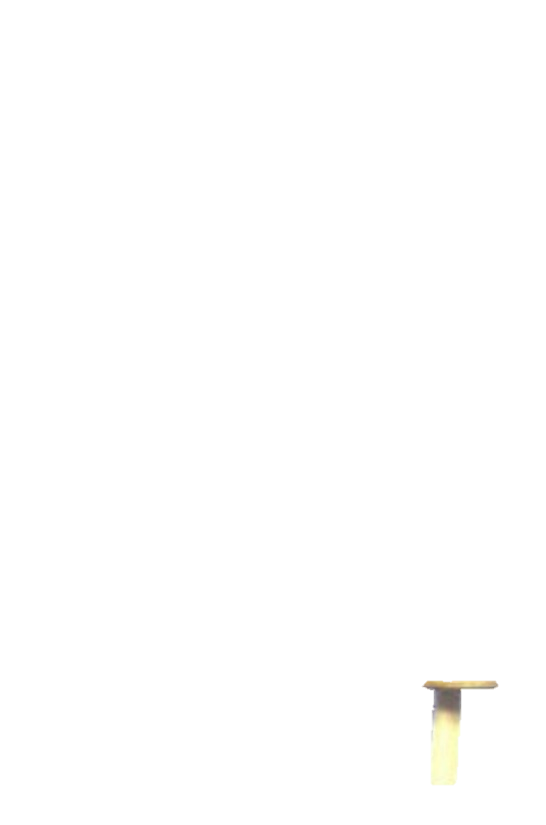 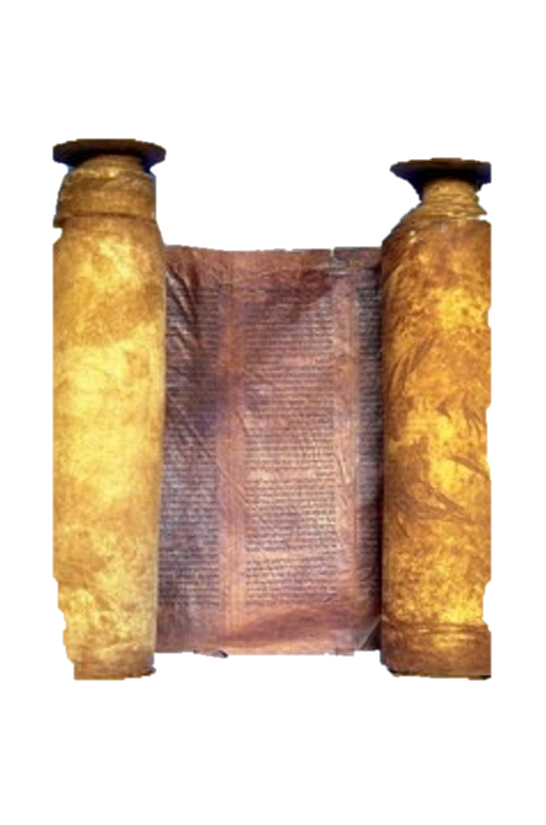 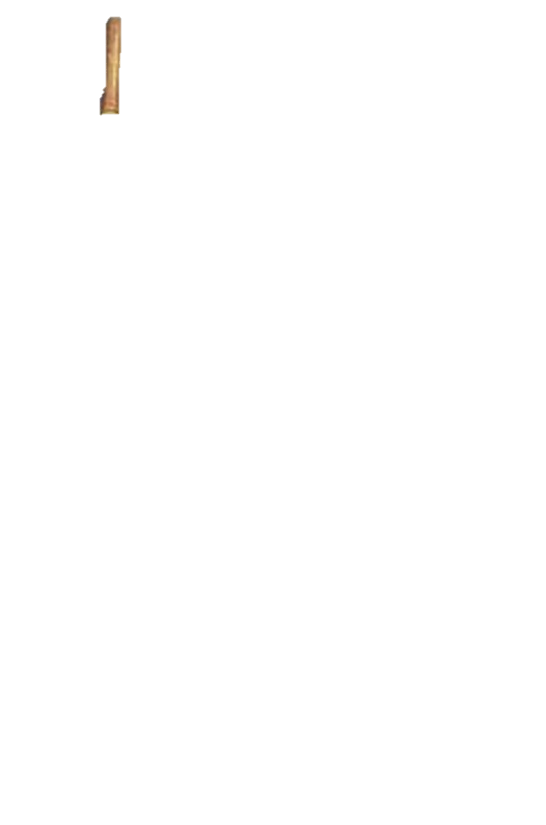 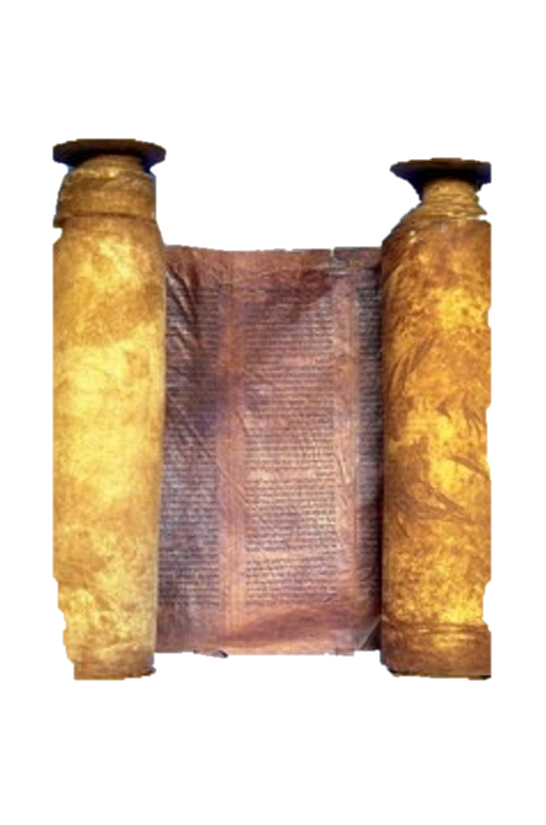 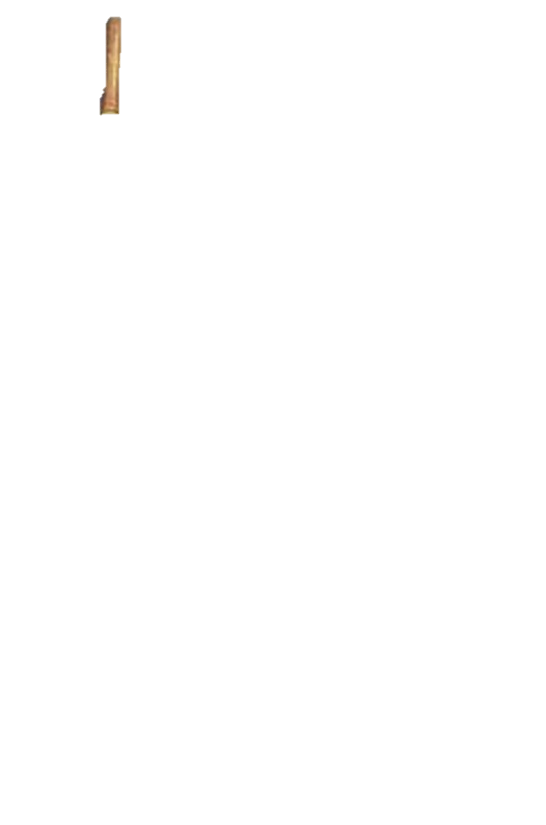 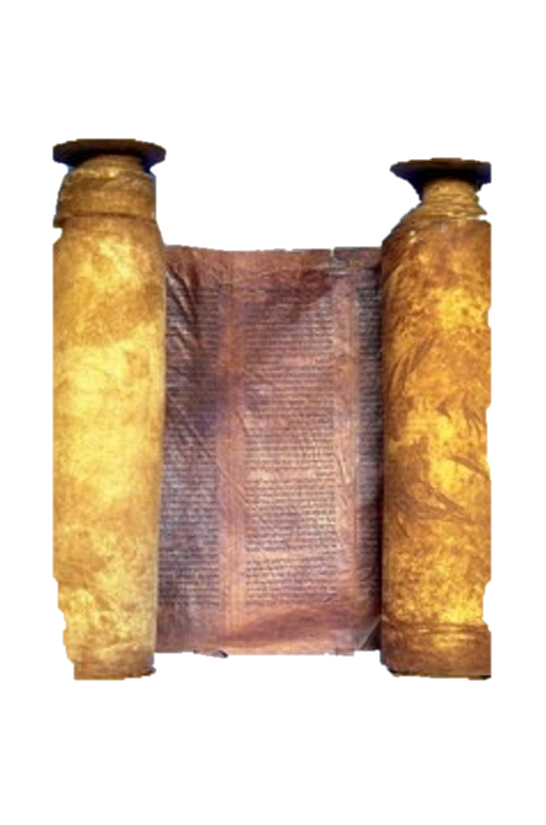 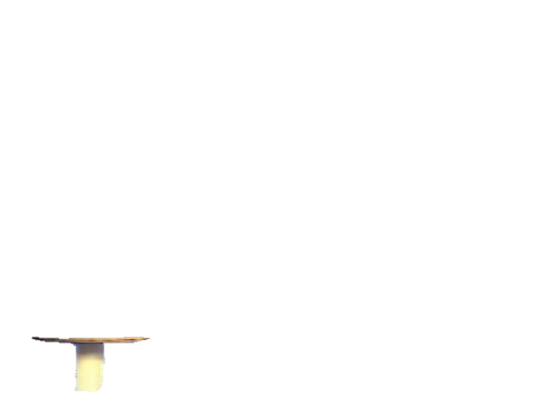 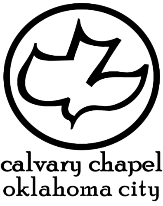 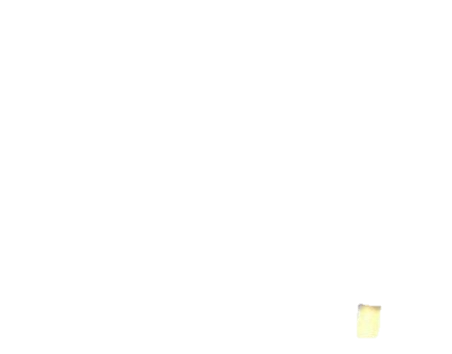 2 kings 23-25
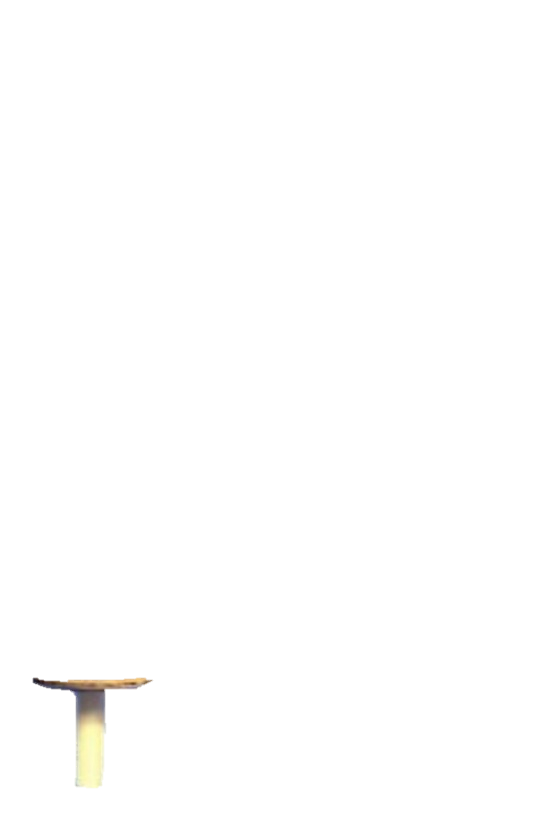 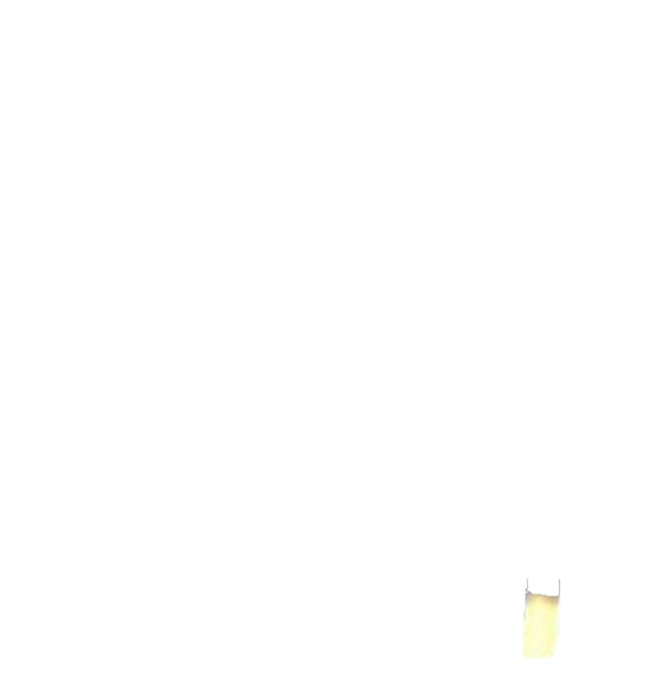 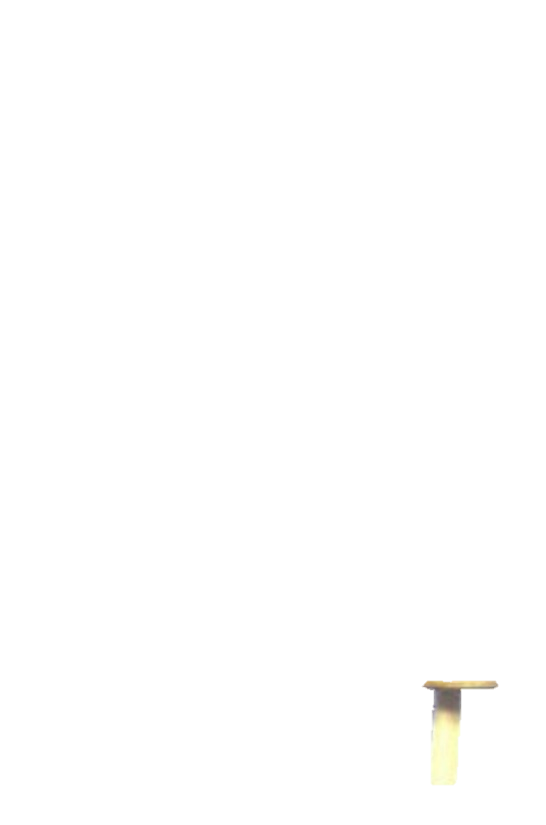 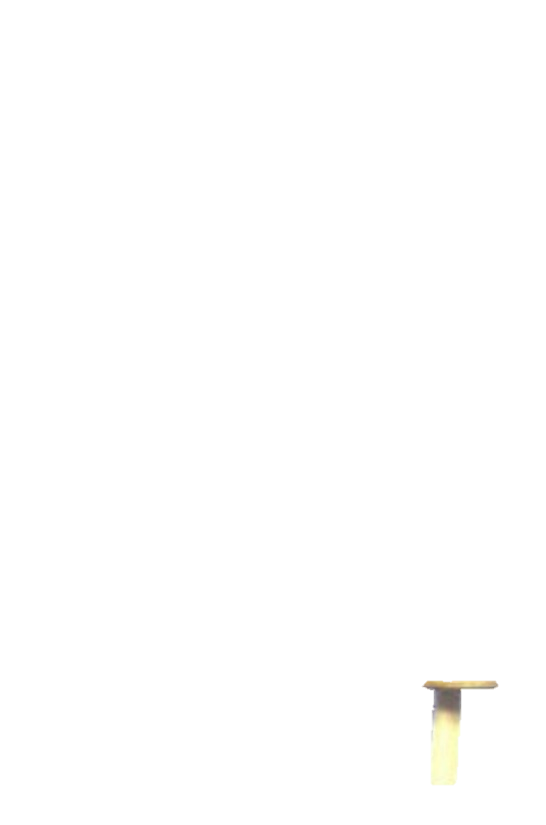 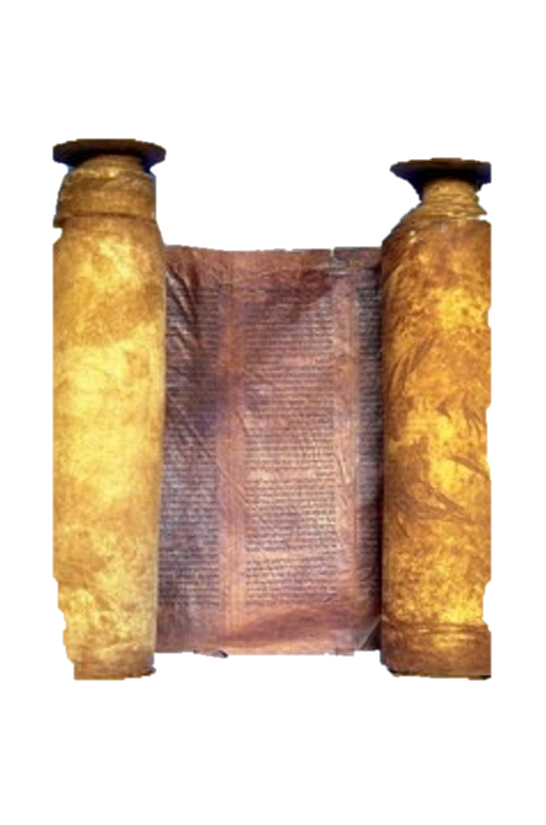 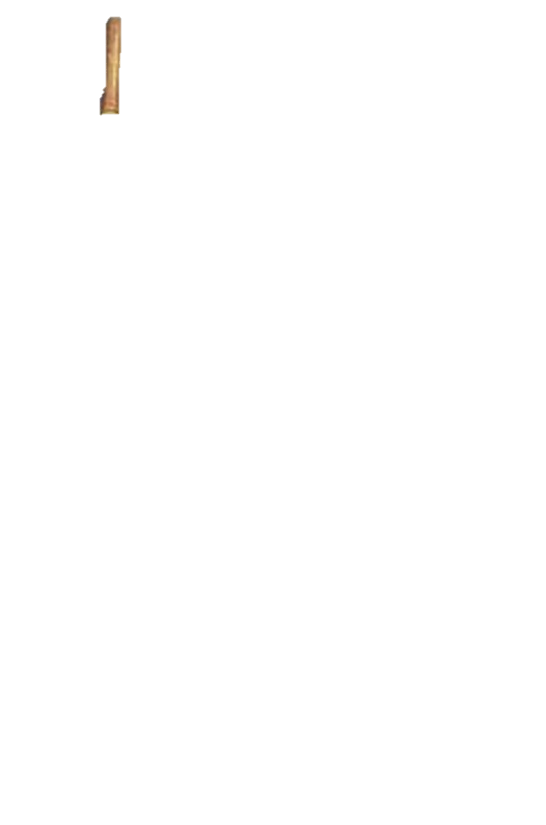 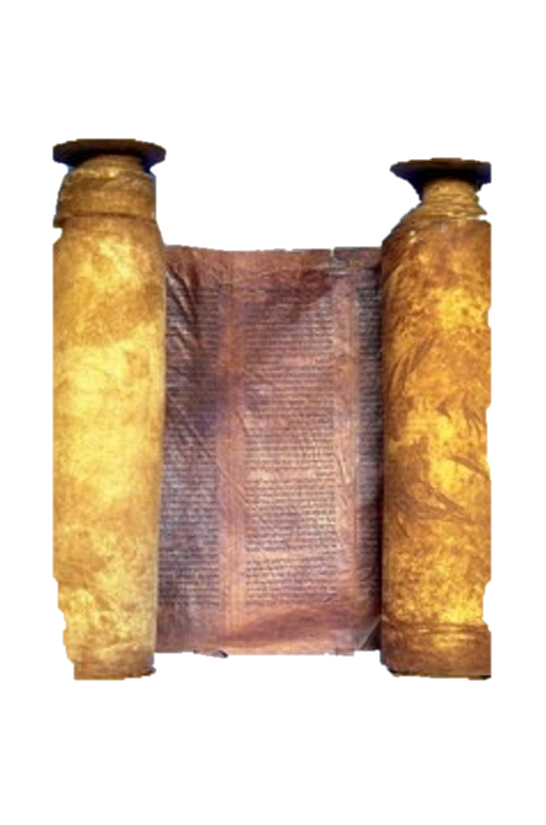 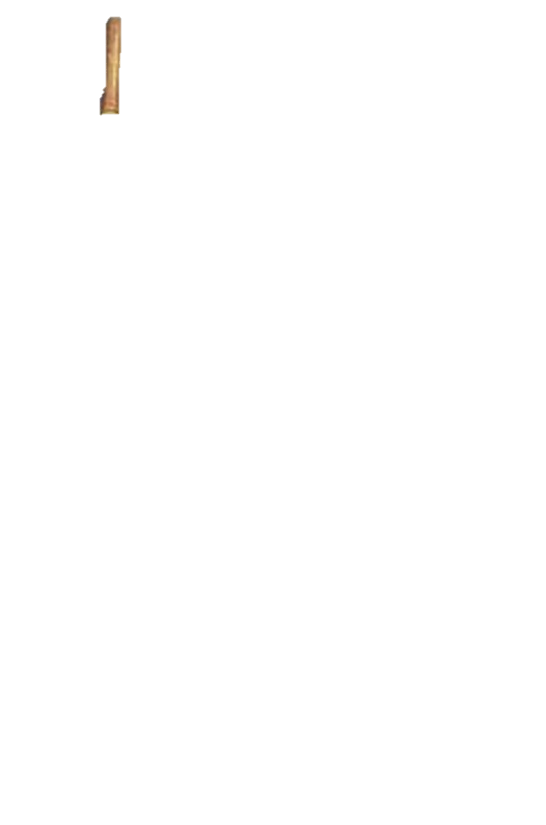 1st deportation – 605 BC
(Daniel, et al)
2nd deportation – 597 BC
(Ezekiel, et al)
610 BC
600 BC
590 BC
580 BC
600 BC
620 BC
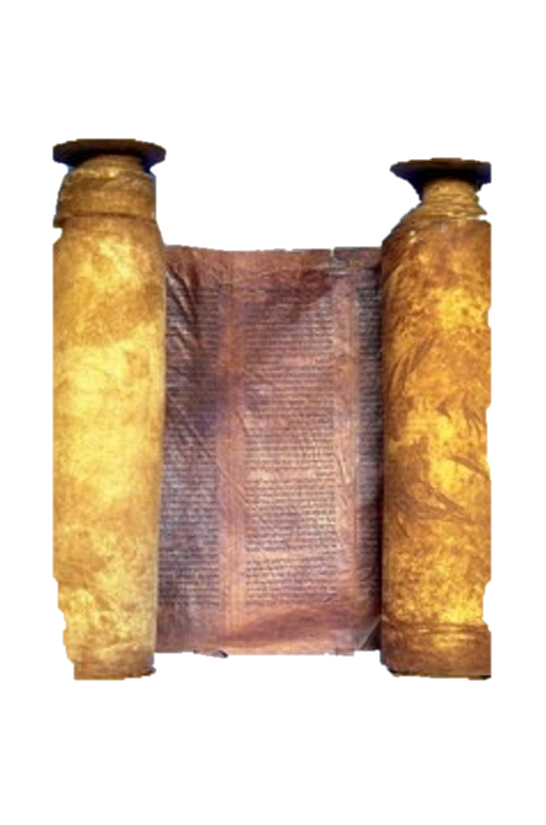 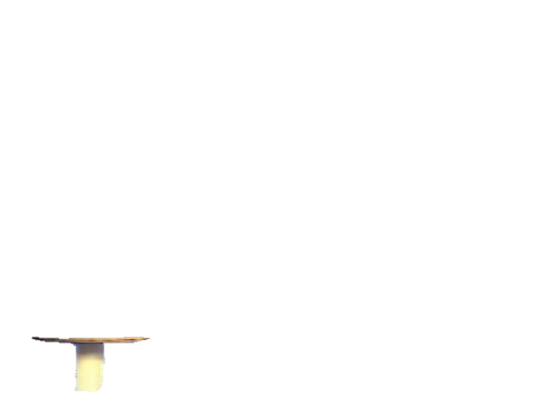 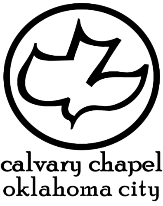 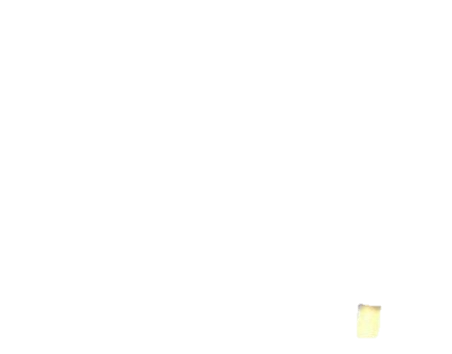 2 kings 23-25
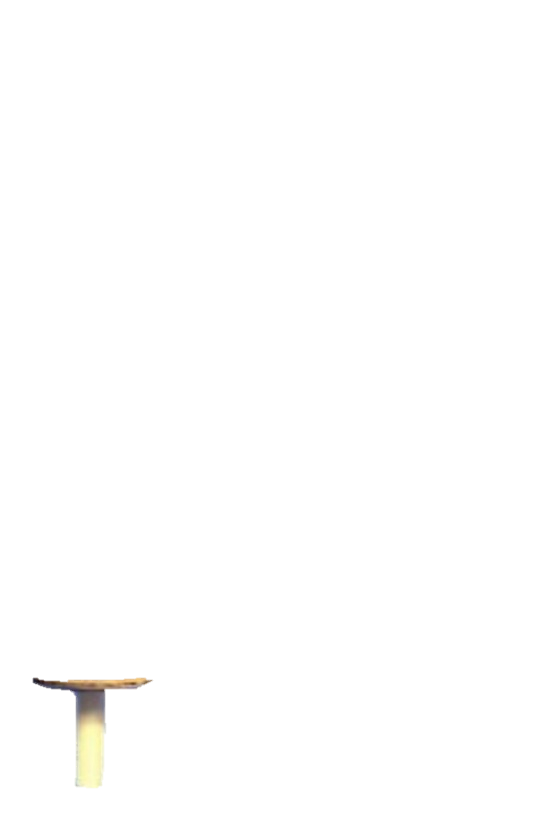 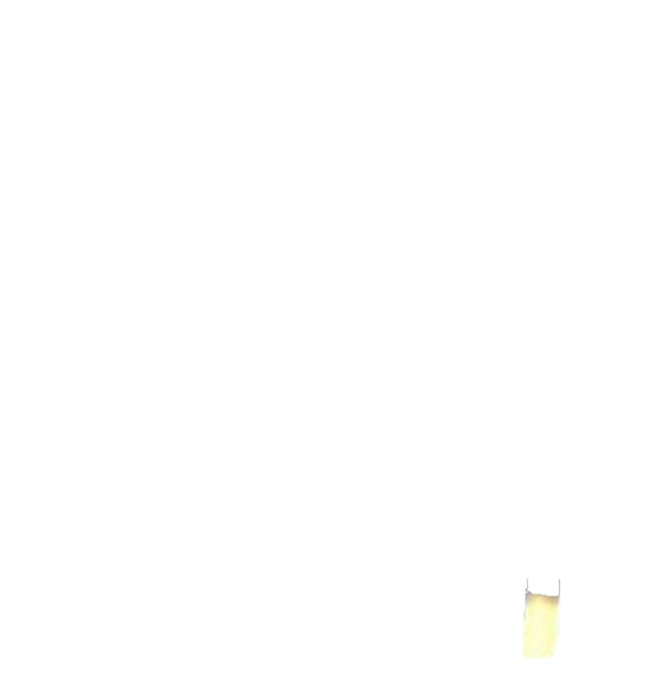 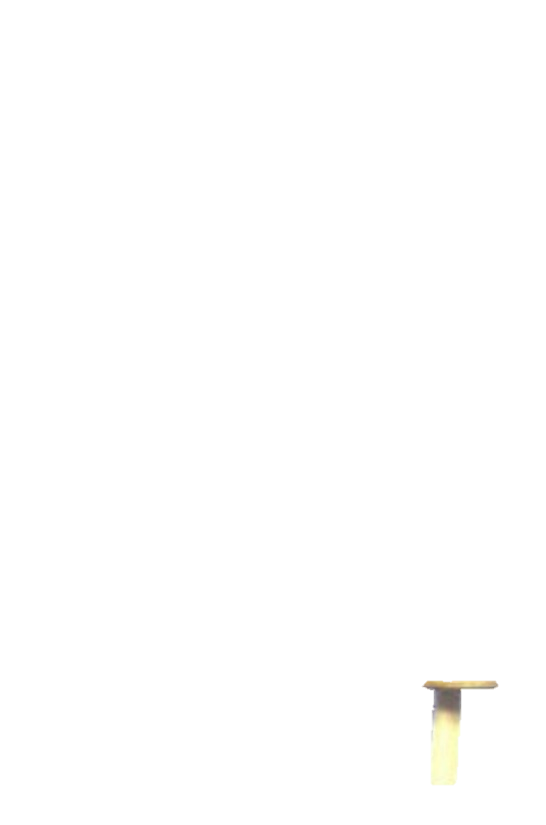 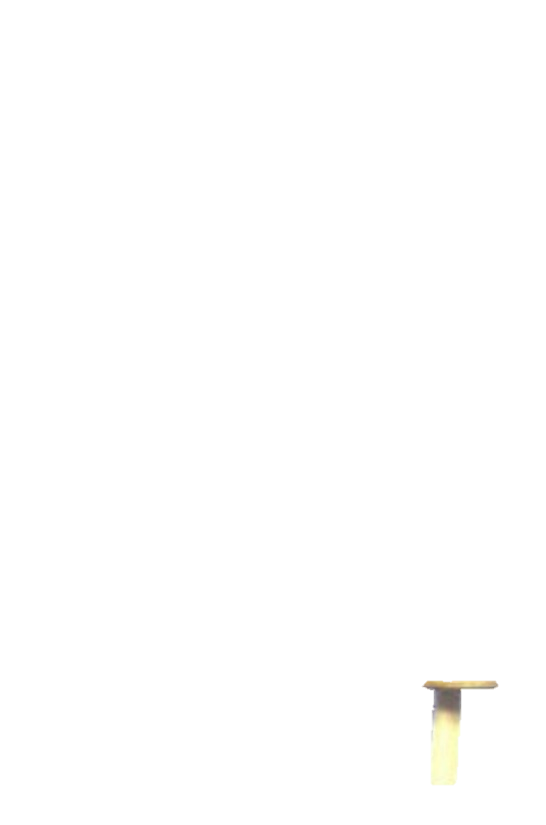 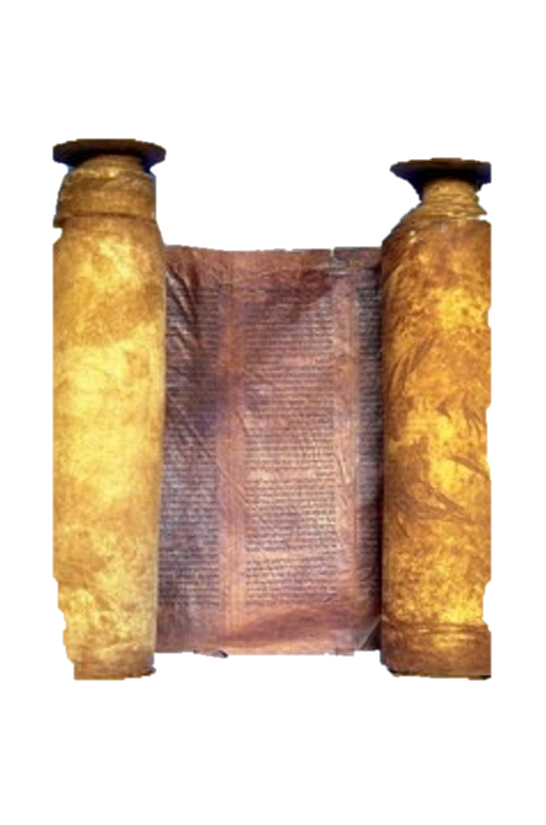 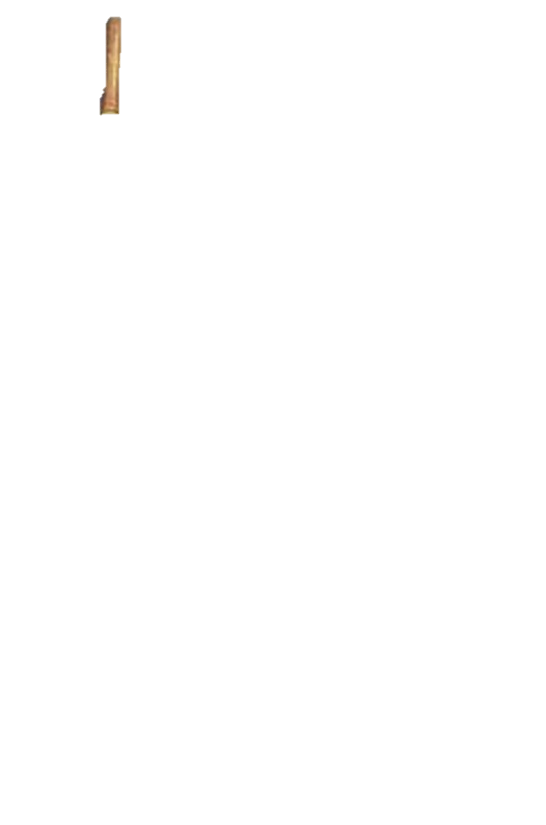 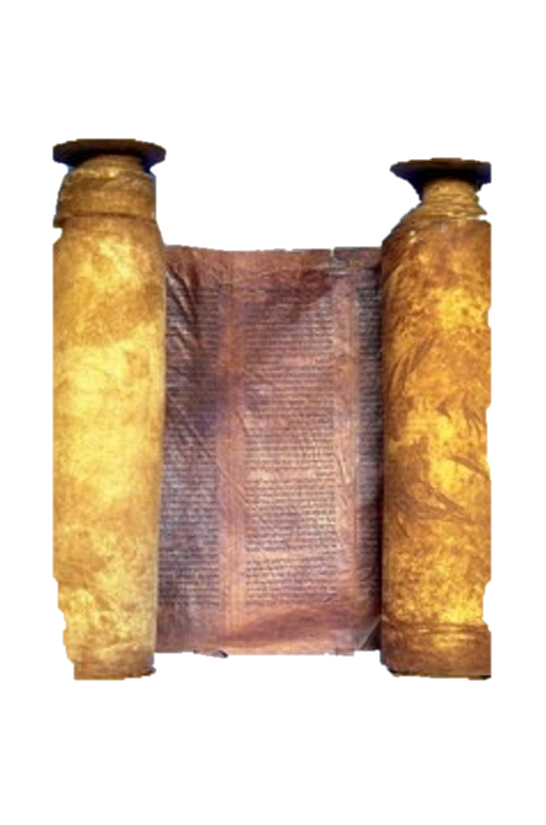 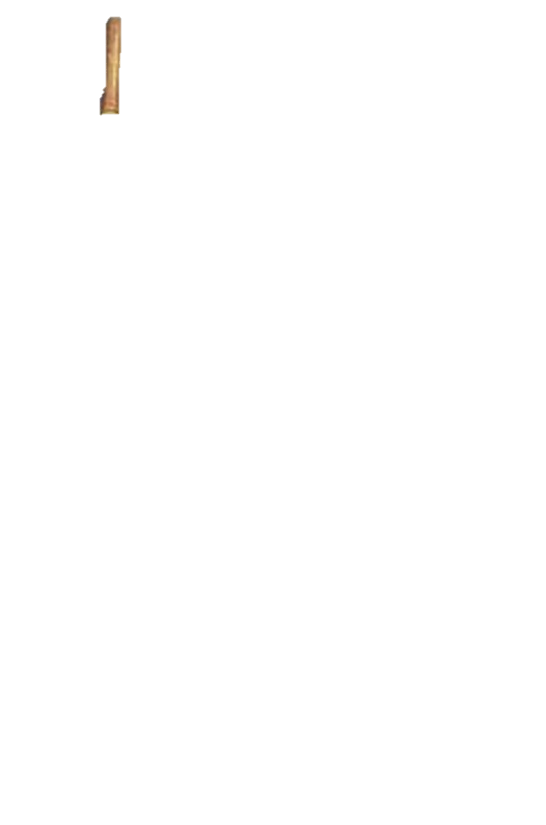 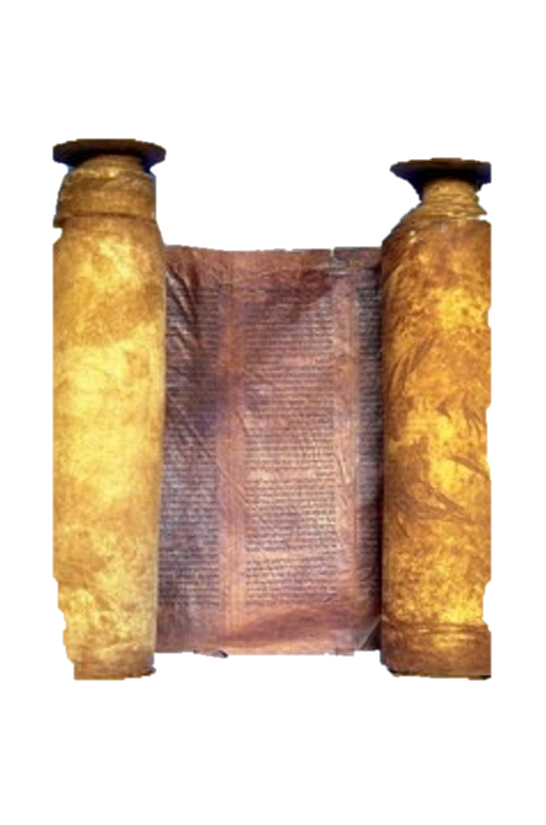 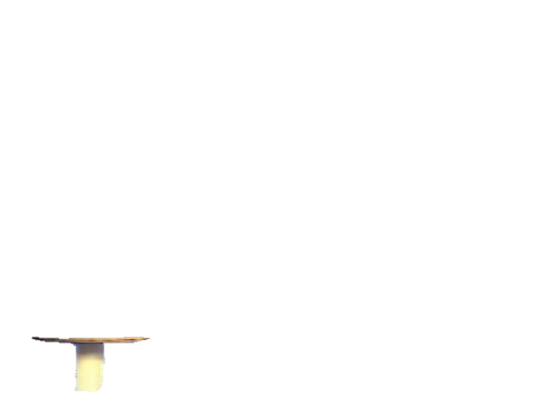 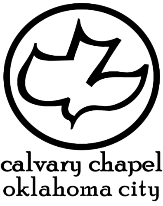 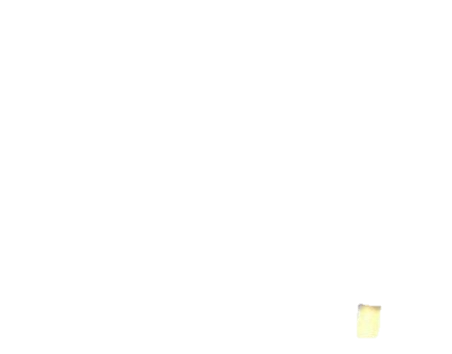 2 kings 23-25
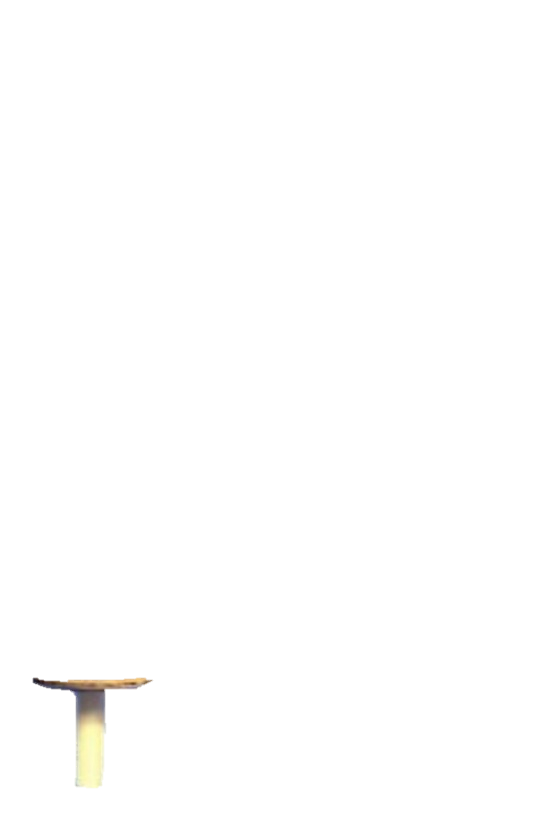 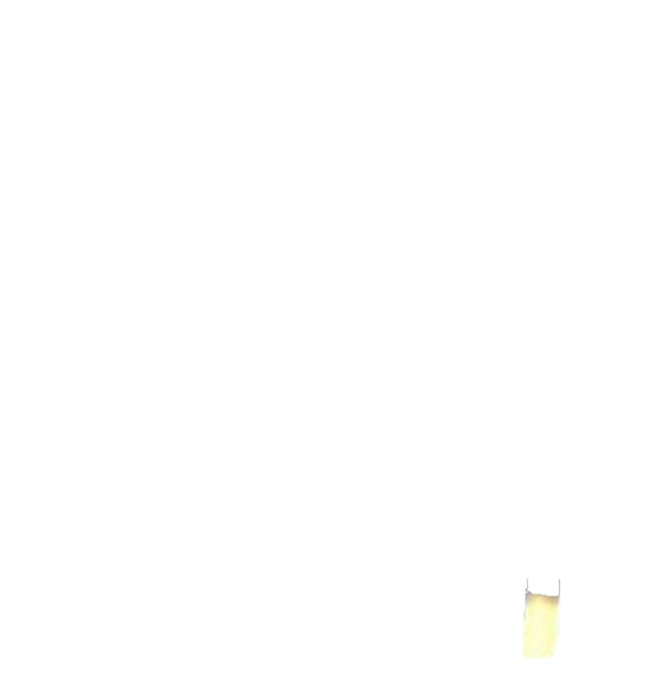 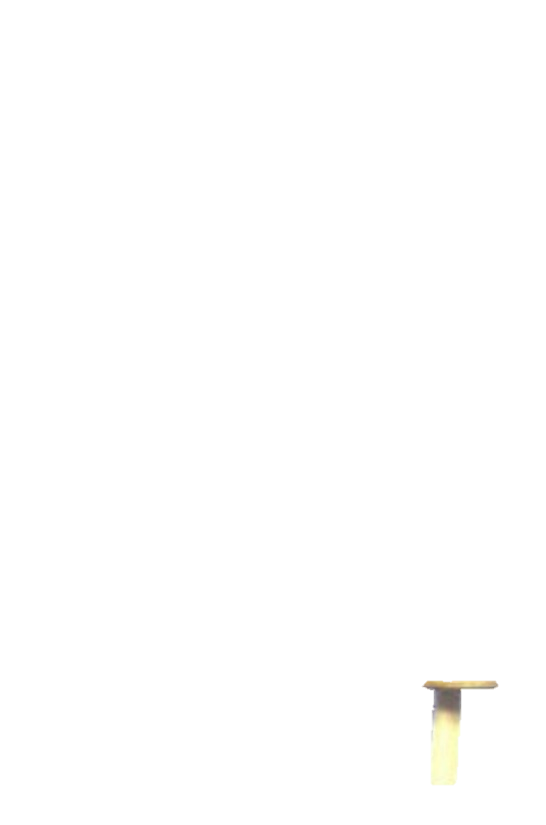 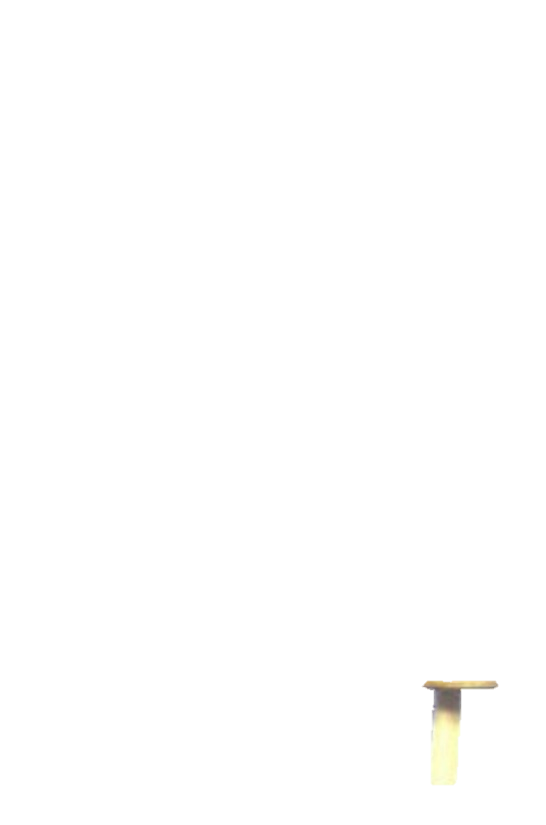 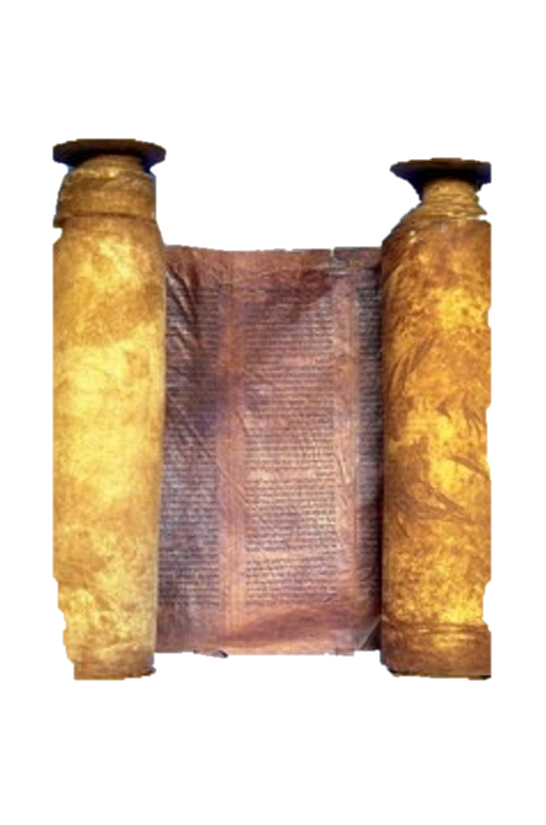 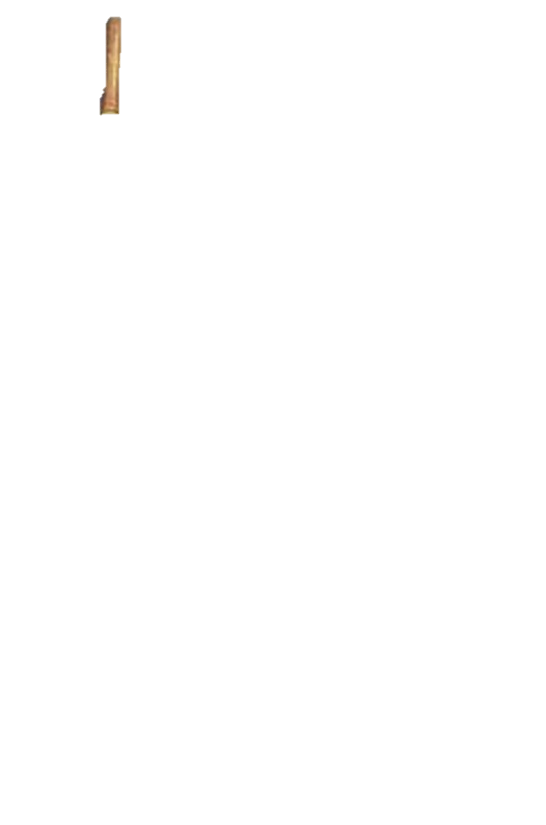 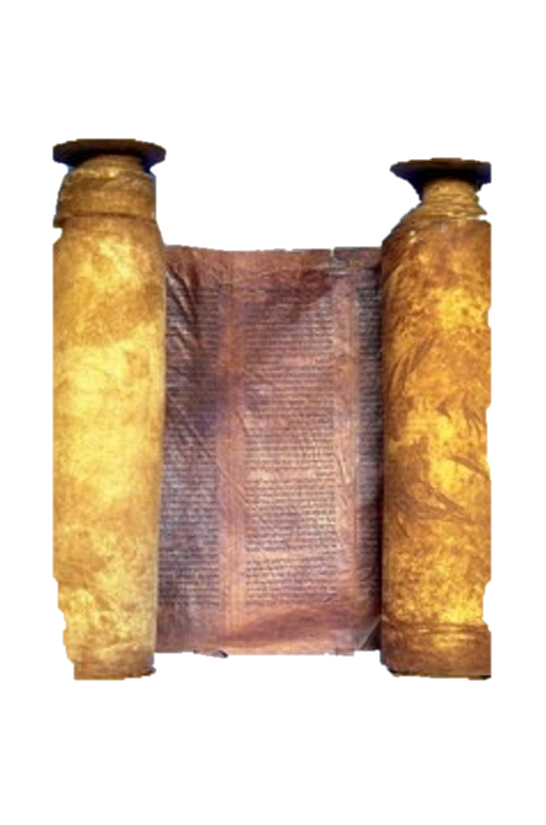 Judah
Israel
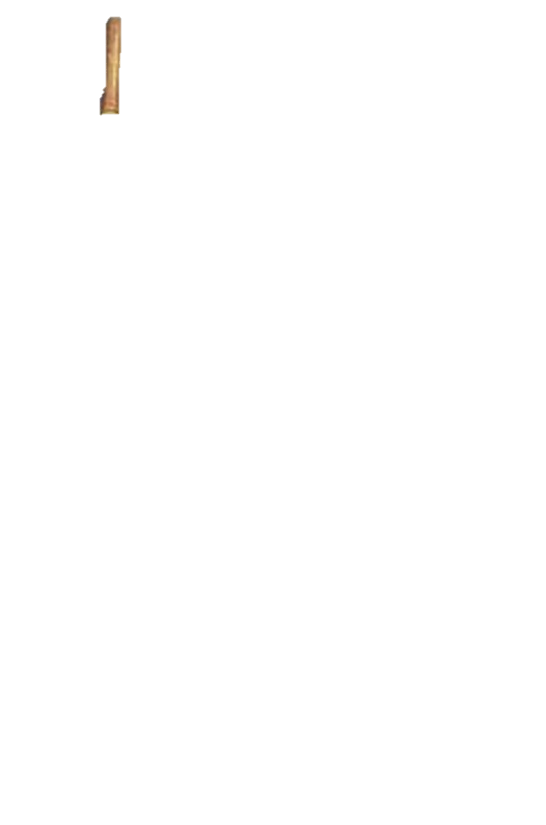 Josiah, 640-609
Jehoahaz, 609
Jehoiakim, 608-598
Jehoiachin, 597
Zedekiah, 597-586
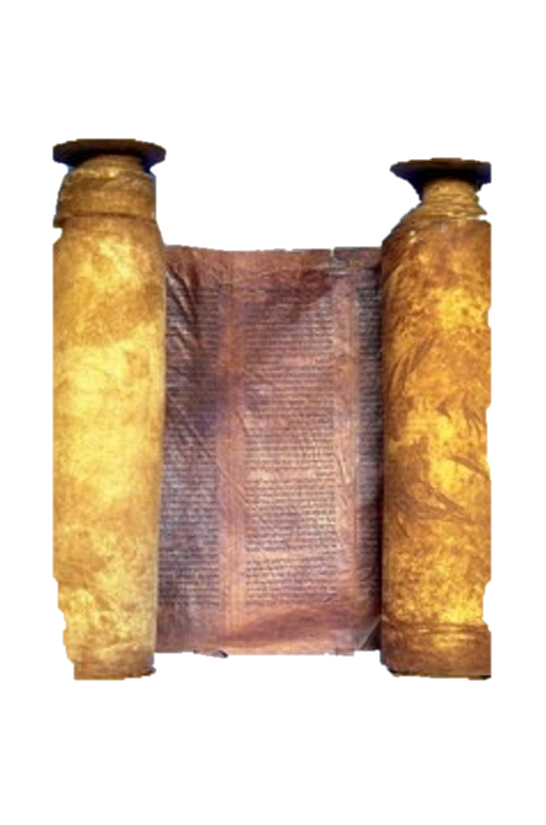 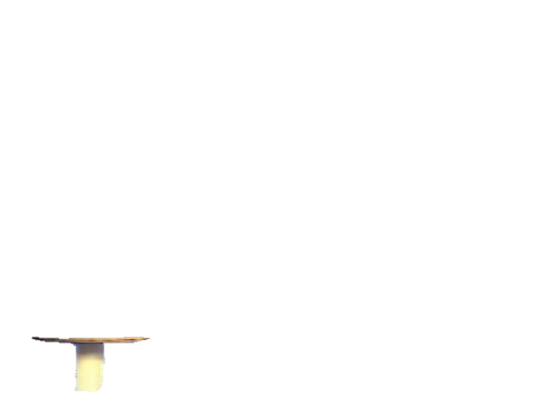 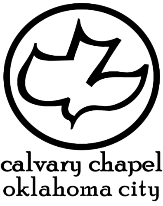 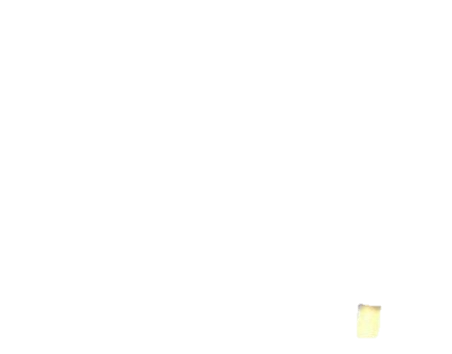 2 kings 23-25
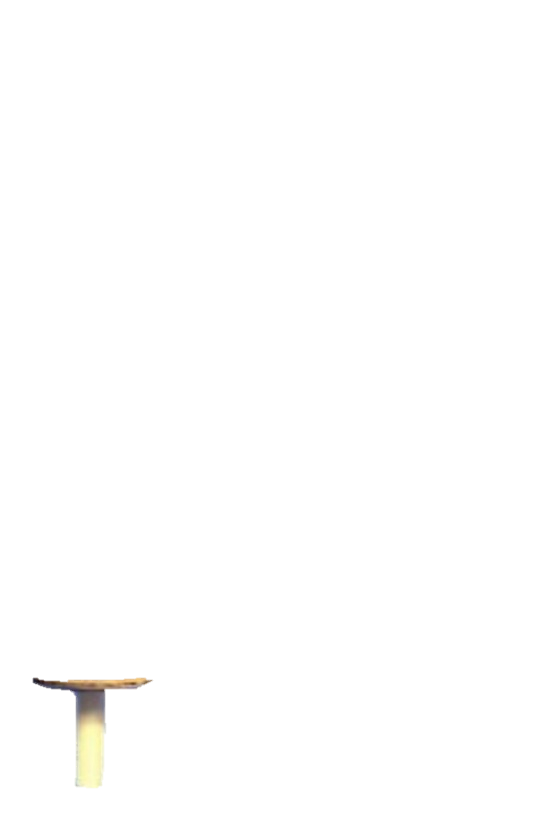 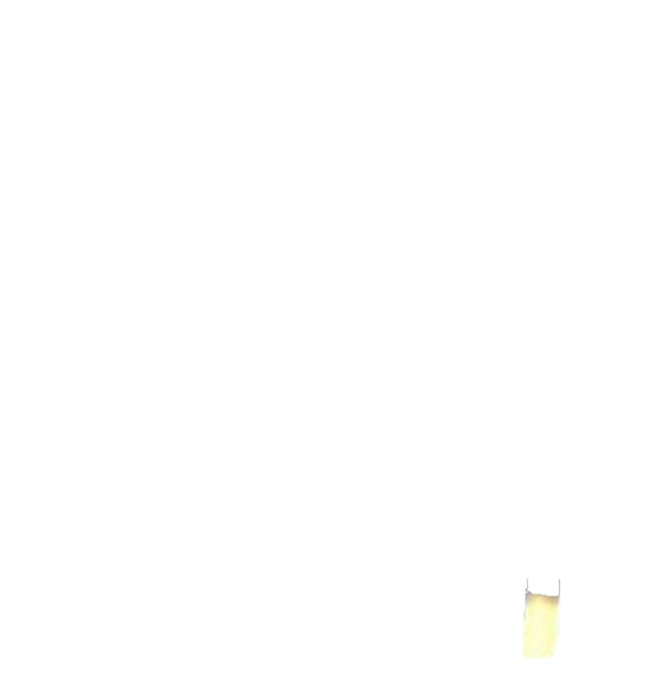 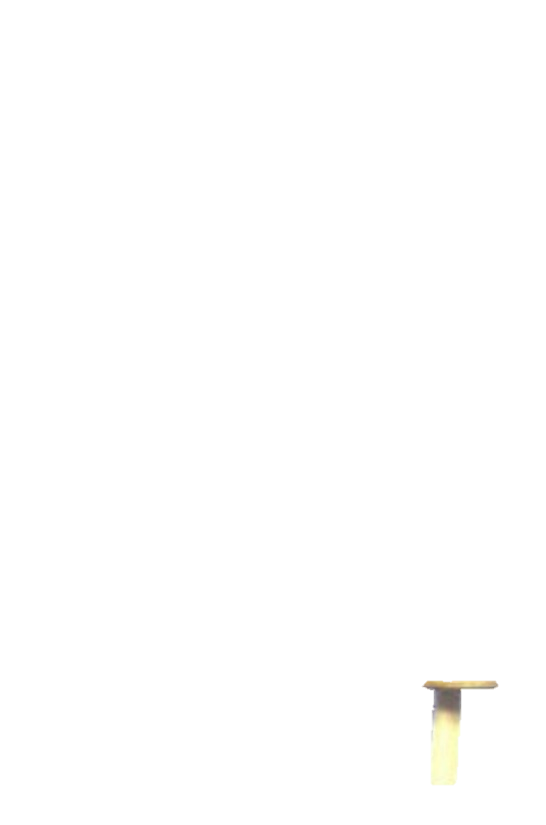 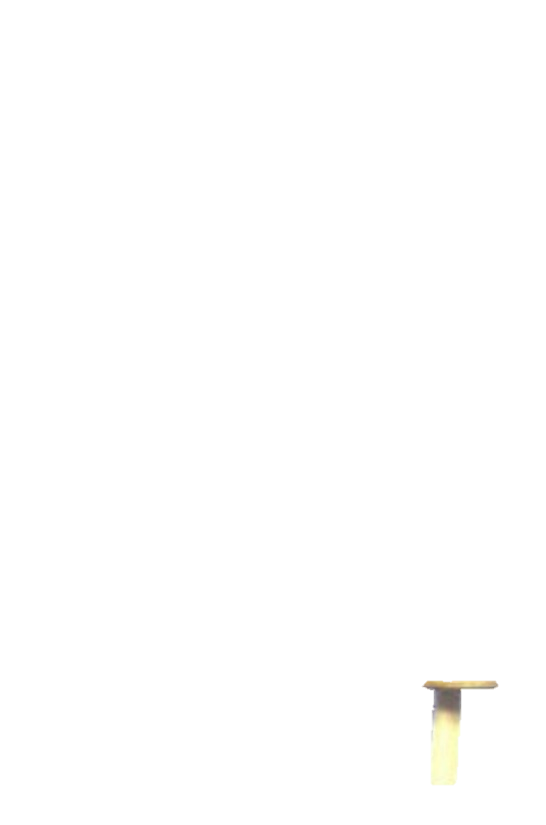 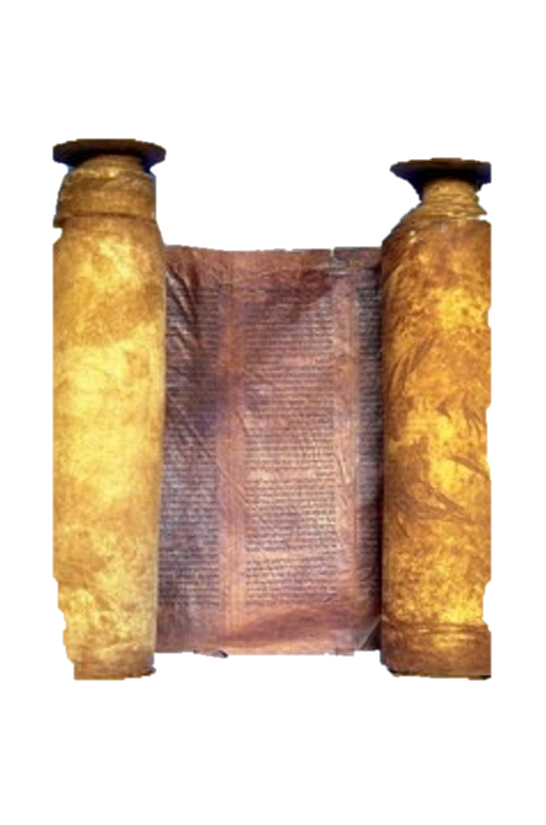 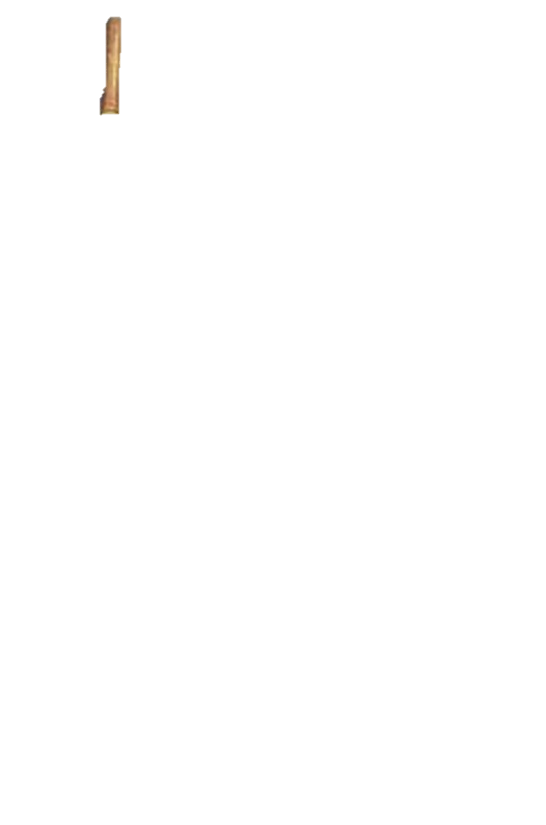 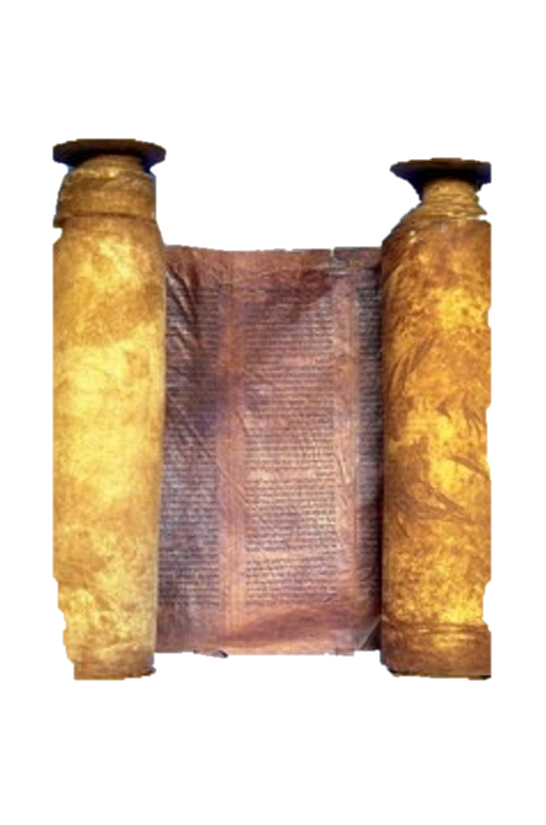 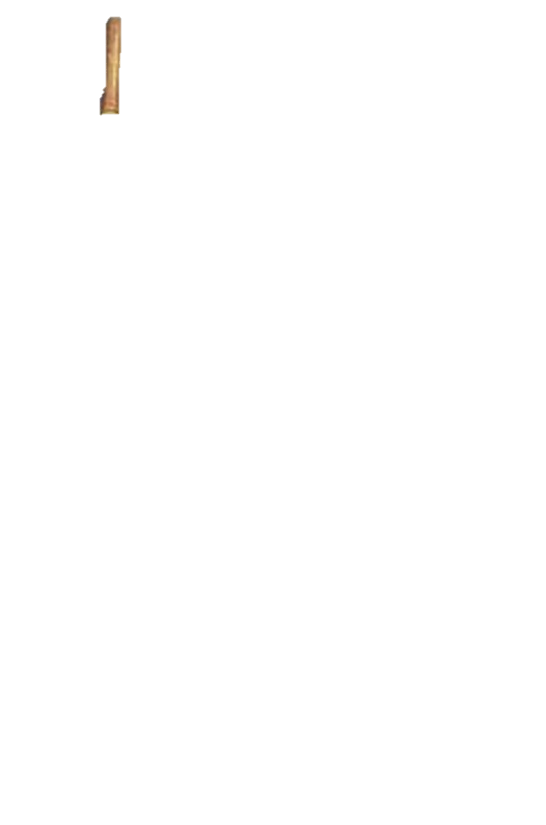 Mattaniah ~ gift of Yahweh
Zedekiah ~ Yahweh is righteous
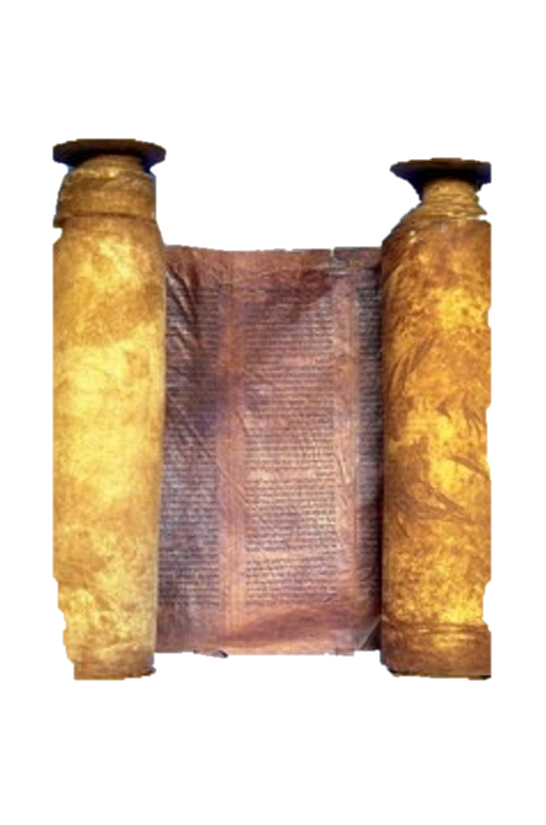 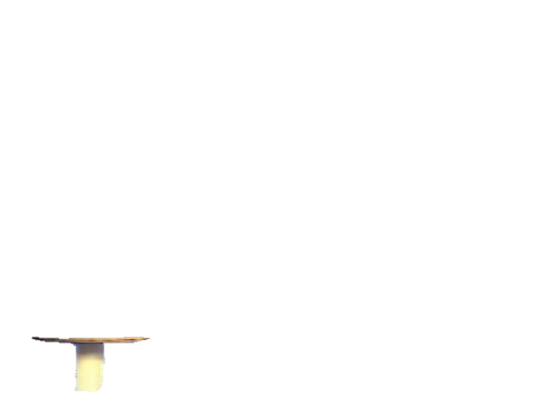 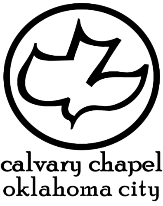 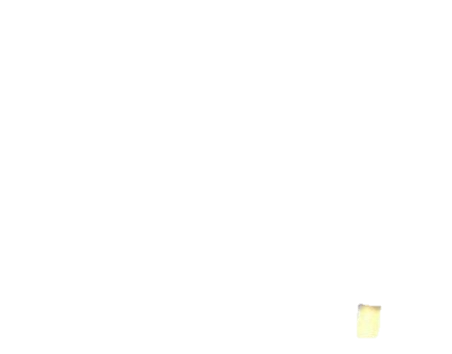 2 kings 23-25
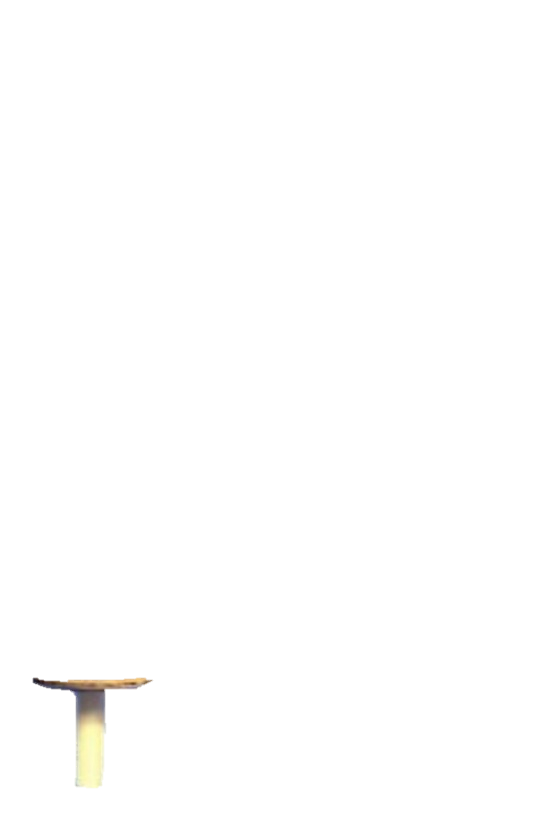 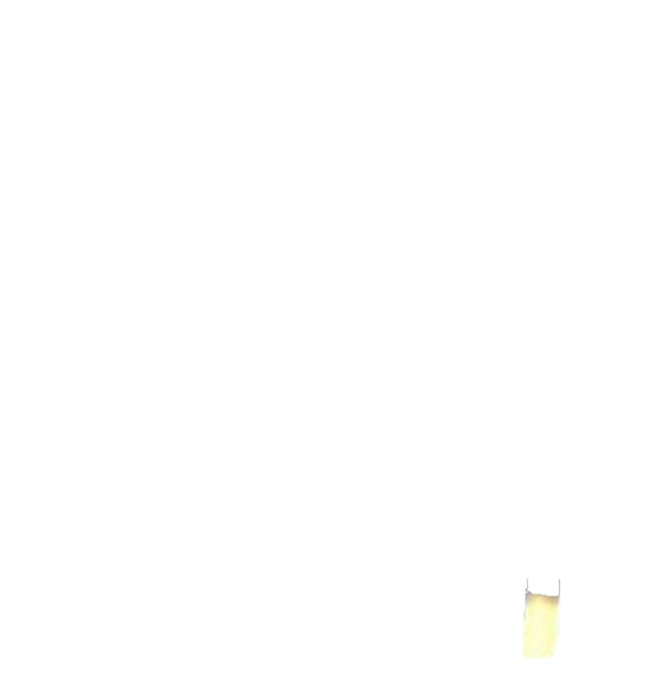 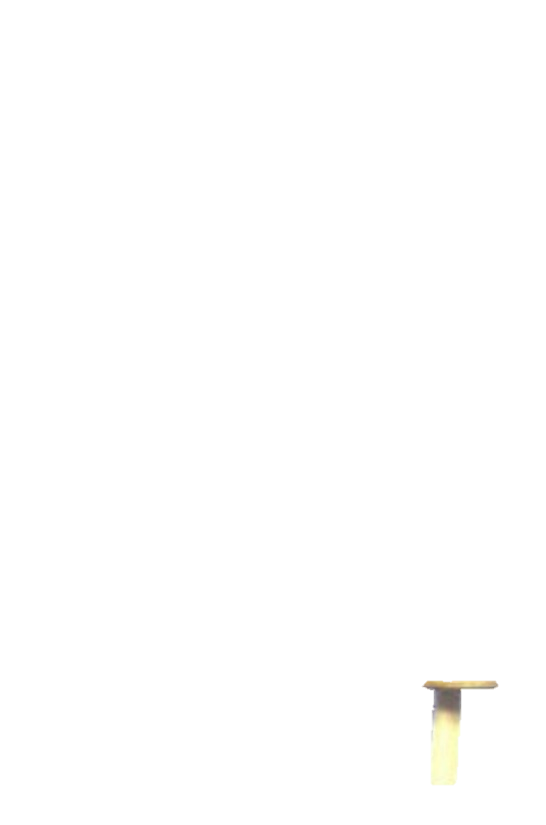 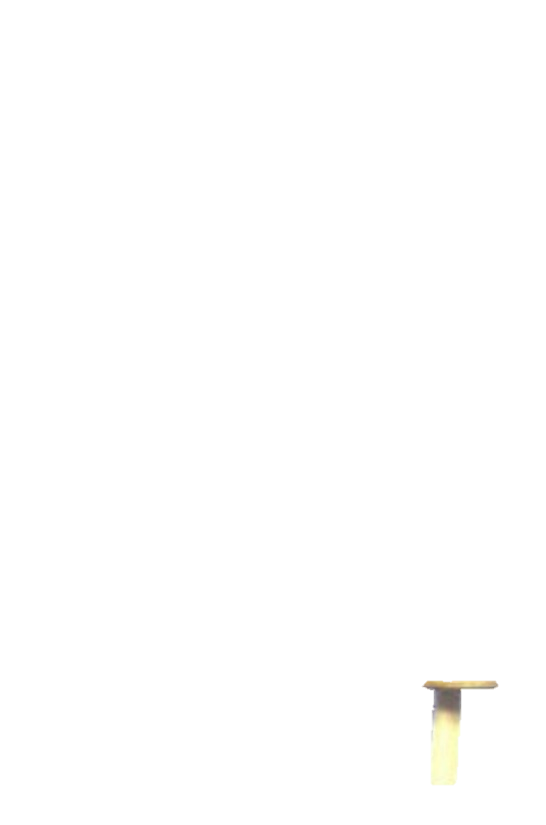 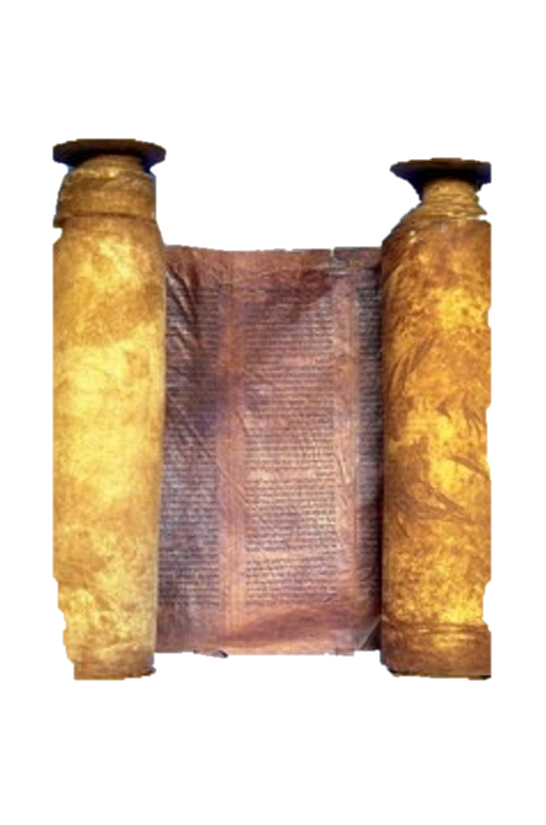 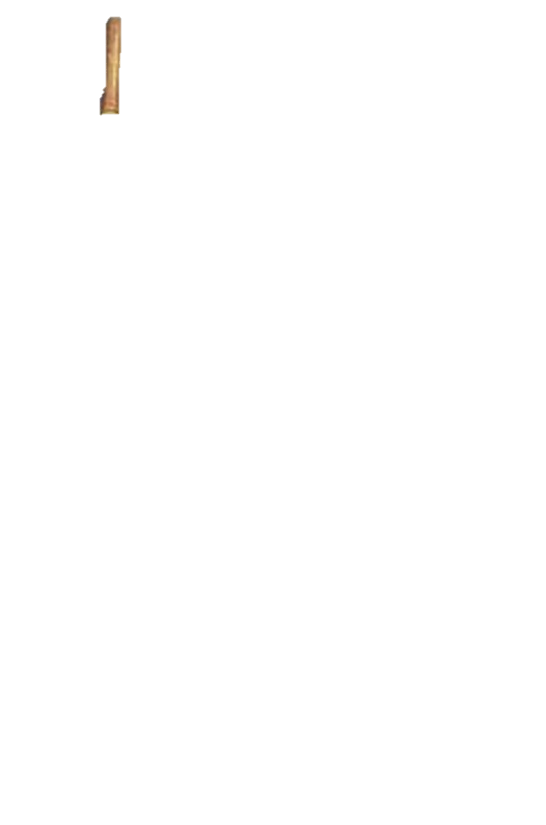 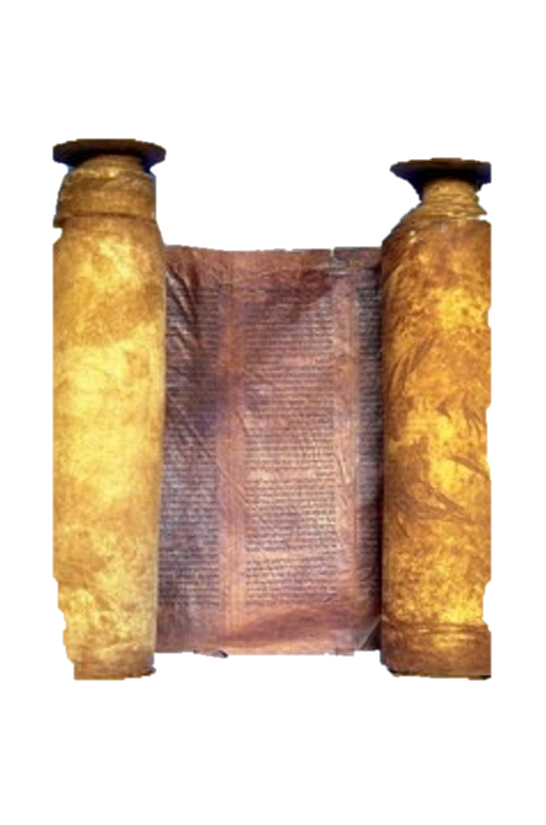 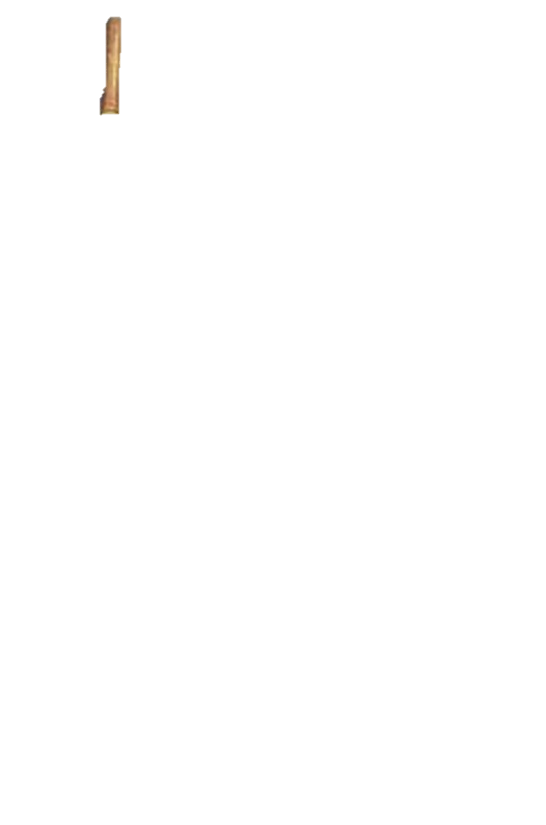 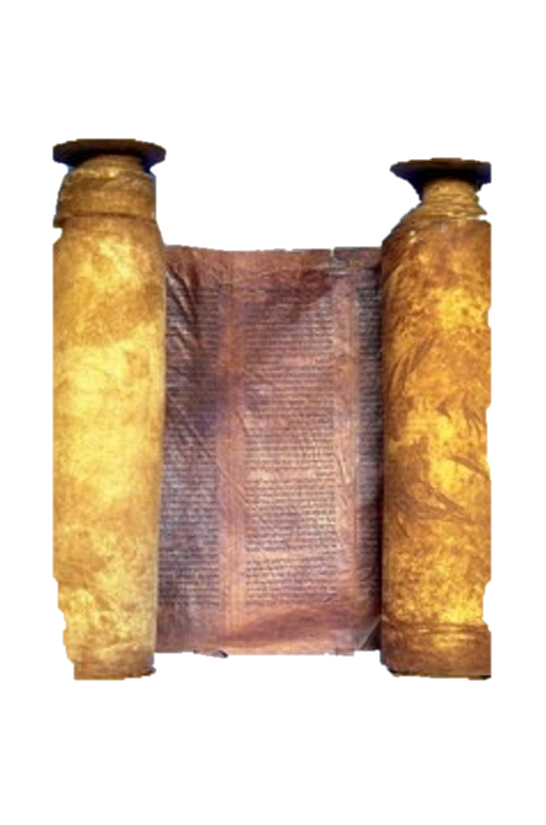 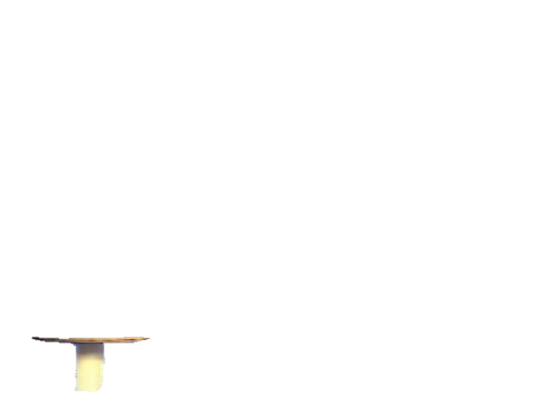 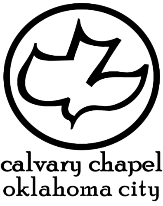 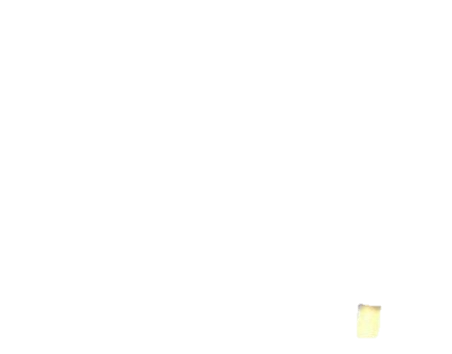 2 kings 23-25
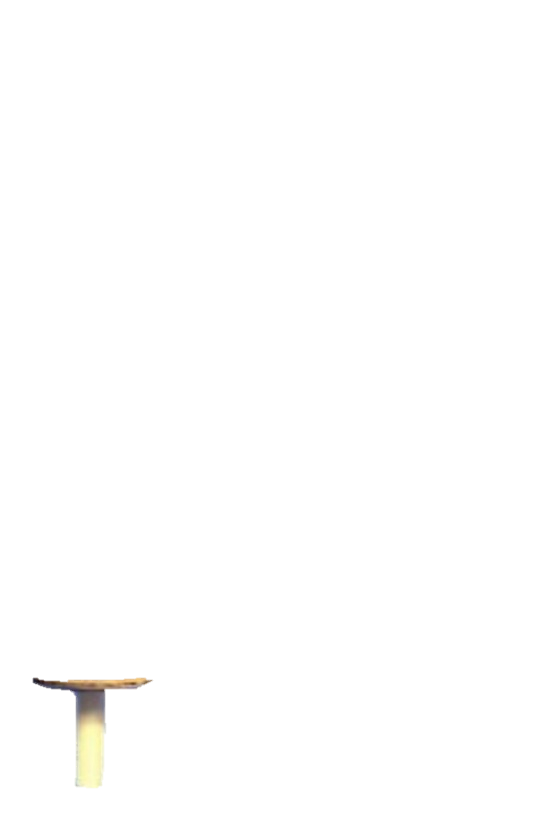 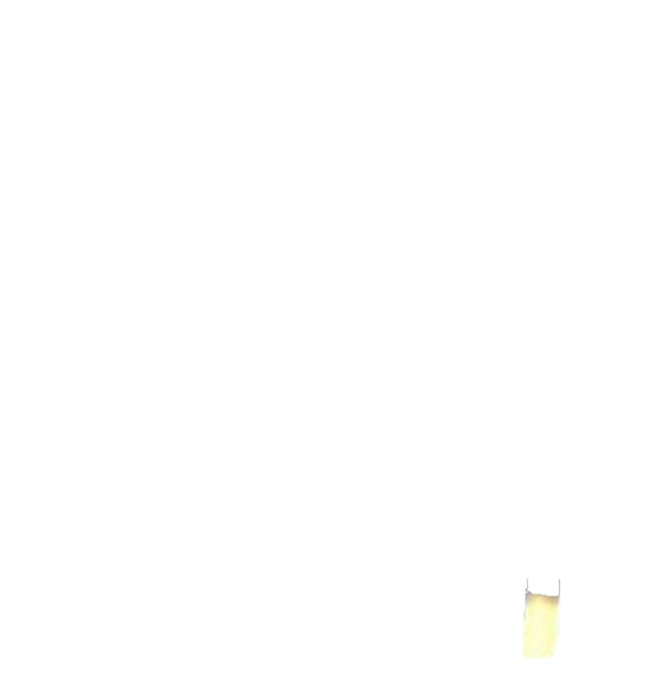 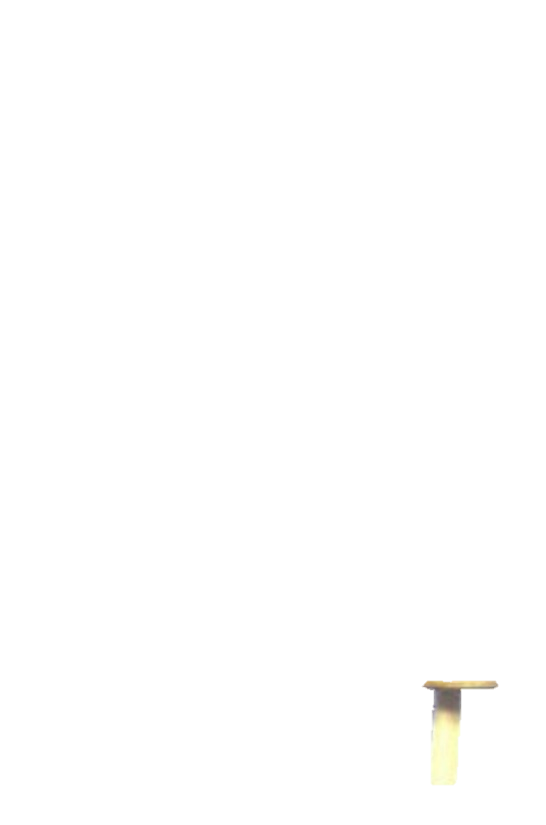 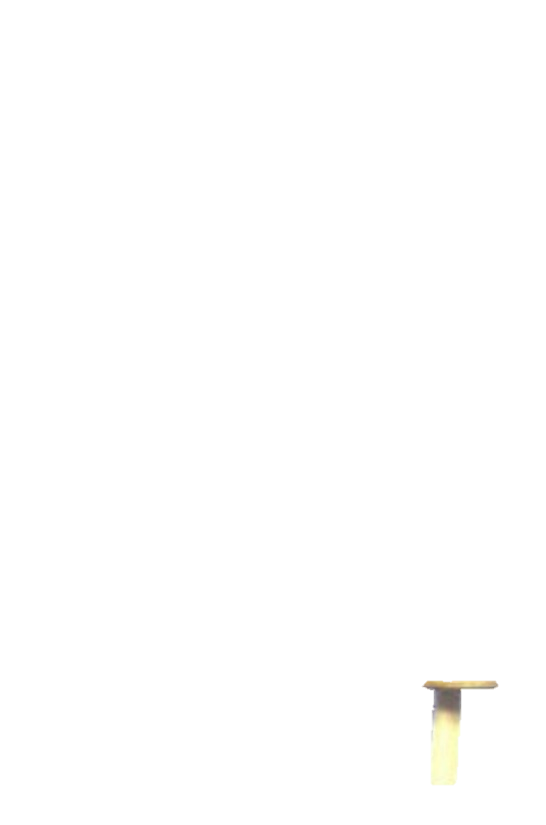 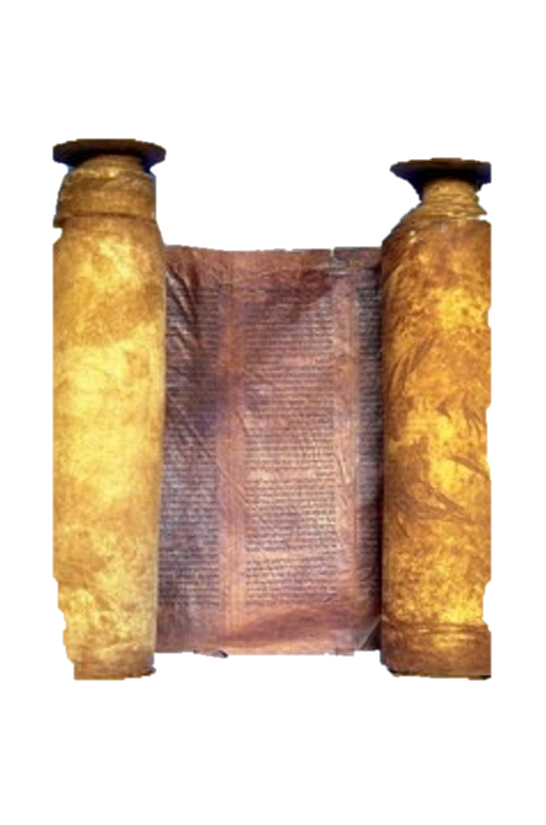 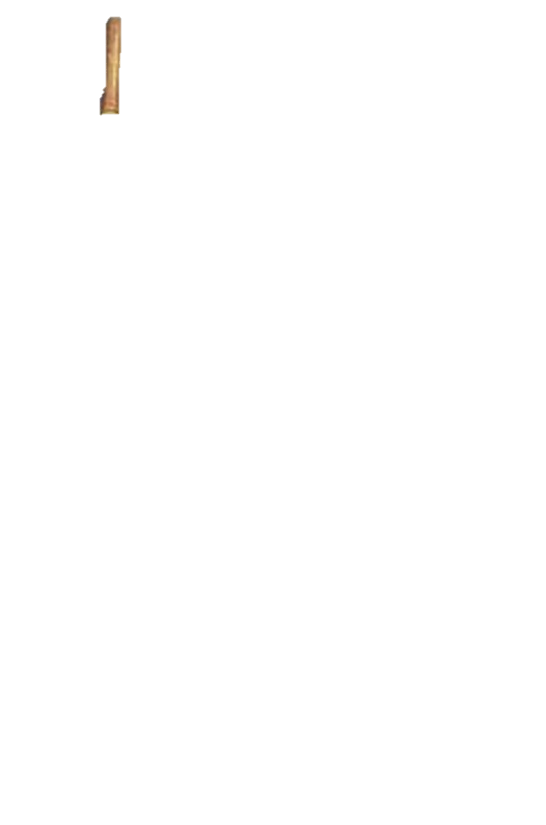 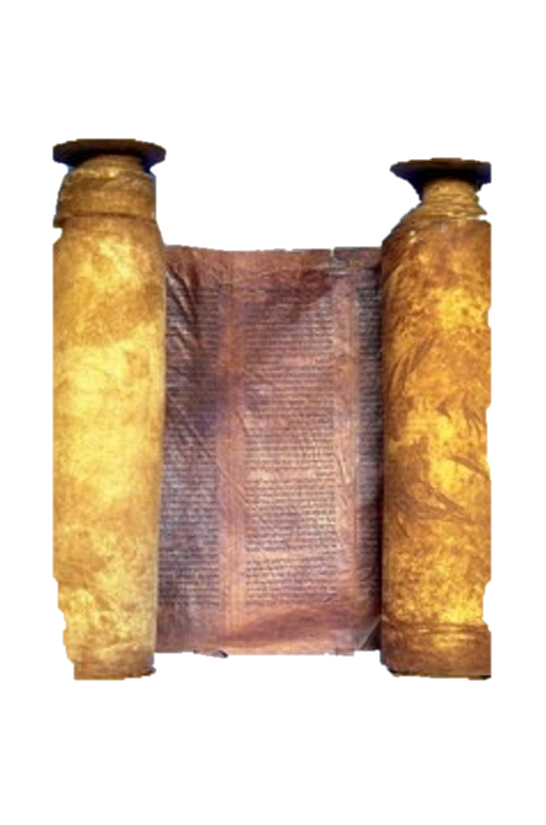 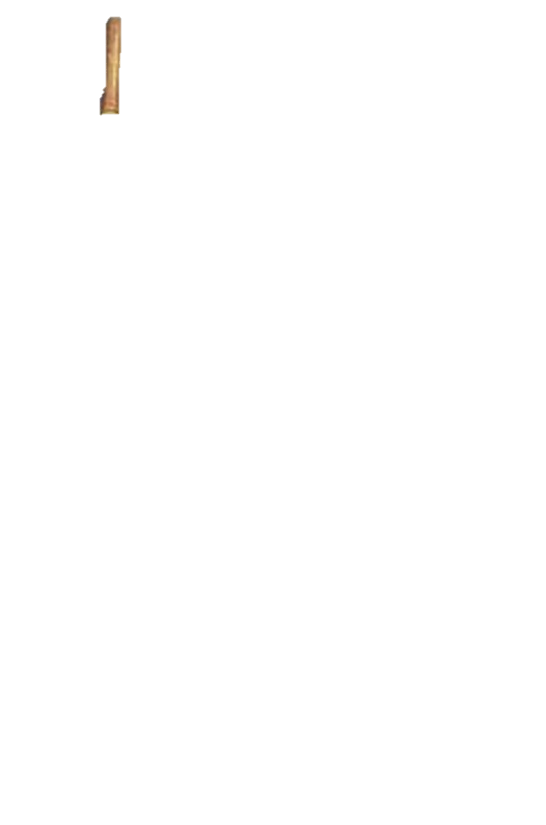 1st deportation – 605 BC
(Daniel, et al)
2nd deportation – 597 BC
(Ezekiel, et al)
3rd deportation – 586 BC
(Temple razed)
605 BC
600 BC
595 BC
590 BC
585 BC
610 BC
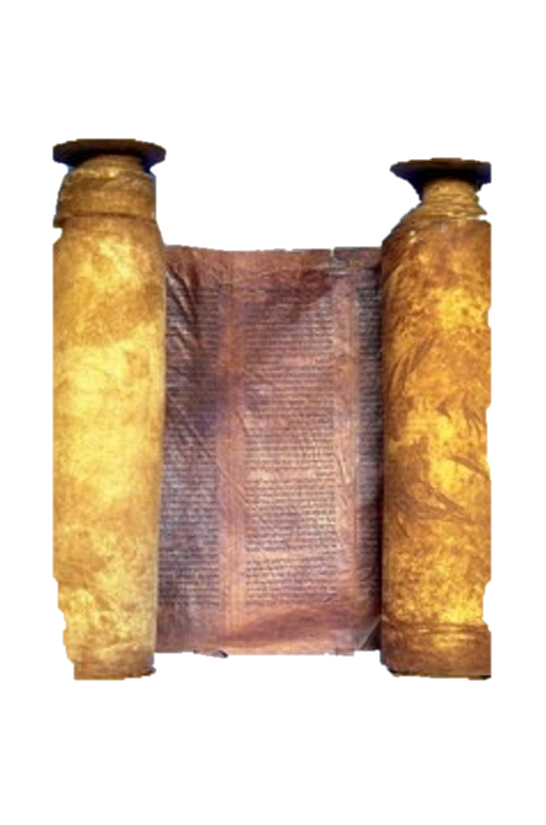 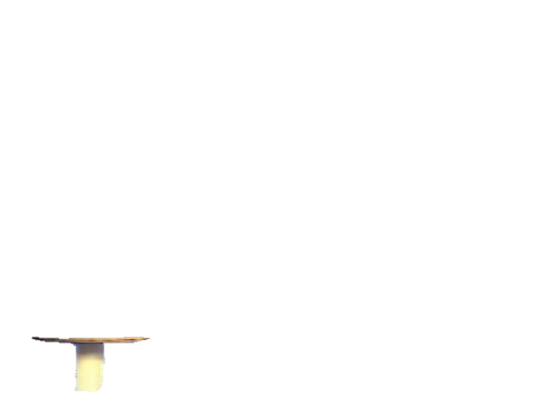 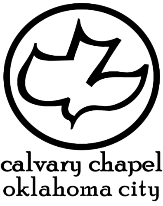 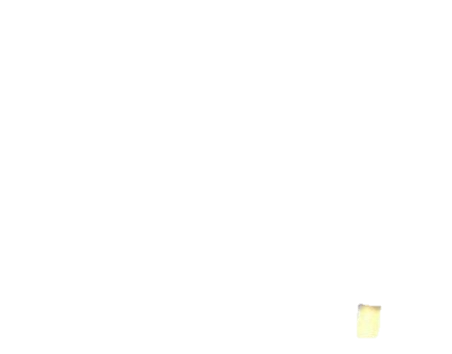 2 kings 23-25
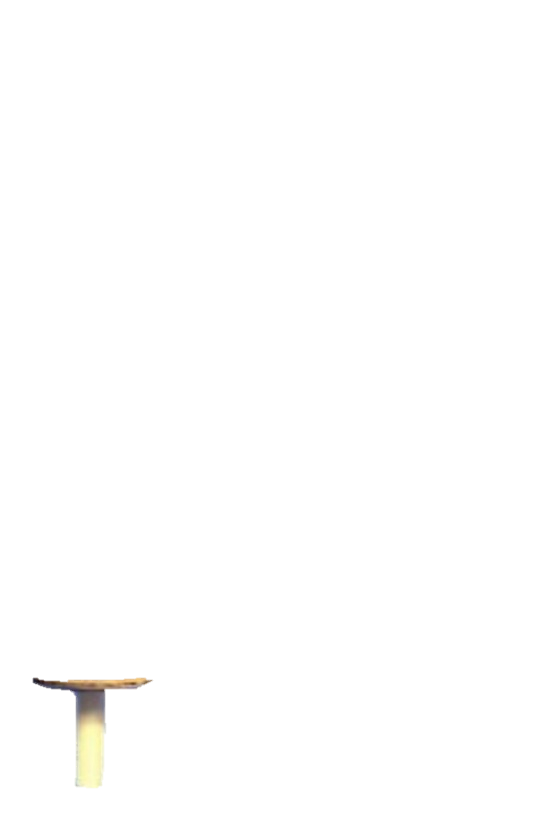 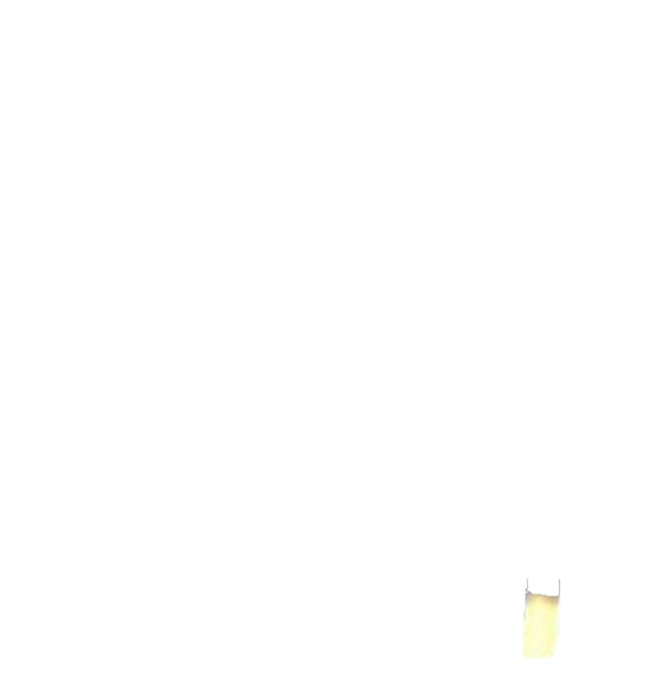 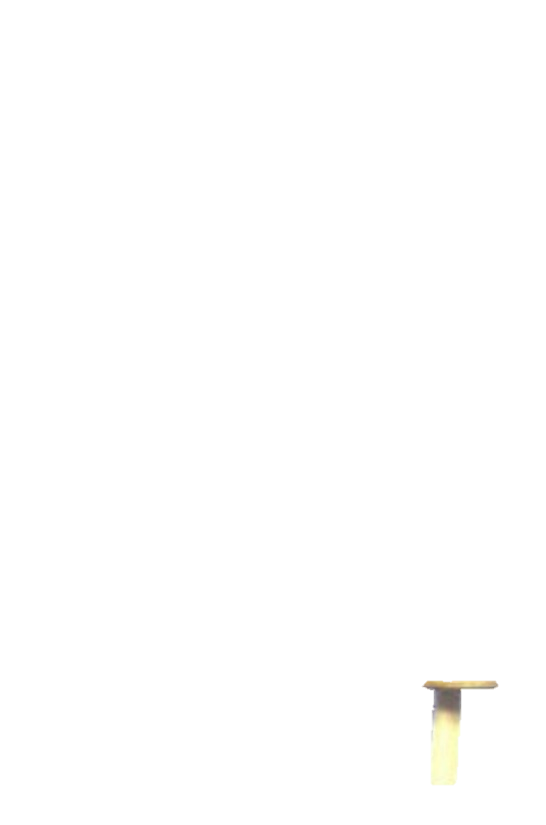 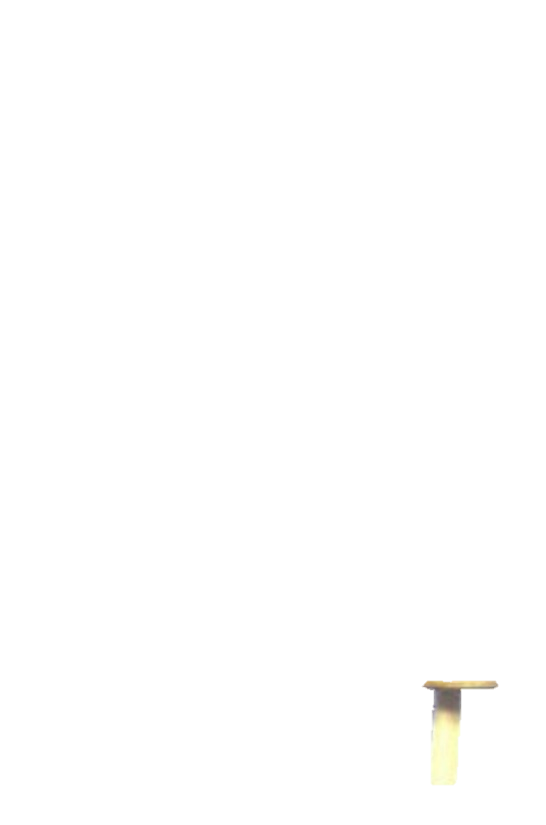 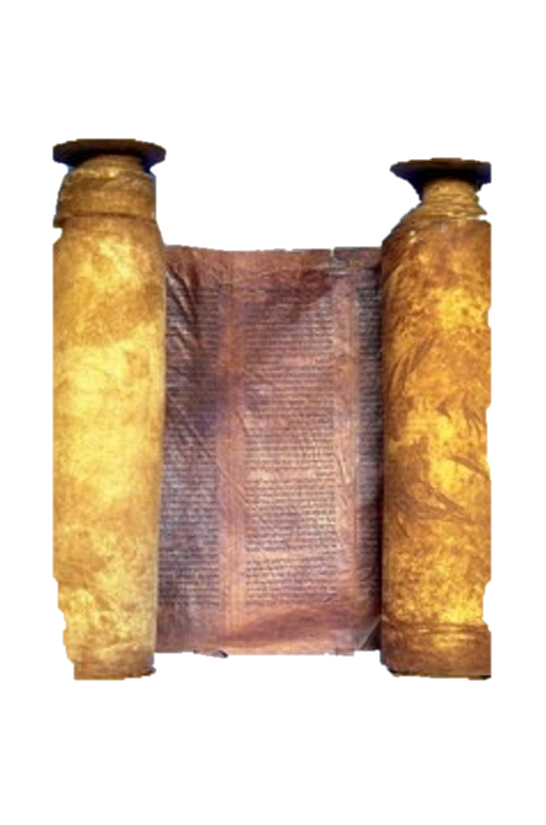 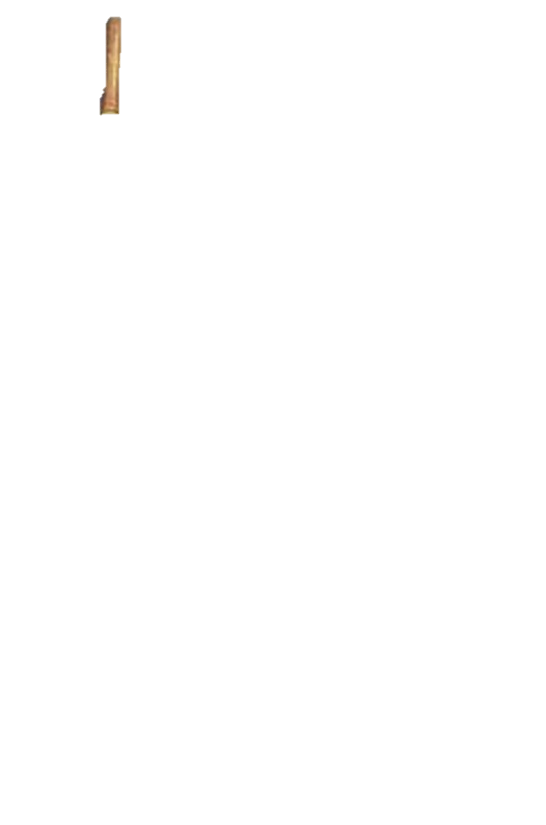 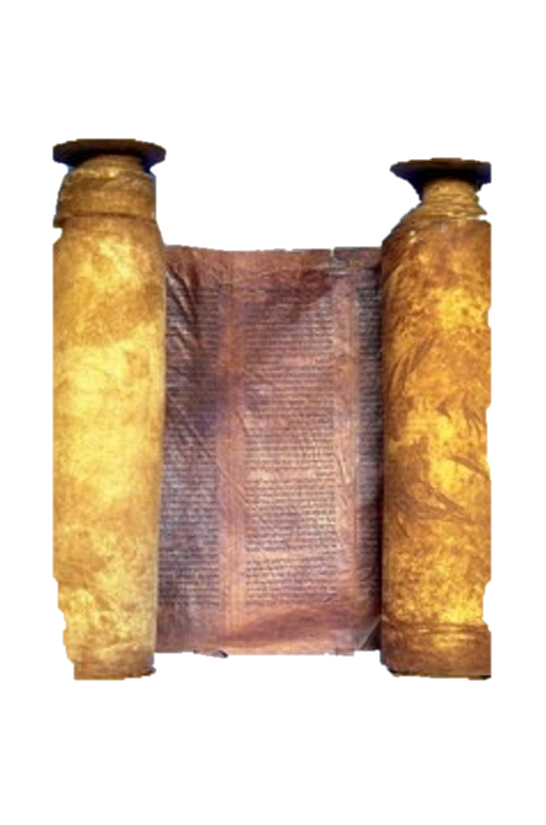 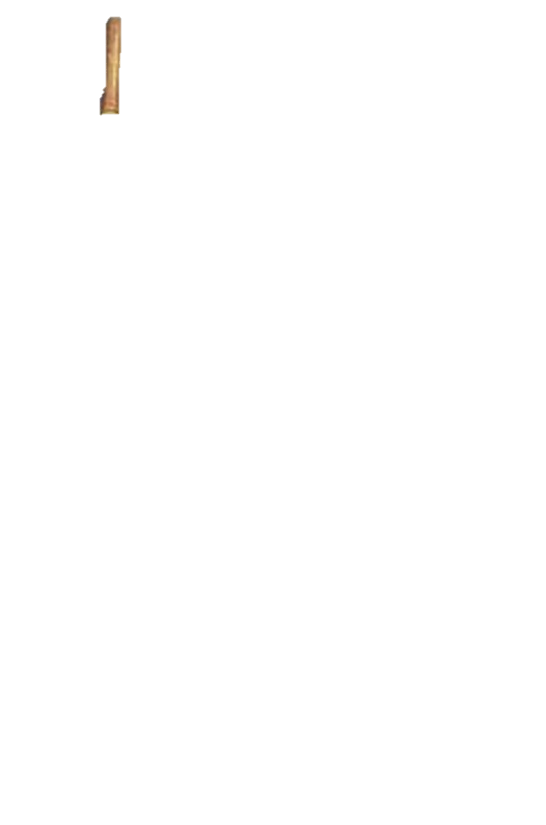 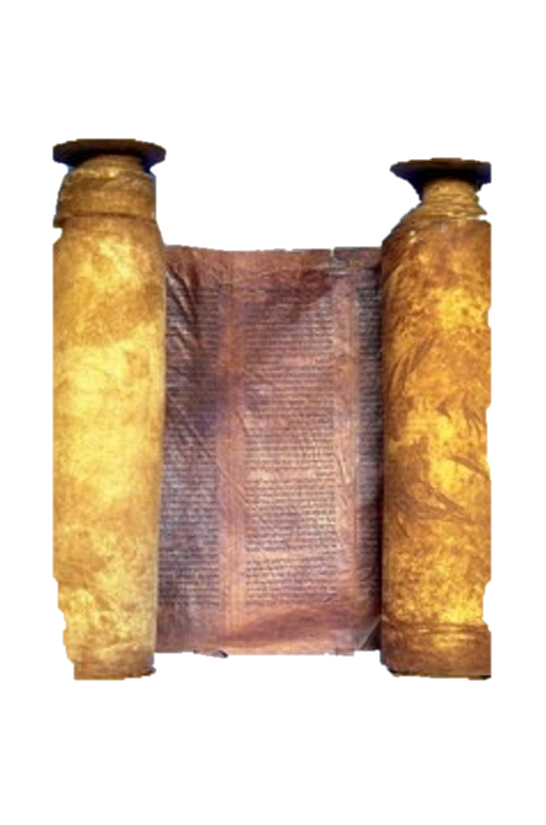 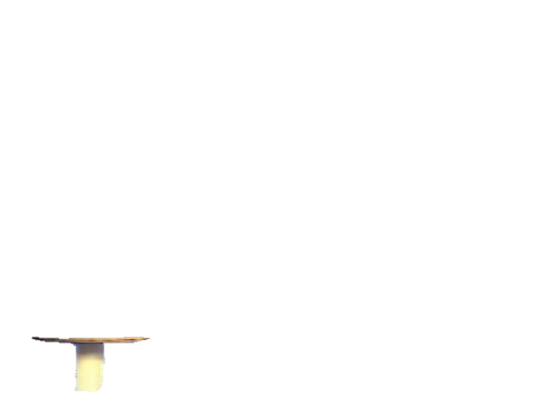 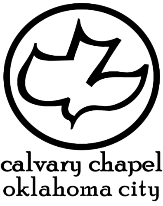 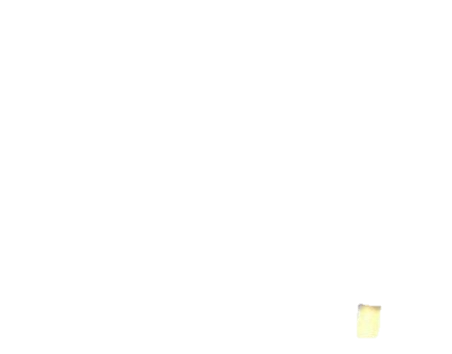 2 kings 23-25
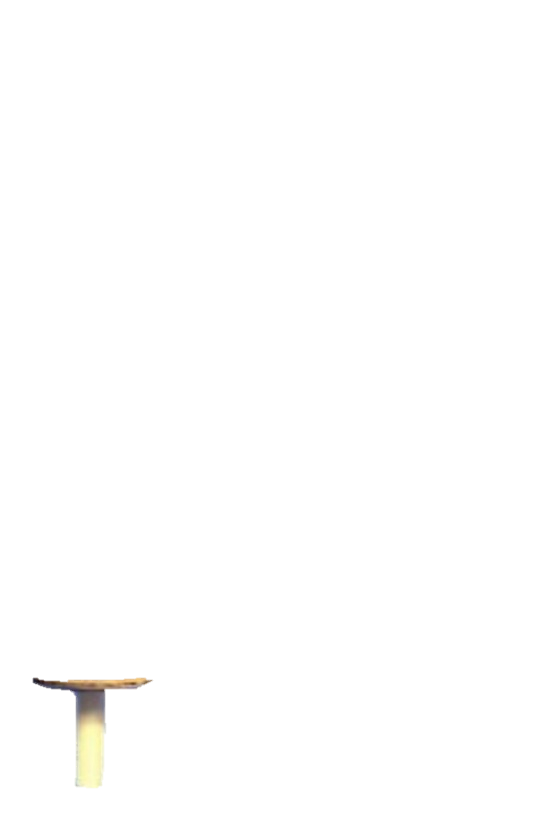 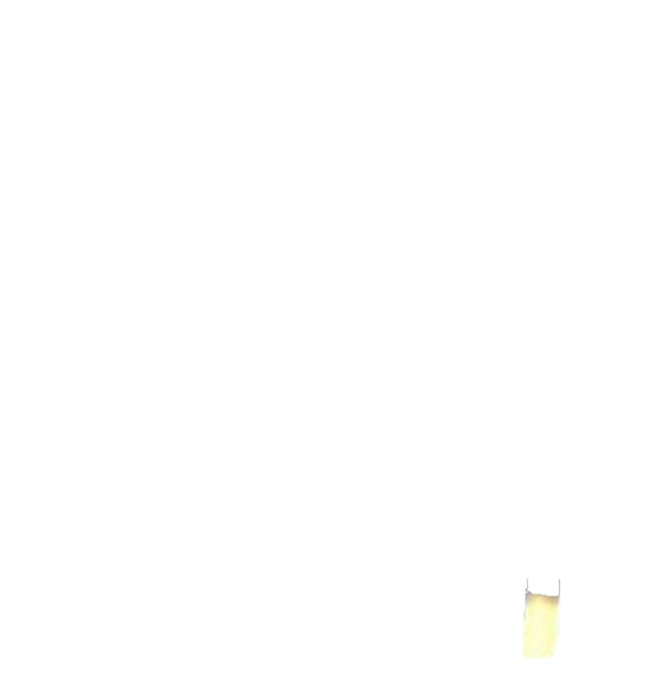 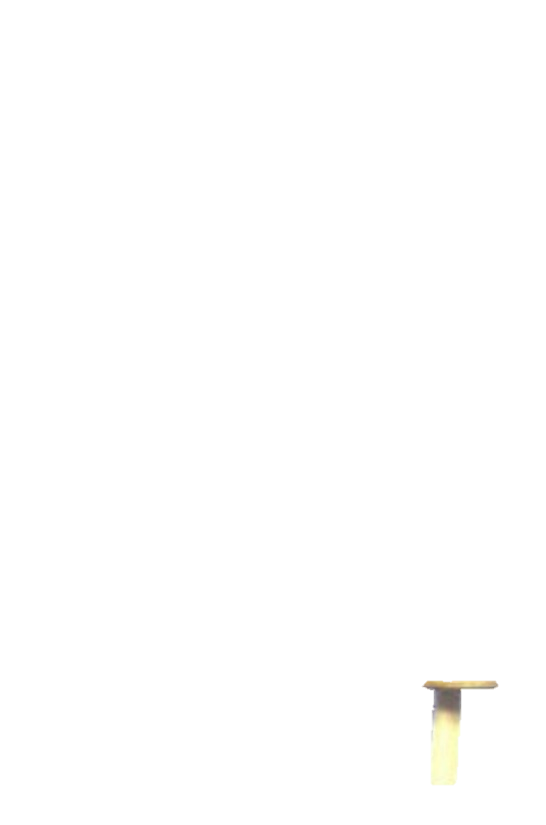 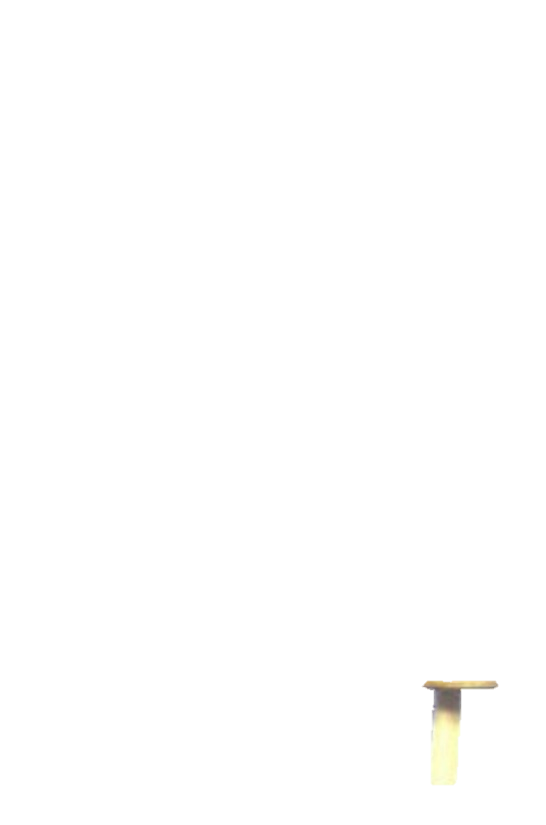 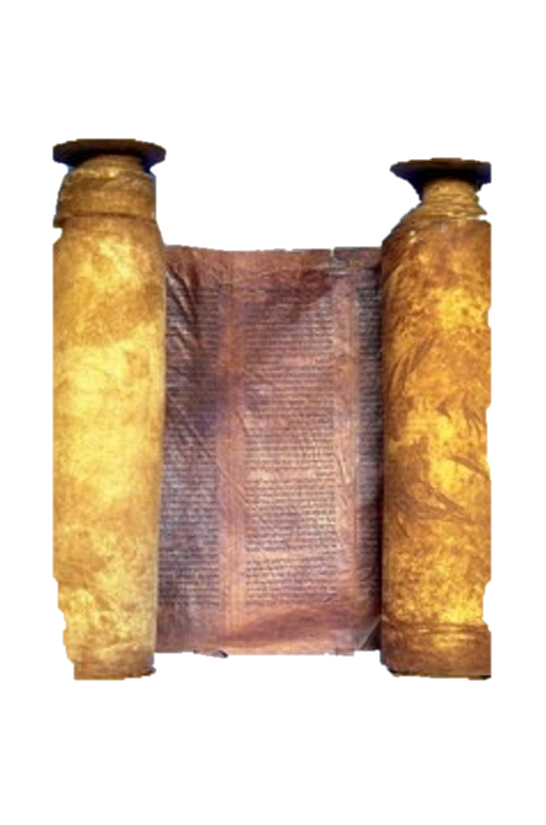 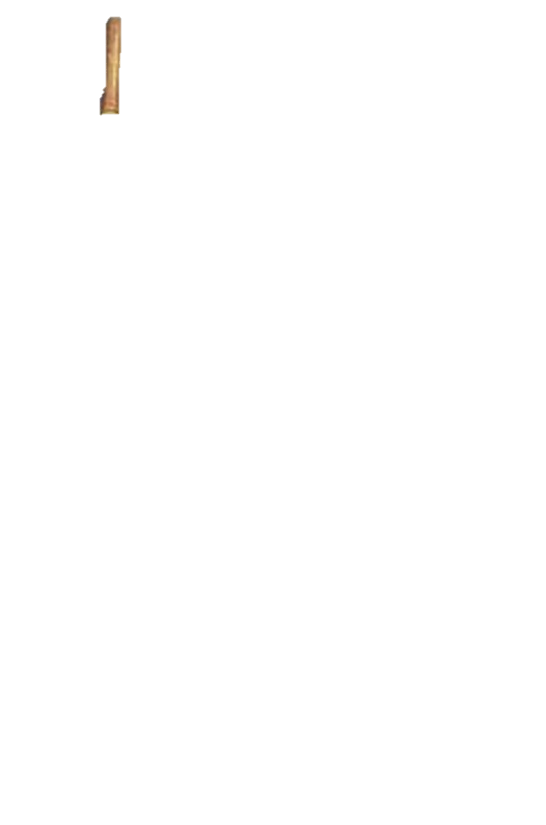 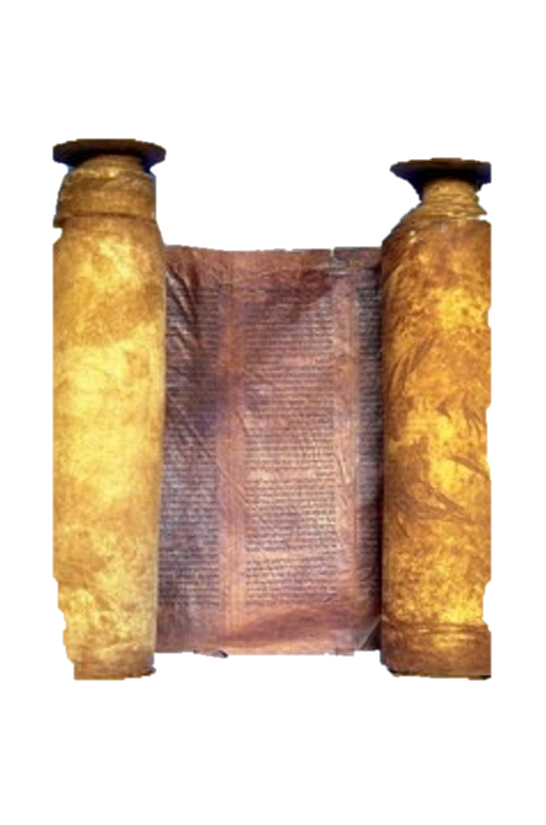 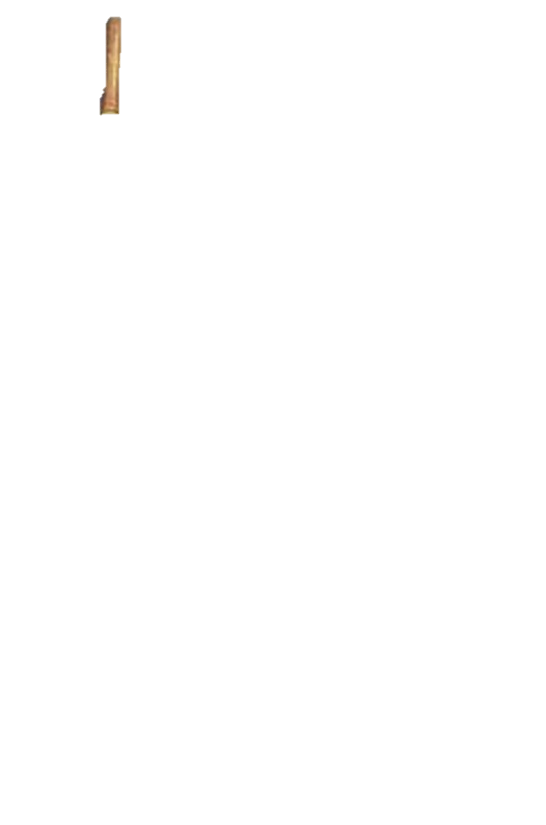 Ezekiel 12:13 ~ I will also spread My net over him, and he shall be caught in My snare. I will bring him to Babylon, to the land of the Chaldeans; yet he shall not see it, though he shall die there.
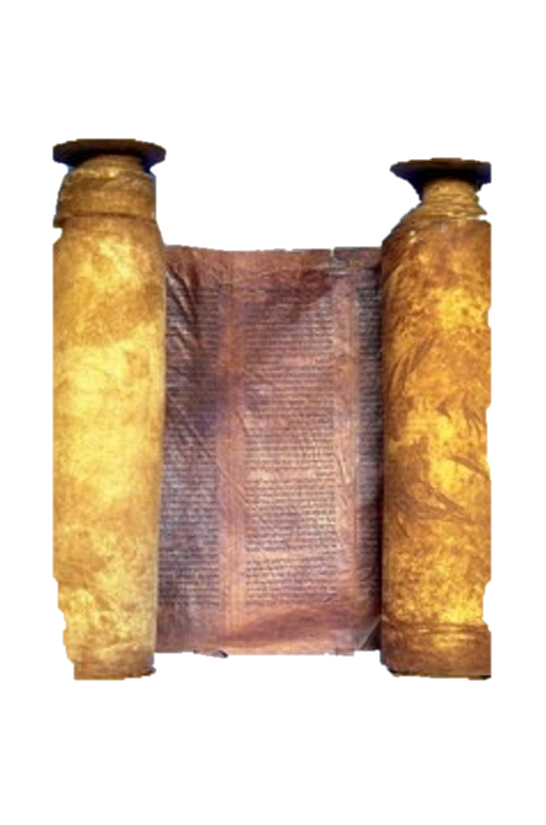 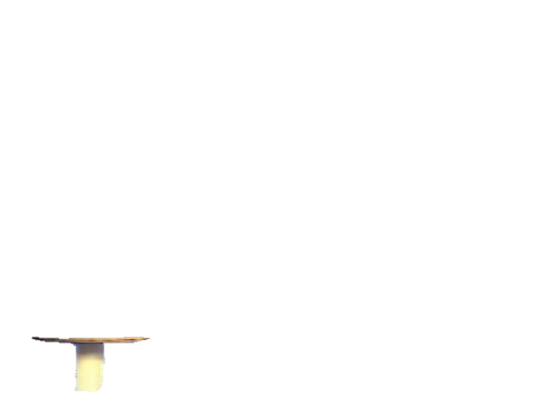 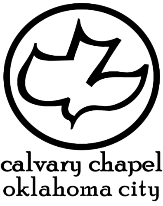 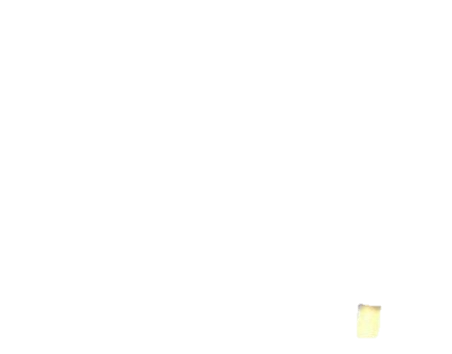 2 kings 23-25
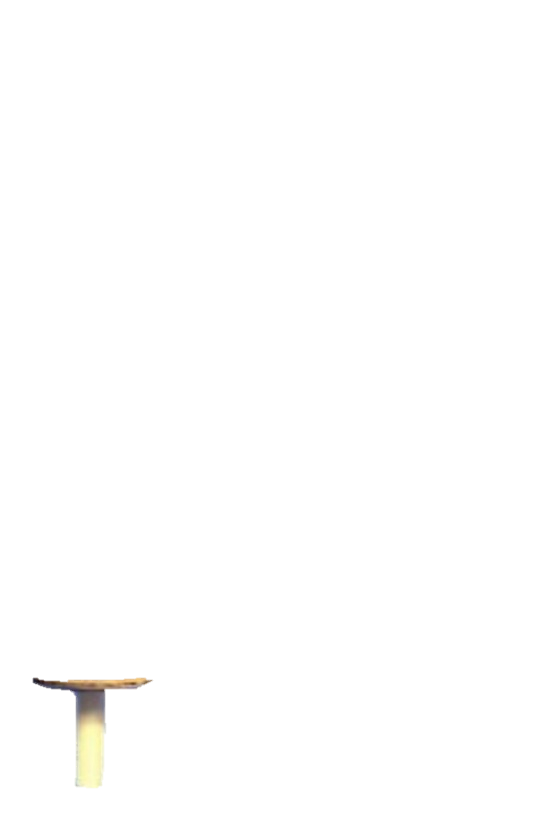 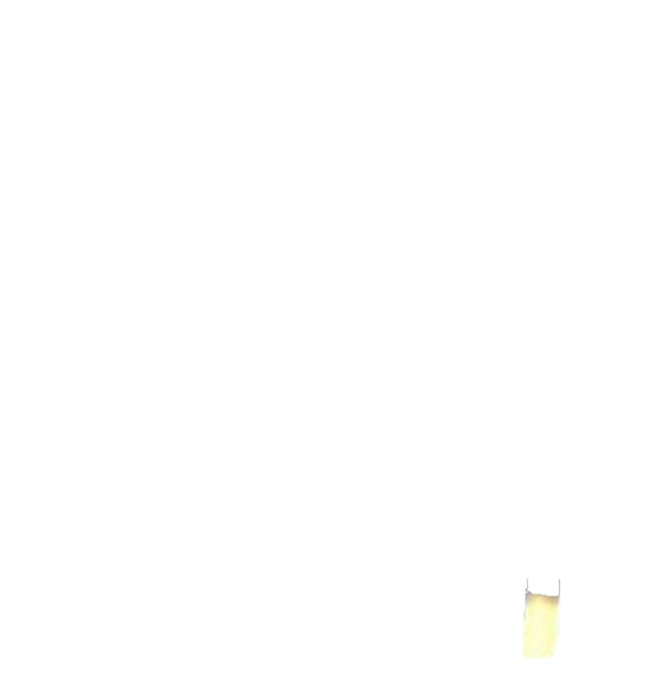 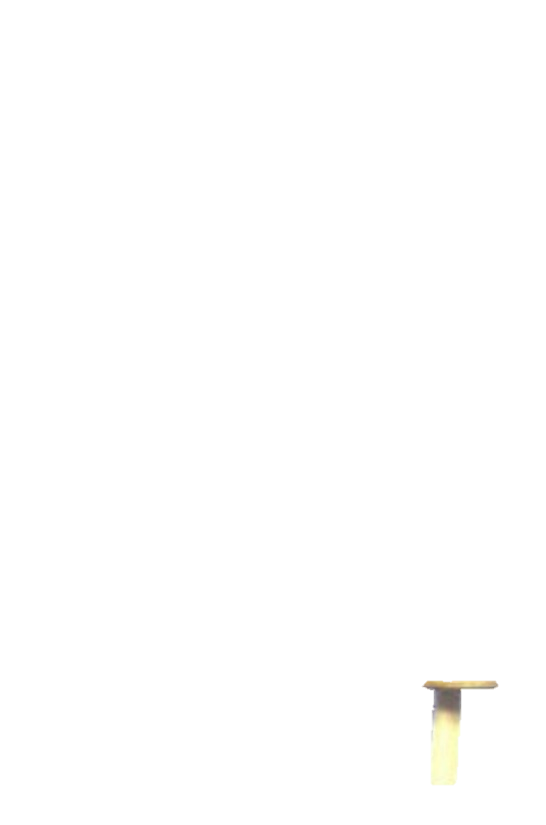 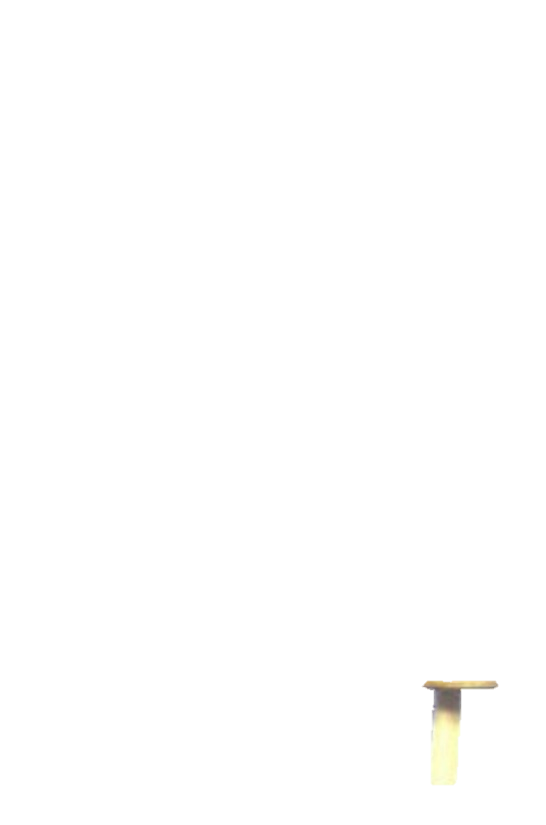 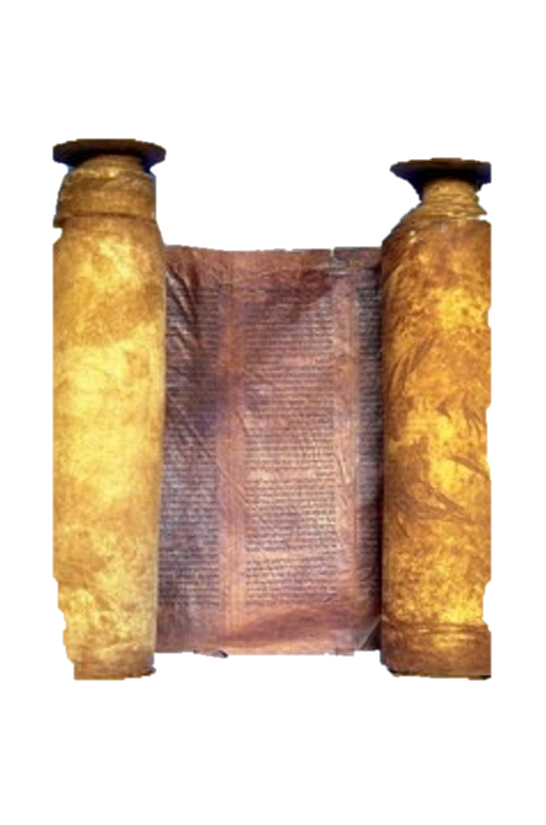 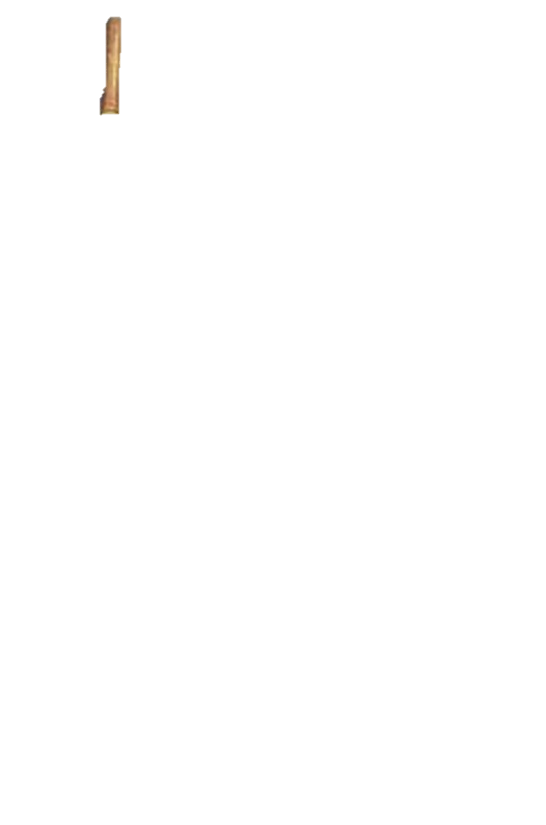 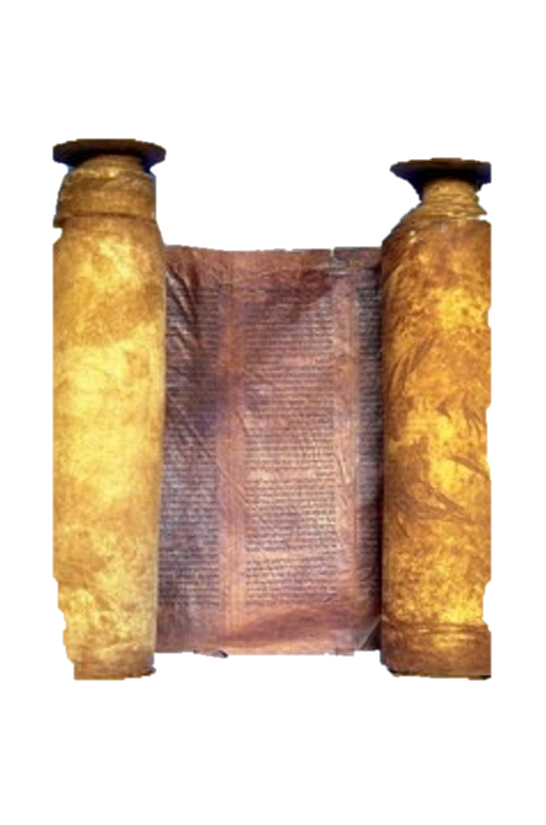 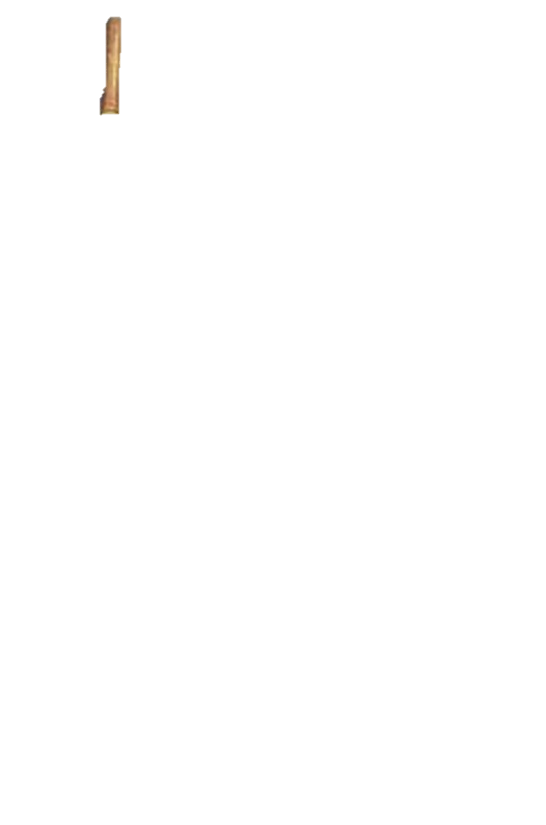 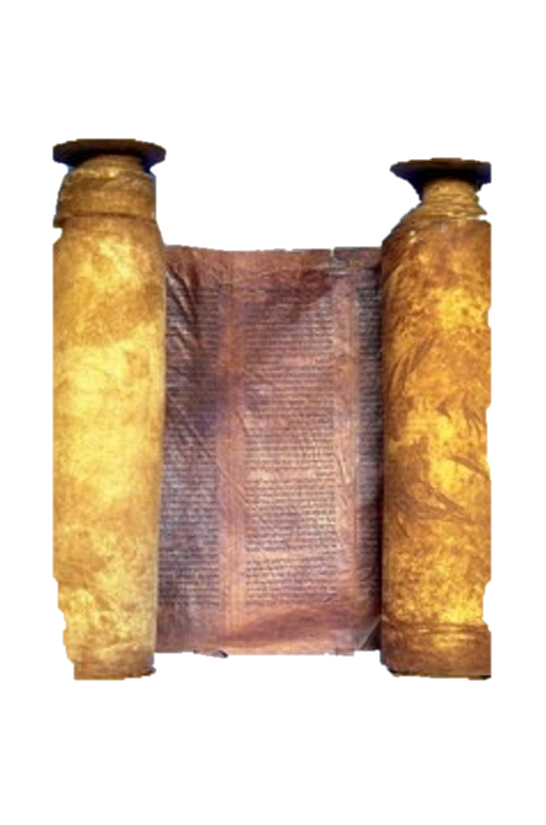 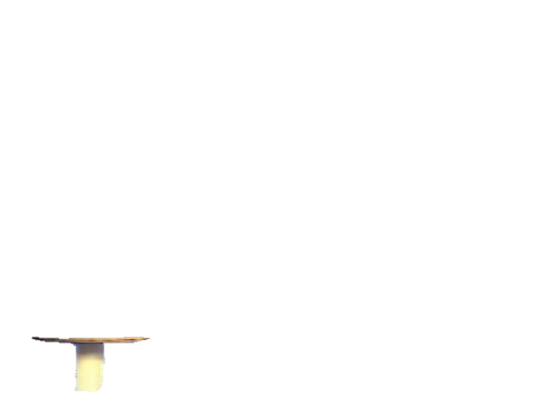 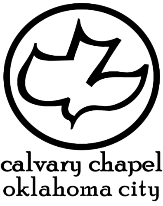 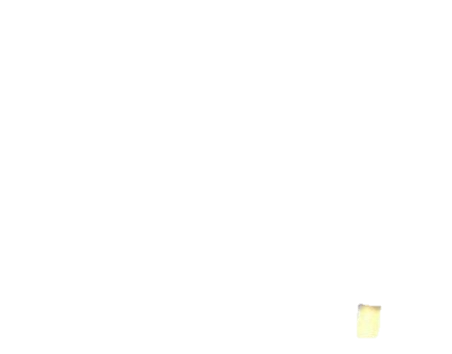 2 kings 23-25
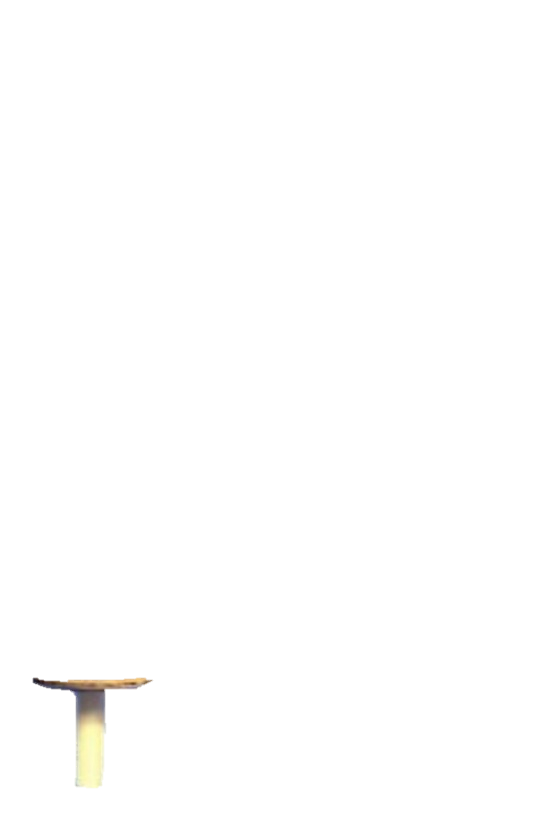 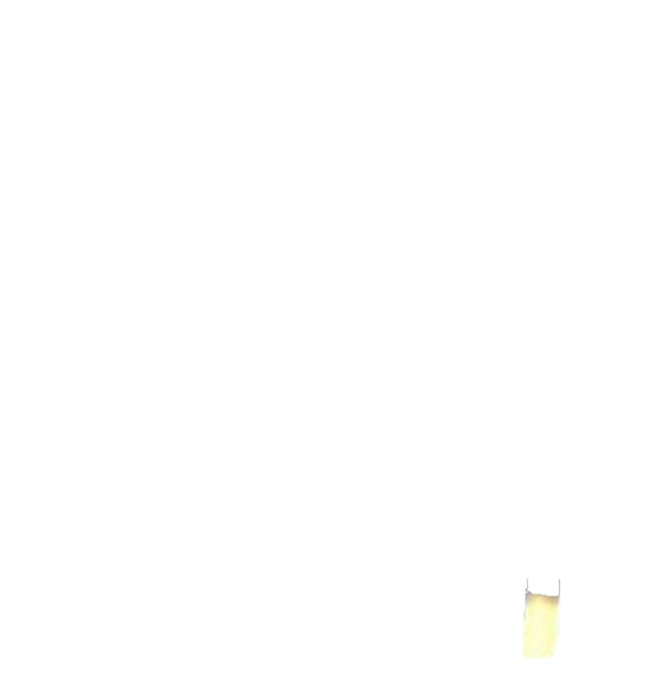 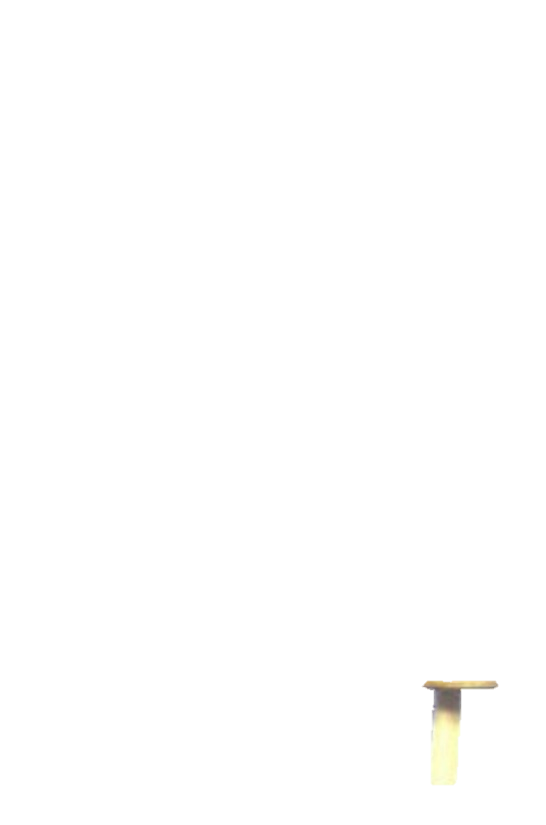 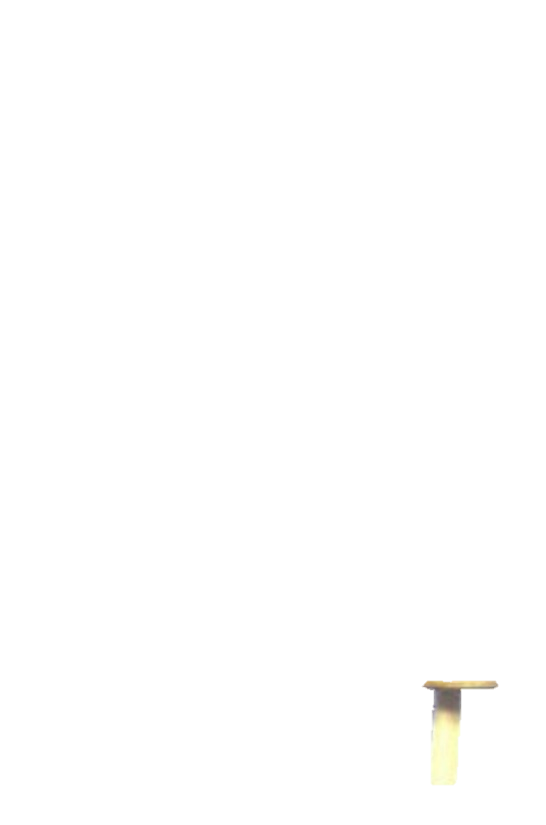 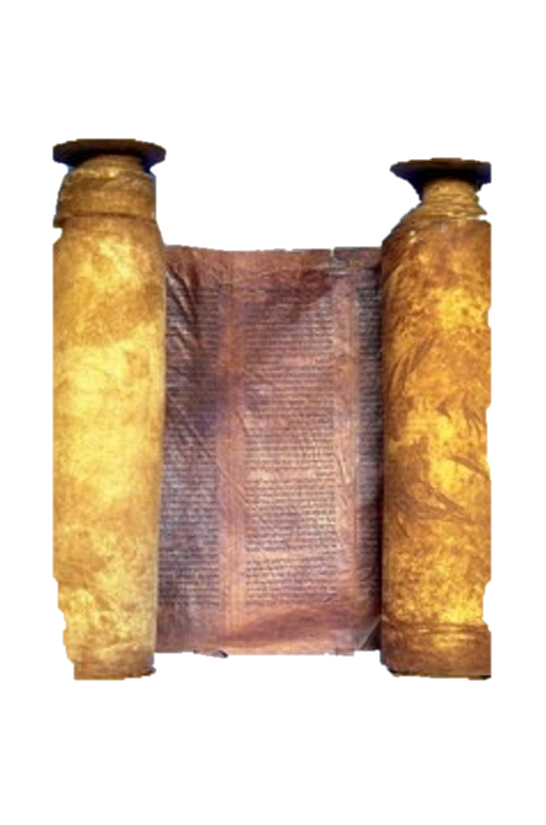 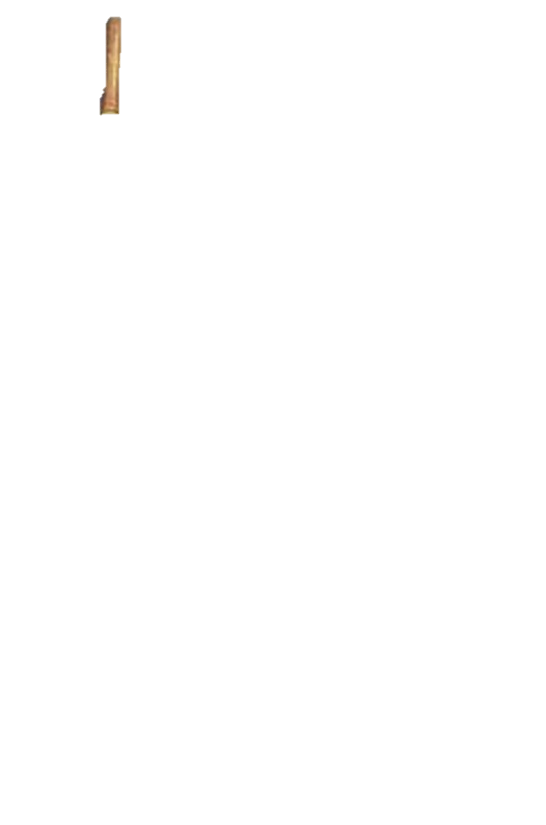 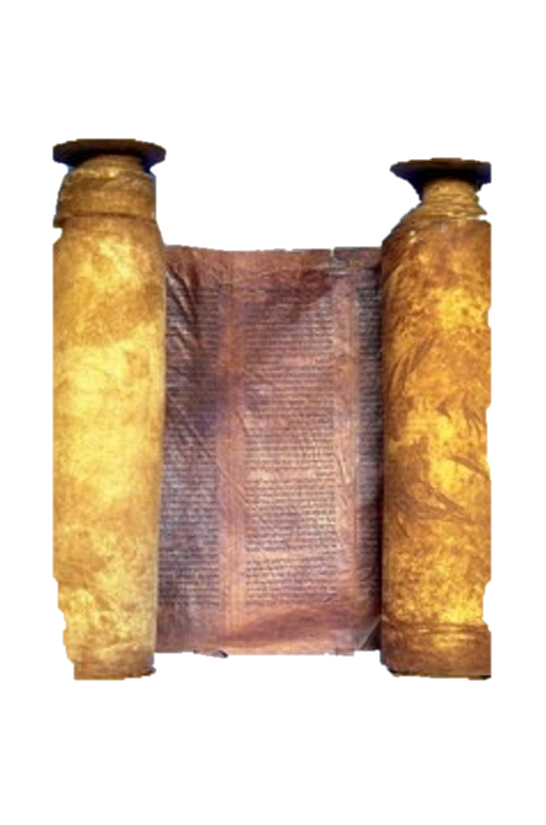 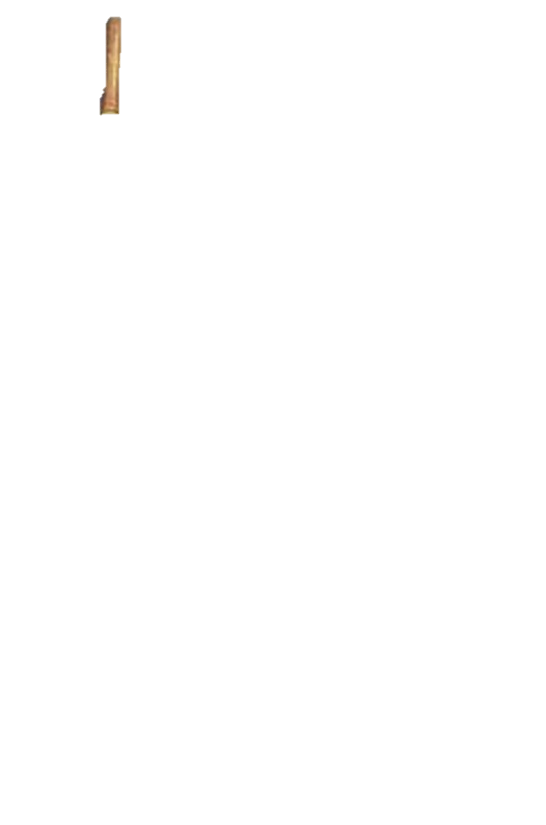 Captain of the guard ~ better, chief executioner
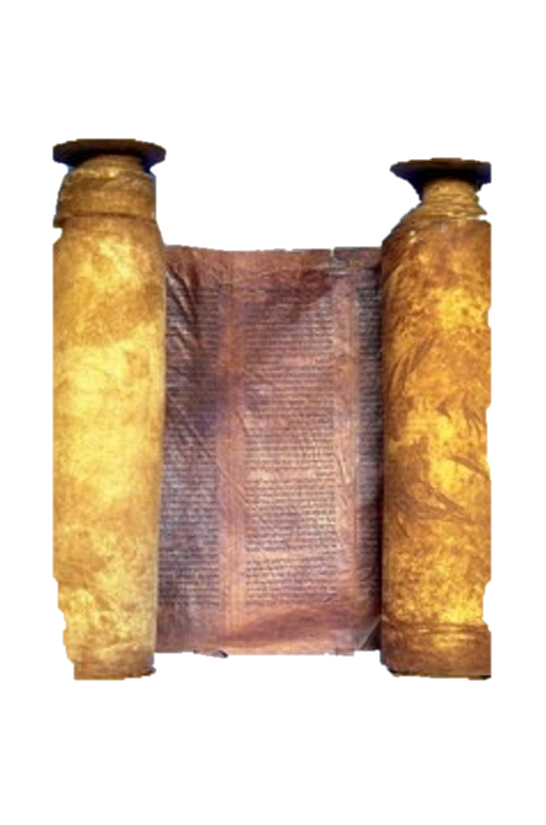 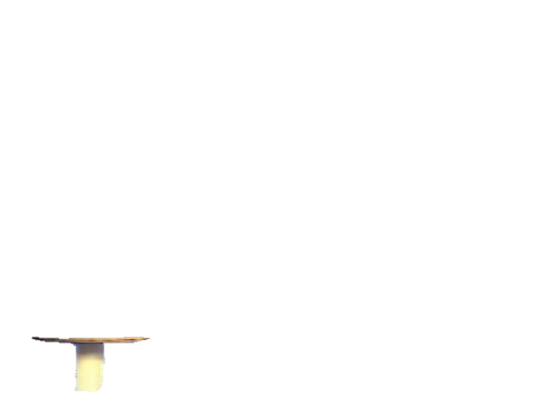 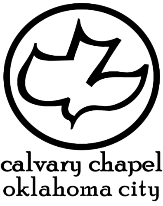 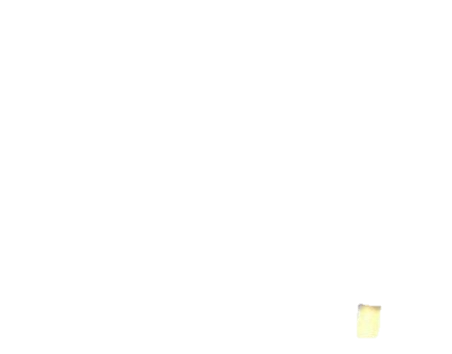 2 kings 23-25
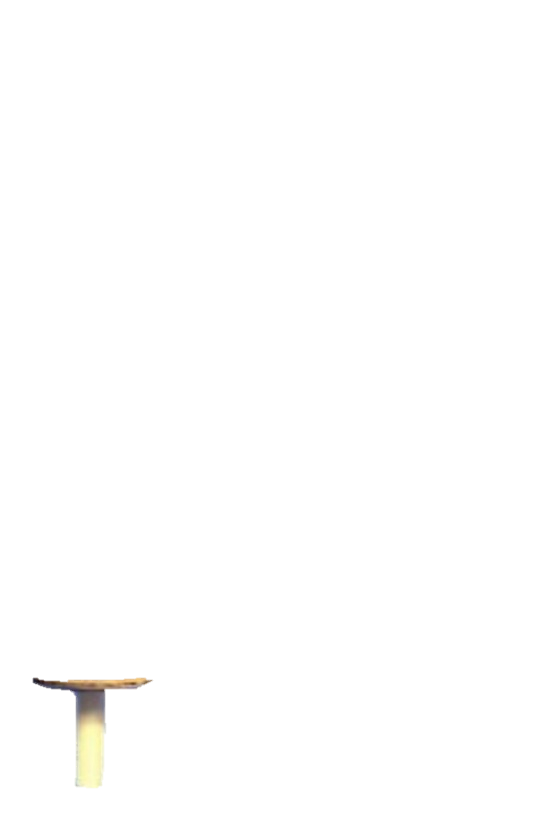 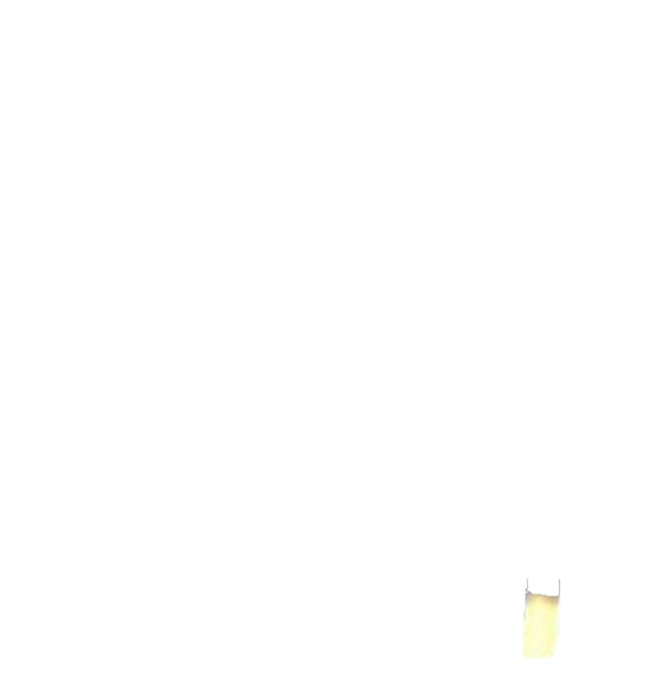 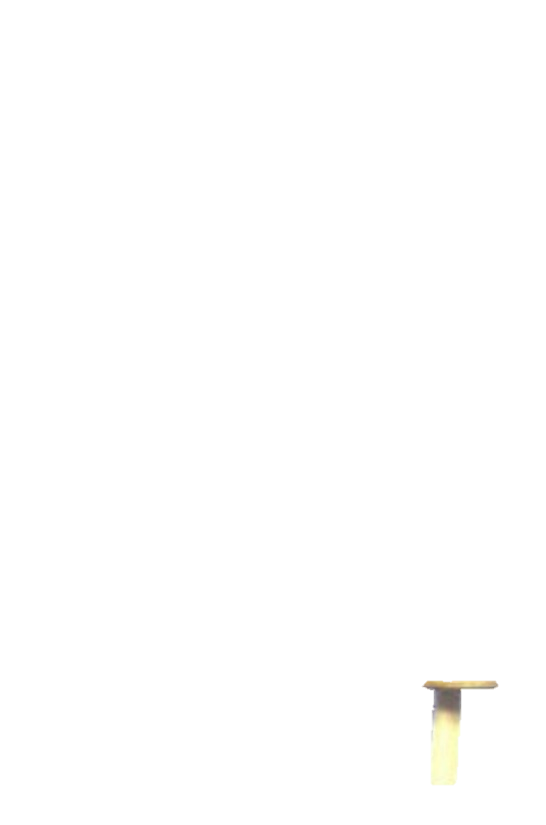 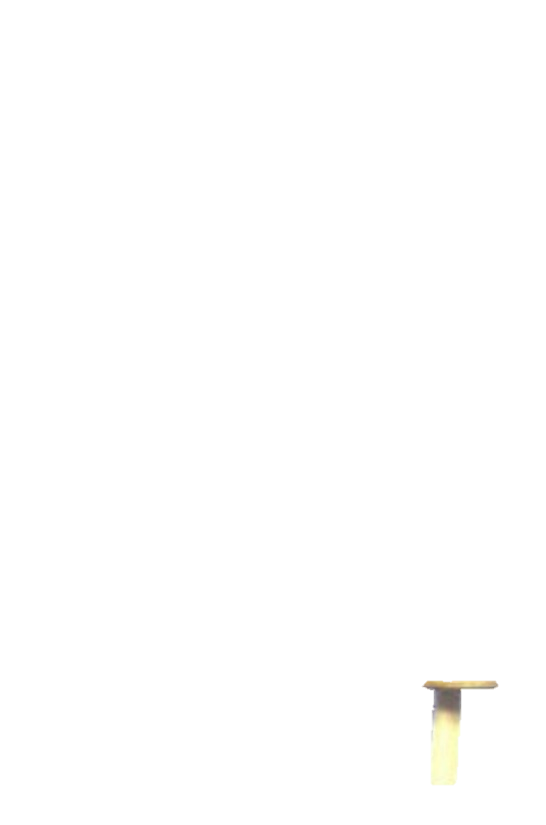 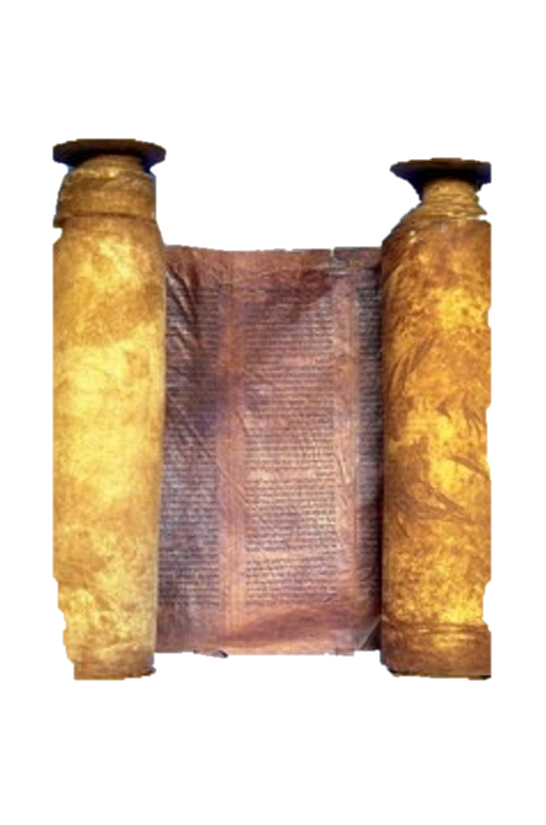 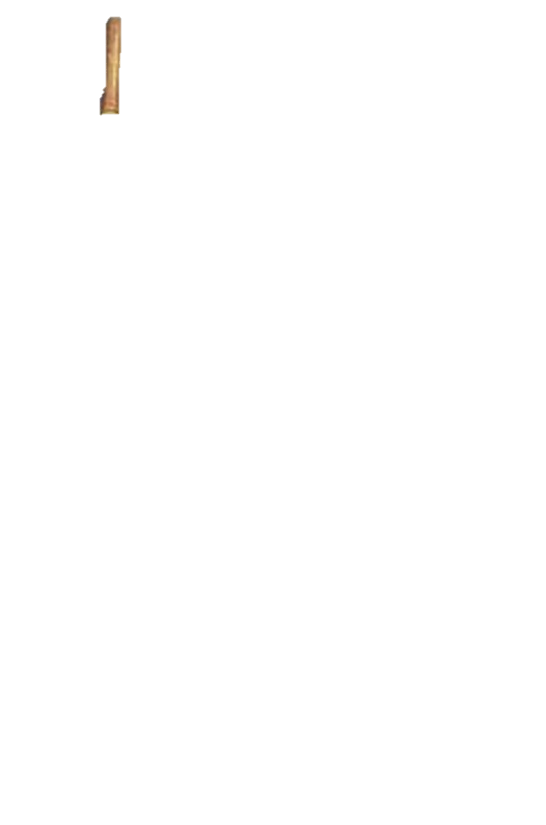 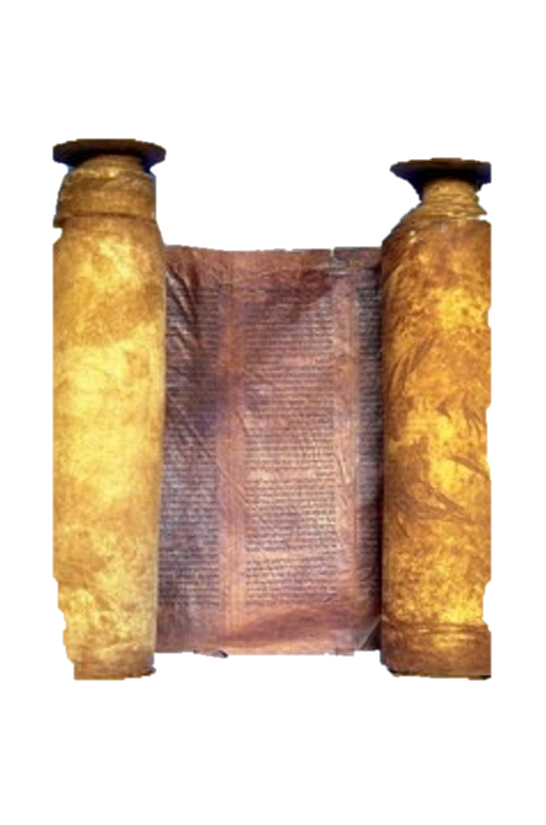 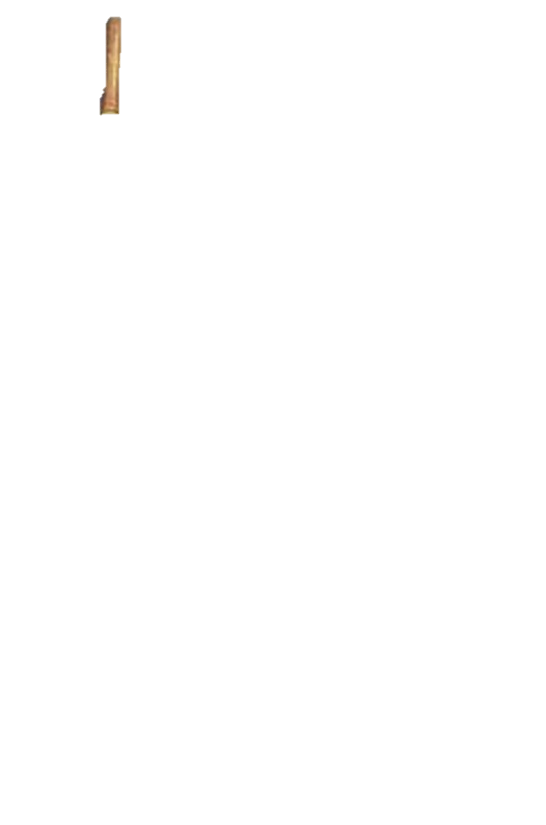 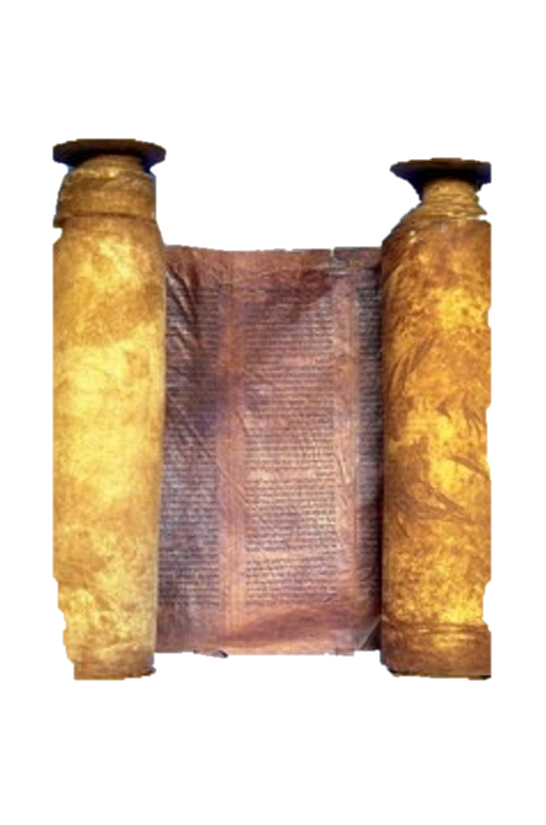 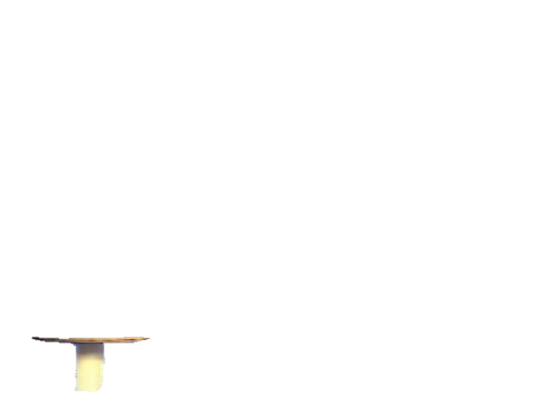 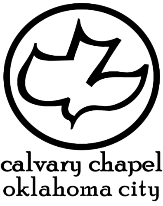 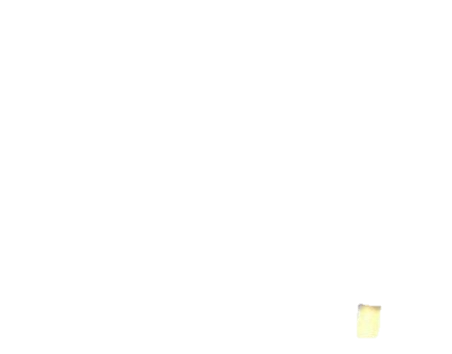 2 kings 23-25
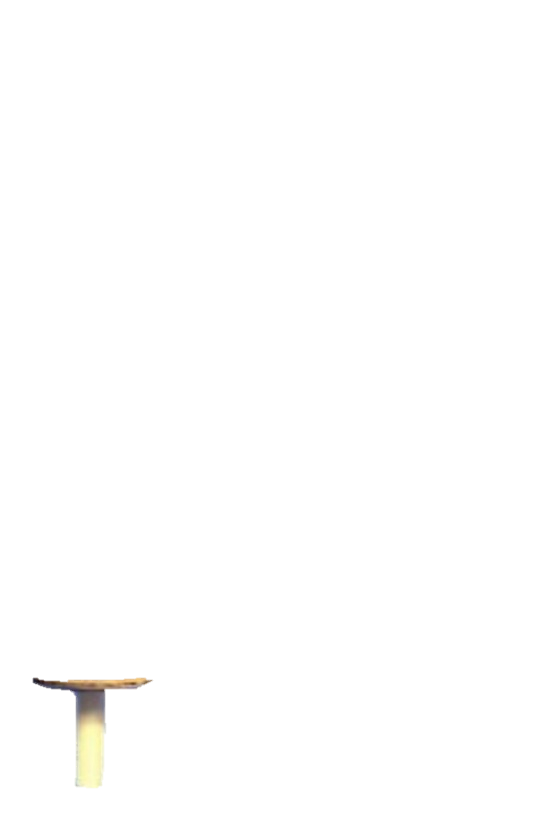 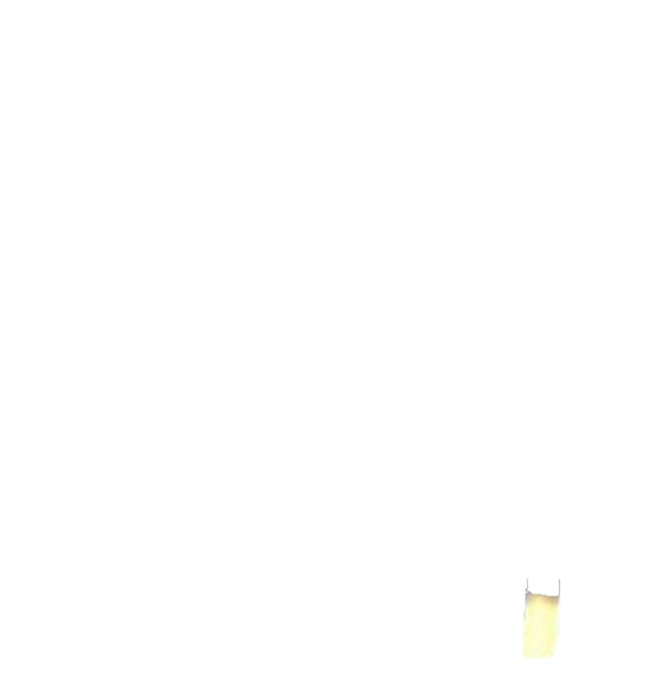 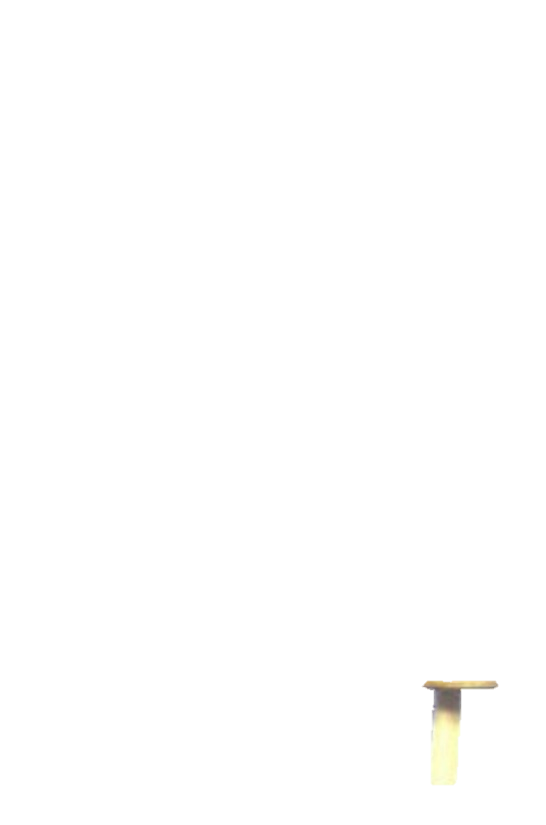 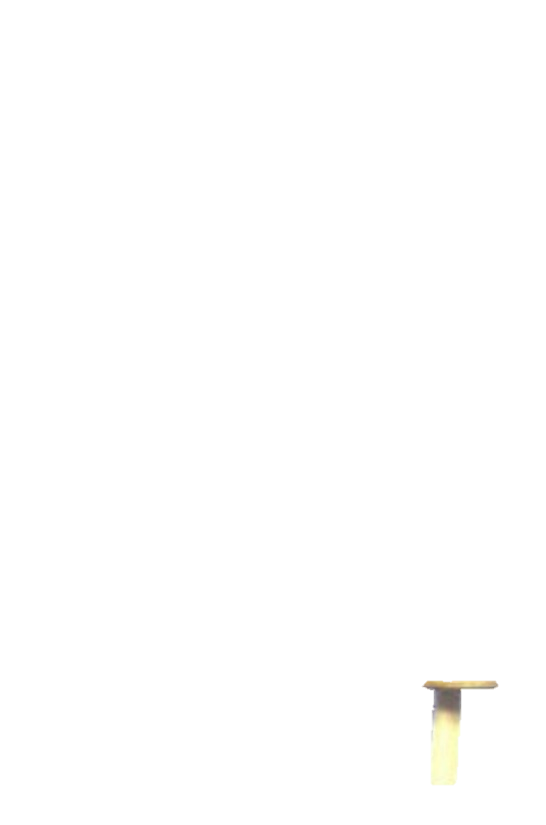 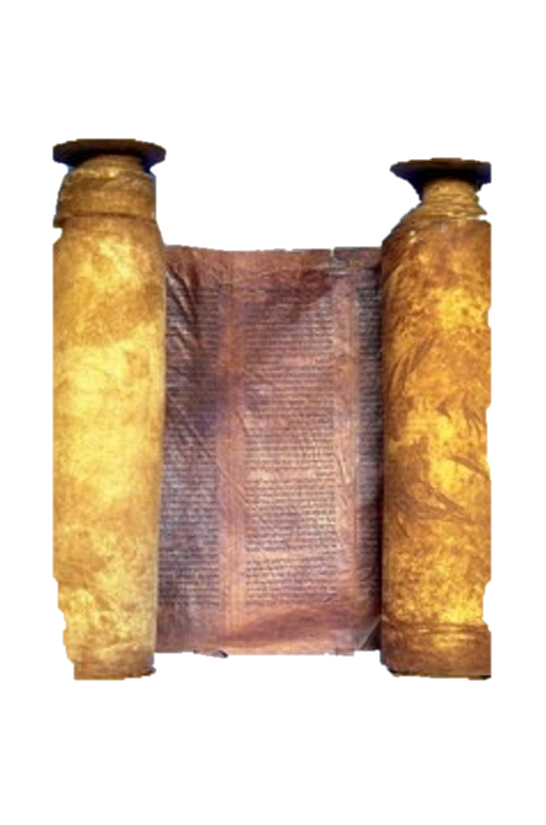 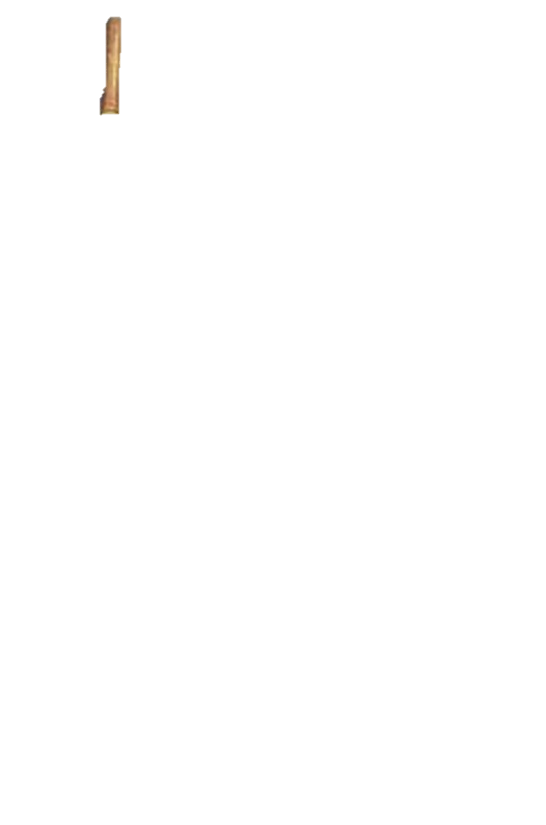 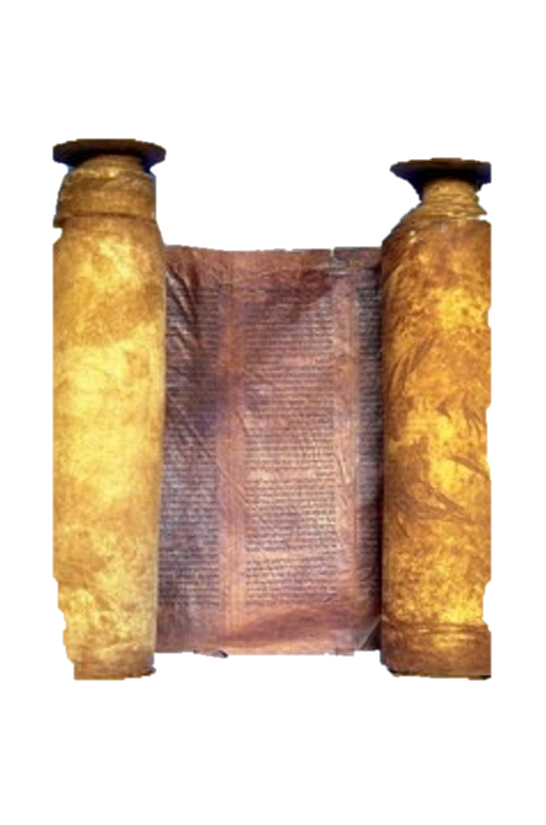 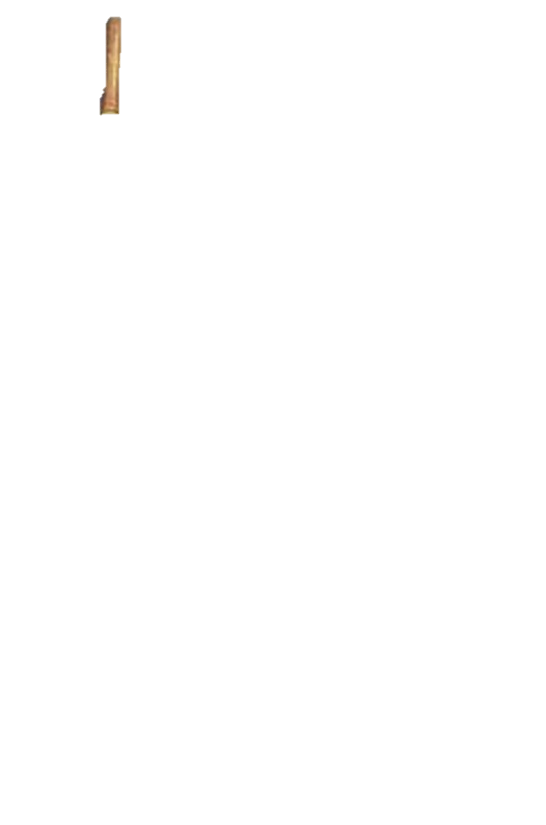 Gedaliah ~ Yahweh has become great
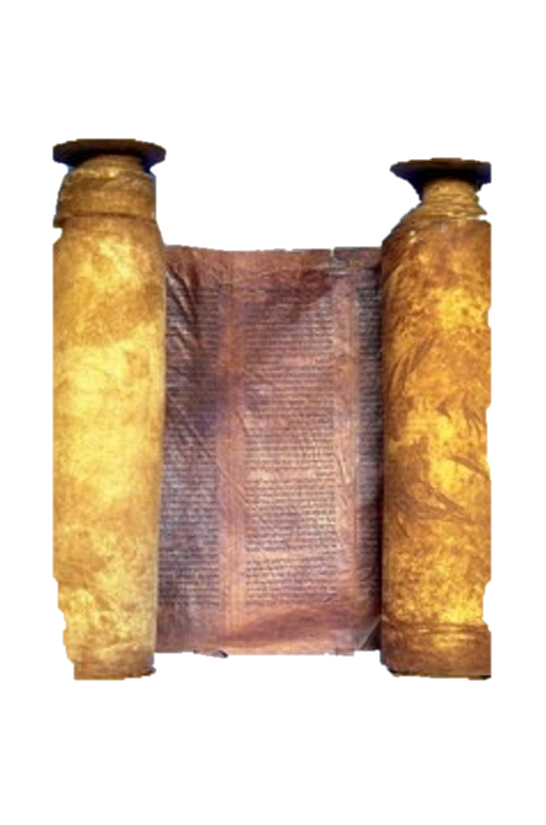 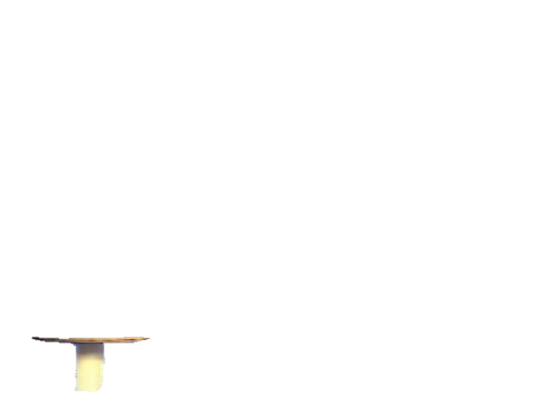 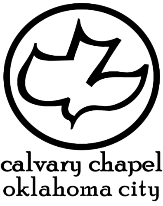 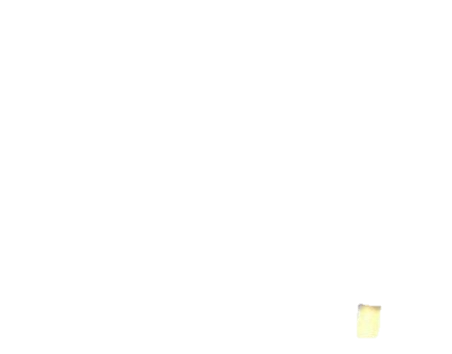 2 kings 23-25
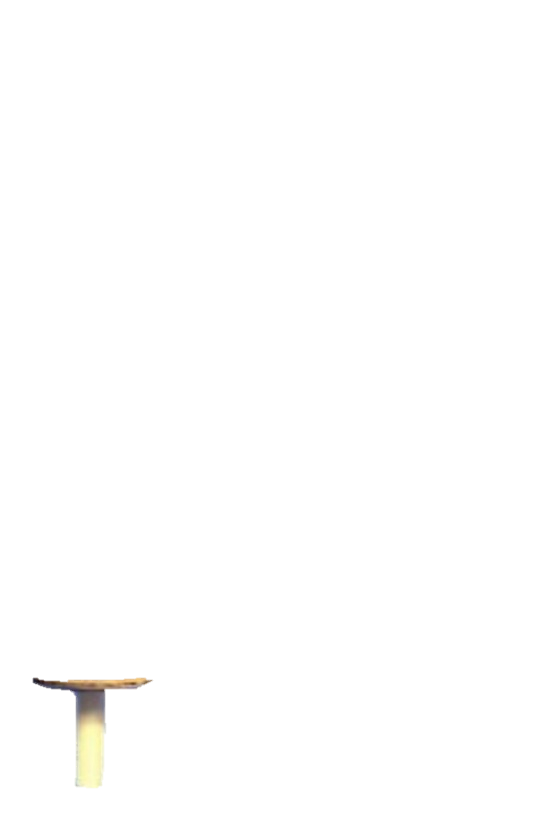 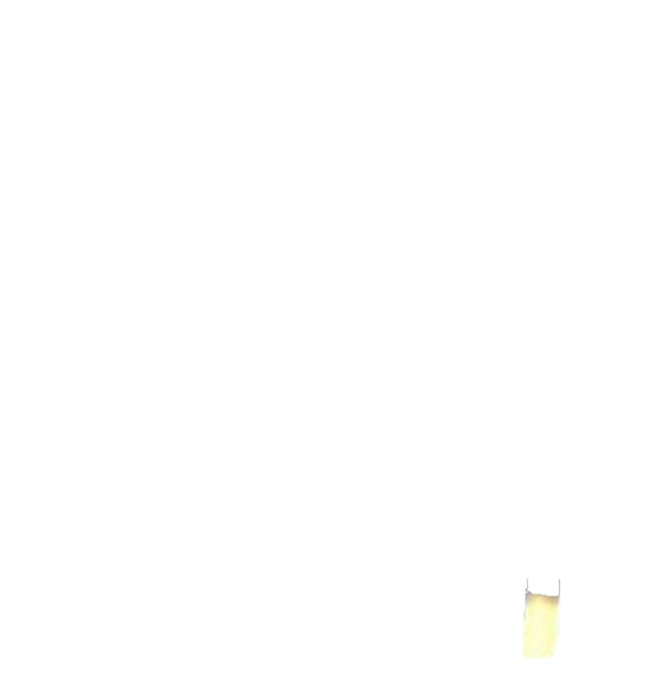 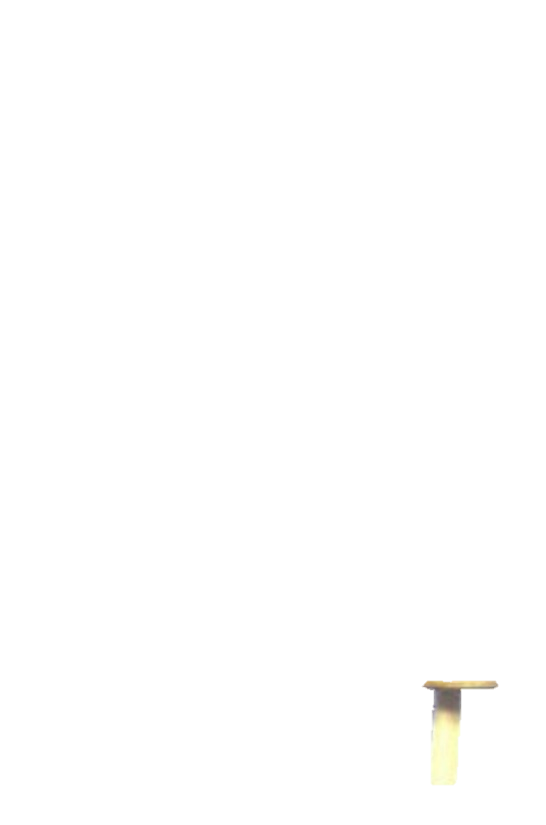 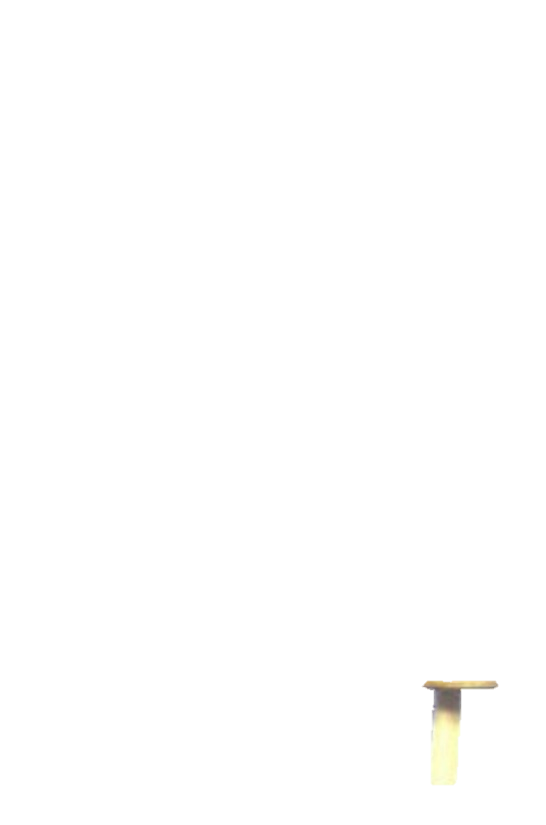 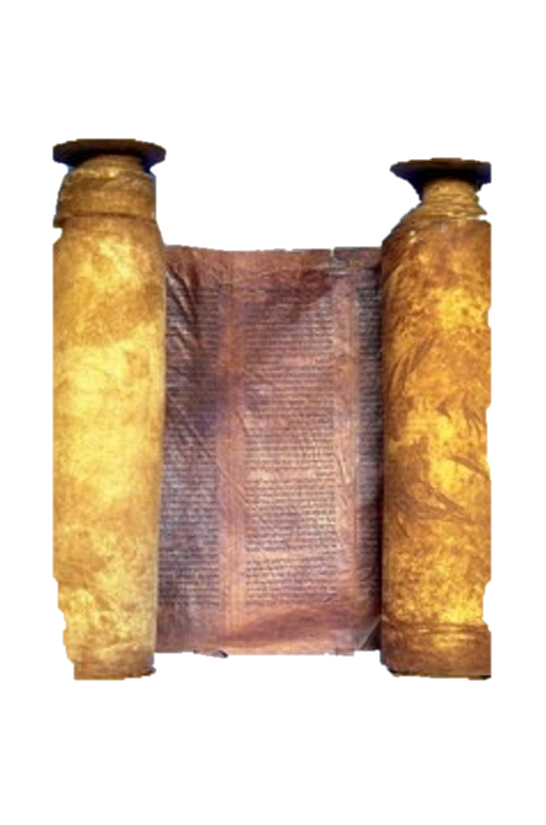 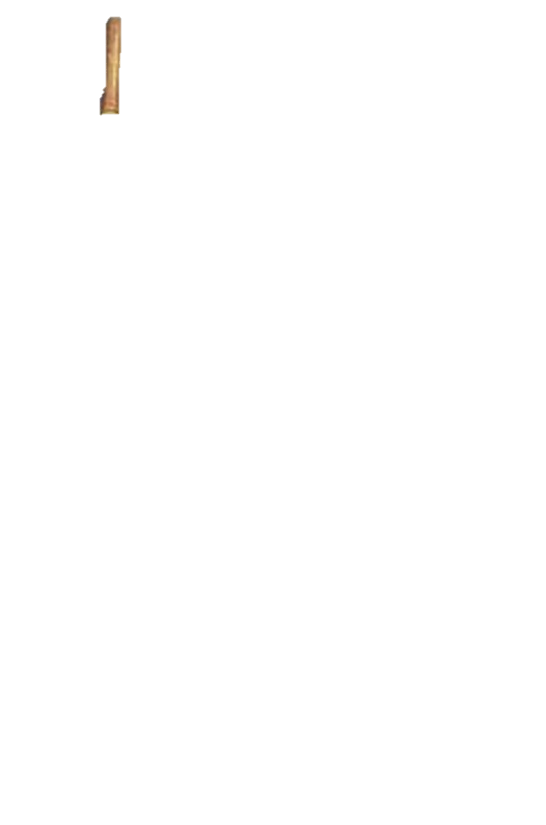 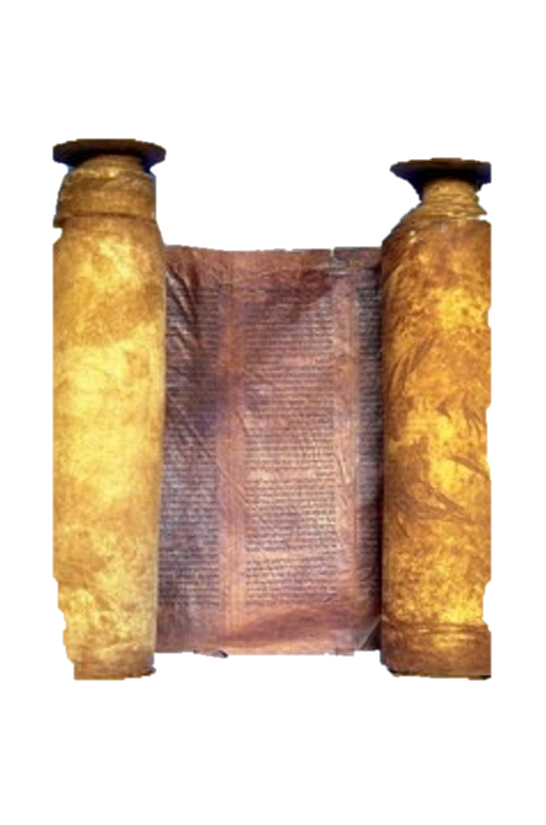 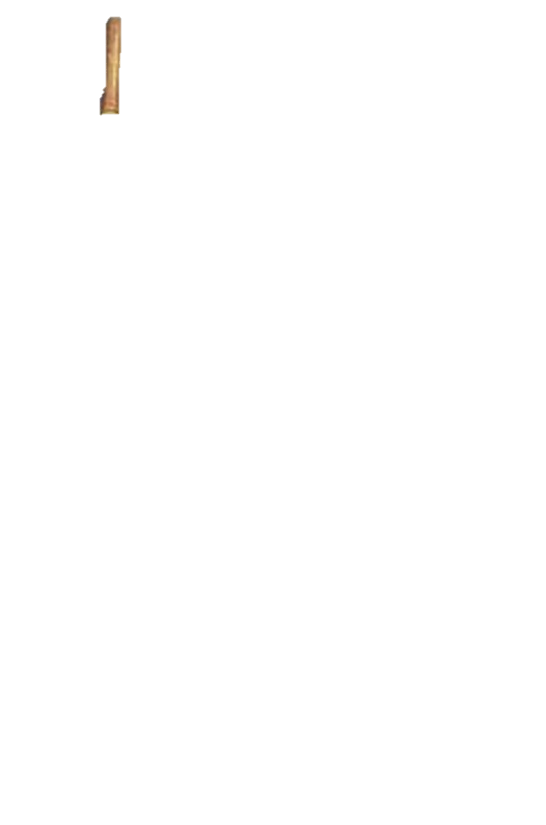 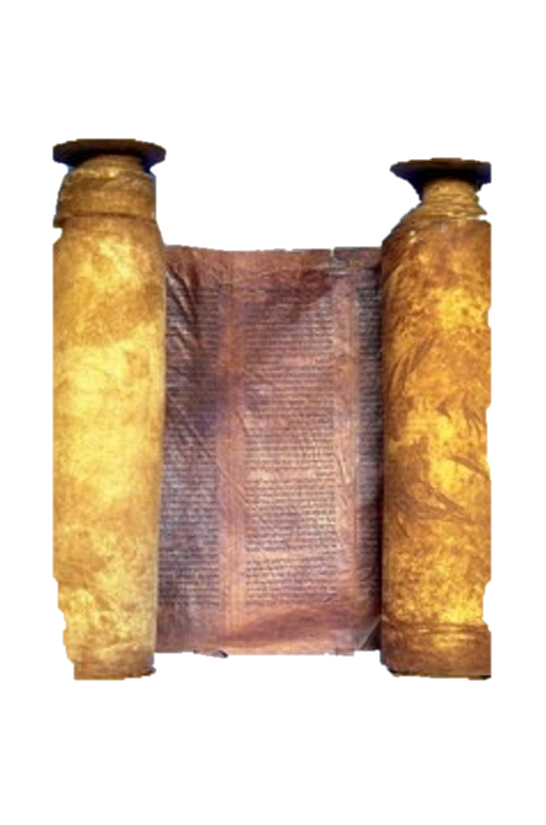 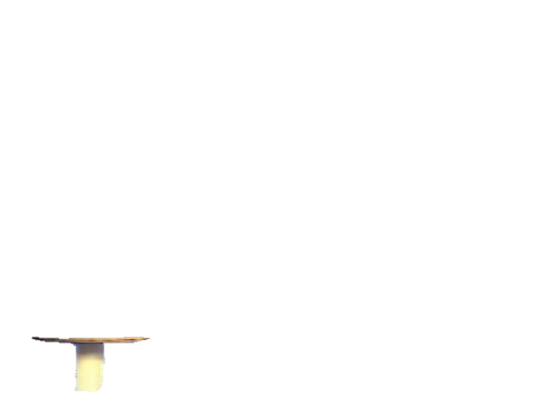 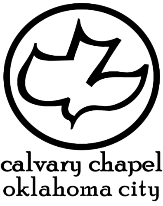 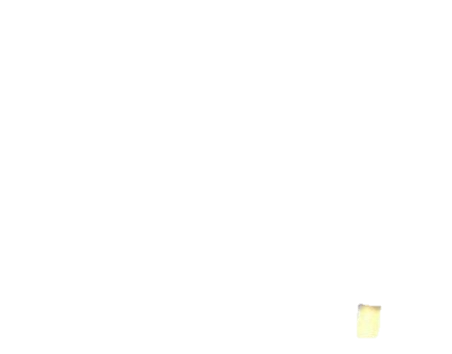 2 kings 23-25
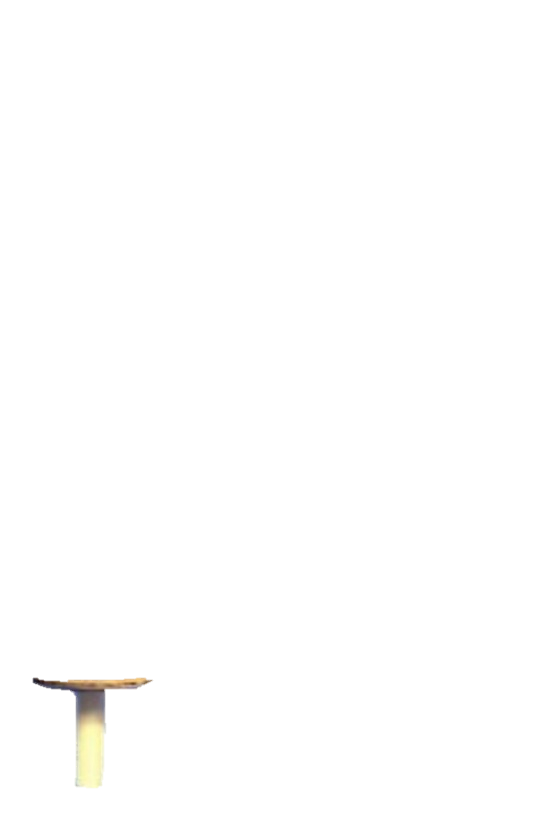 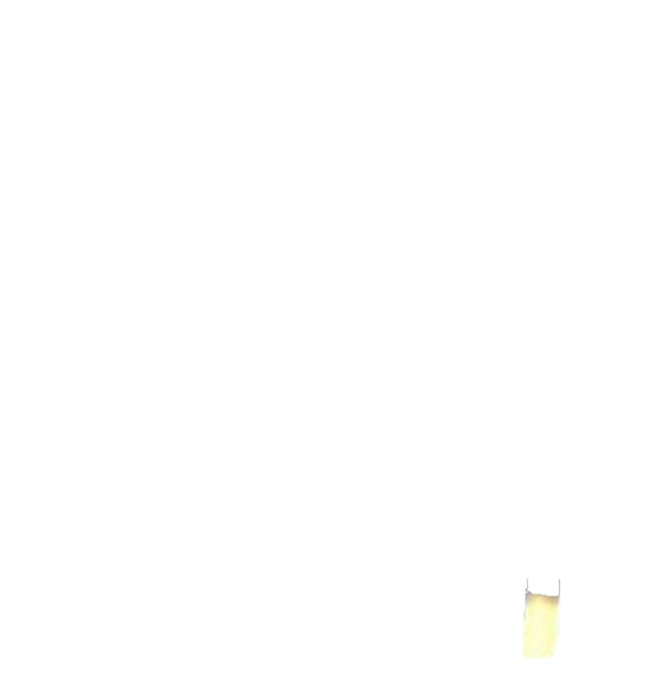 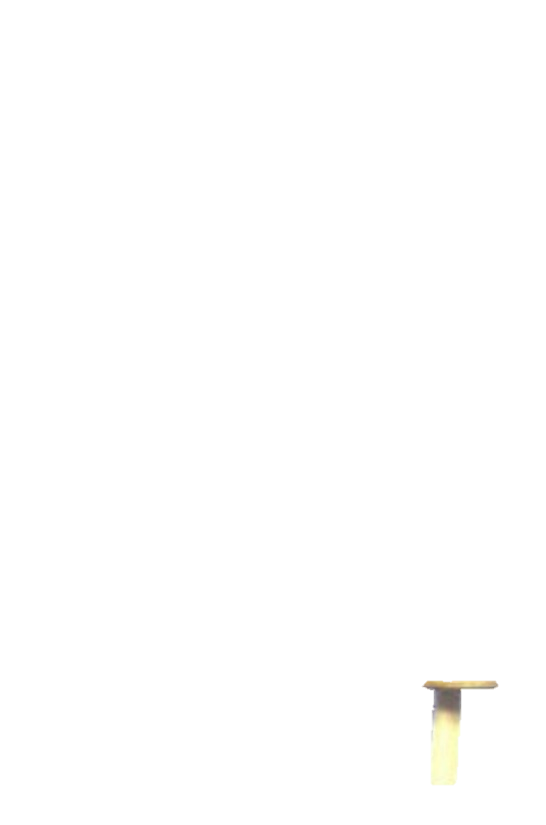 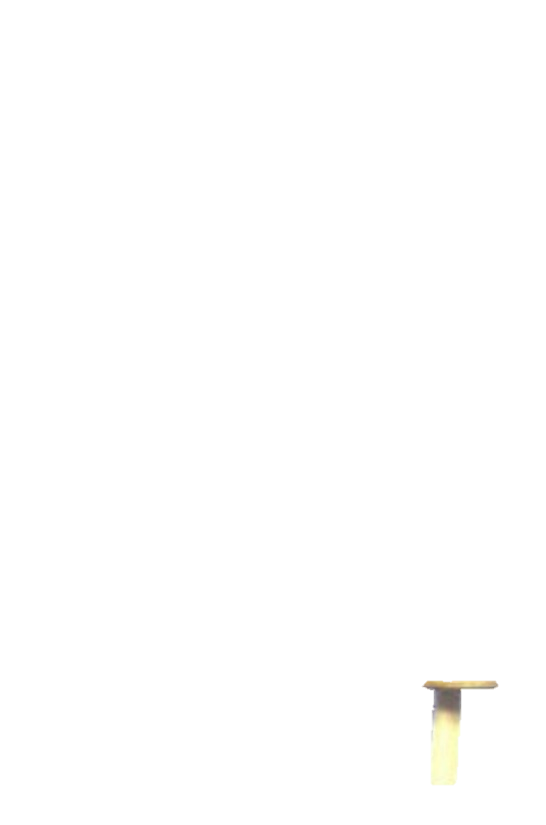